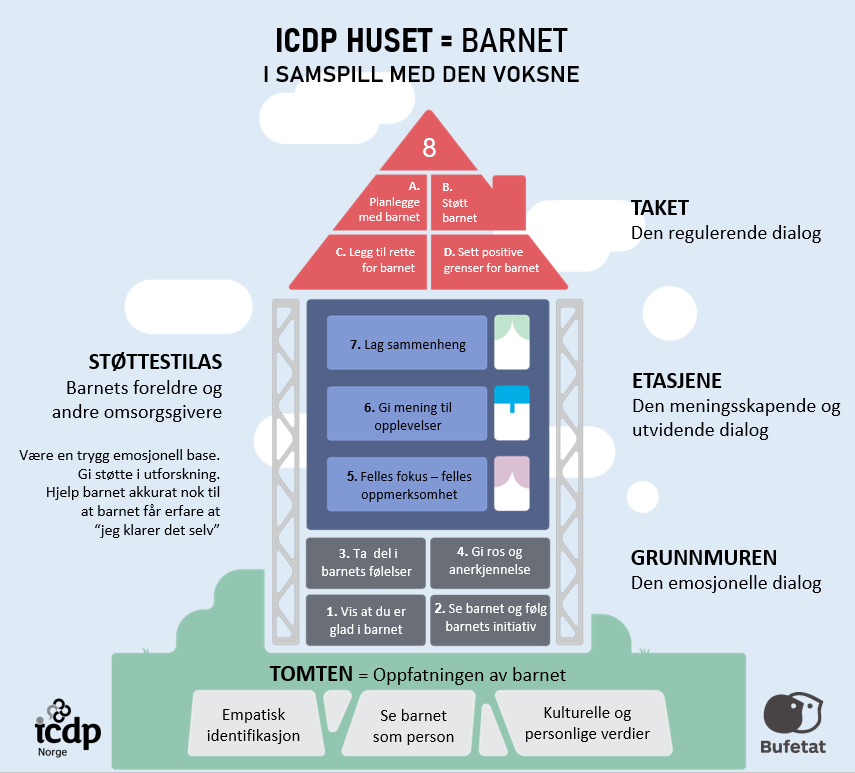 NORSK
ICDP Huset
Animert serie
BRUKSANVISNING
For å aktivere animasjonen, sett presentasjonen på visningsmodus.
4.1.2023
ICDP - International Child Development Programme
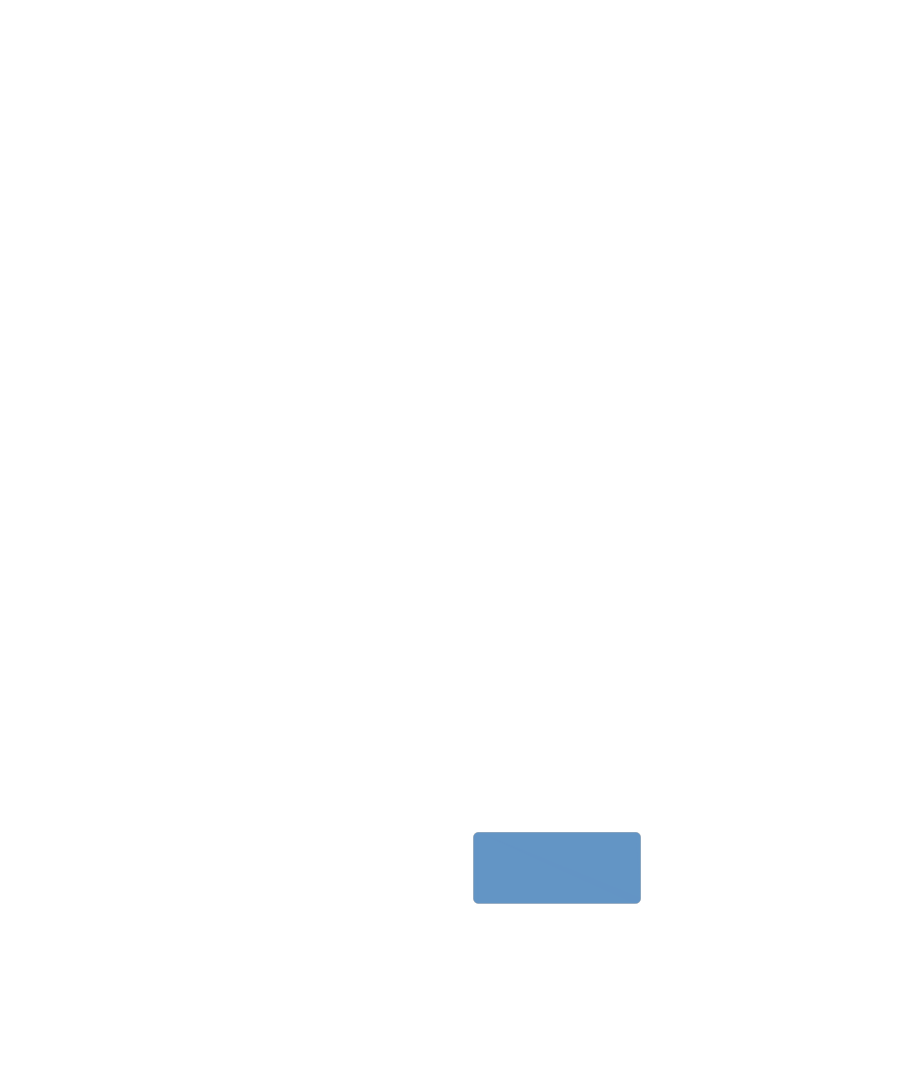 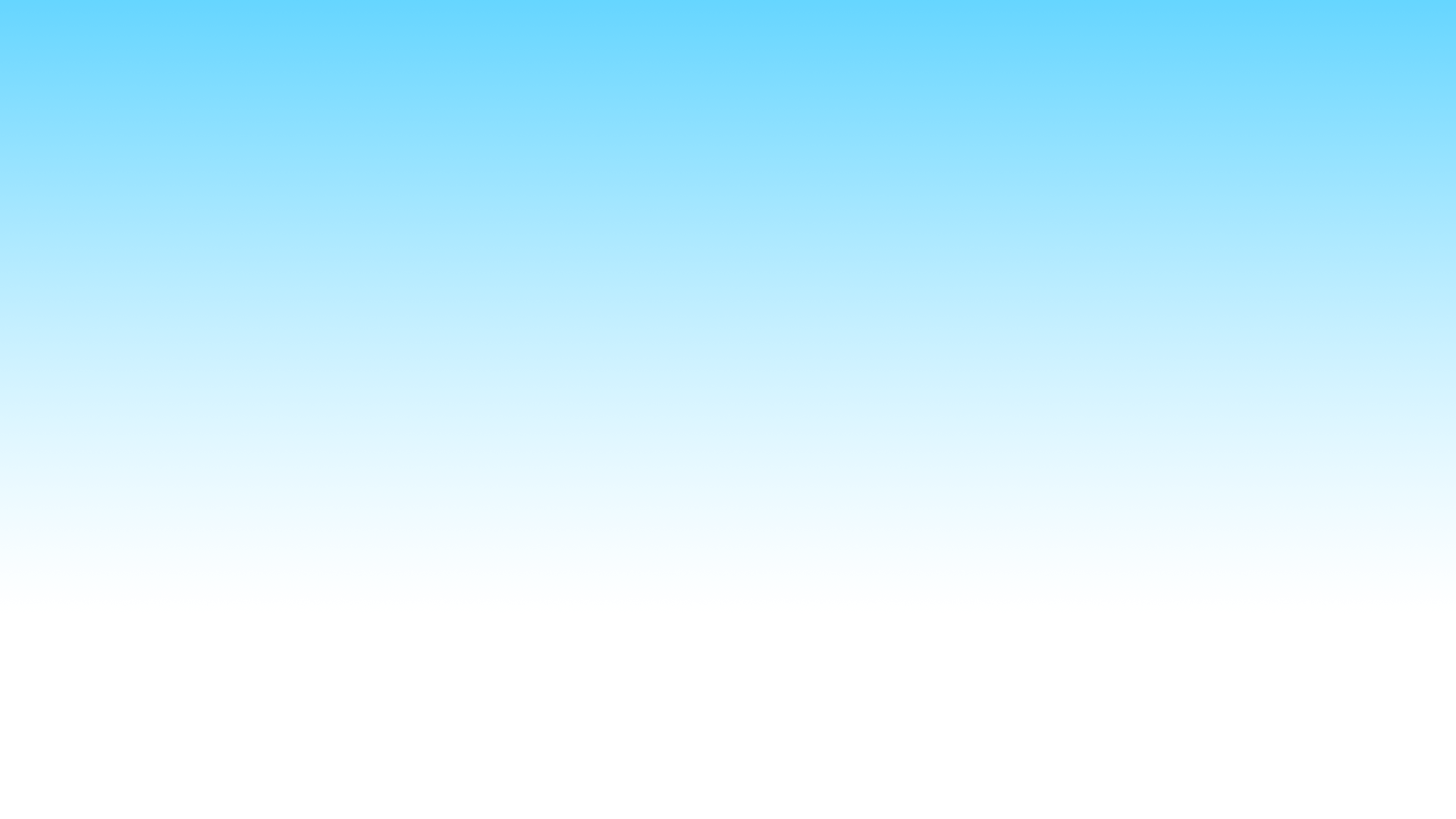 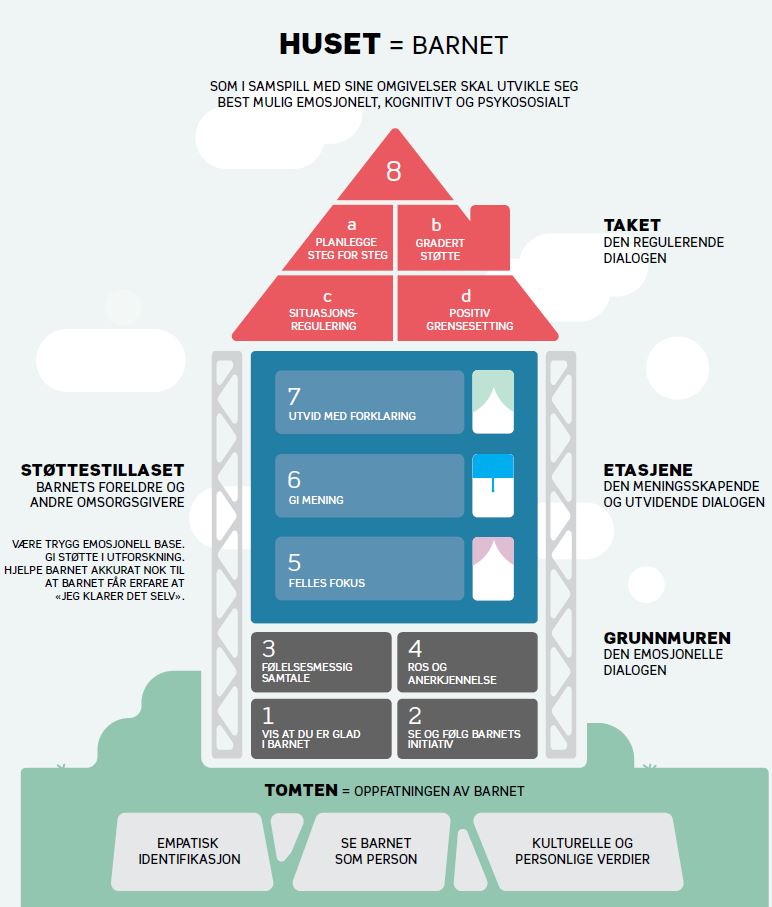 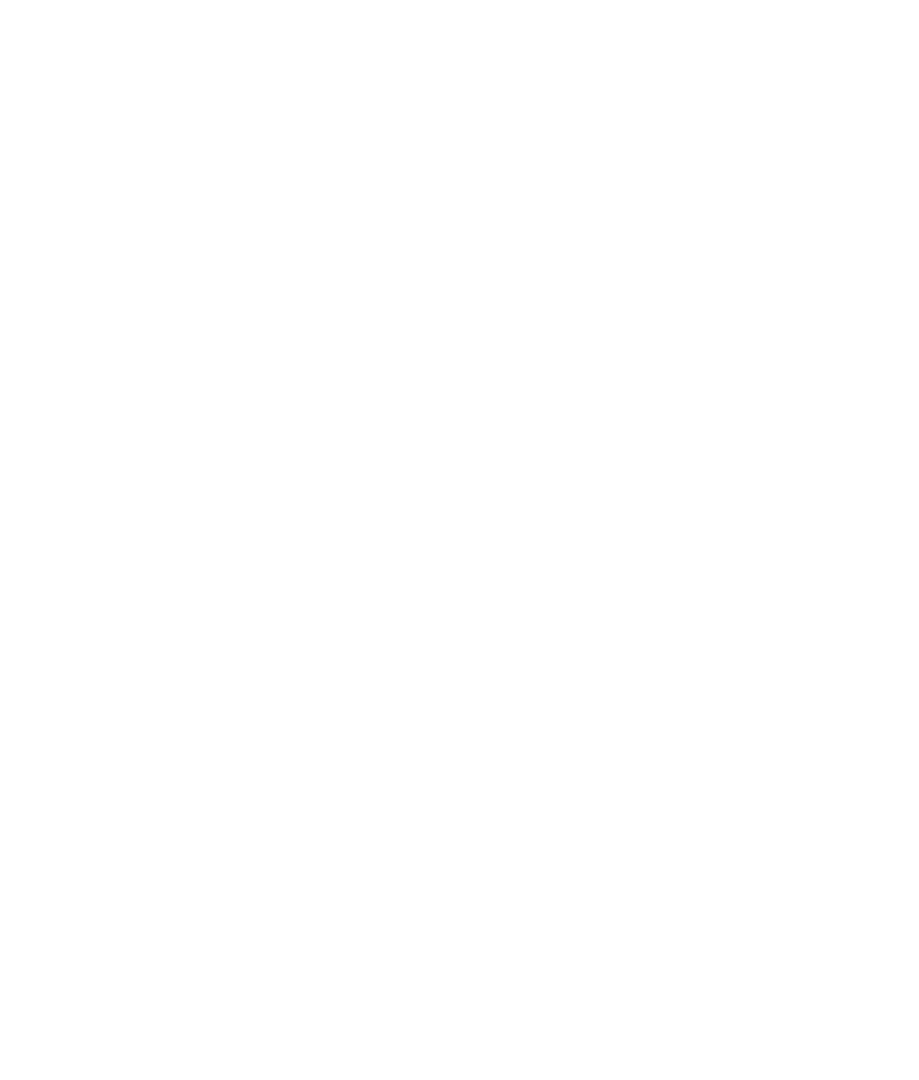 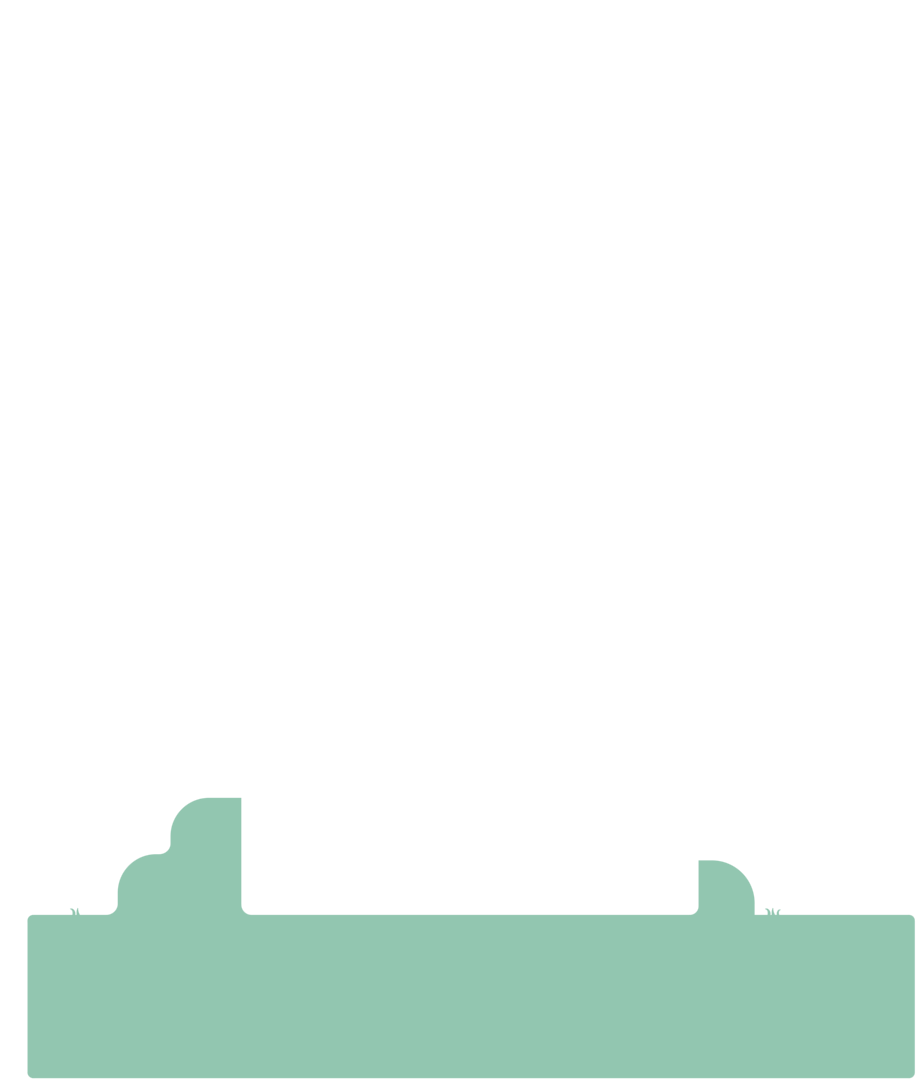 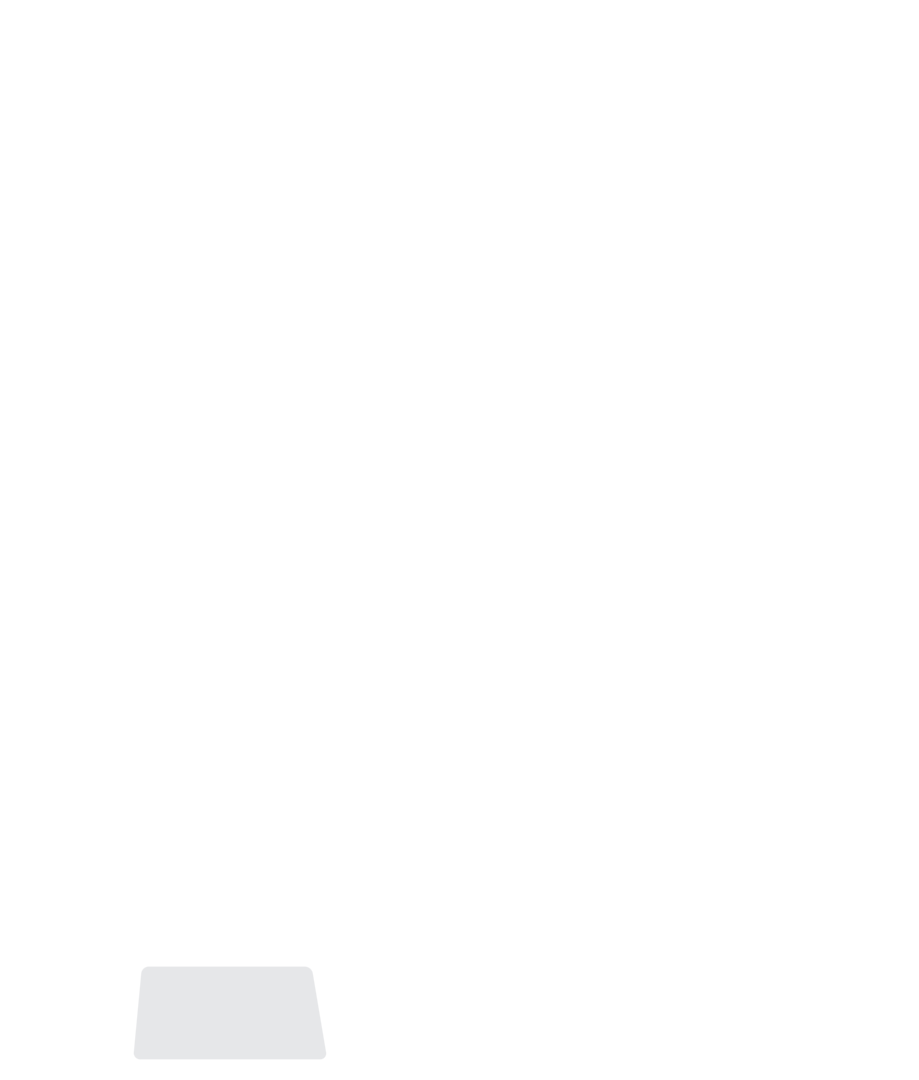 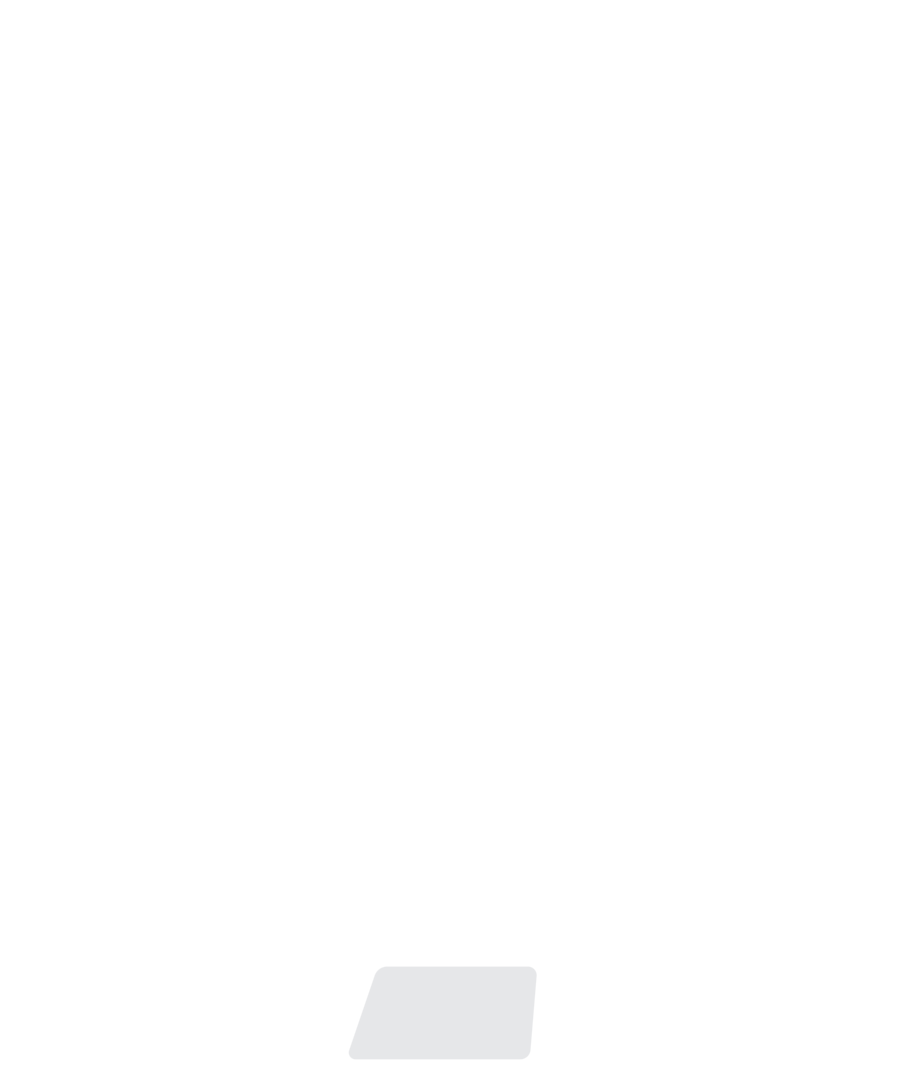 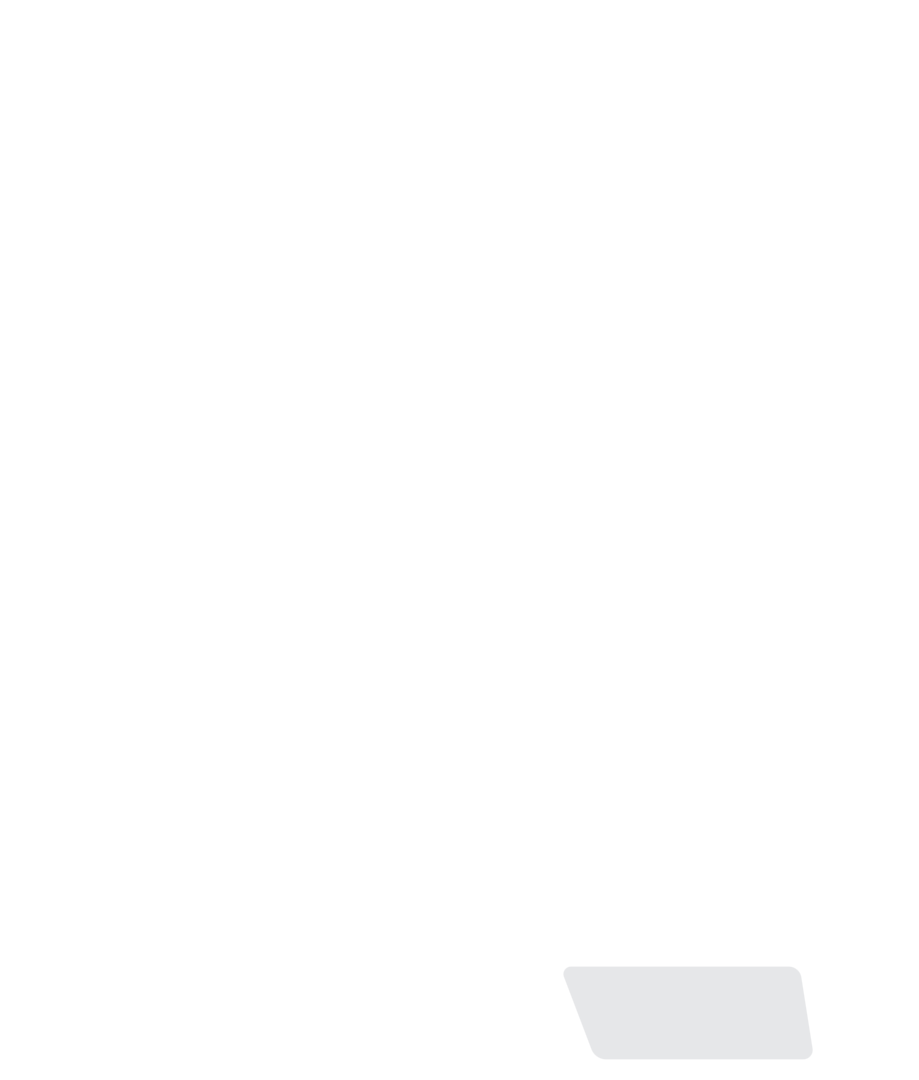 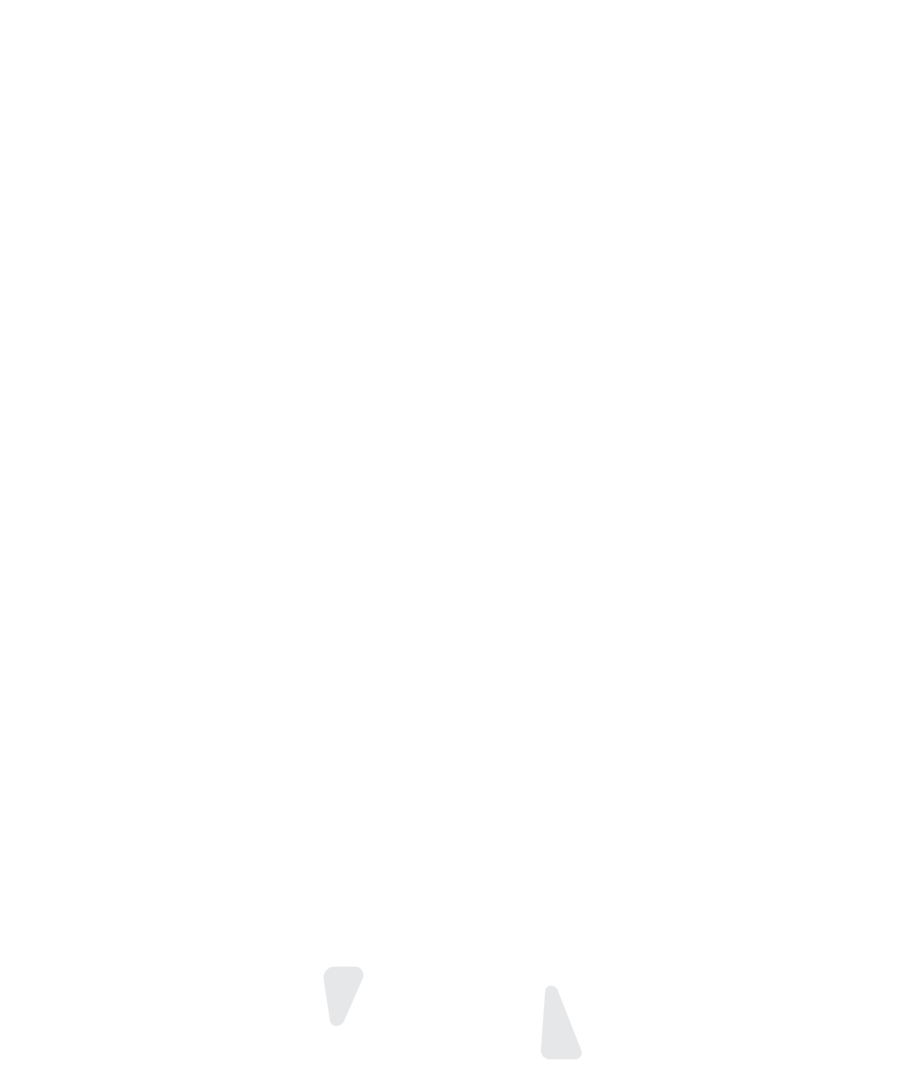 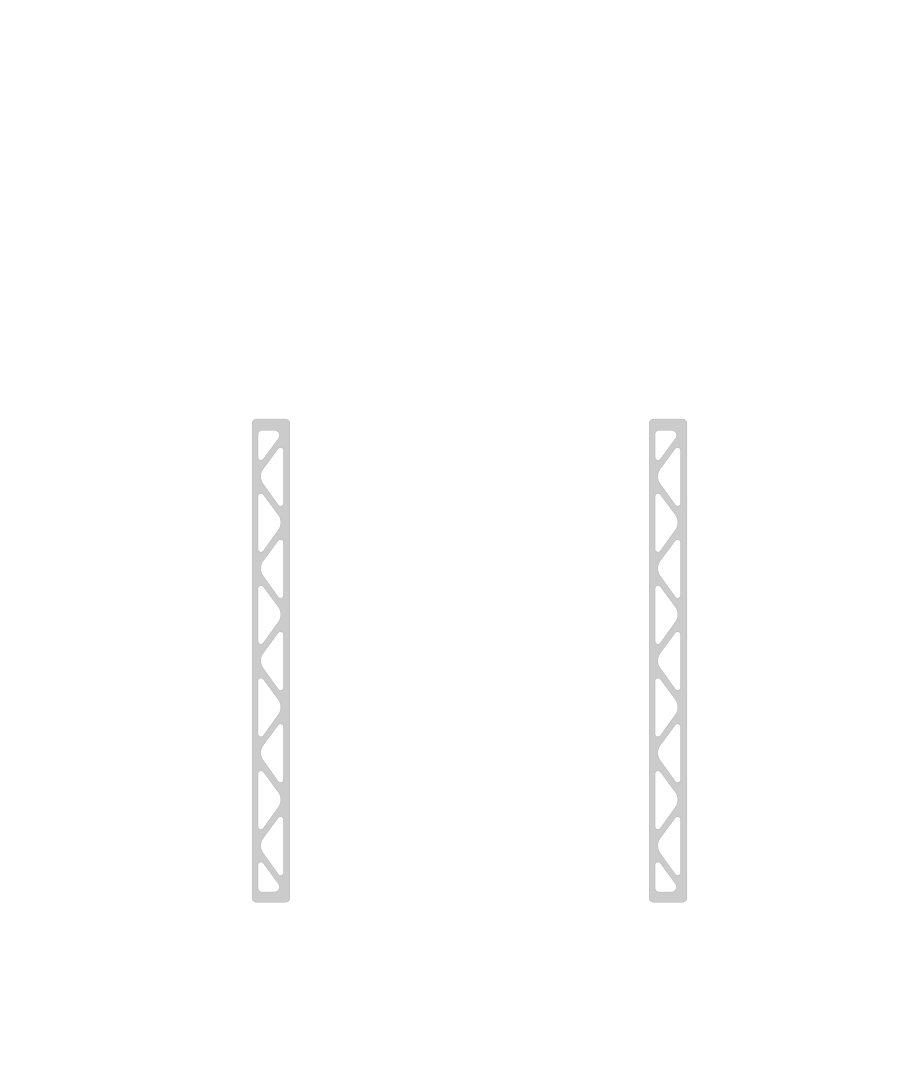 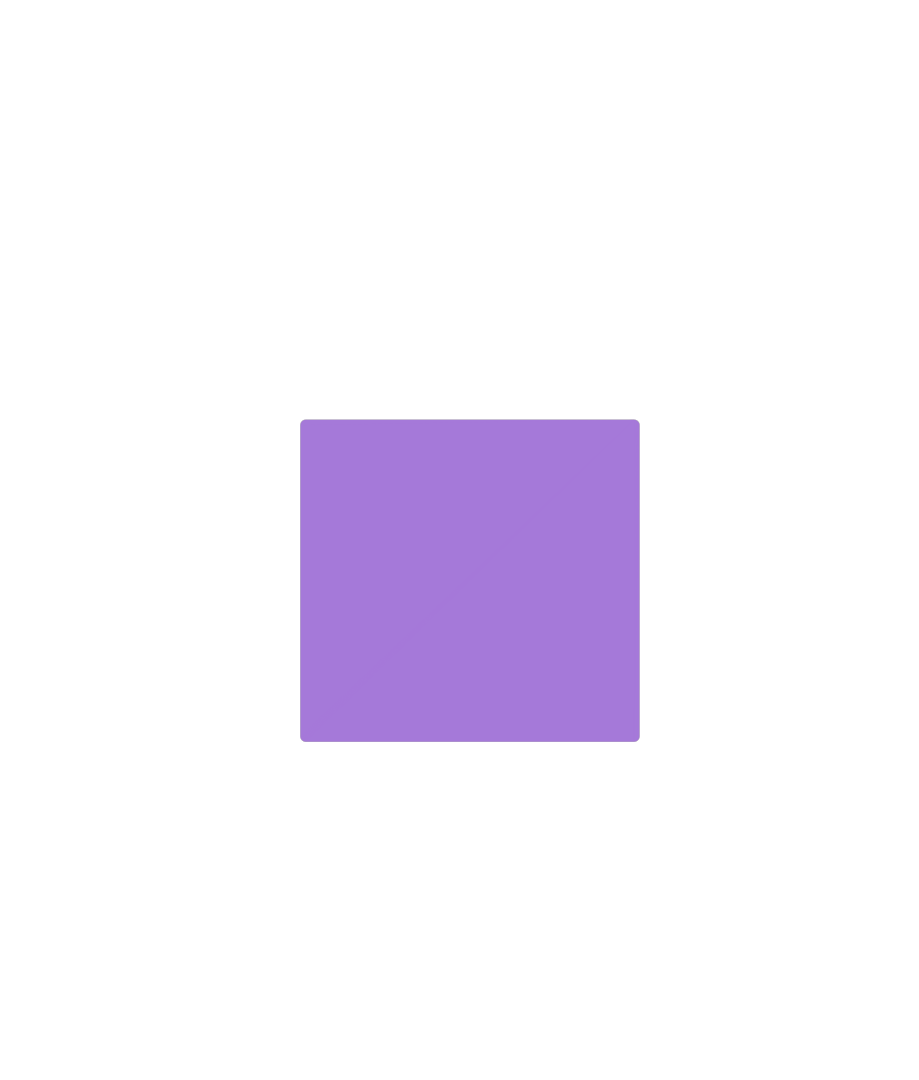 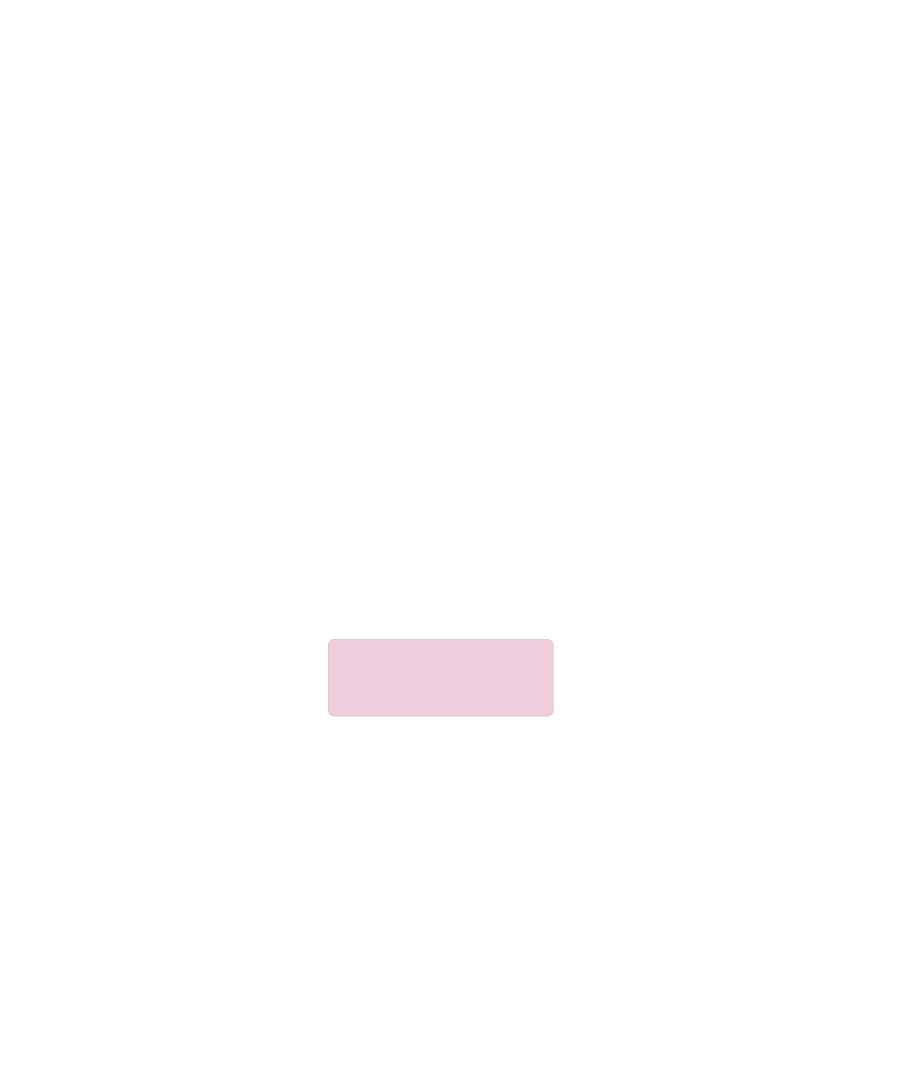 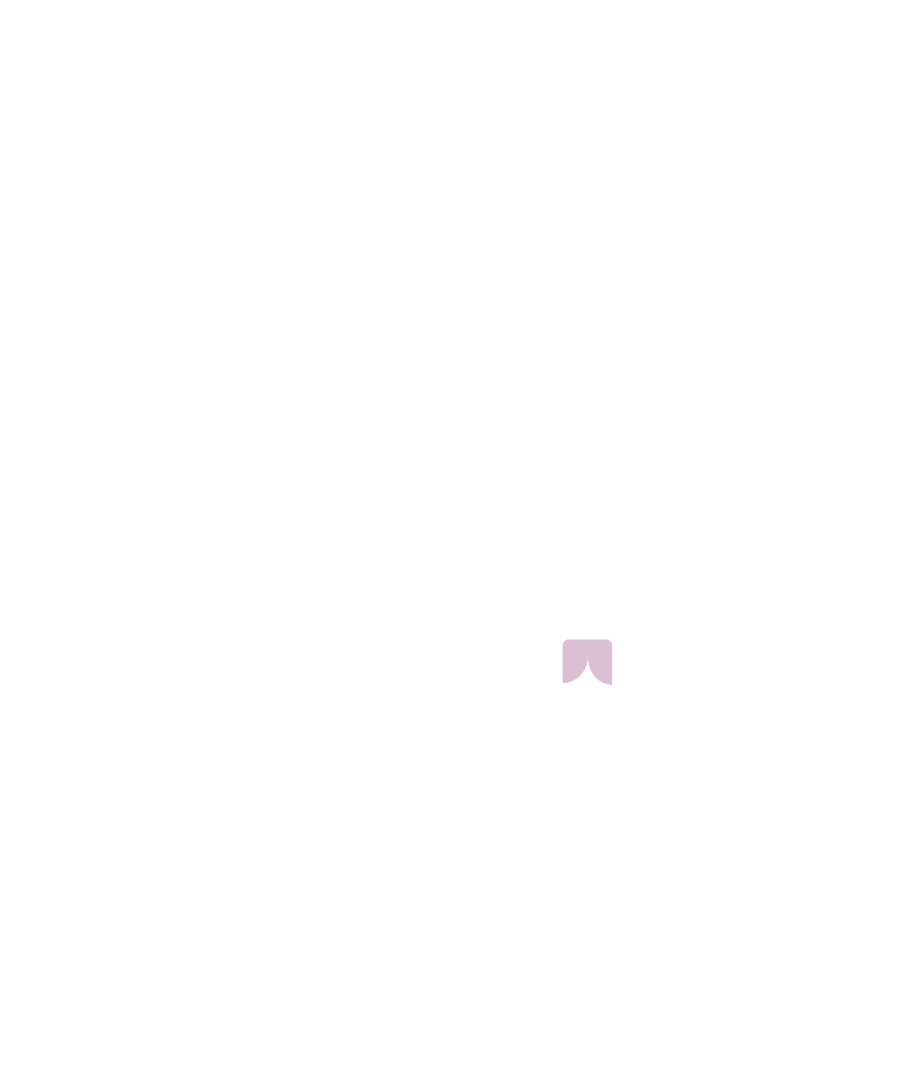 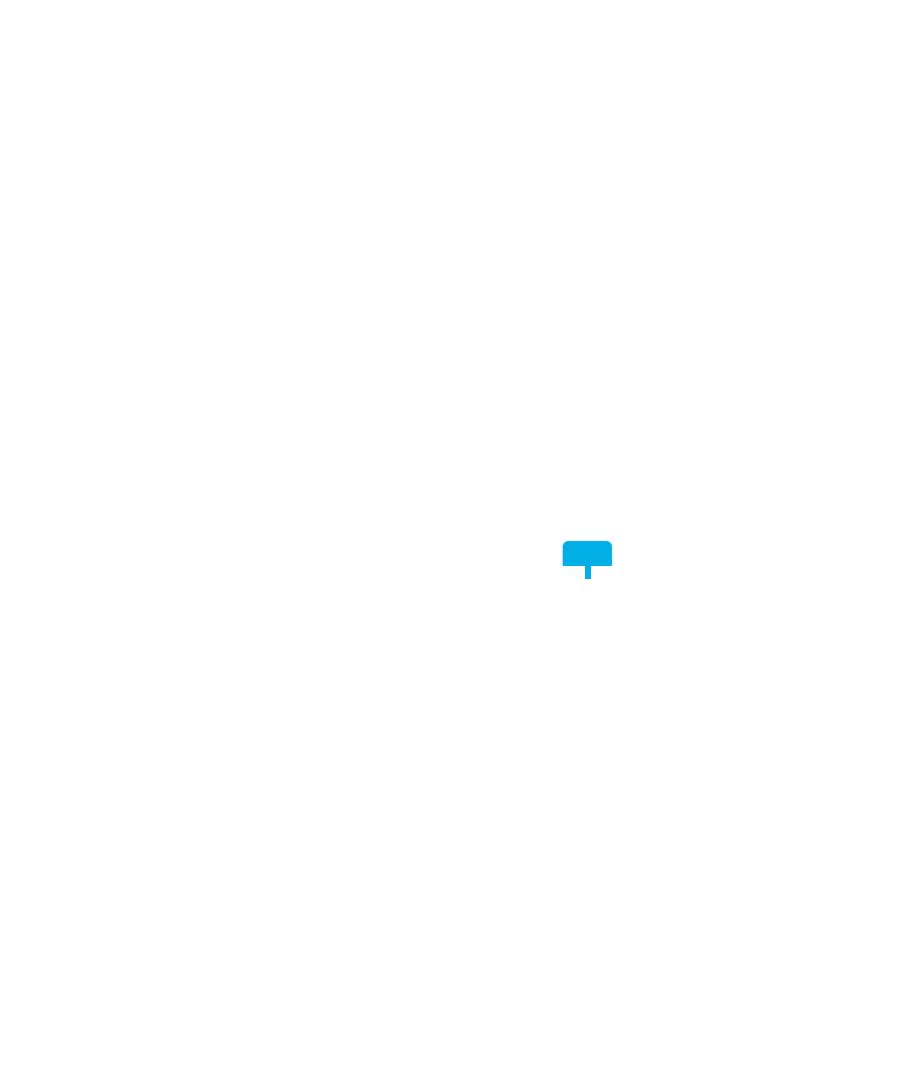 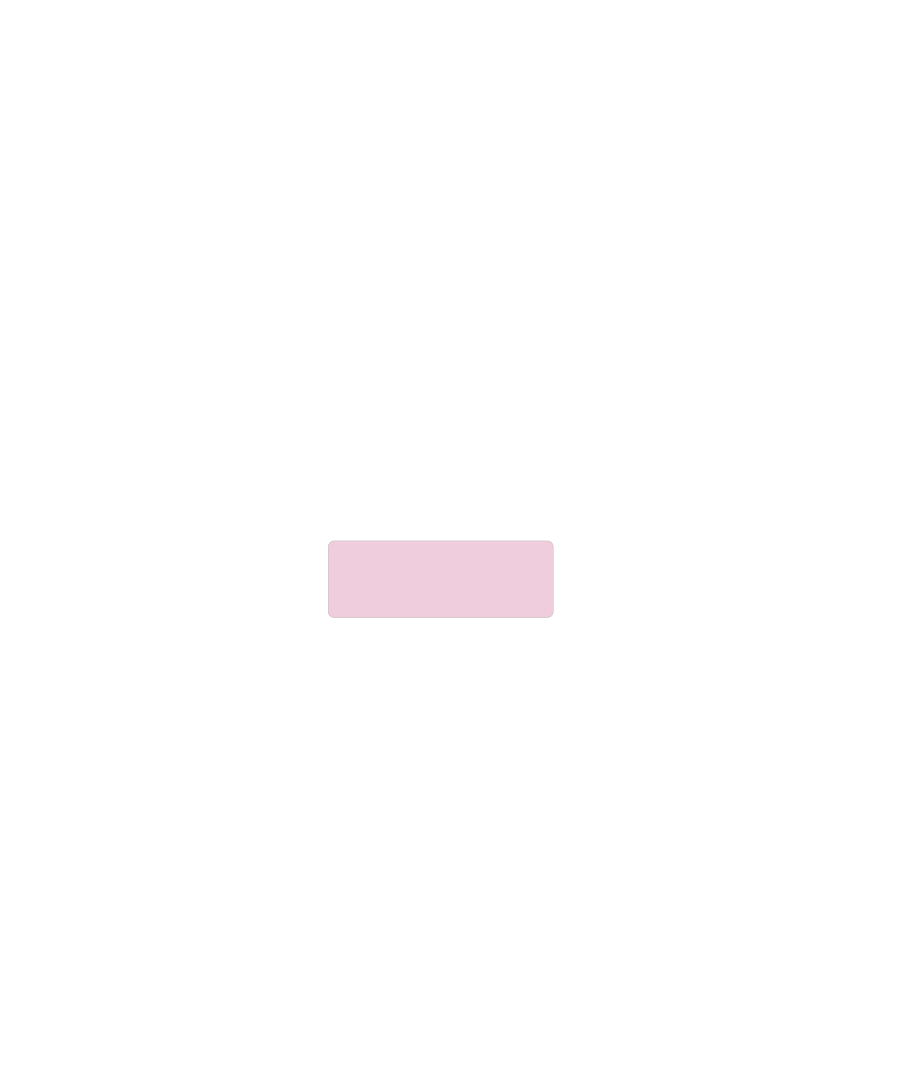 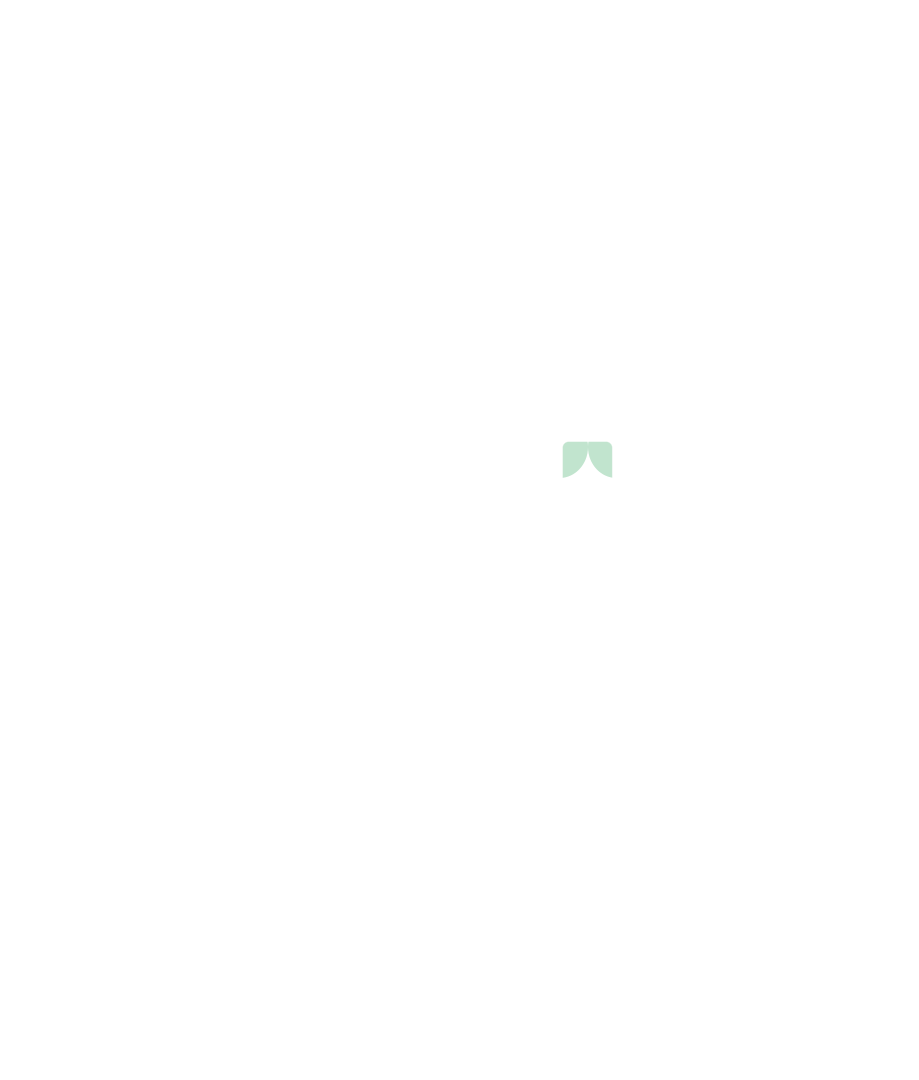 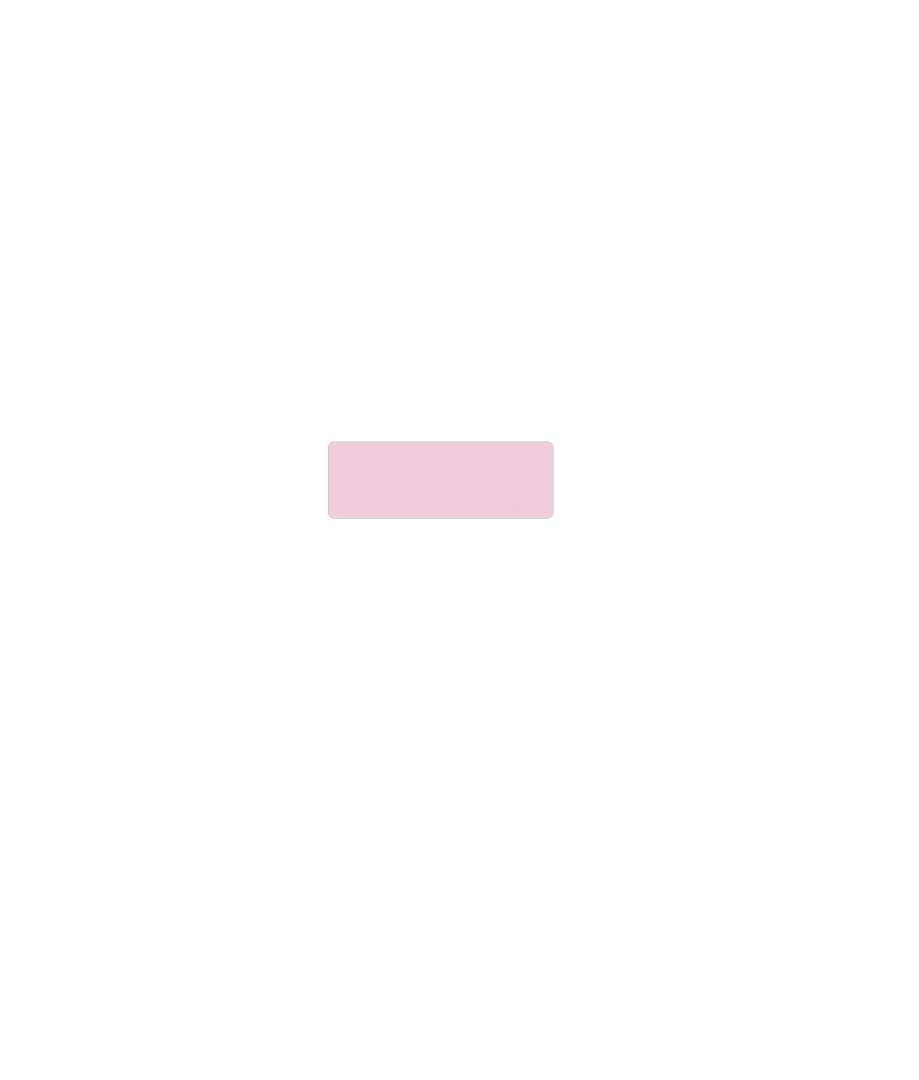 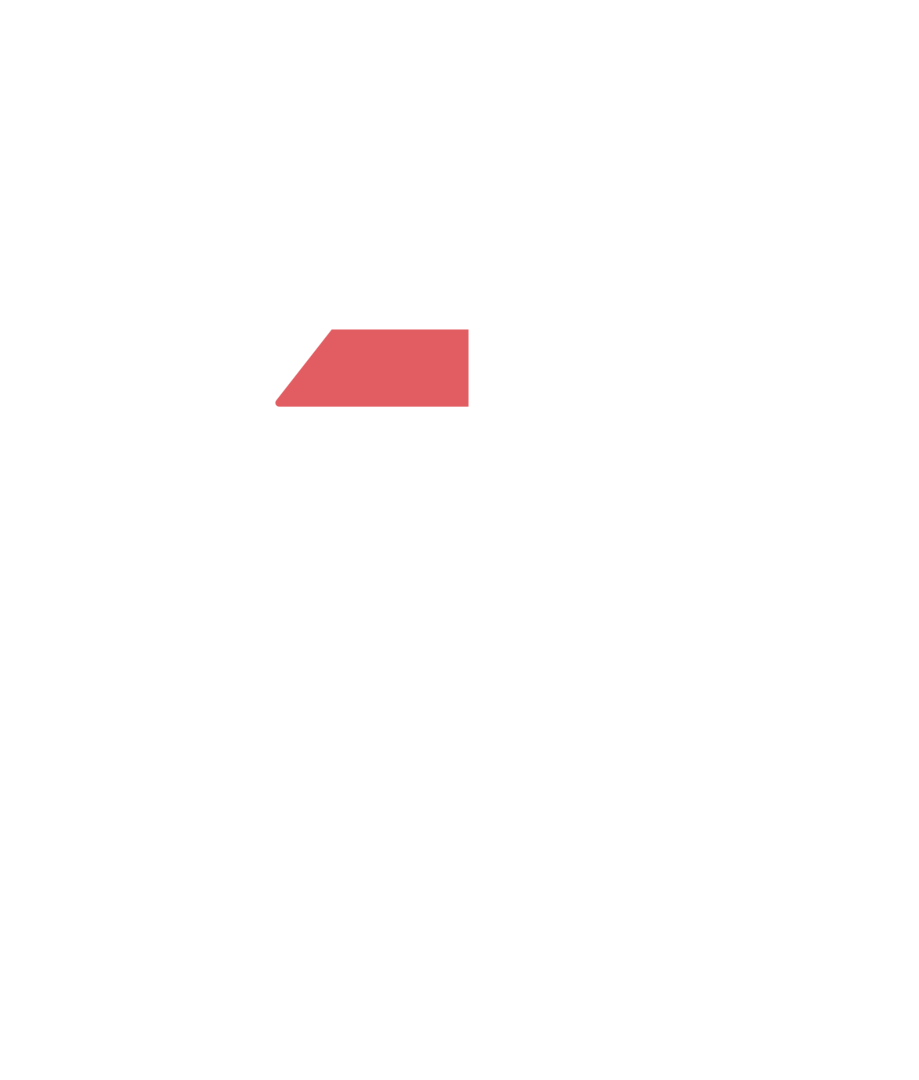 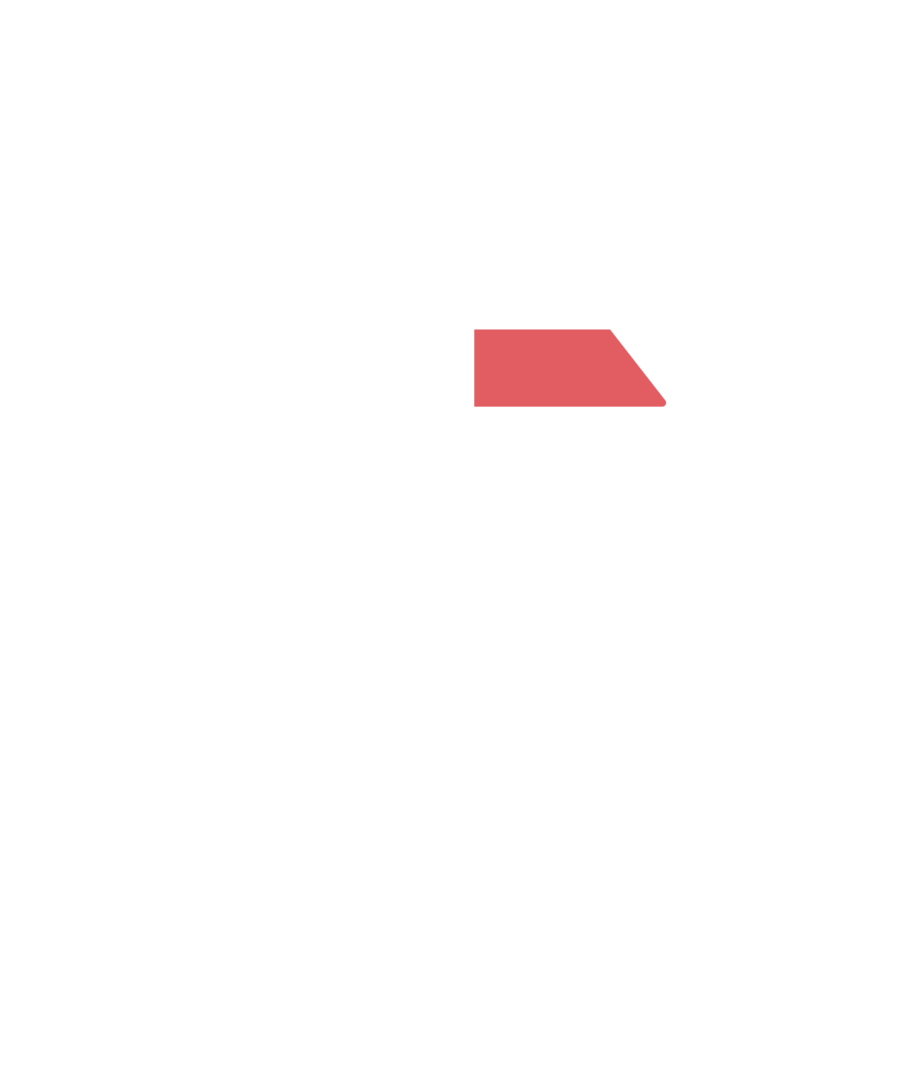 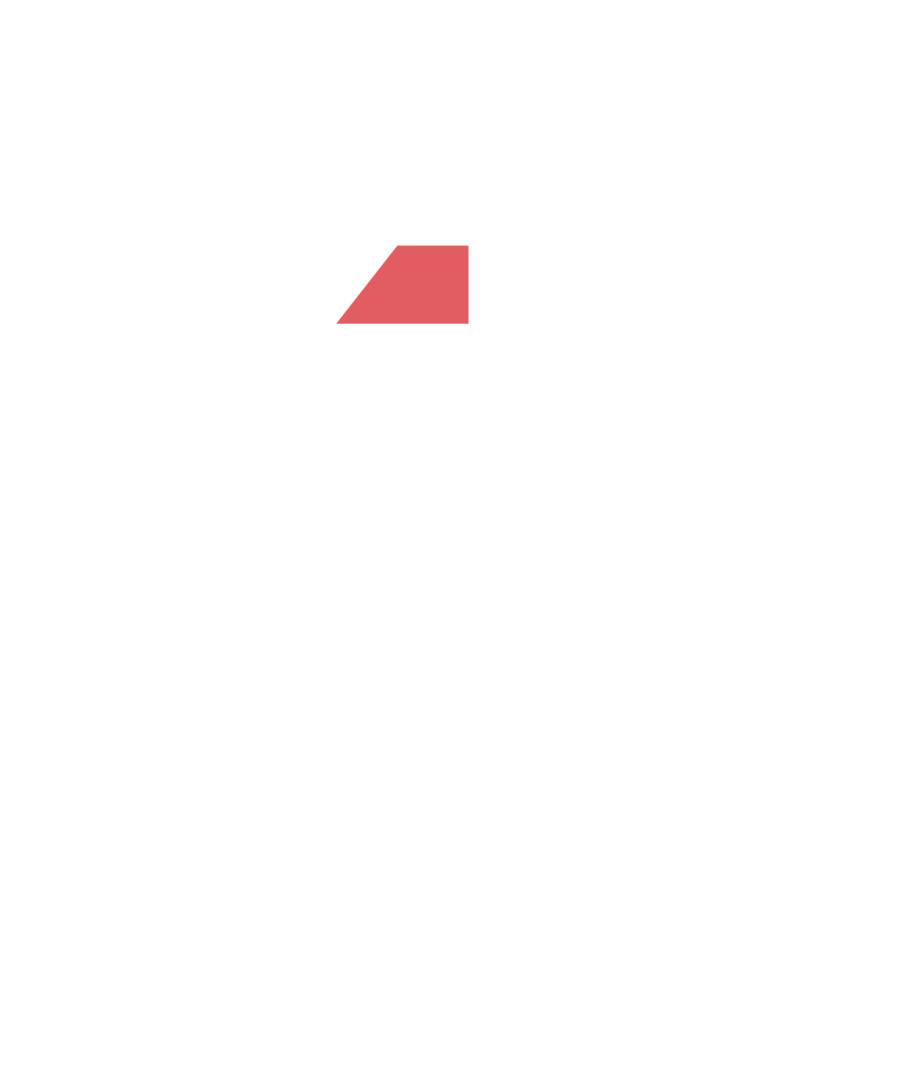 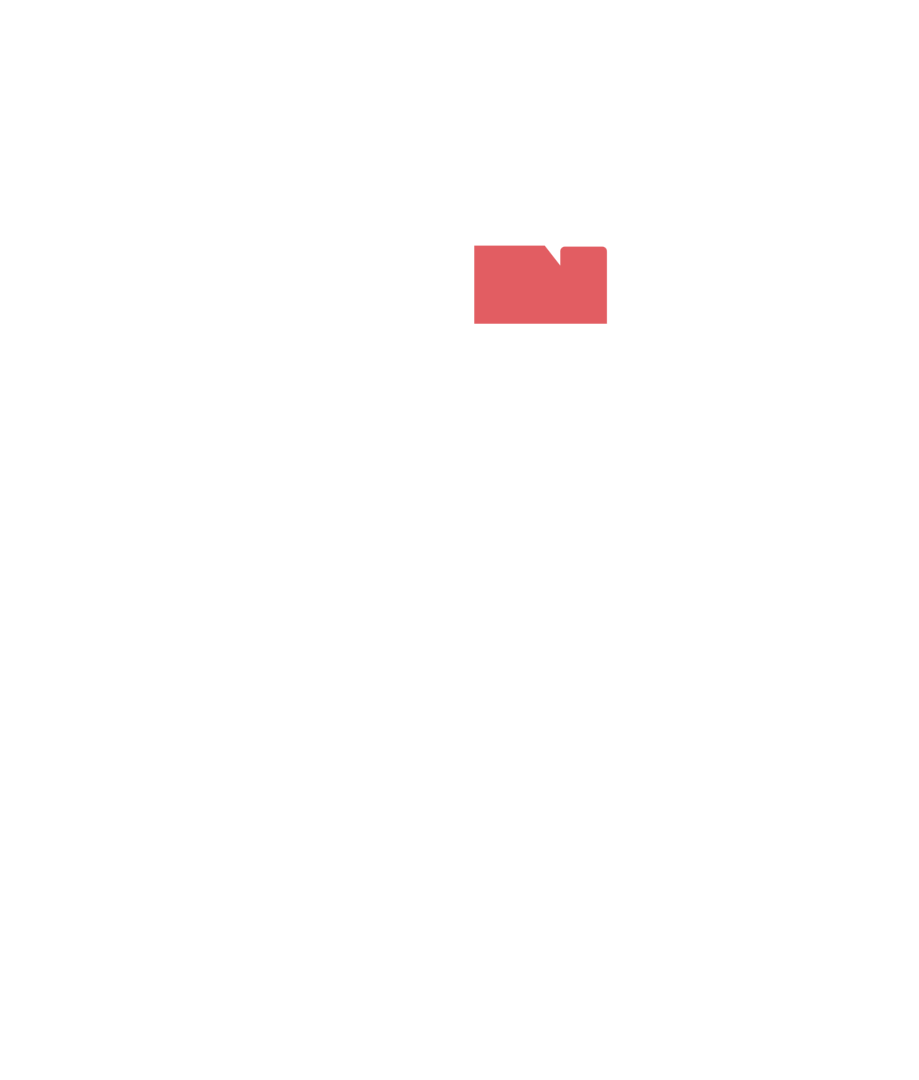 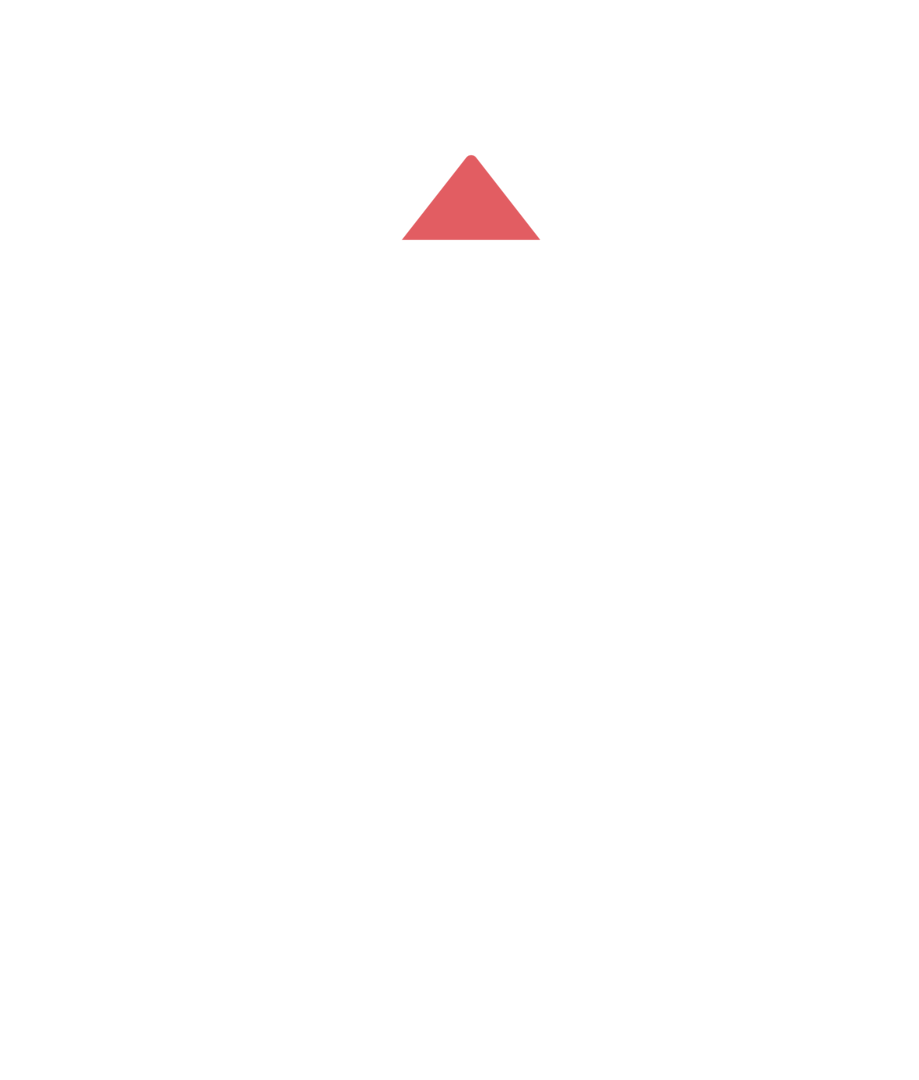 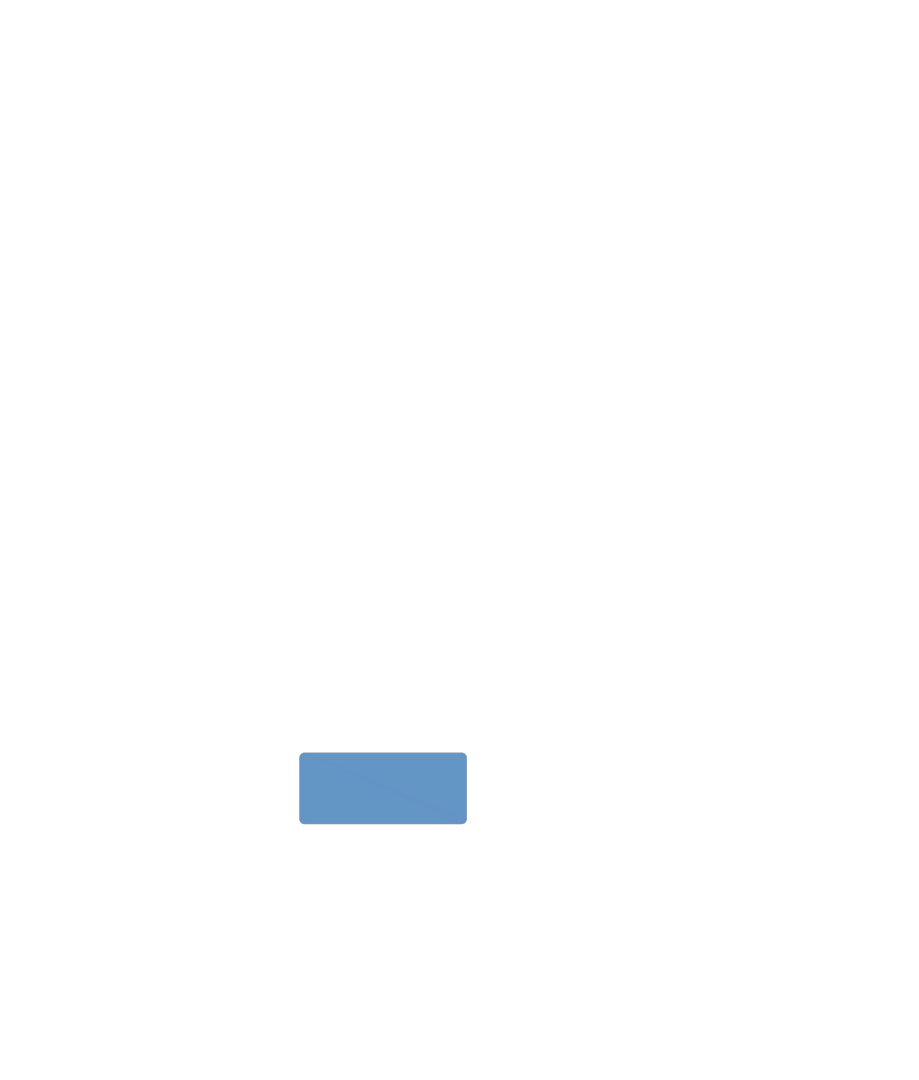 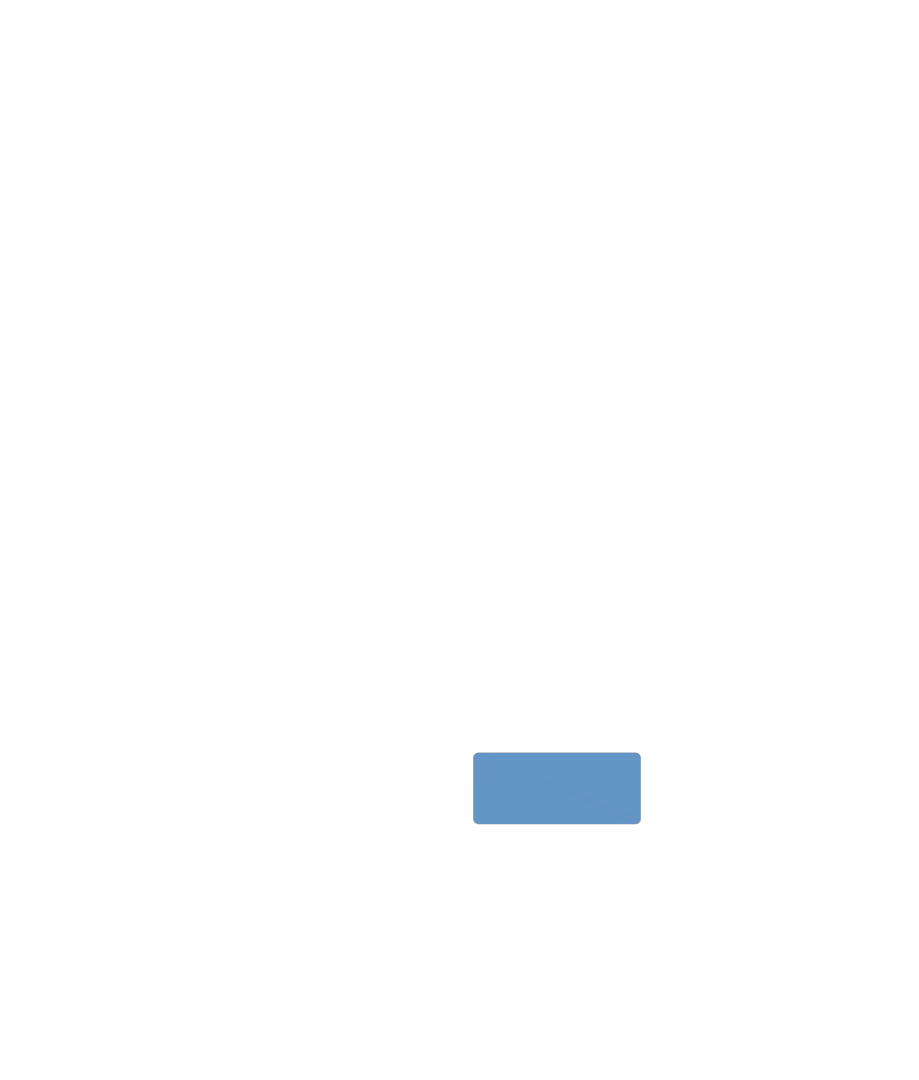 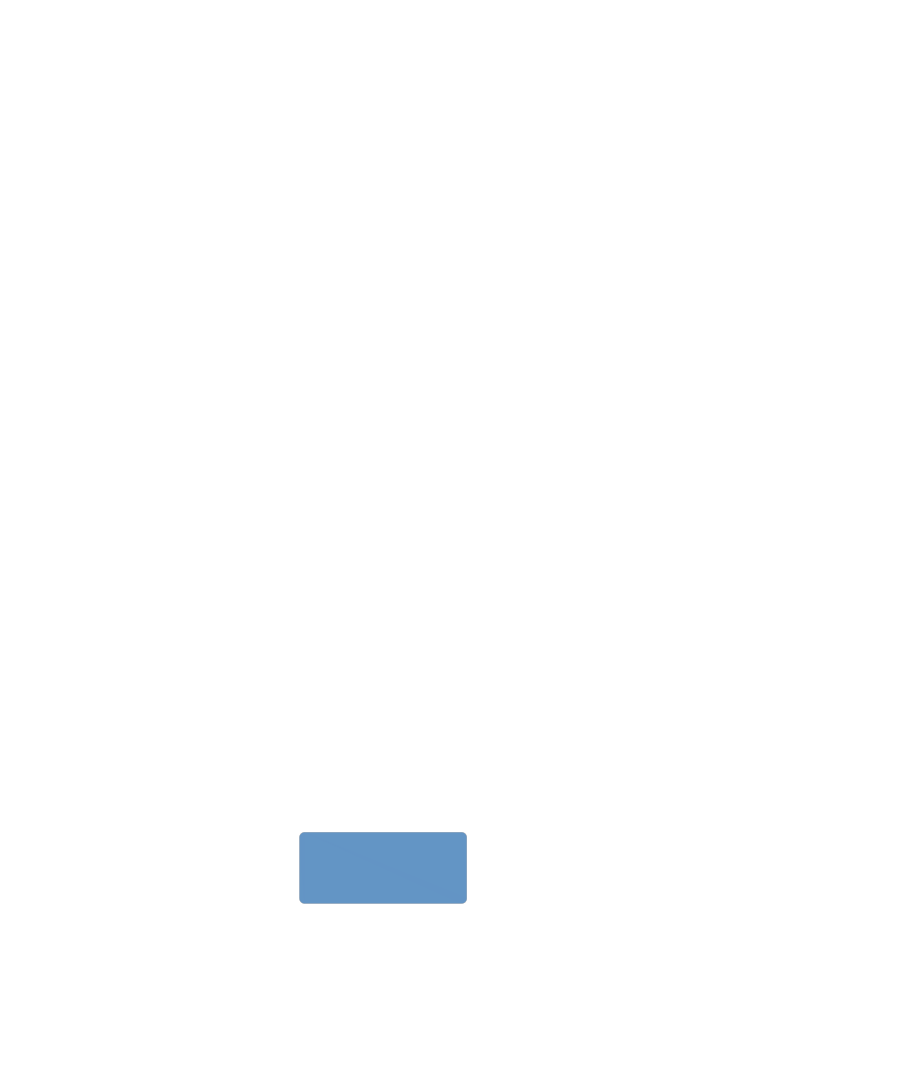 ICDP HUSET = BARNET
I SAMSPILL MED DEN VOKSNE
NORSK
Ikke animert
8
A.  
Planlegg
med barnet
B. 
Støtt
barnet
TAKET
Den regulerende dialog
D. Sett positive grenser for barnet
C. Legg til rette for barnet
7. Lag sammenheng
STØTTESTILAS
Barnets foreldre og andre omsorgsgivere
ETASJENE
Den meningsskapende og utvidende dialog
6. Gi mening til opplevelser
Være en trygg emosjonell base.
Gi støtte i utforskning.
Hjelp barnet akkurat nok til 
at barnet får erfare at 
“jeg klarer det selv”
5. Felles fokus – felles oppmerksomhet
GRUNNMUREN
Den emosjonelle dialog
4. Gi ros og anerkjennelse
3. Ta  del i barnets følelser
2. Se barnet og følg barnets initiativ
1. Vis at du er glad i barnet
TOMTEN = Oppfatningen av barnet
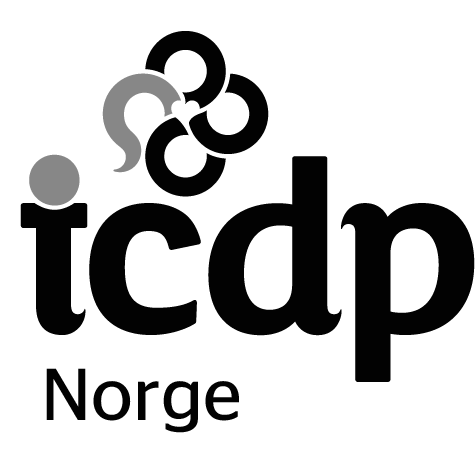 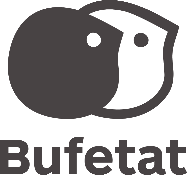 Empatisk  identifikasjon
Kulturelle og personlige verdier
Se barnet 
som person
Copyright: ICDP Norge
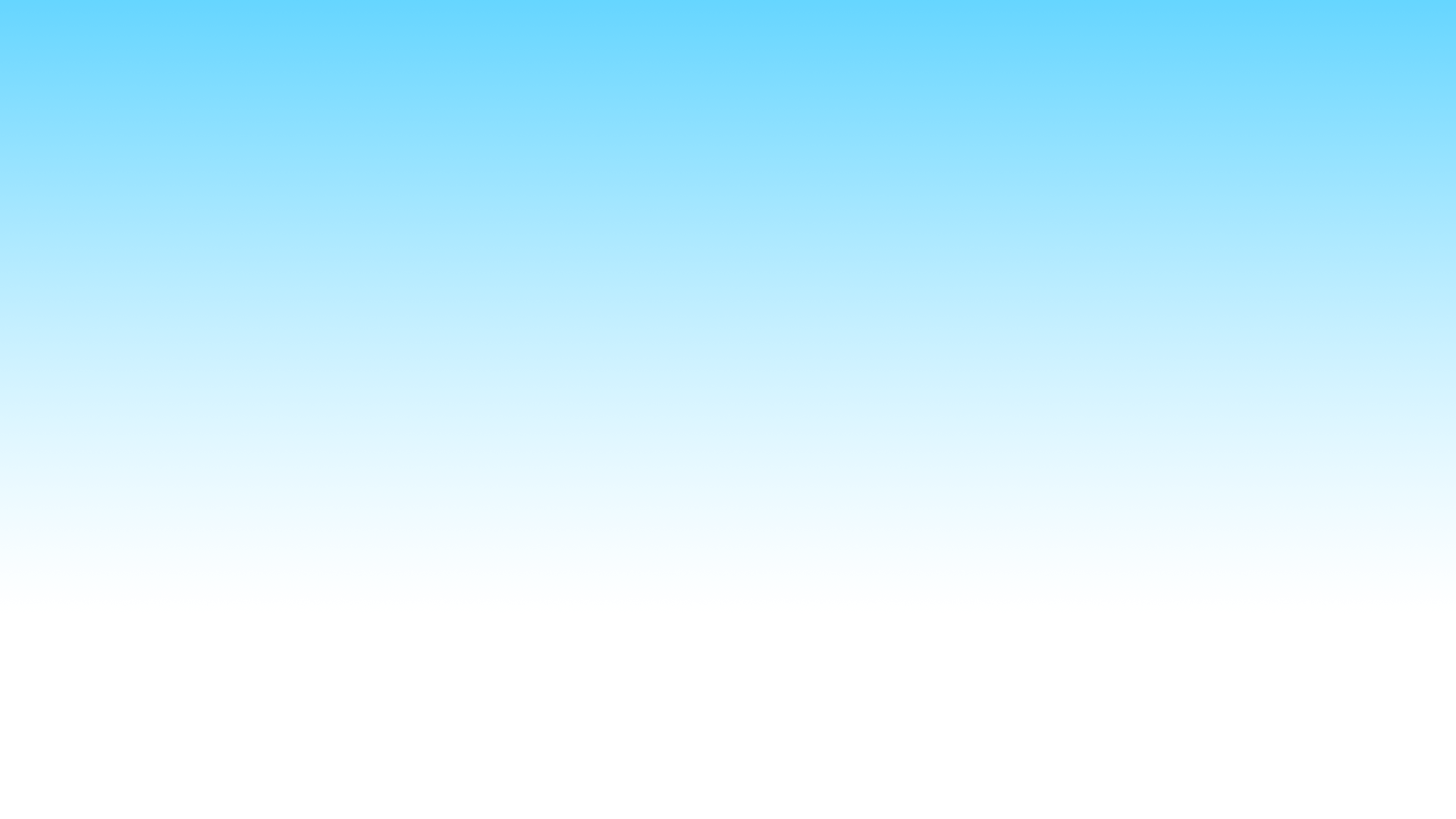 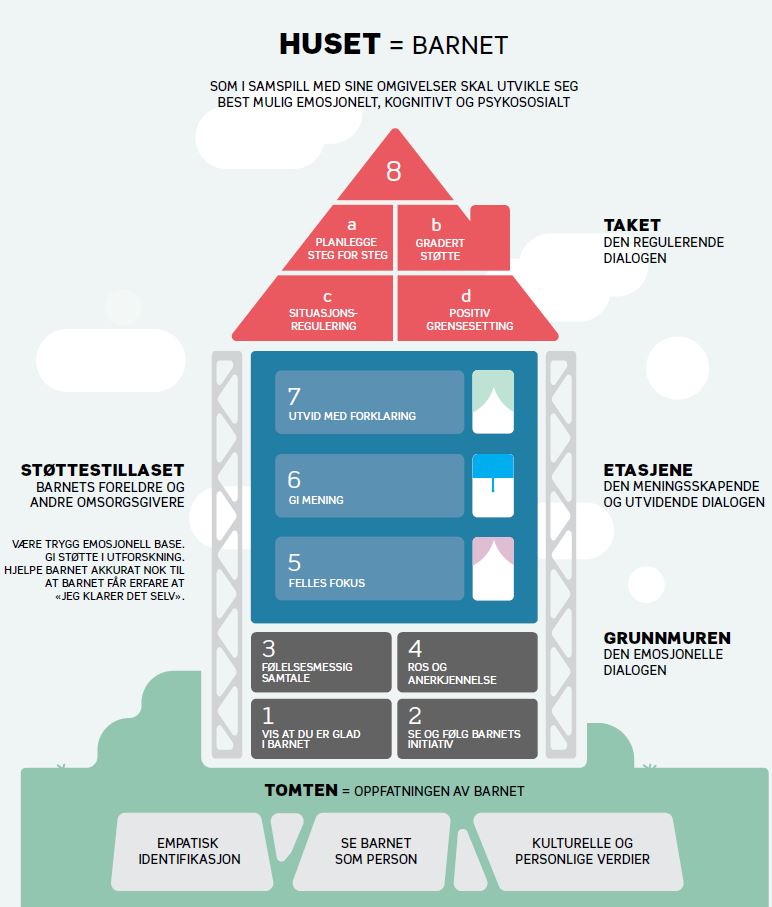 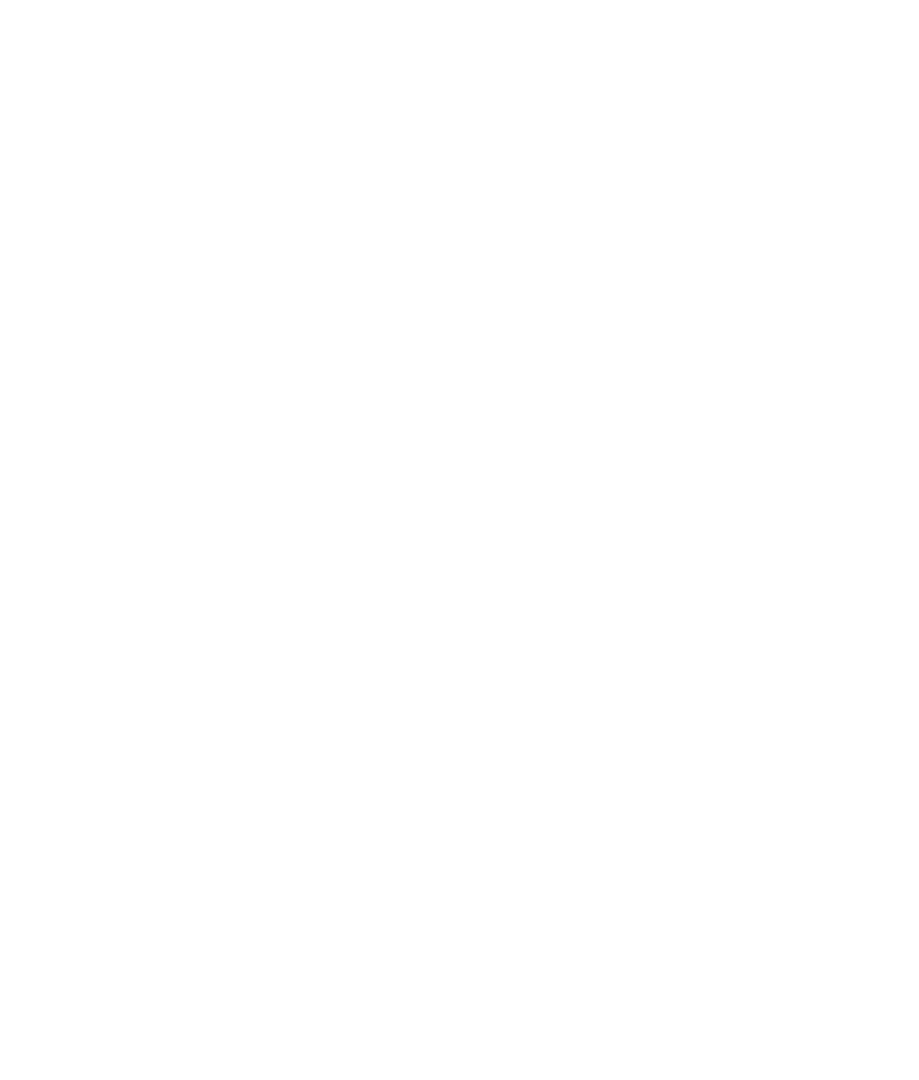 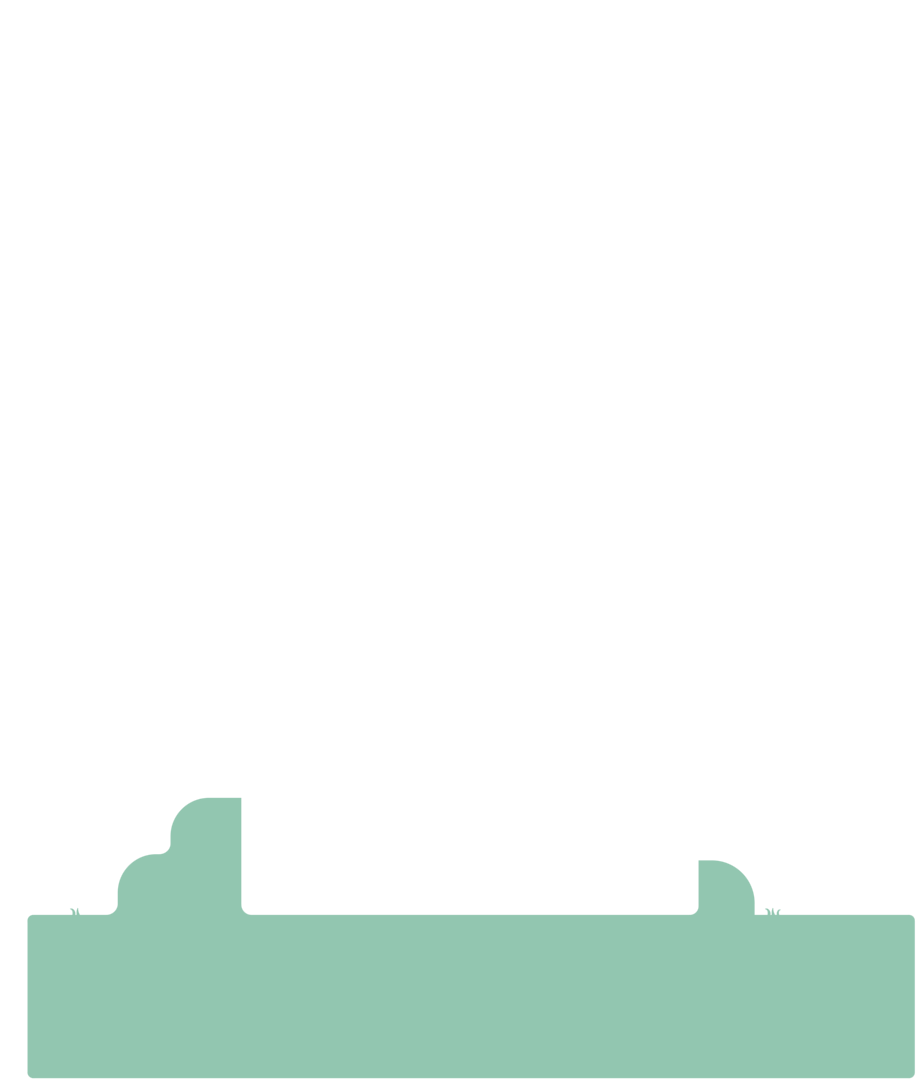 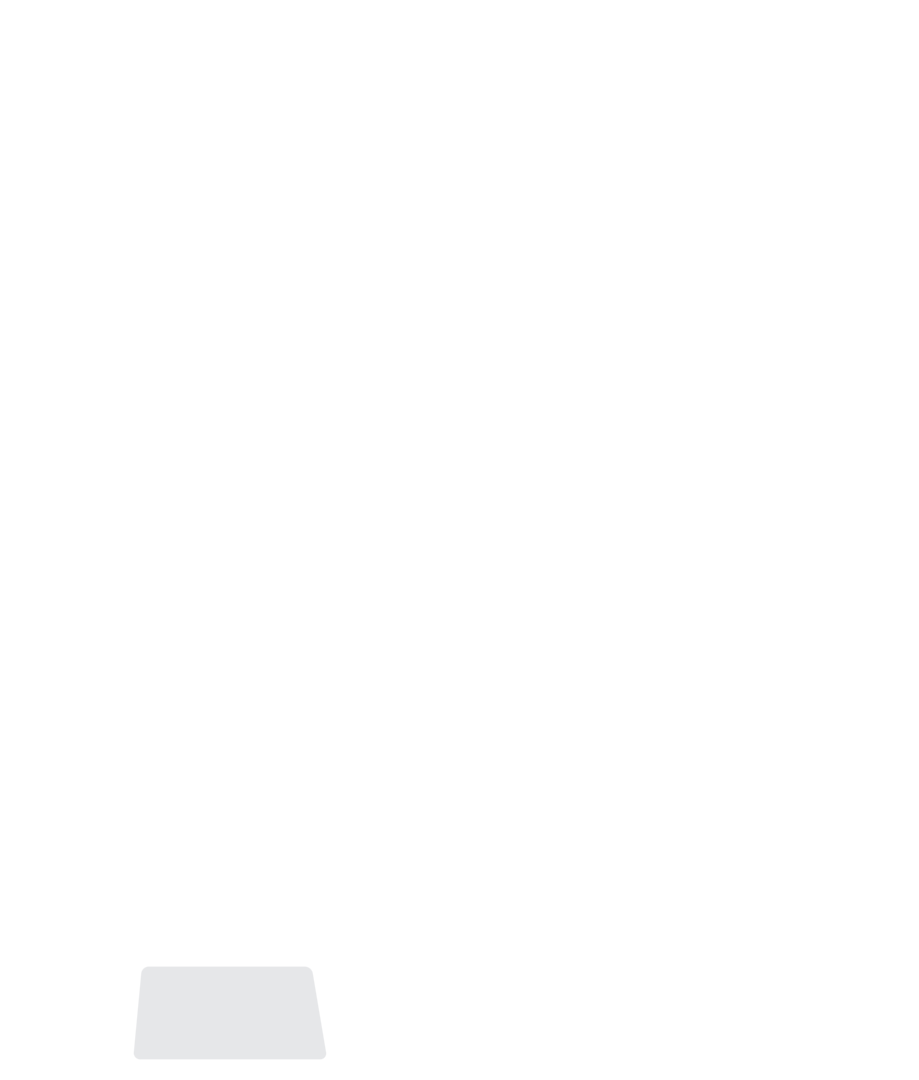 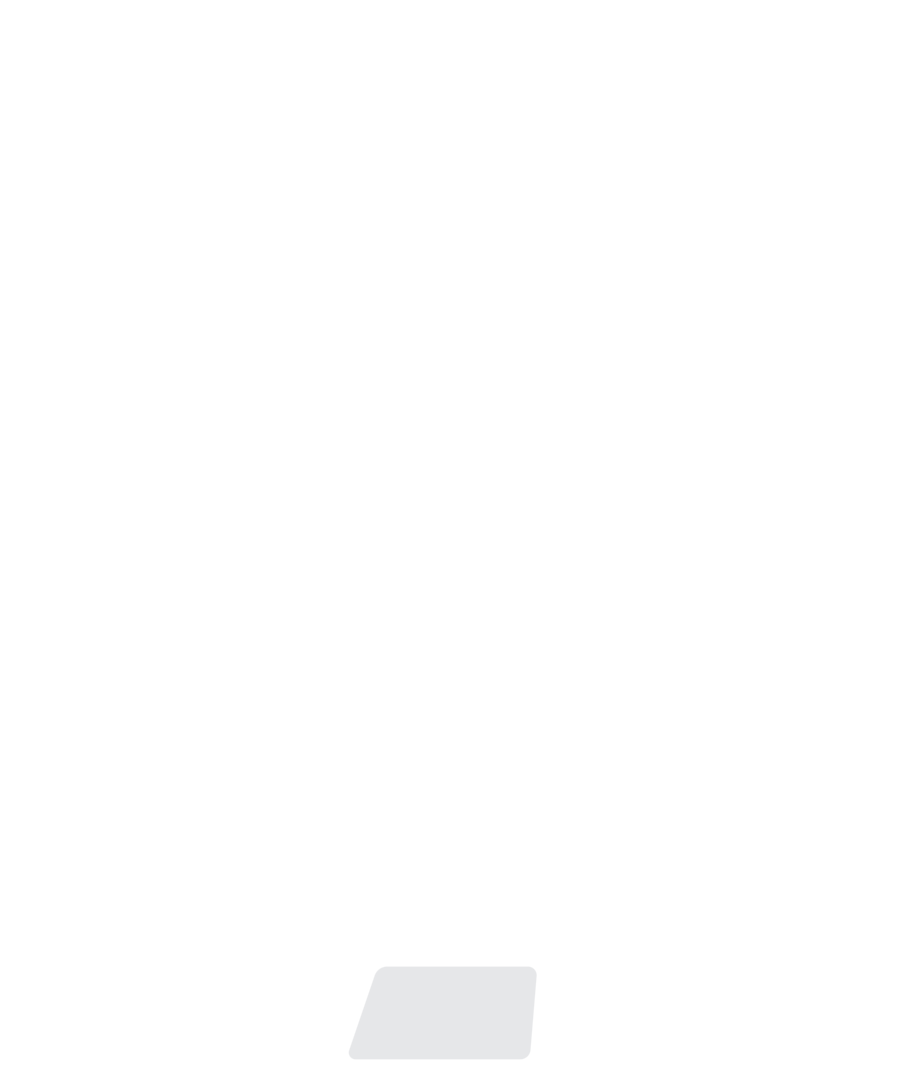 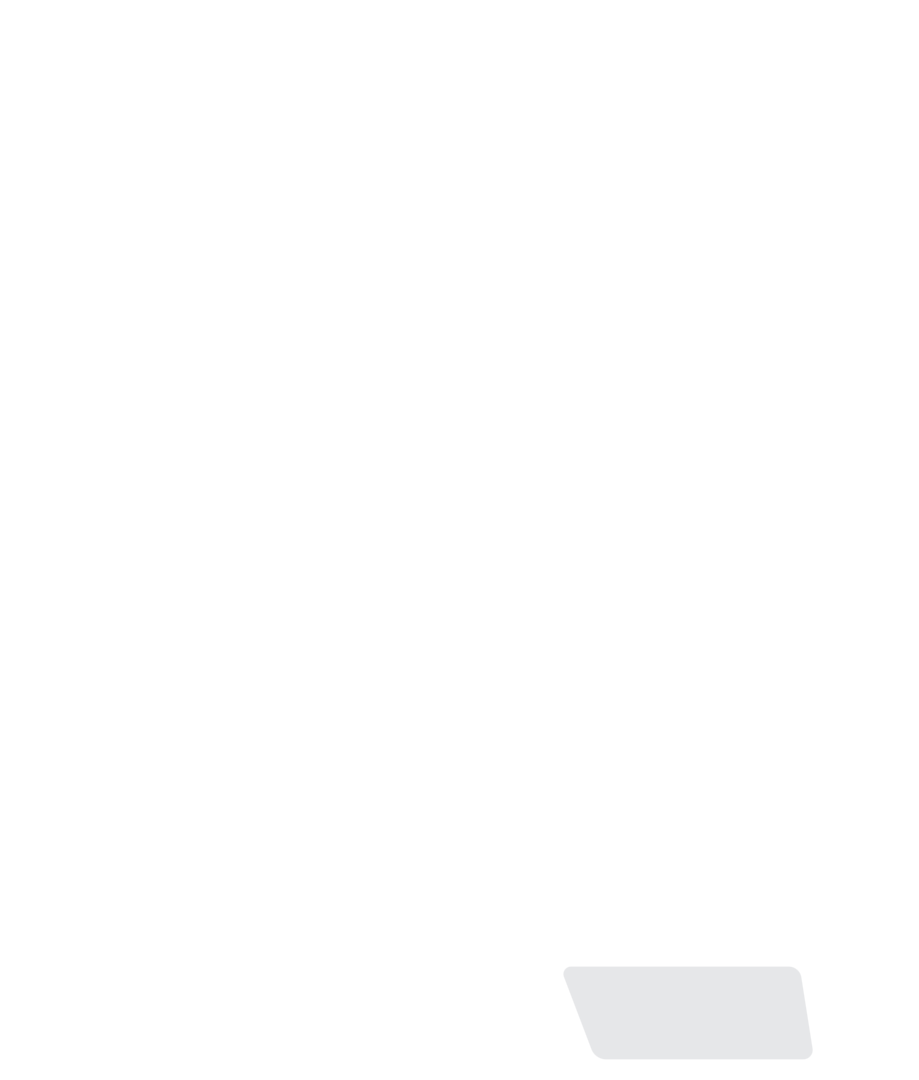 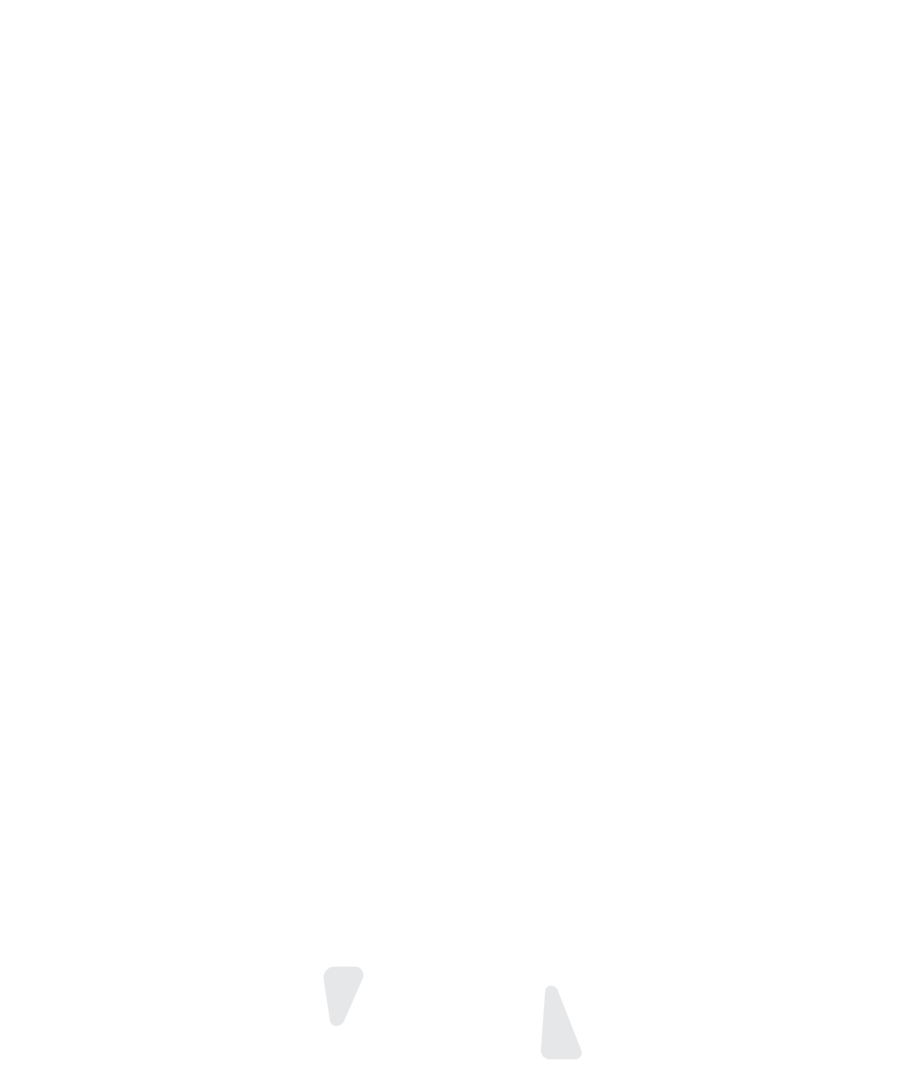 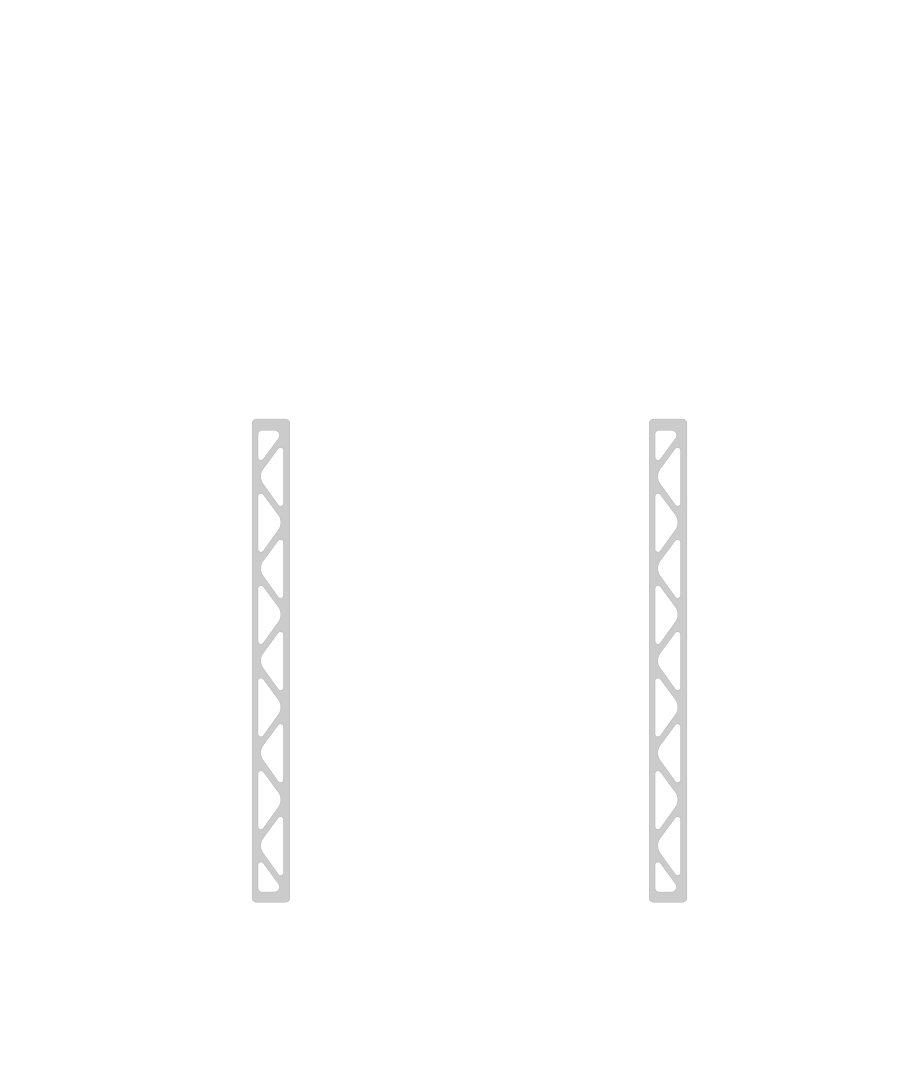 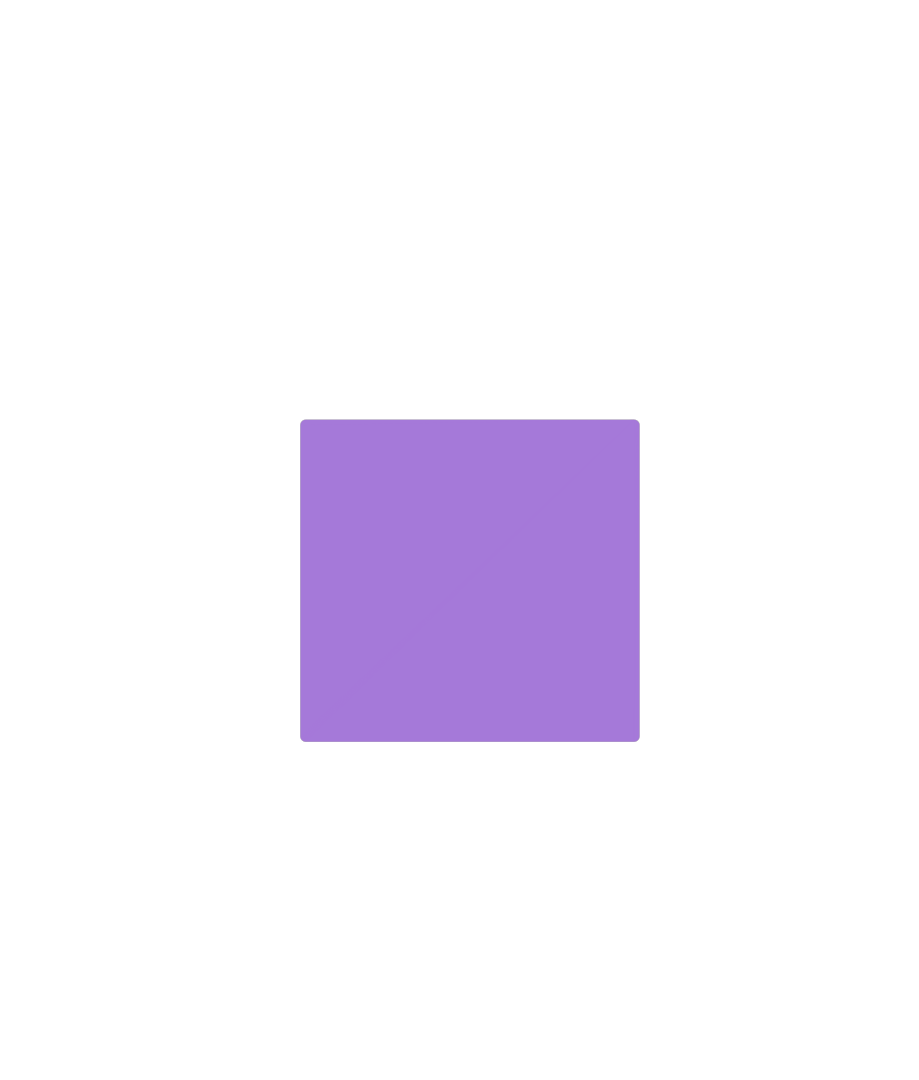 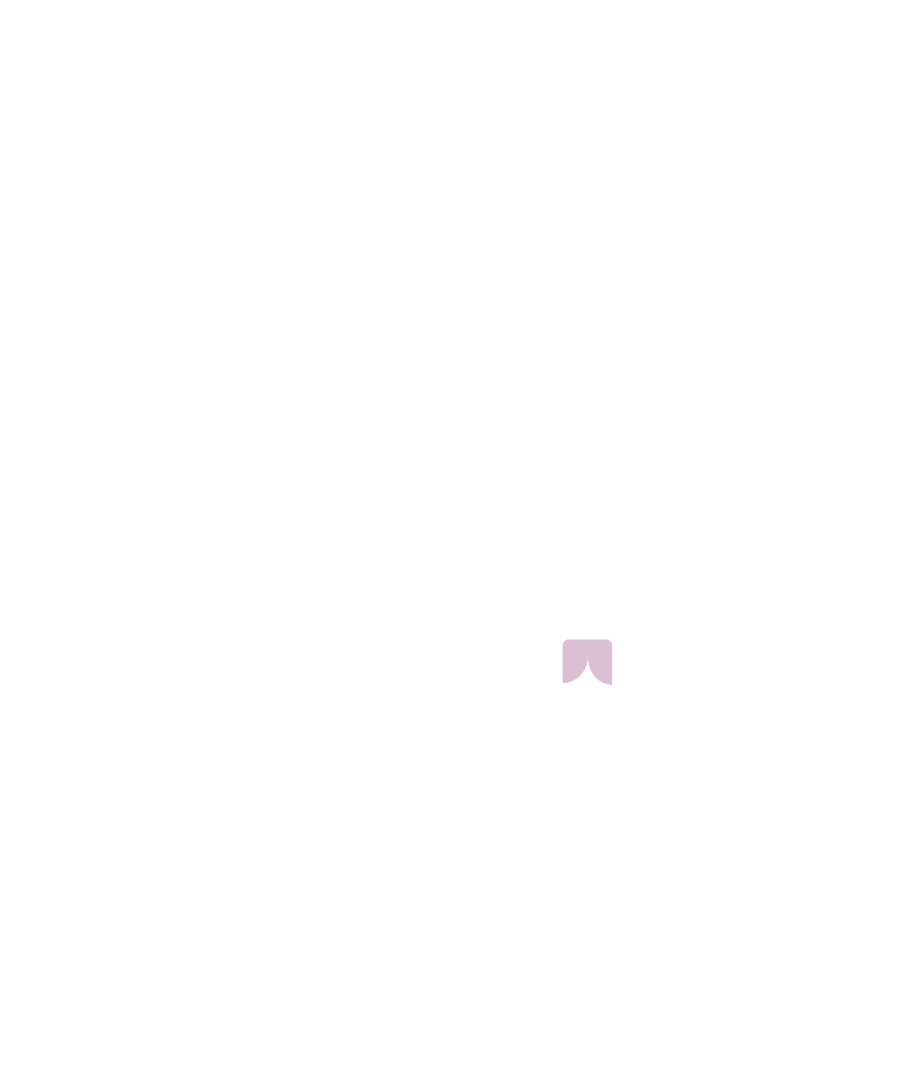 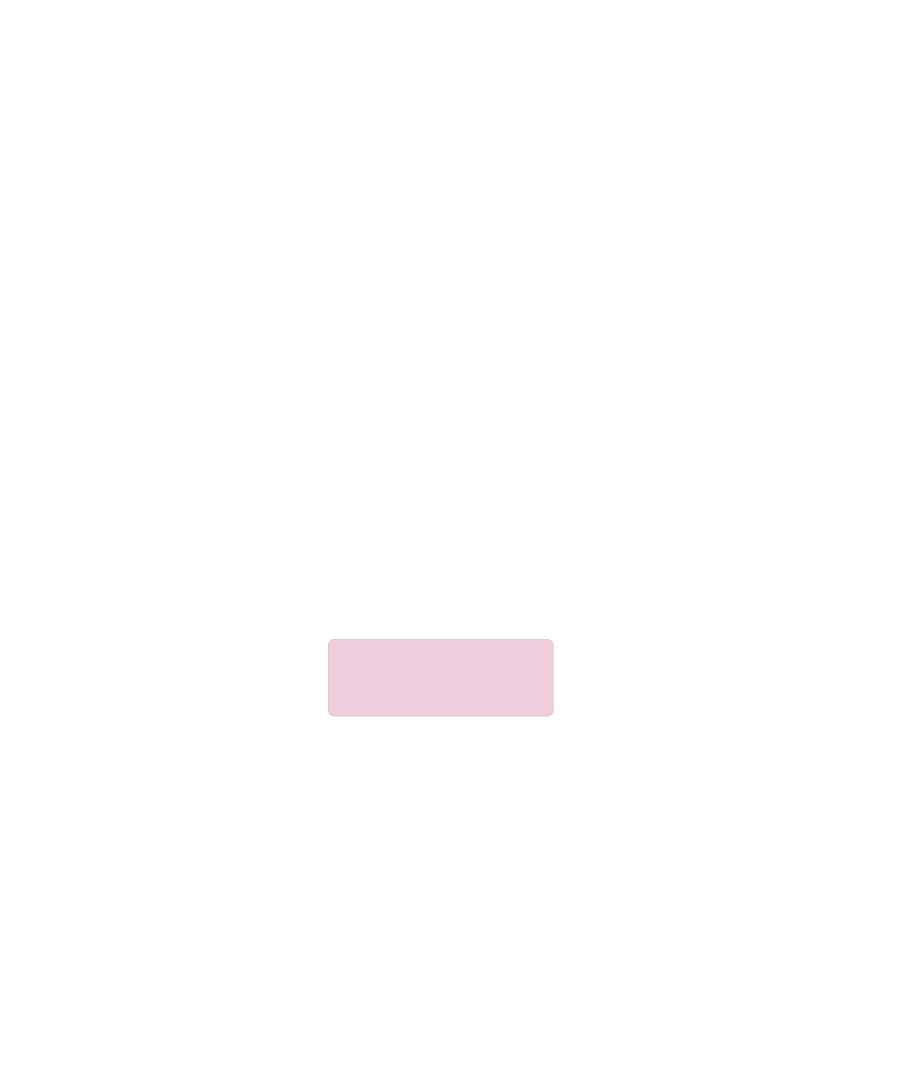 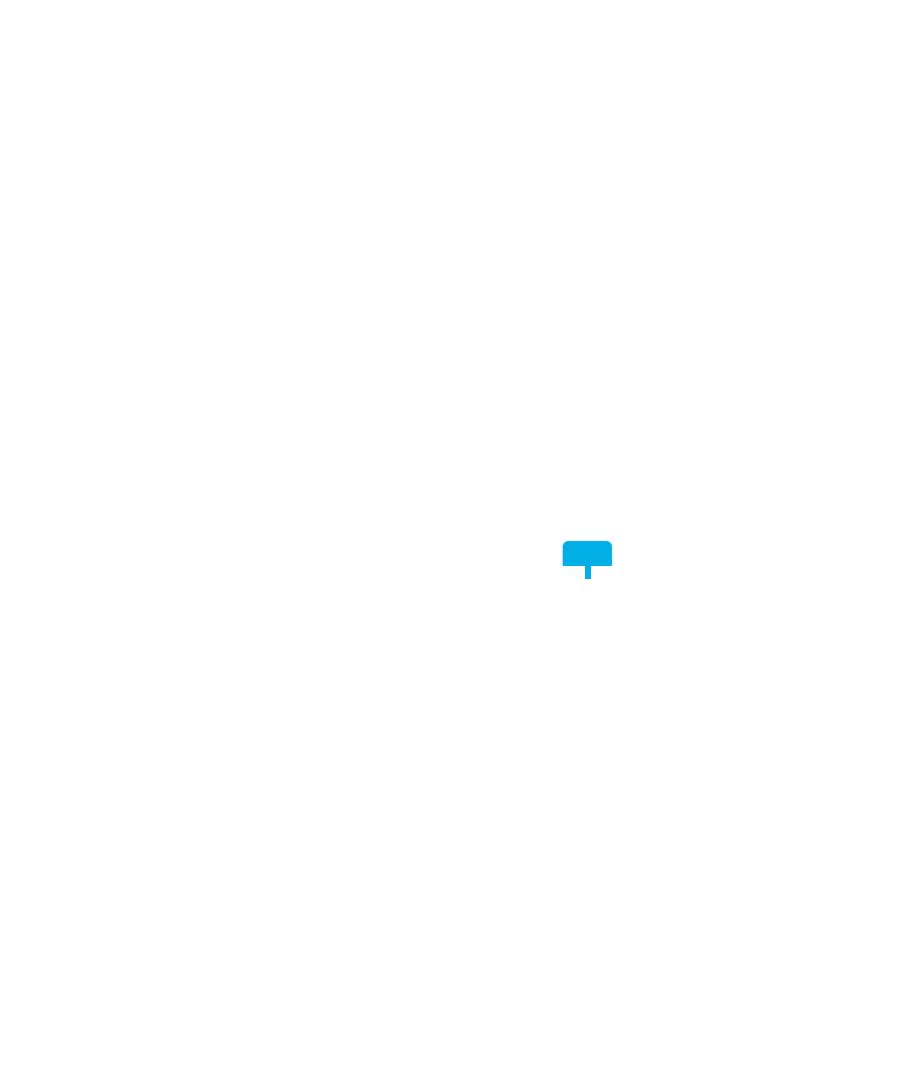 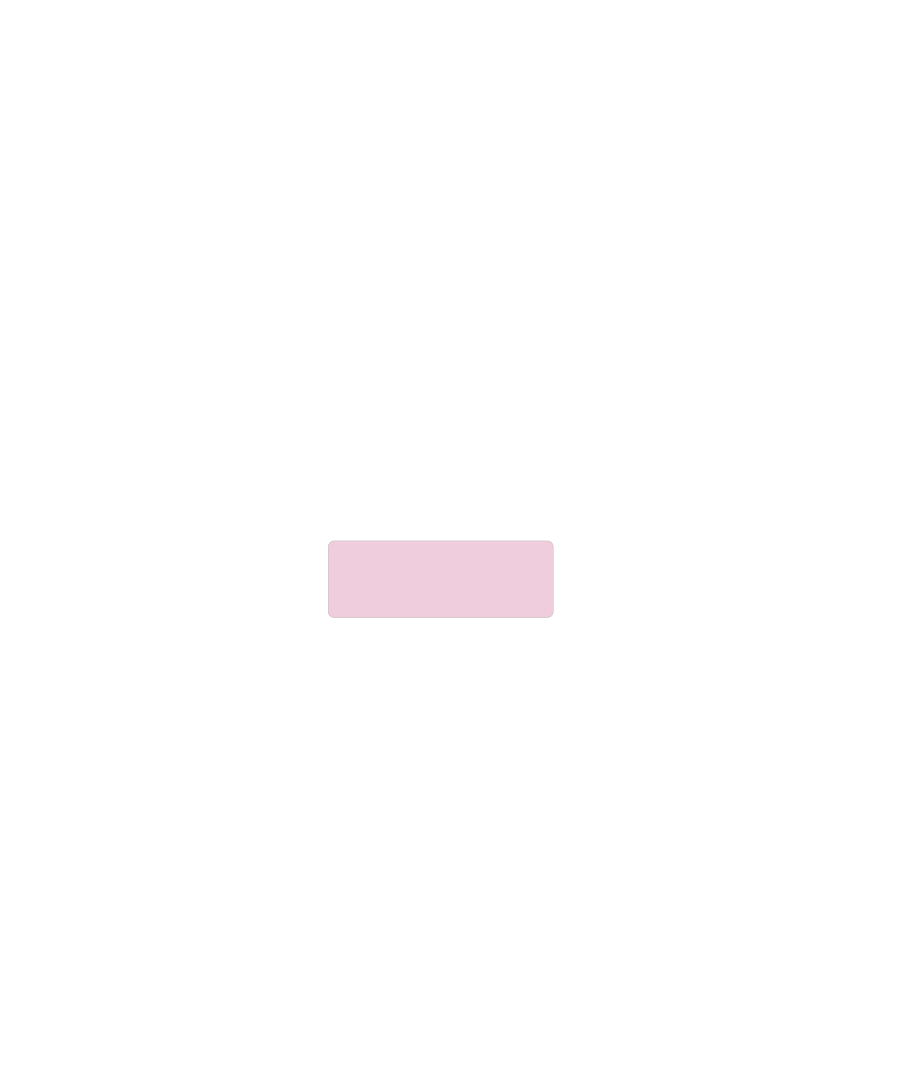 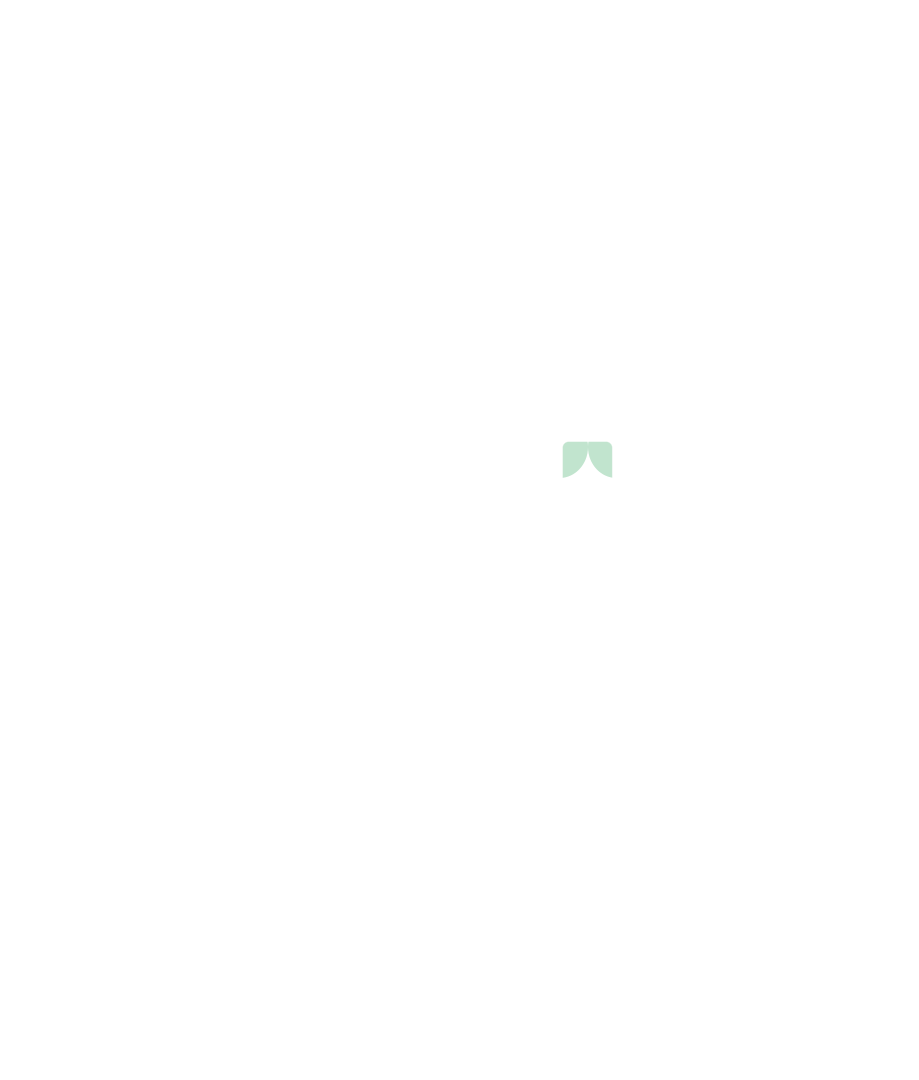 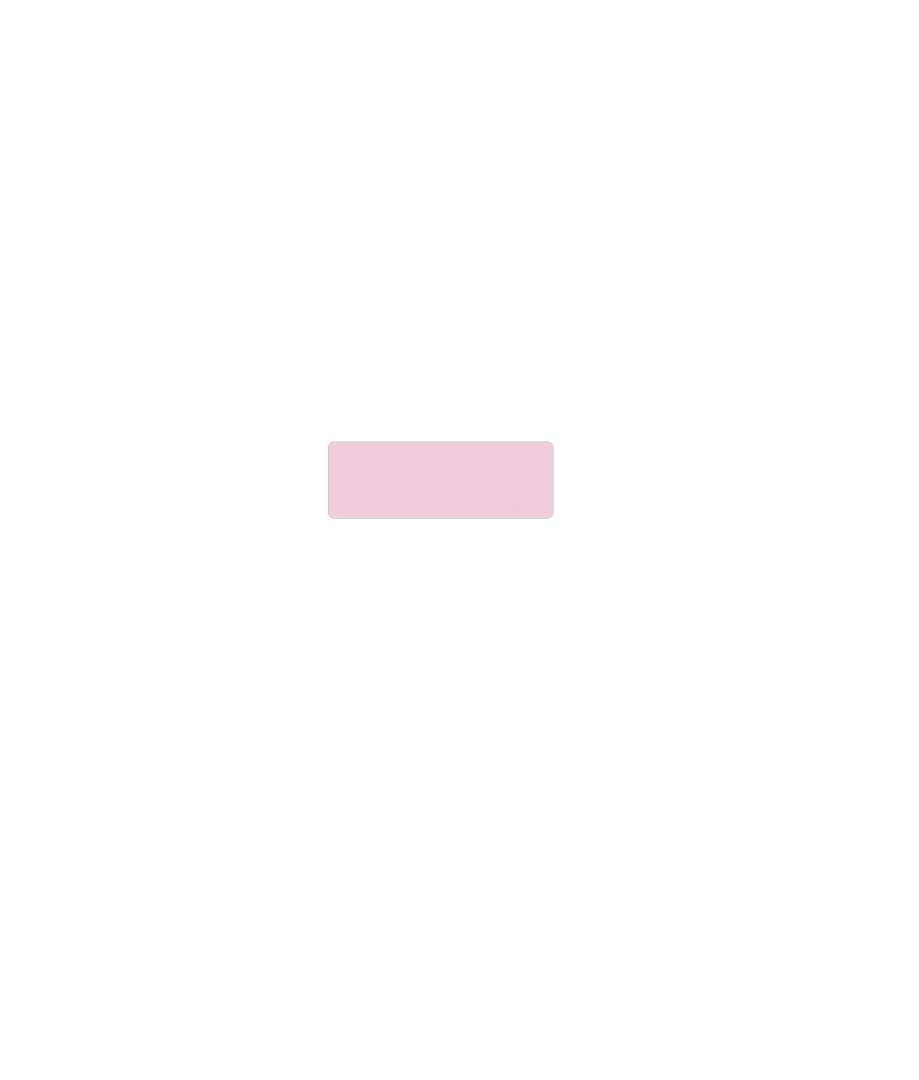 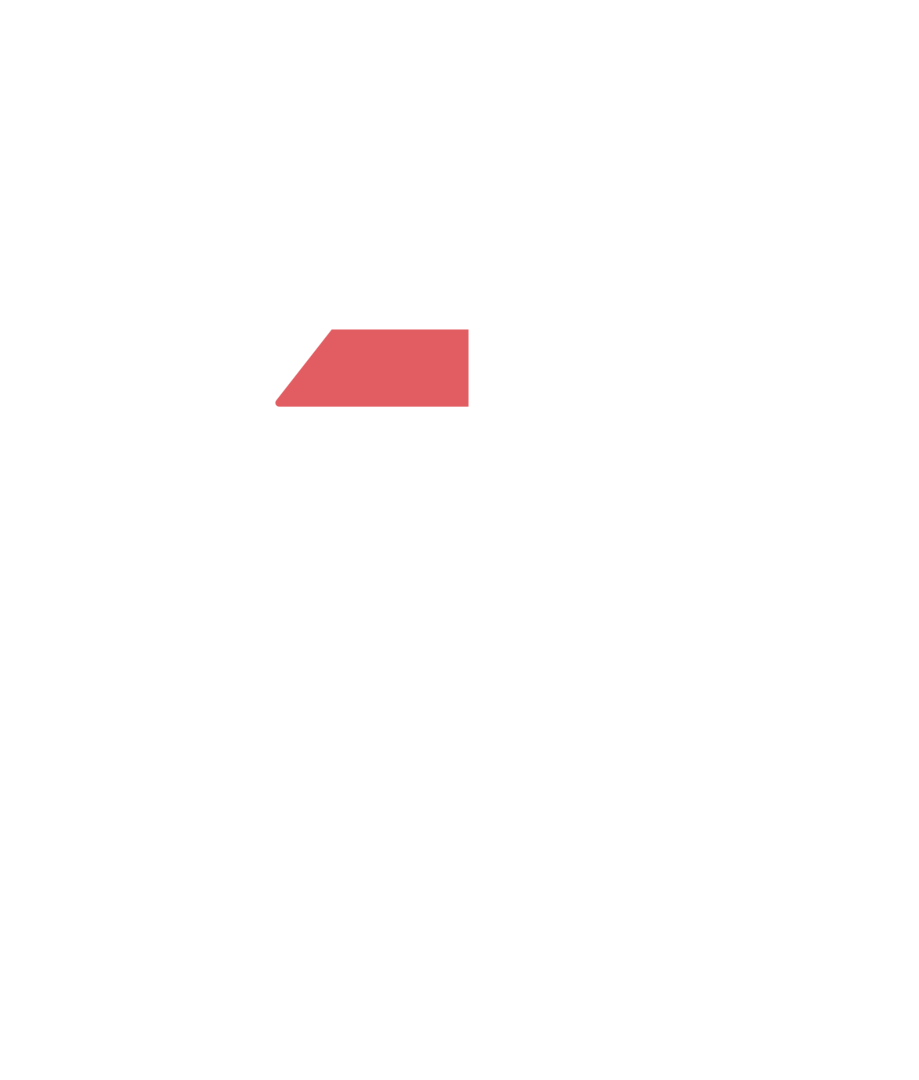 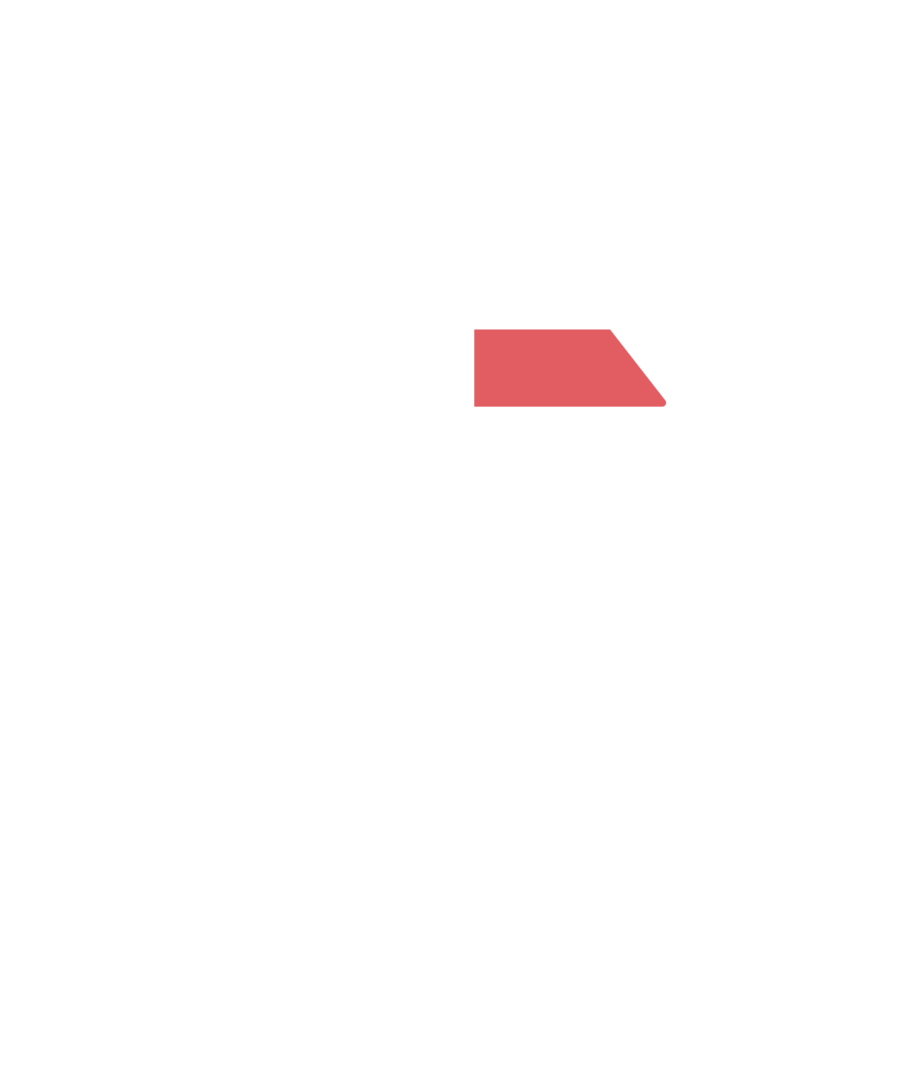 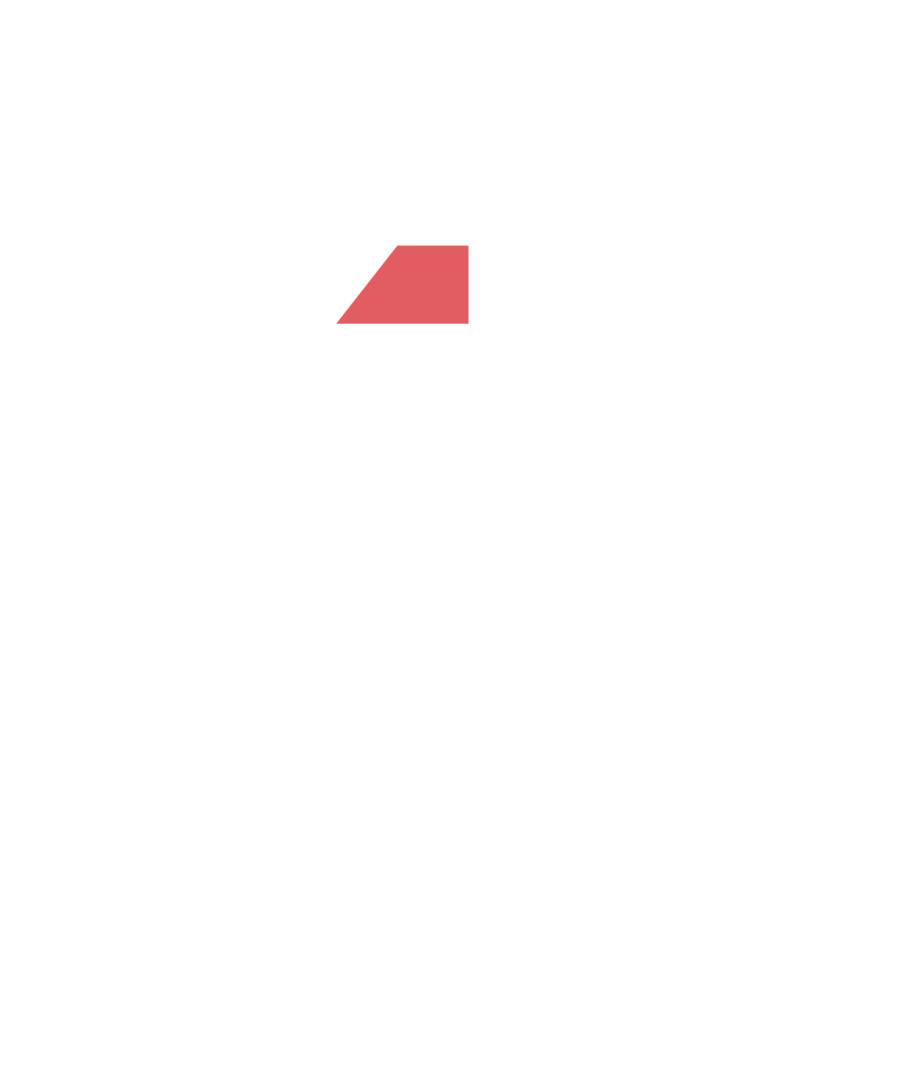 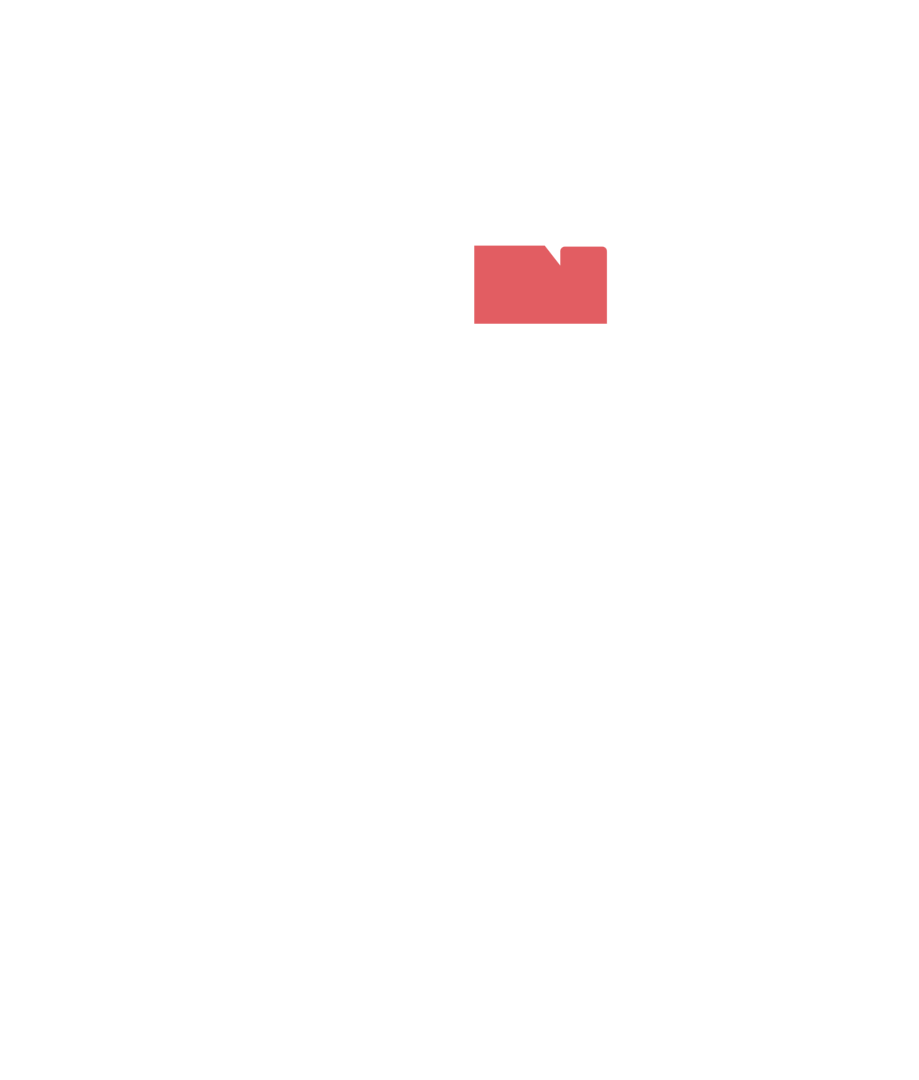 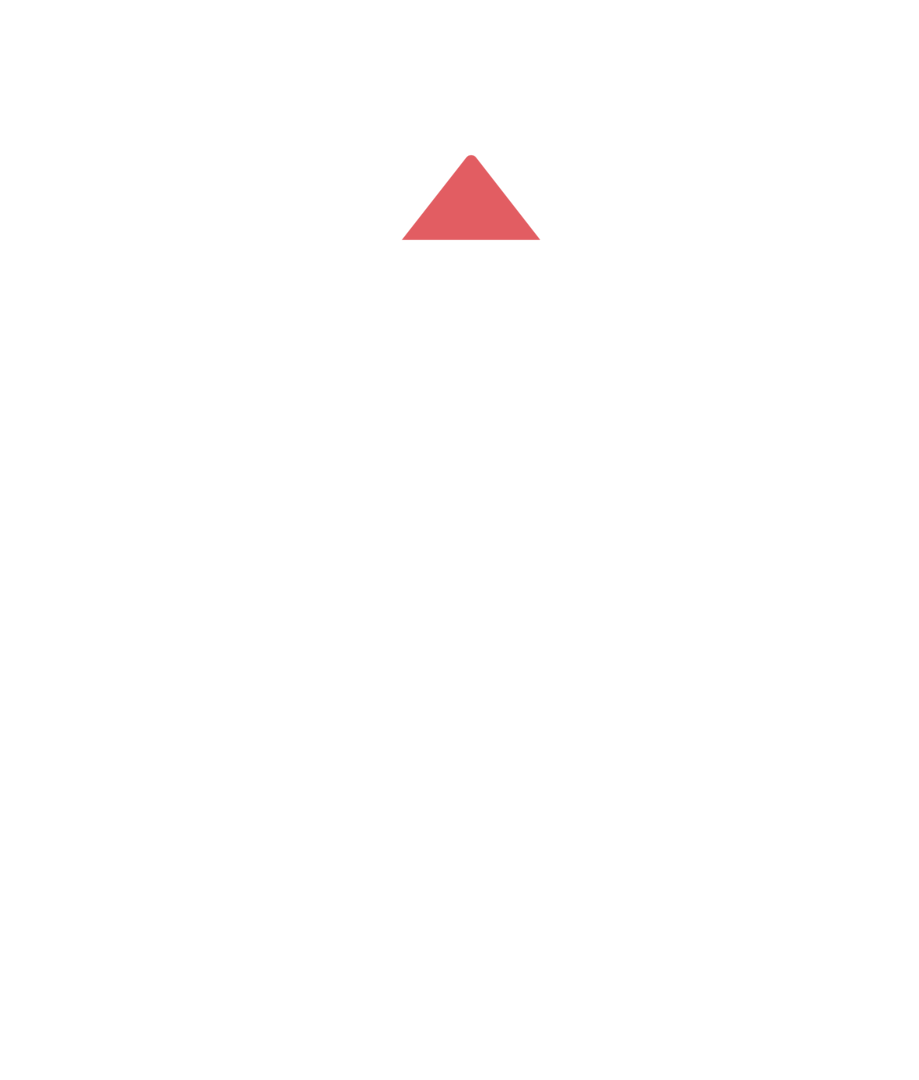 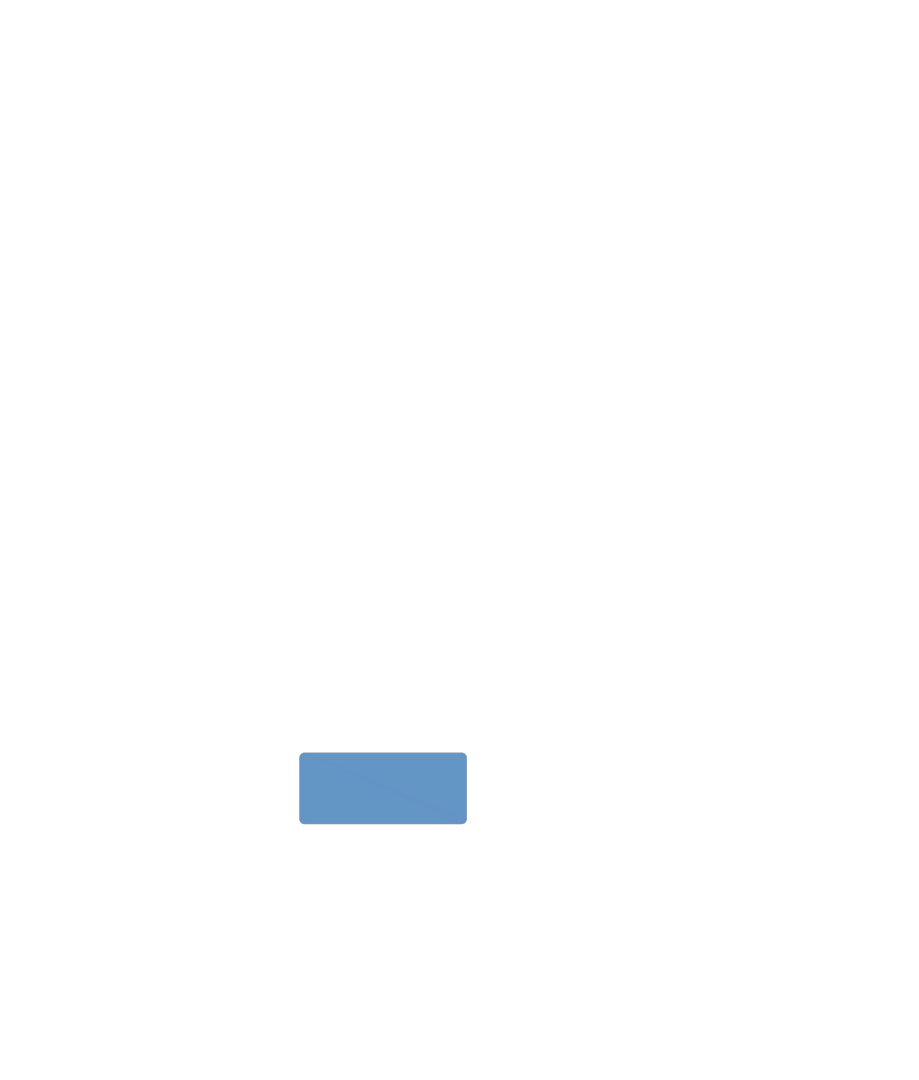 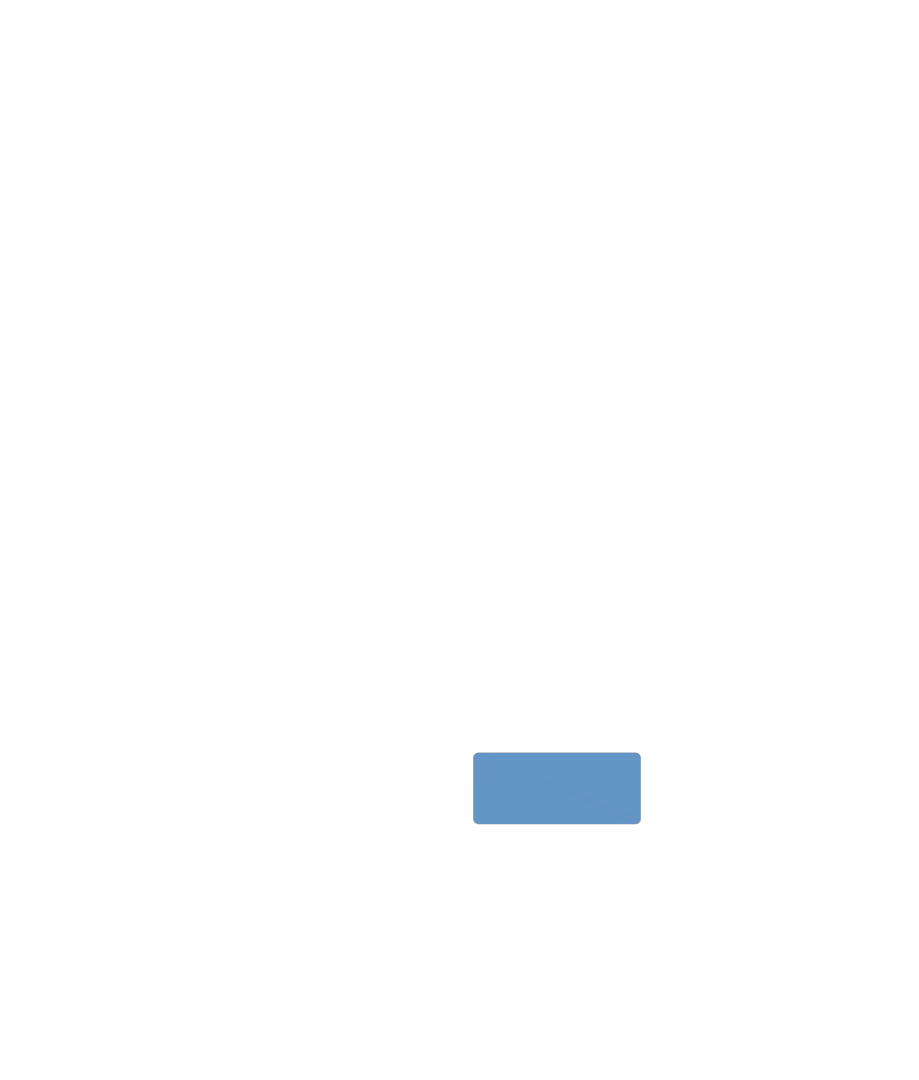 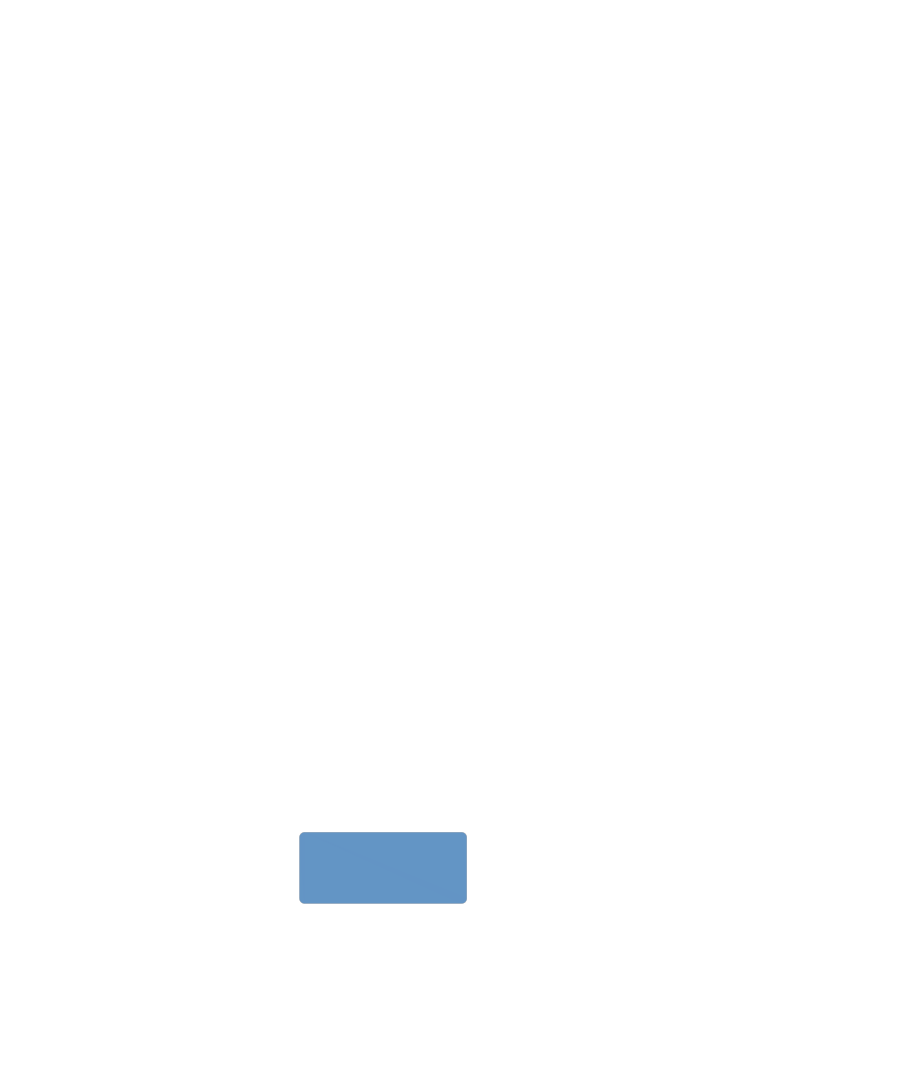 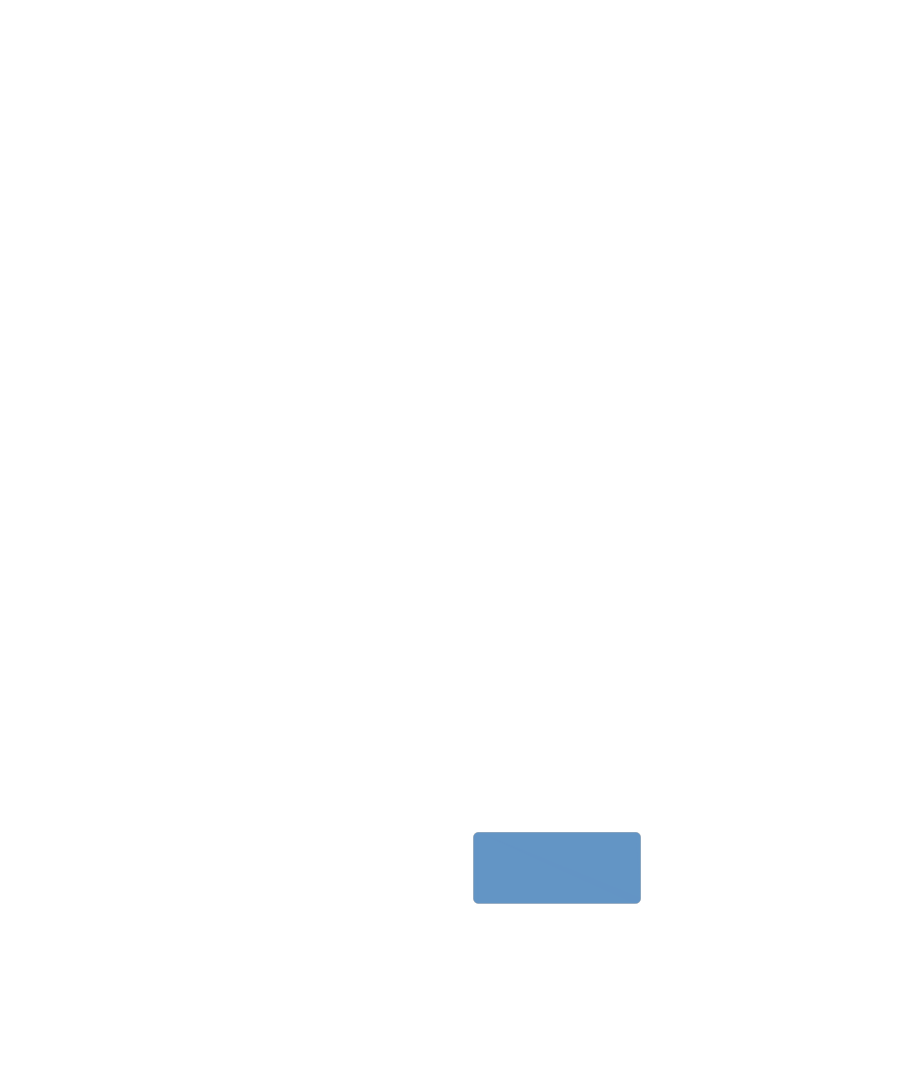 NORSK
ICDP HUSET - 3 DIALOGER
TAKET
Den regulerende dialog
STØTTESTILAS
Barnets foreldre og andre omsorgsgivere
ETASJENE
Den meningsskapende og utvidende dialog
GRUNNMUREN
Den emosjonelle dialog
TOMTEN = Oppfatningen av barnet
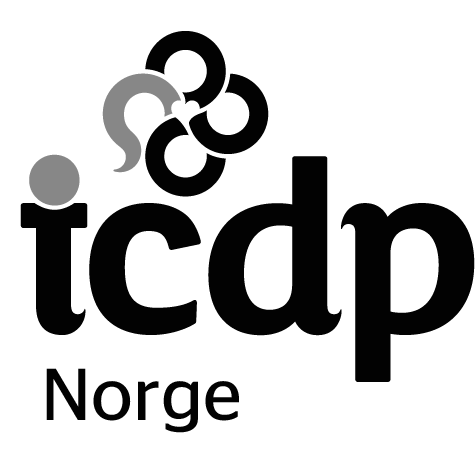 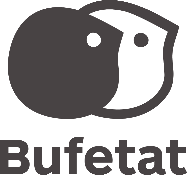 Copyright: ICDP Norge
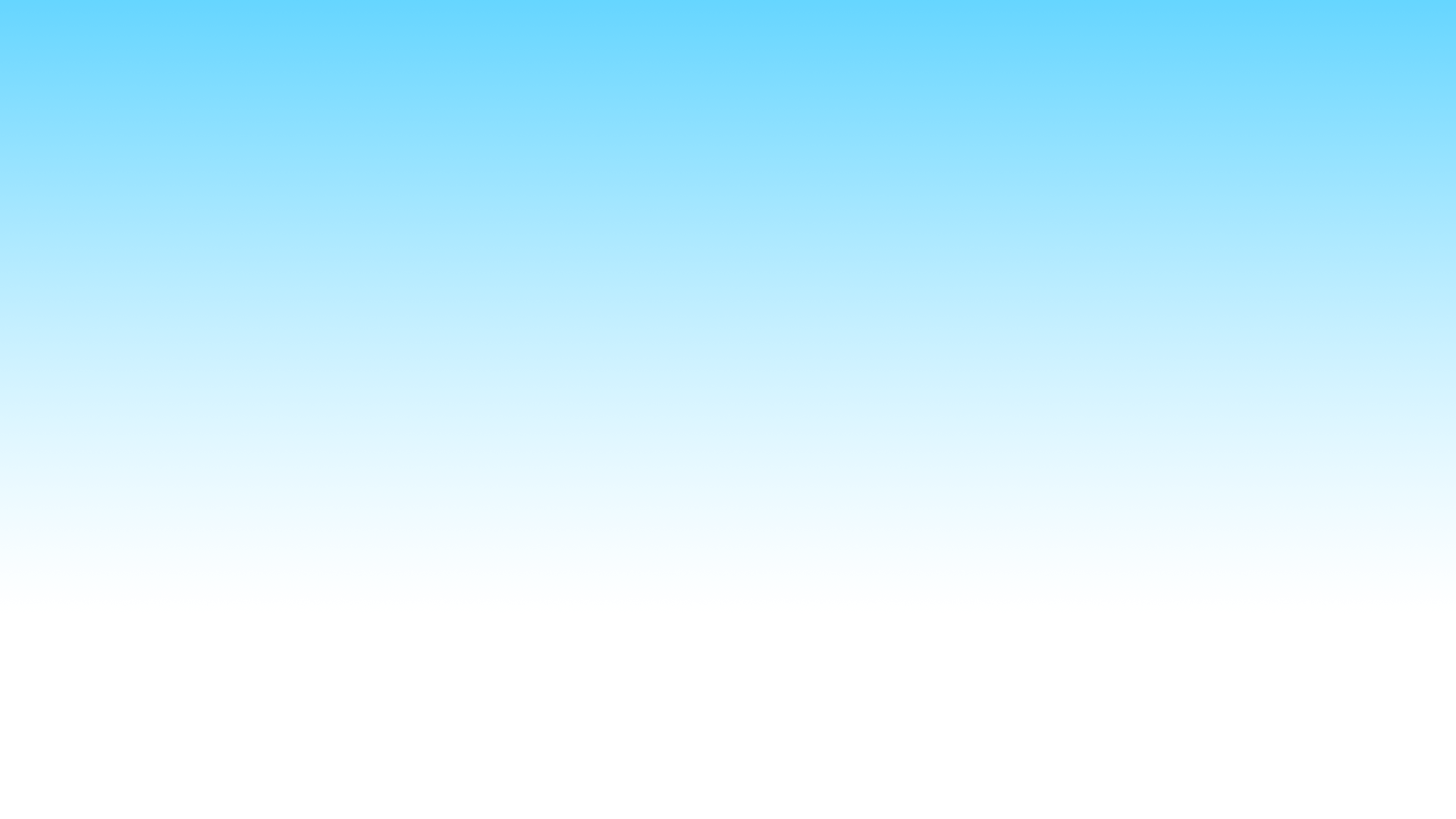 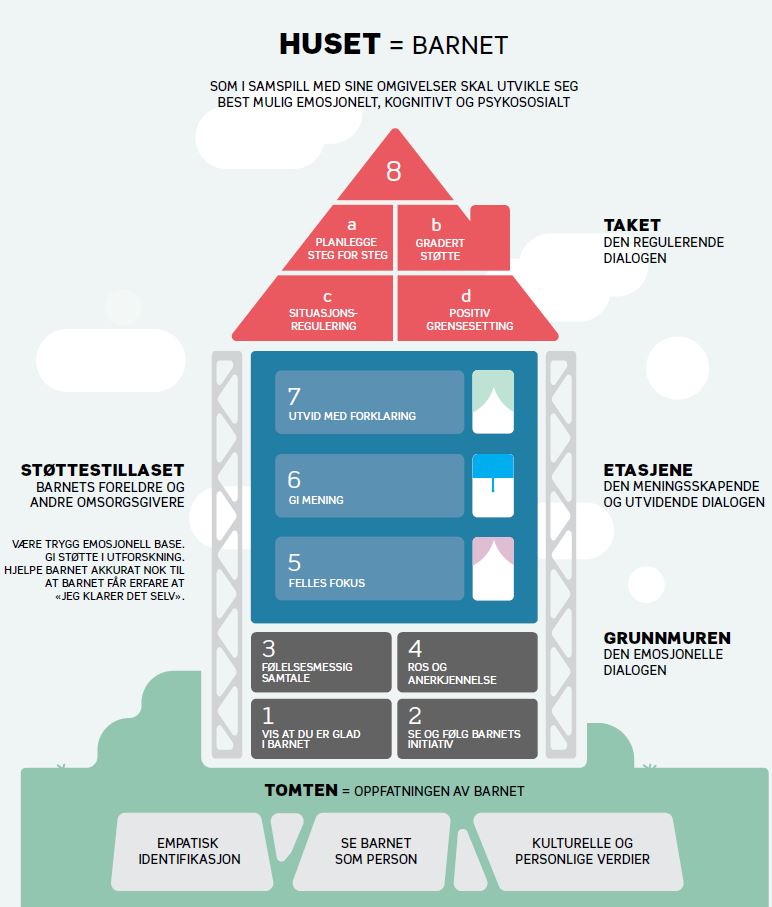 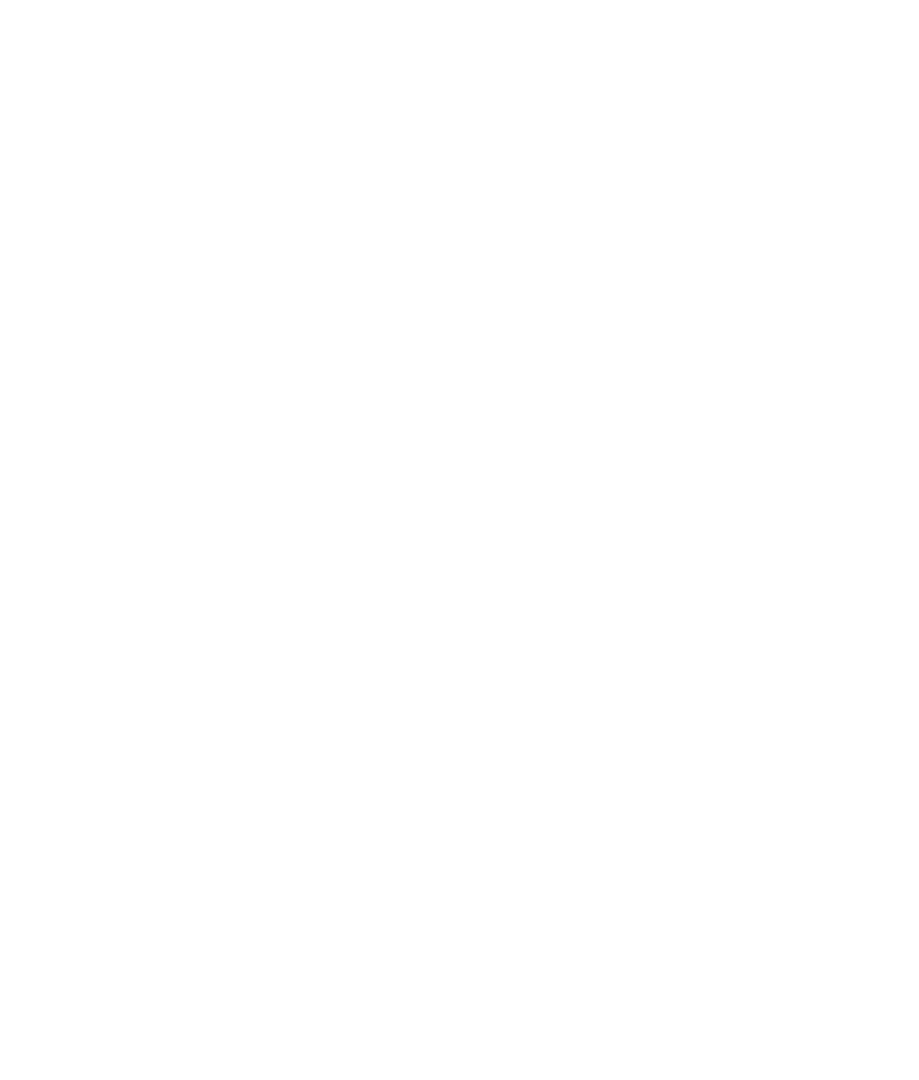 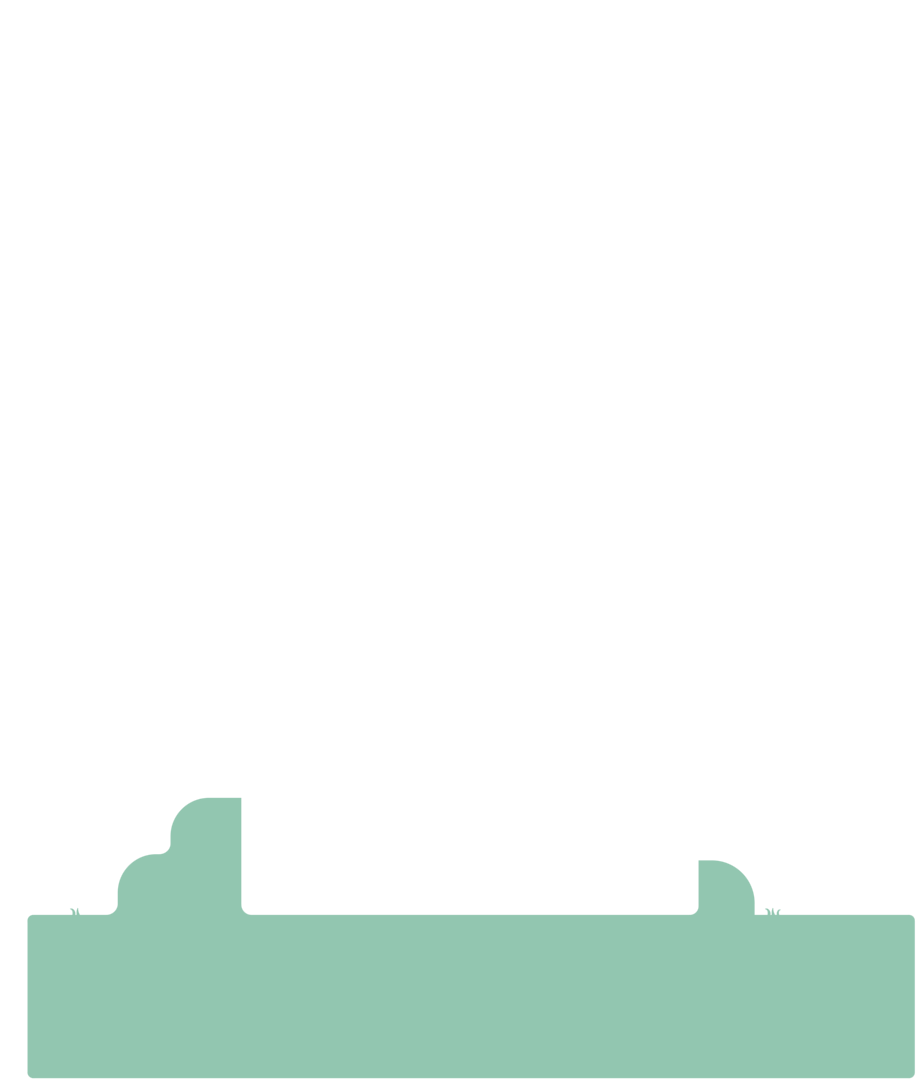 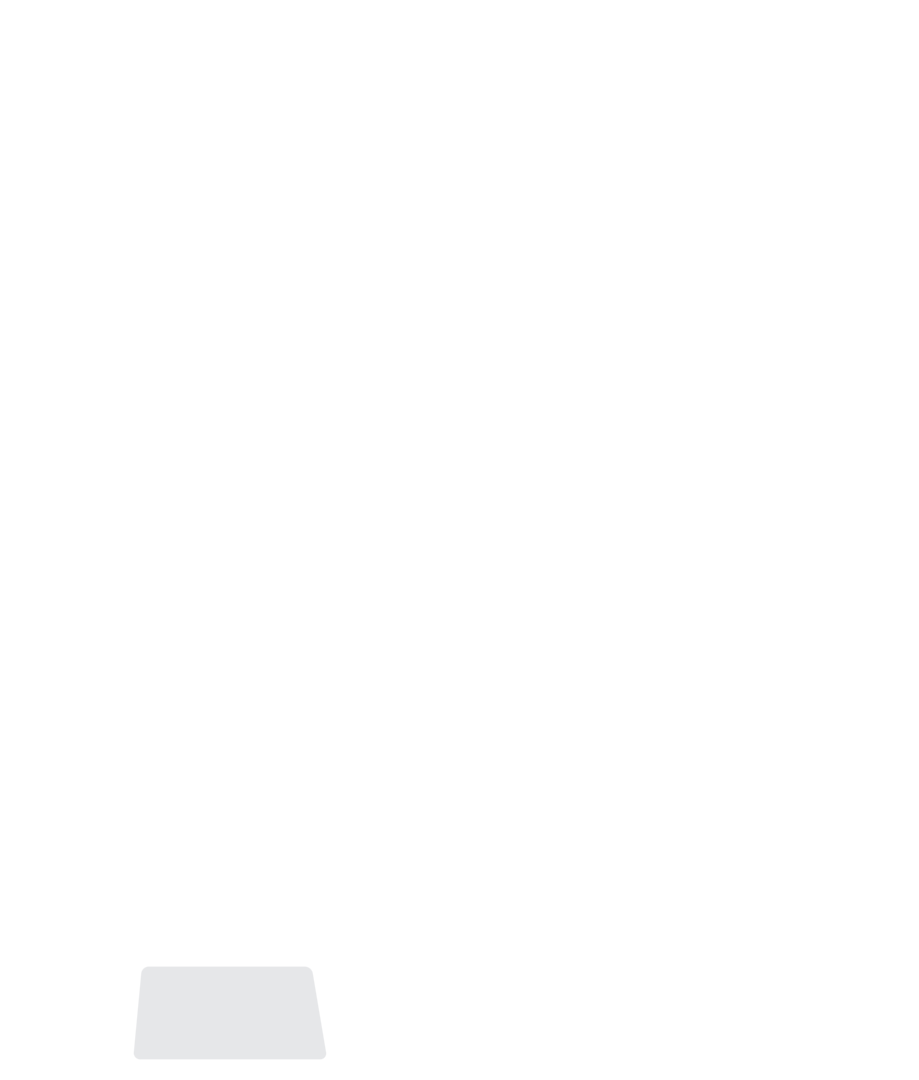 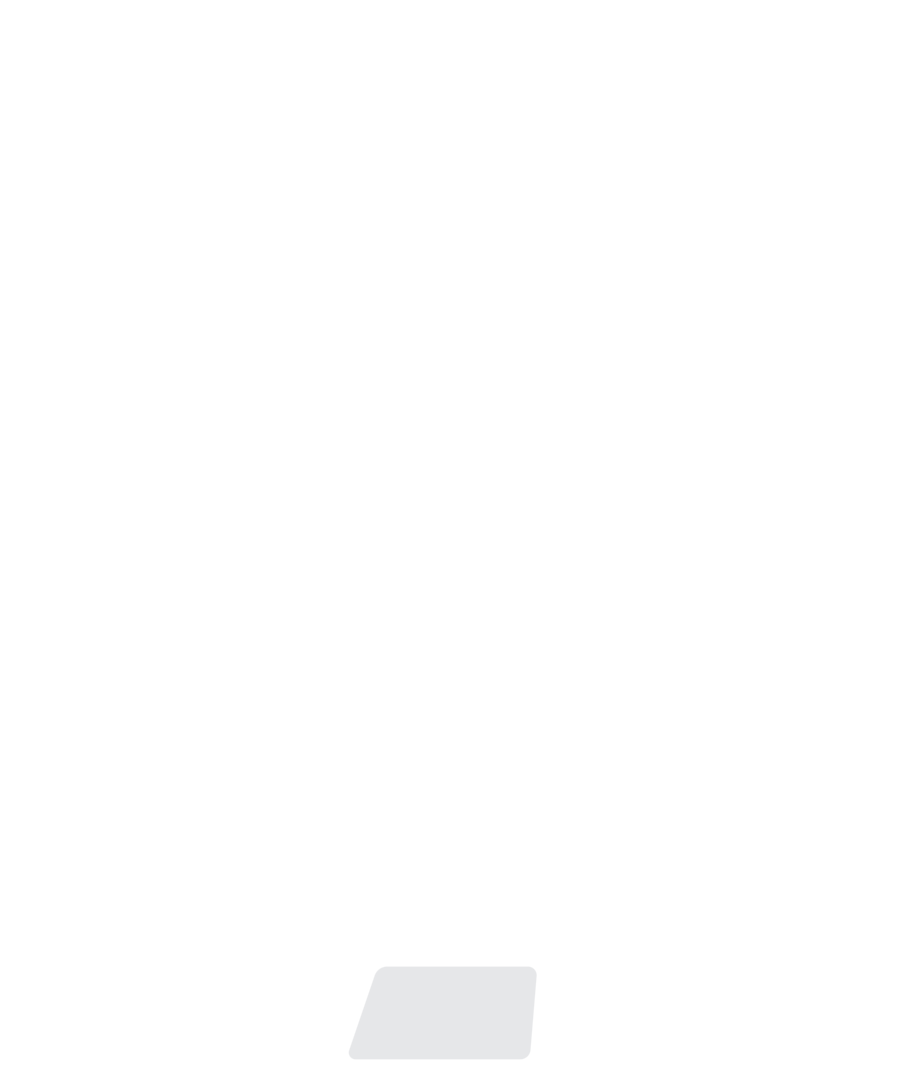 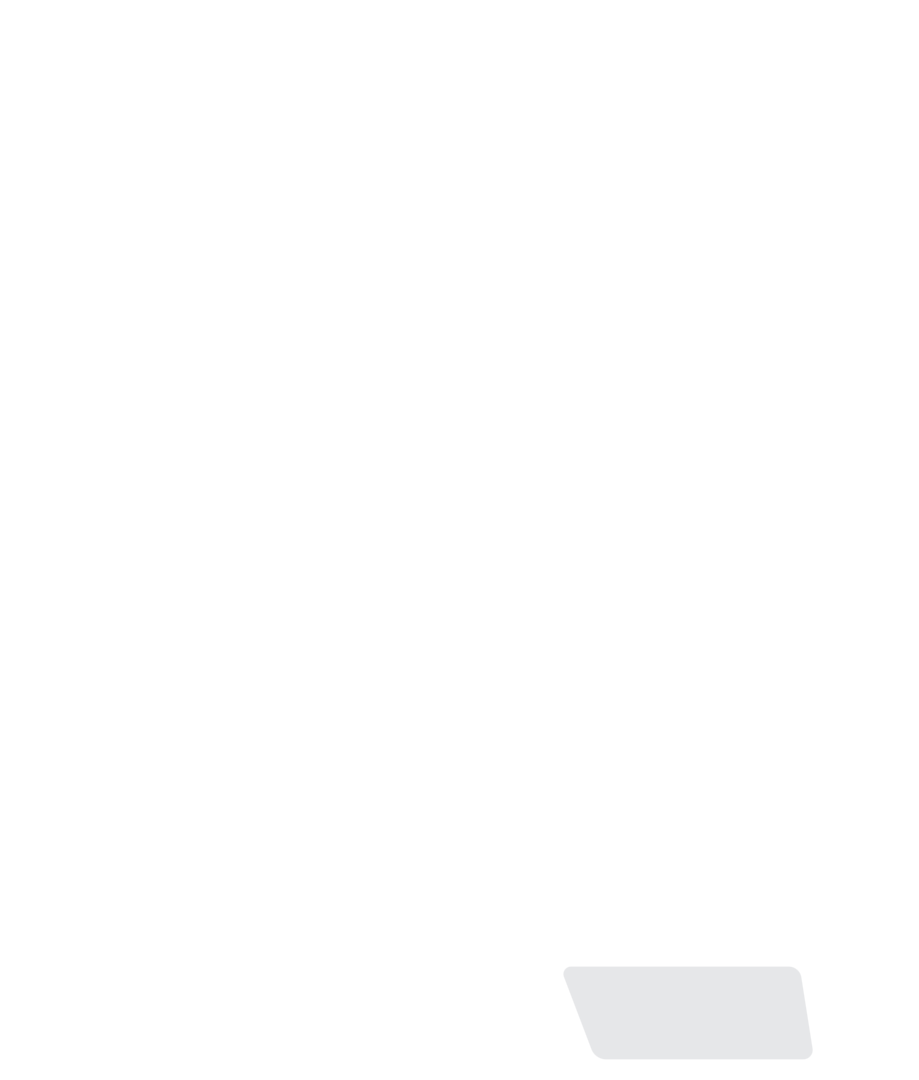 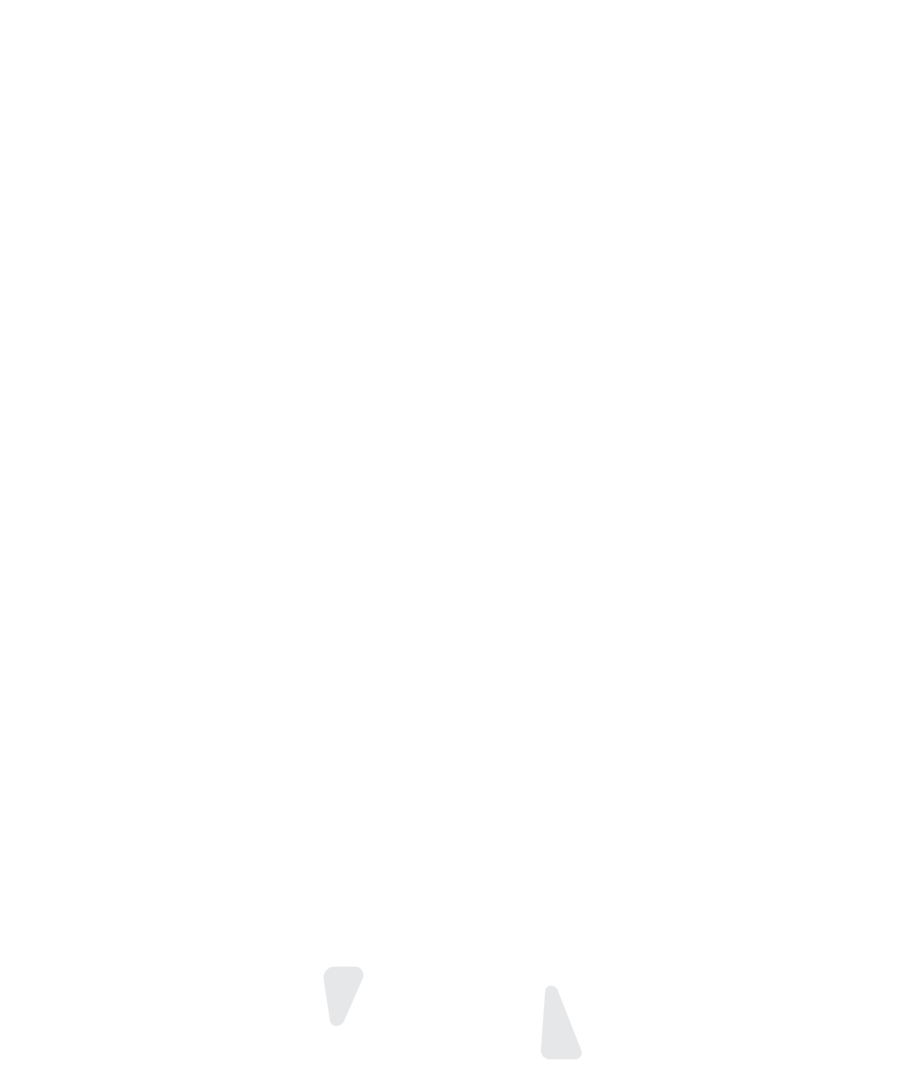 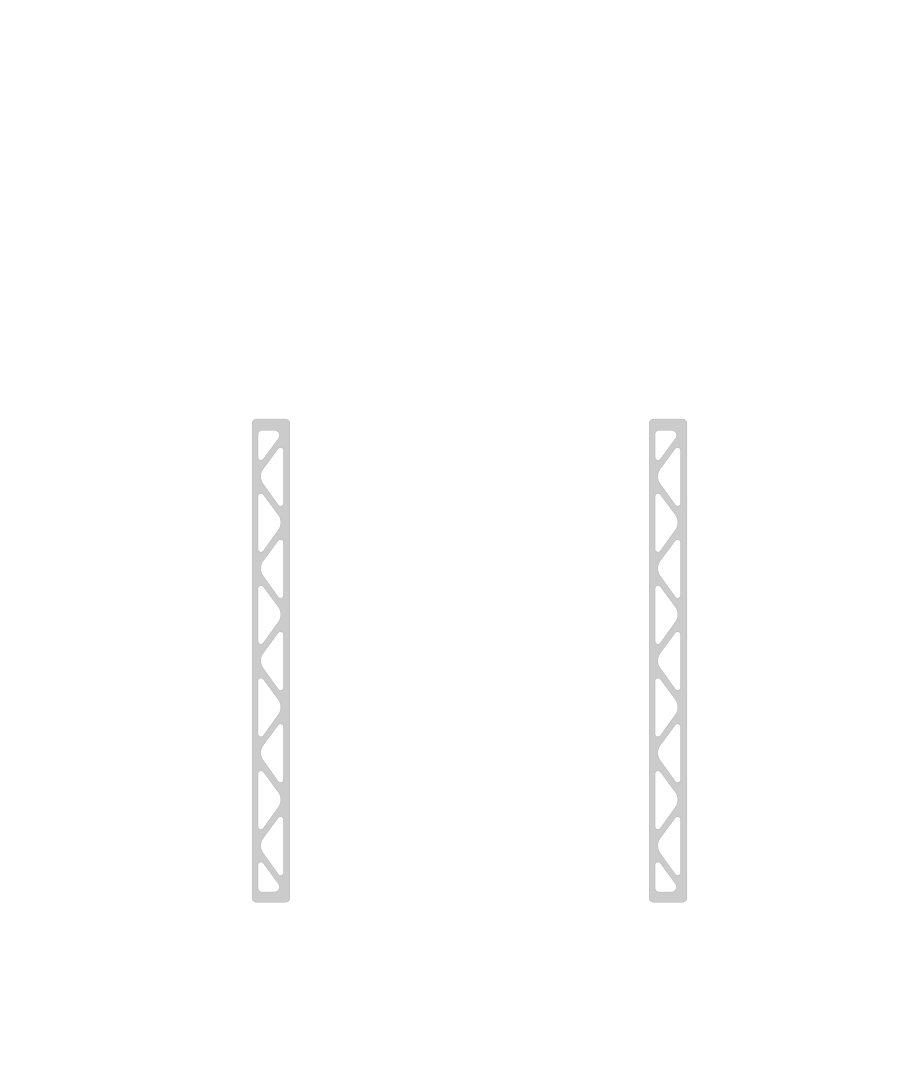 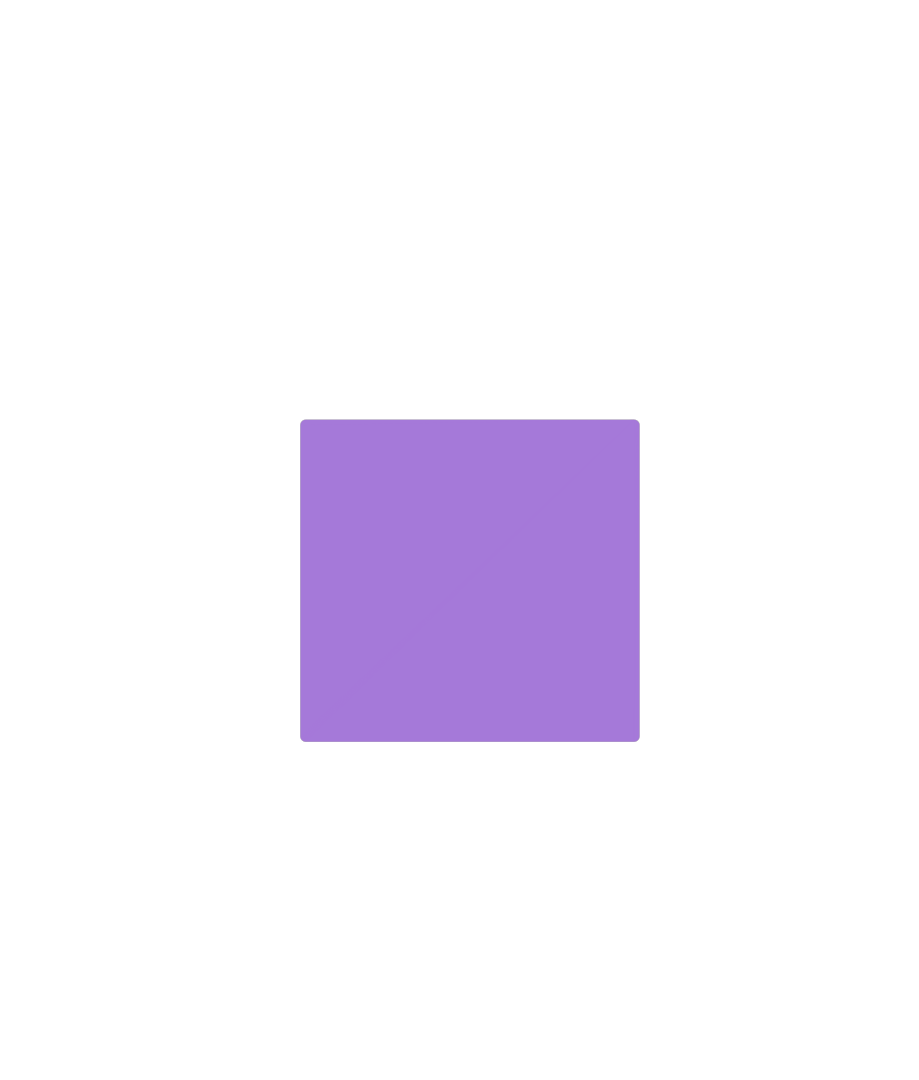 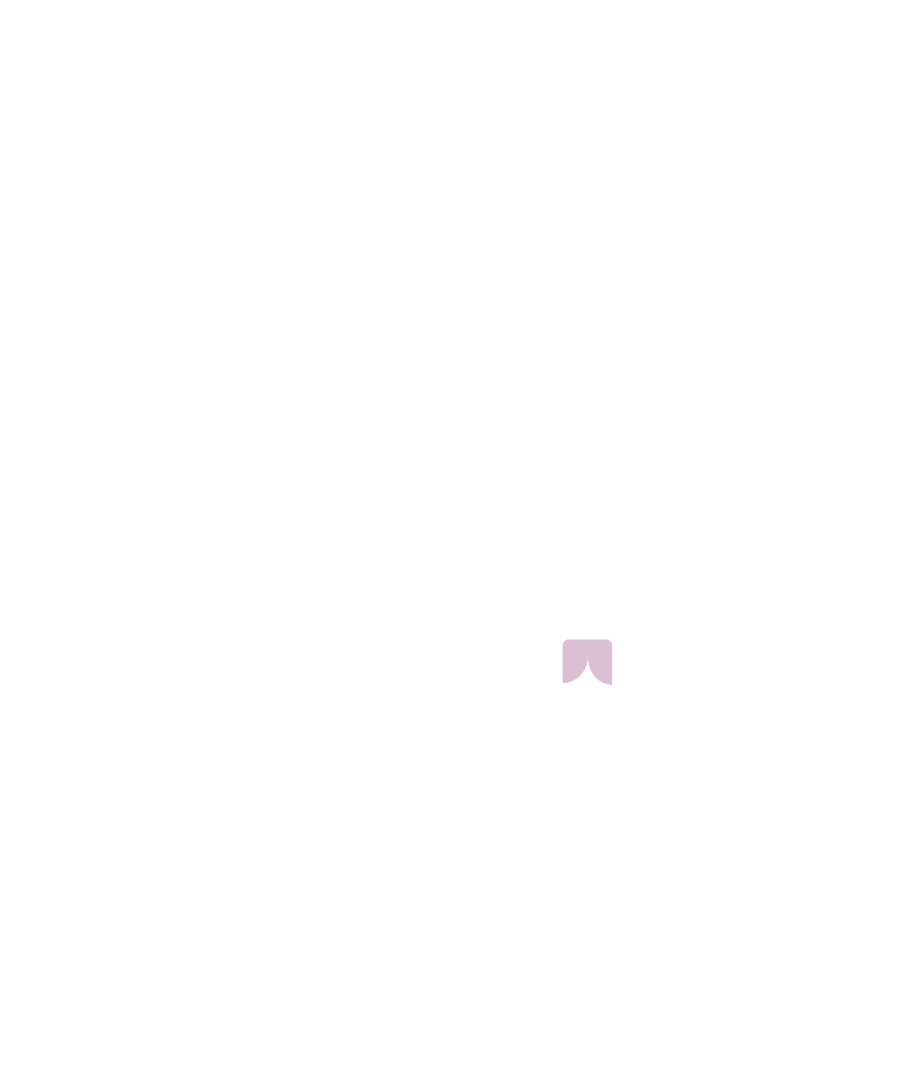 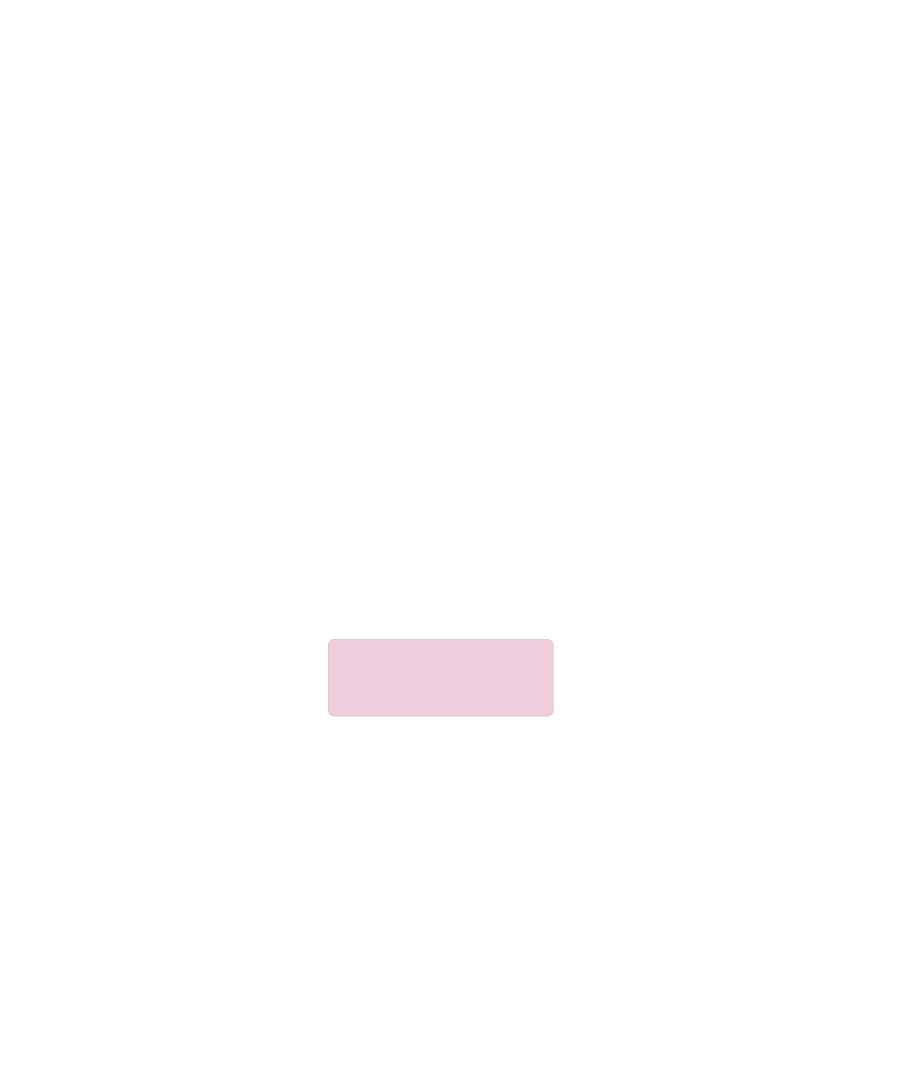 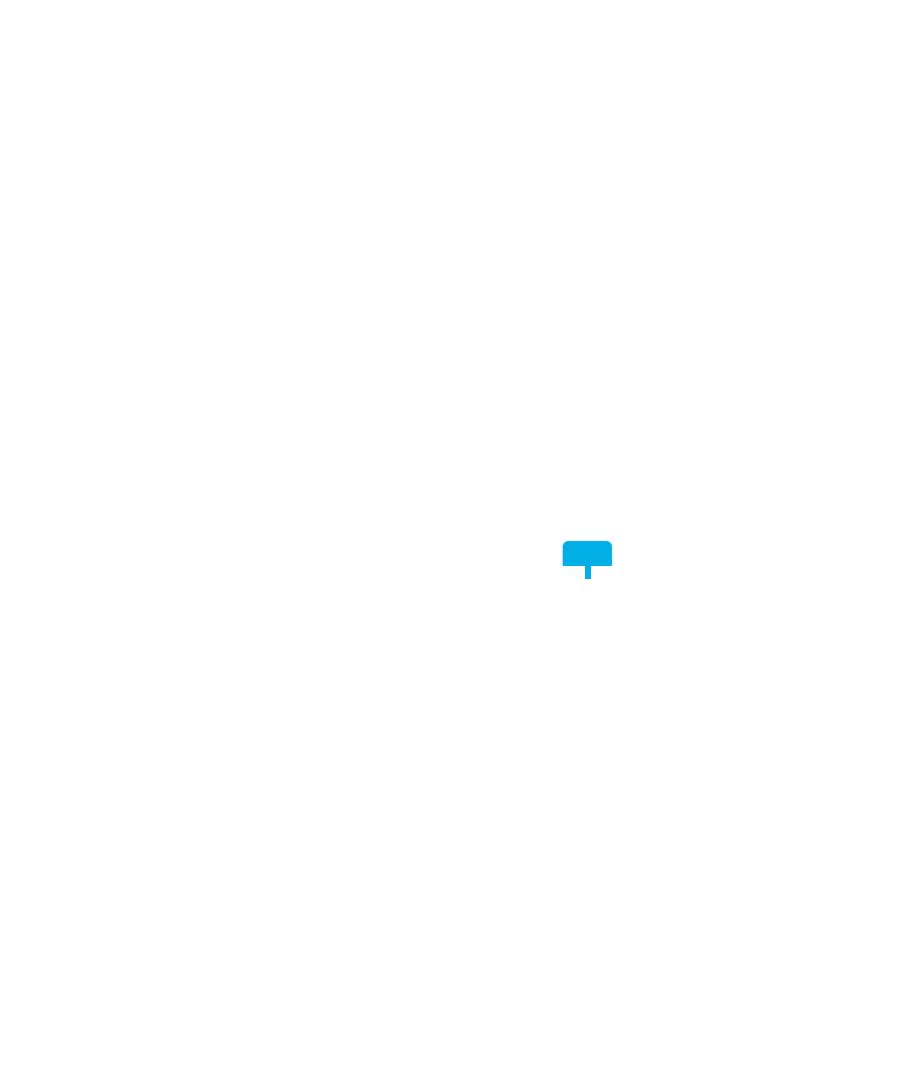 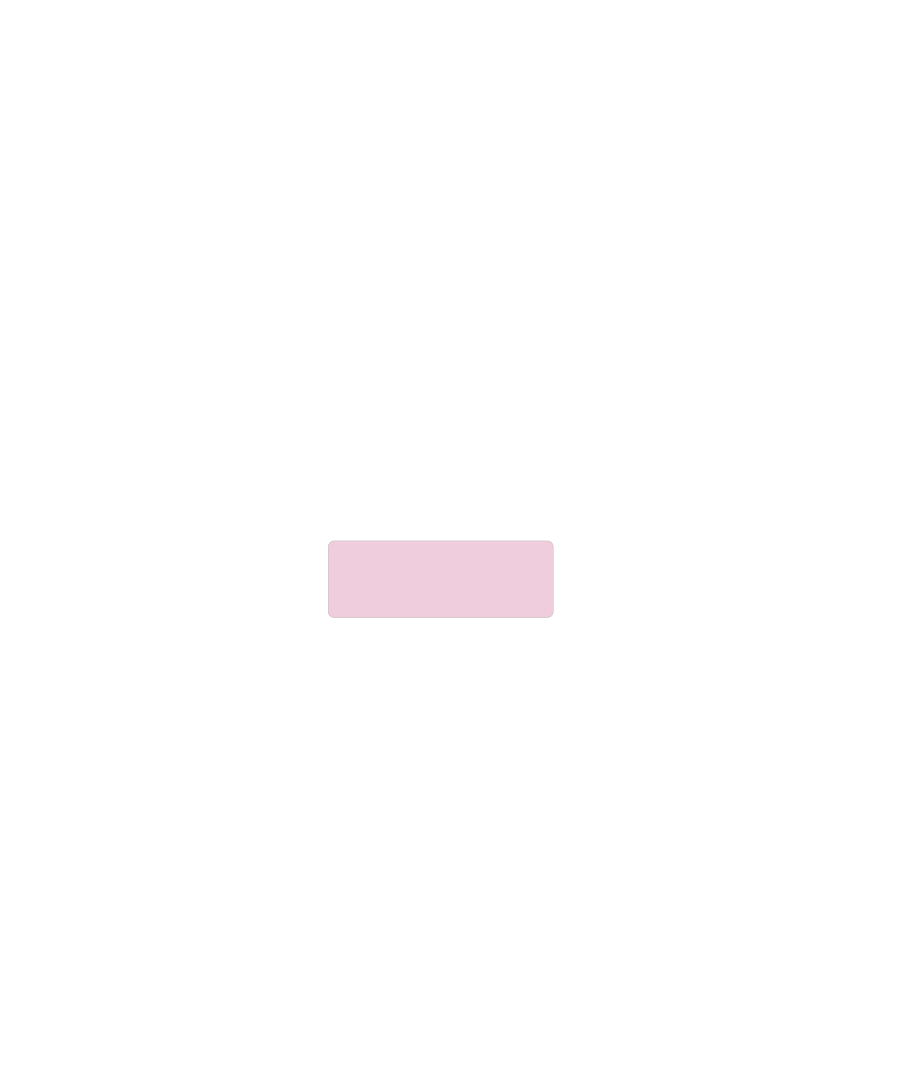 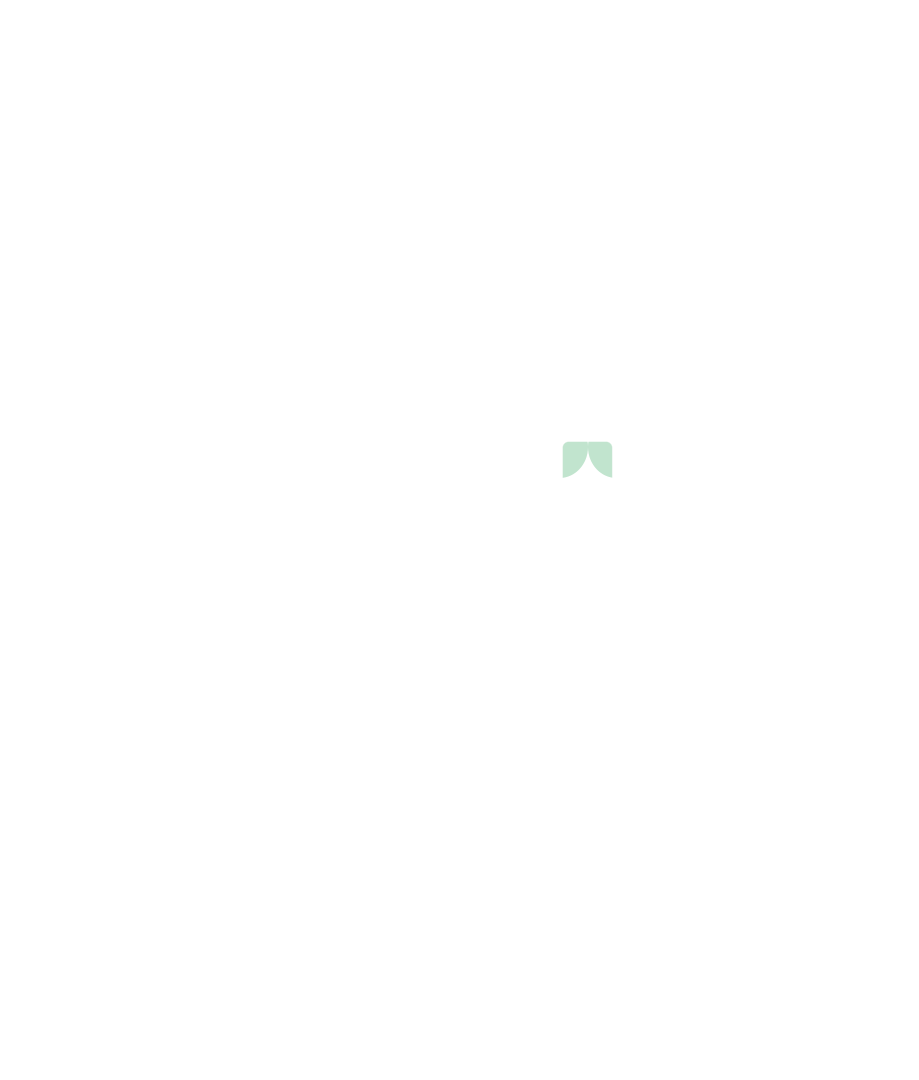 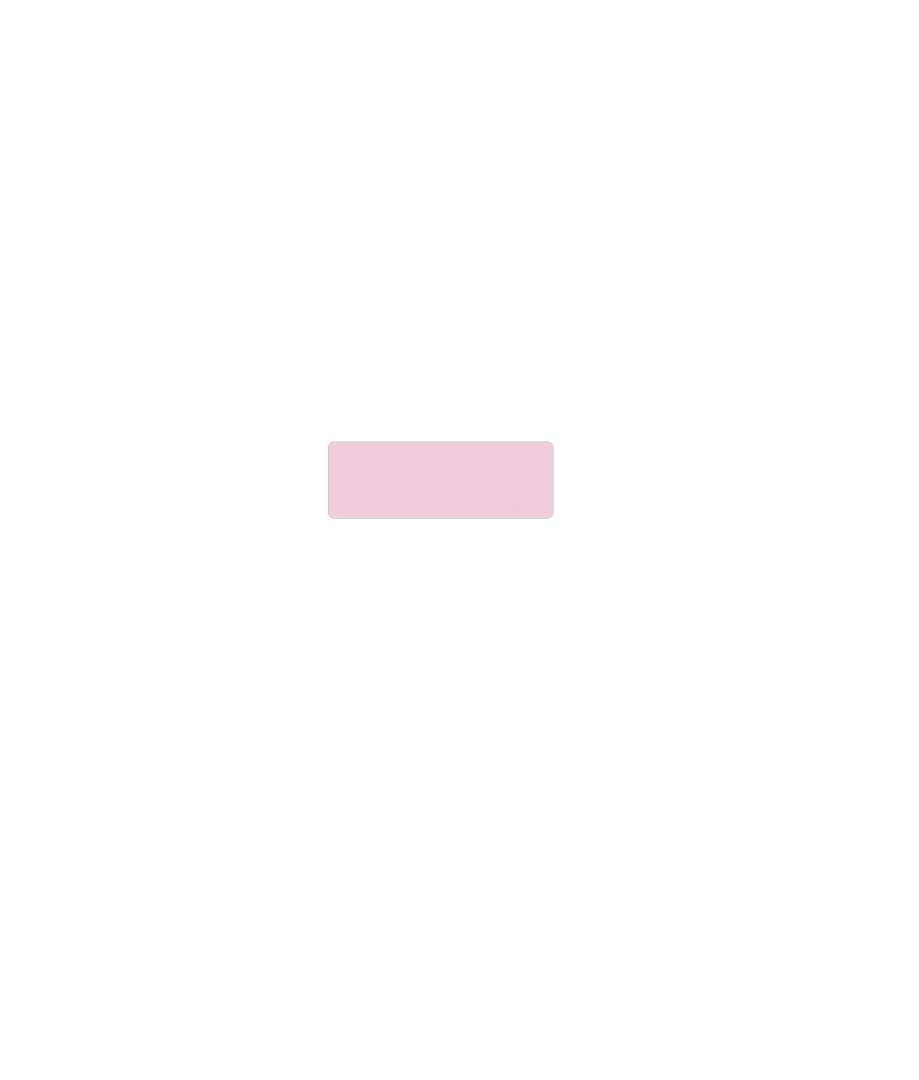 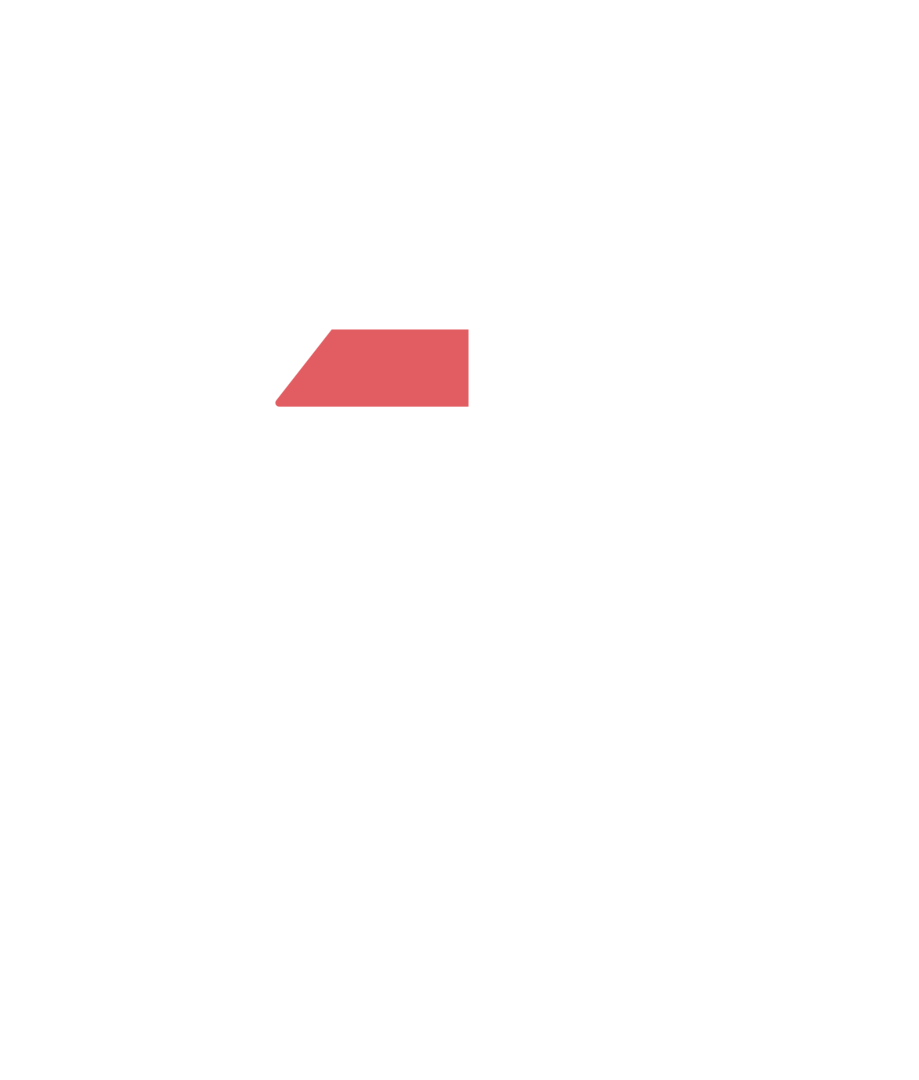 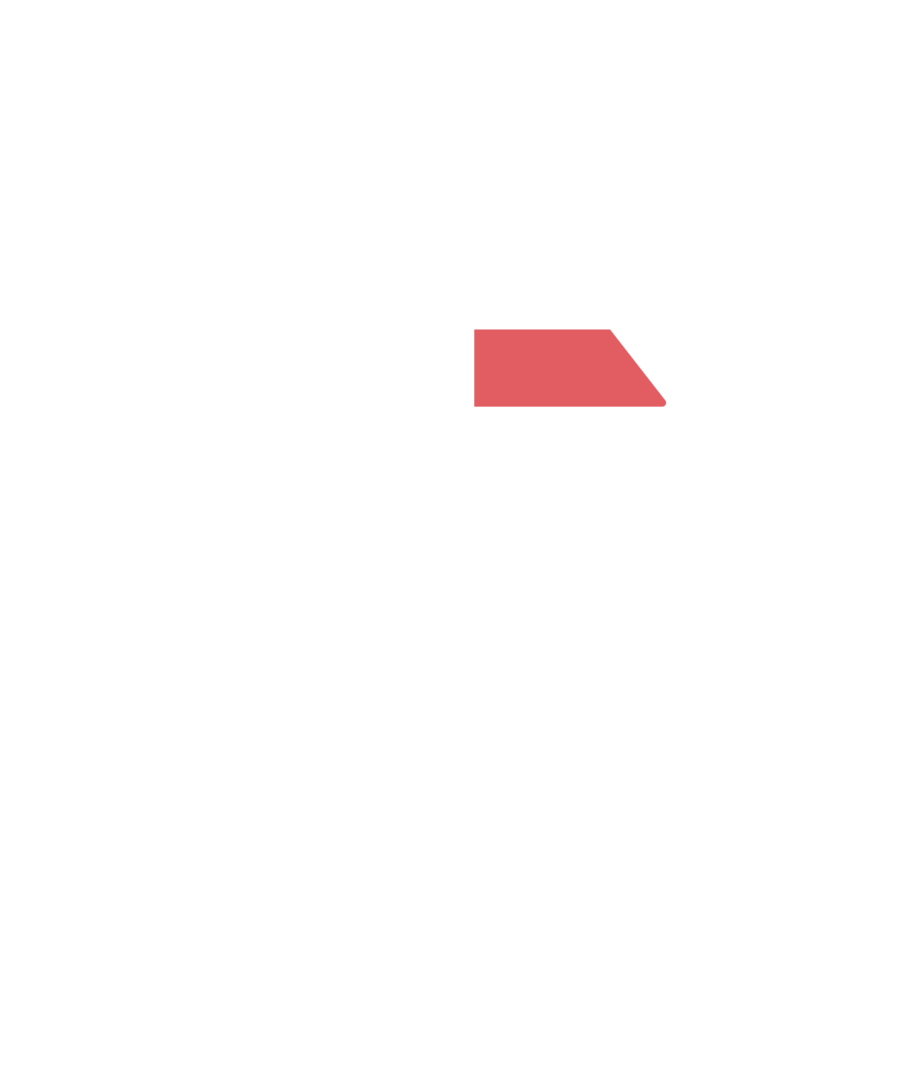 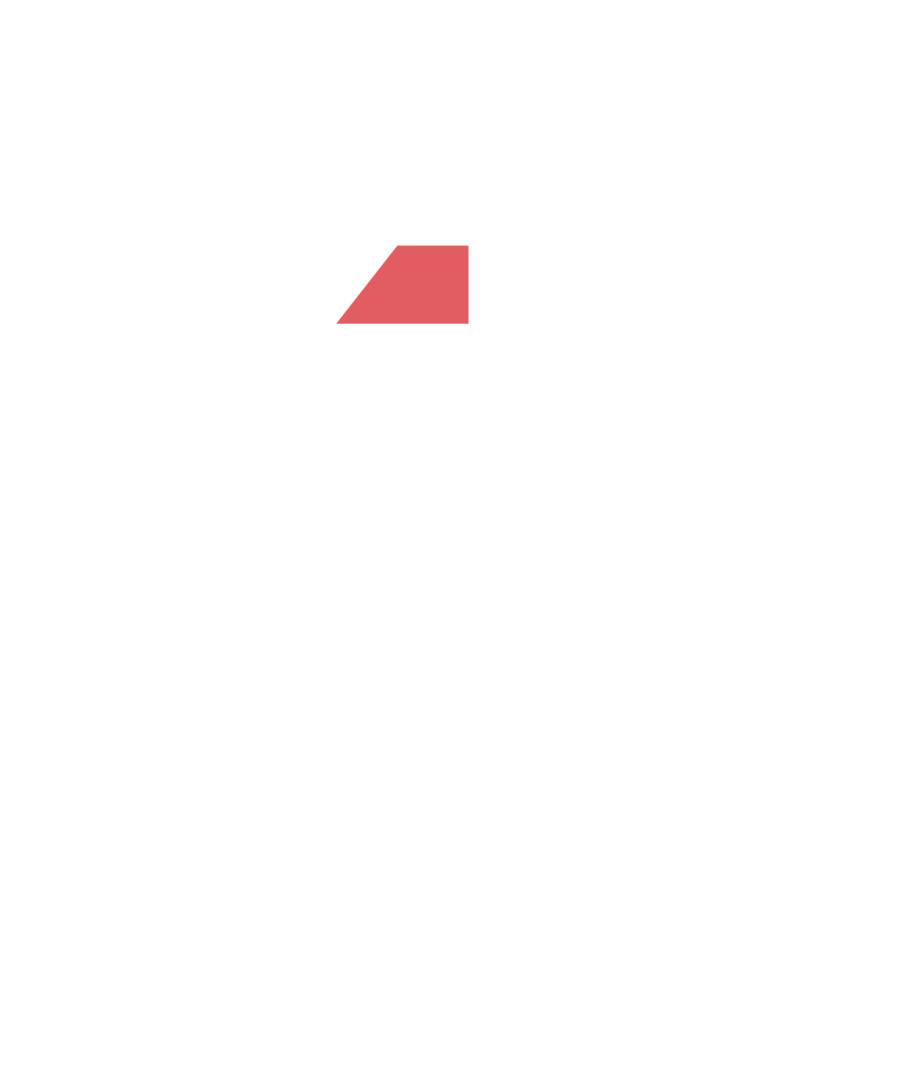 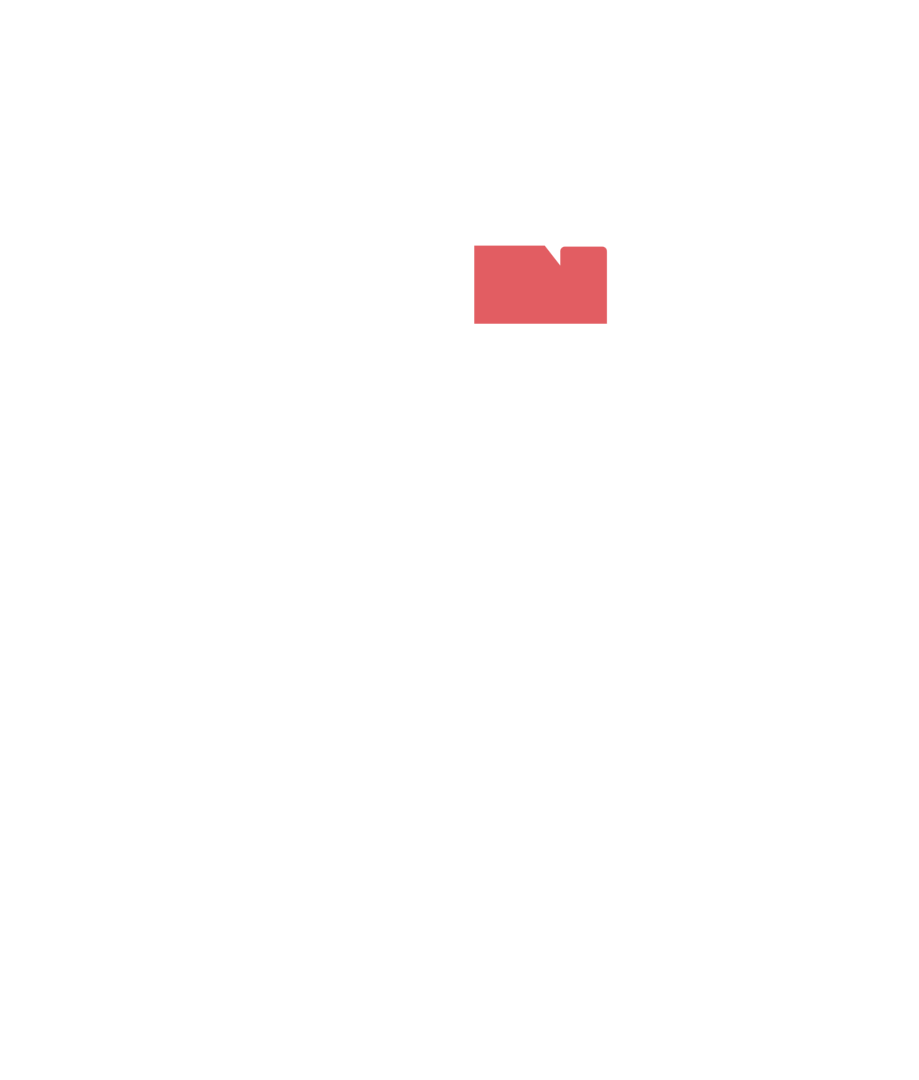 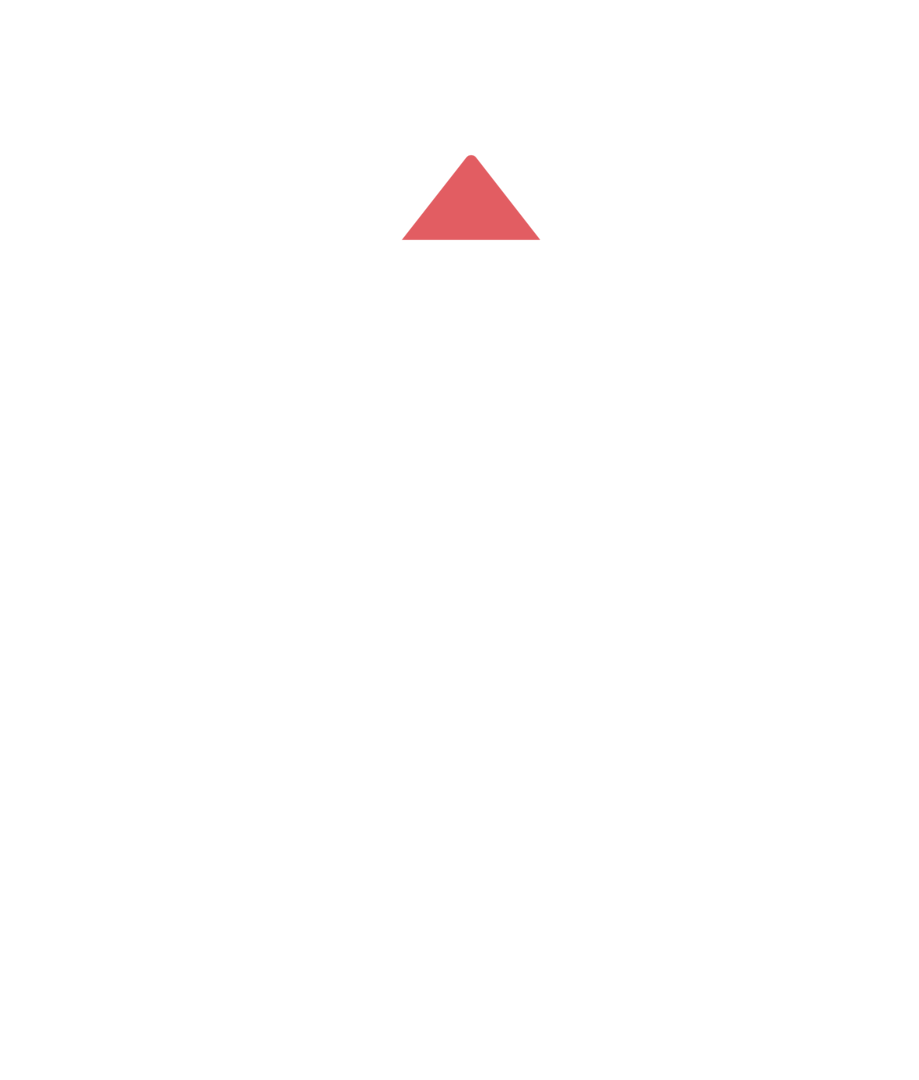 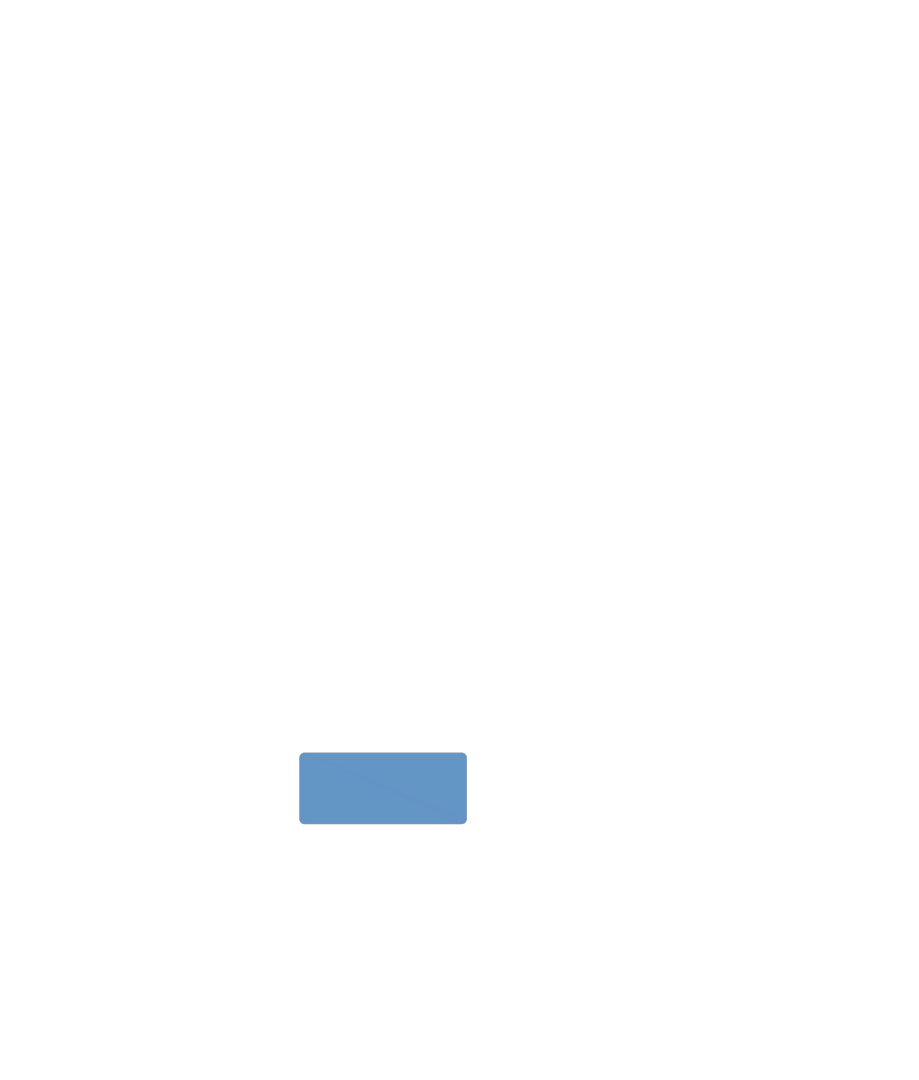 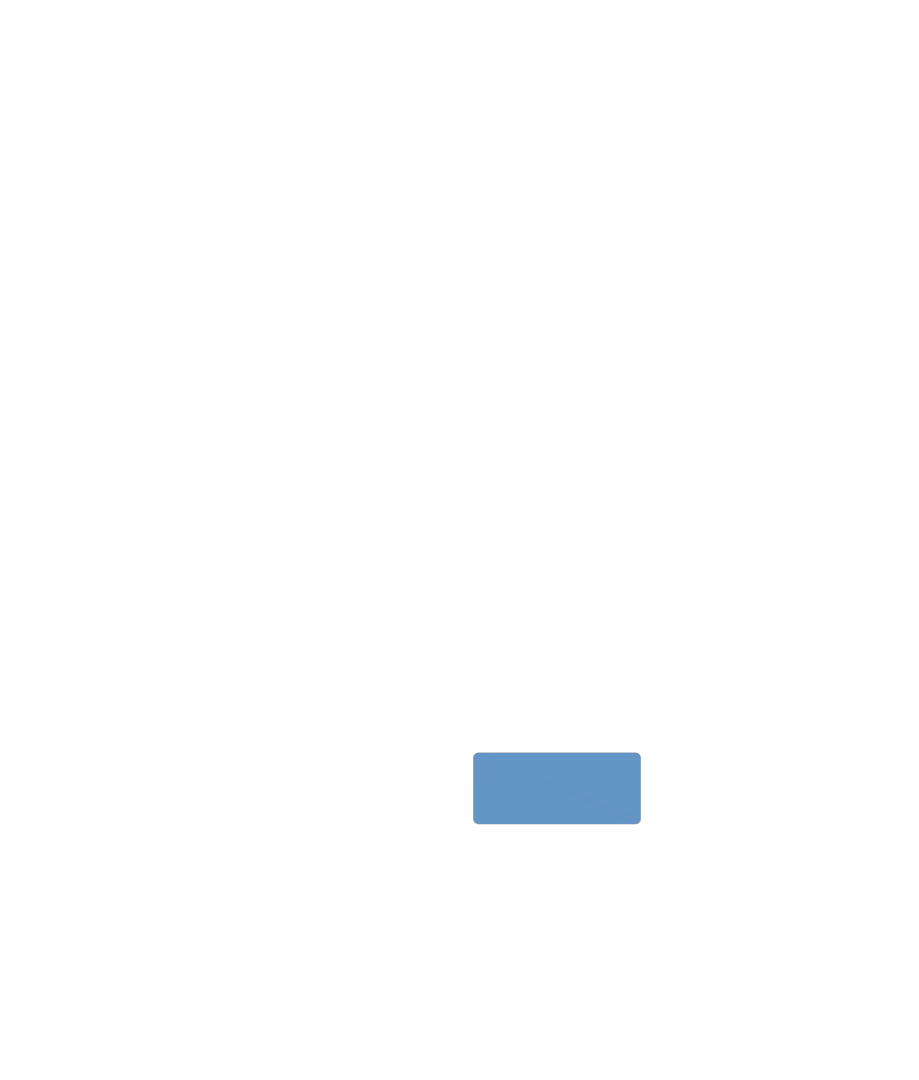 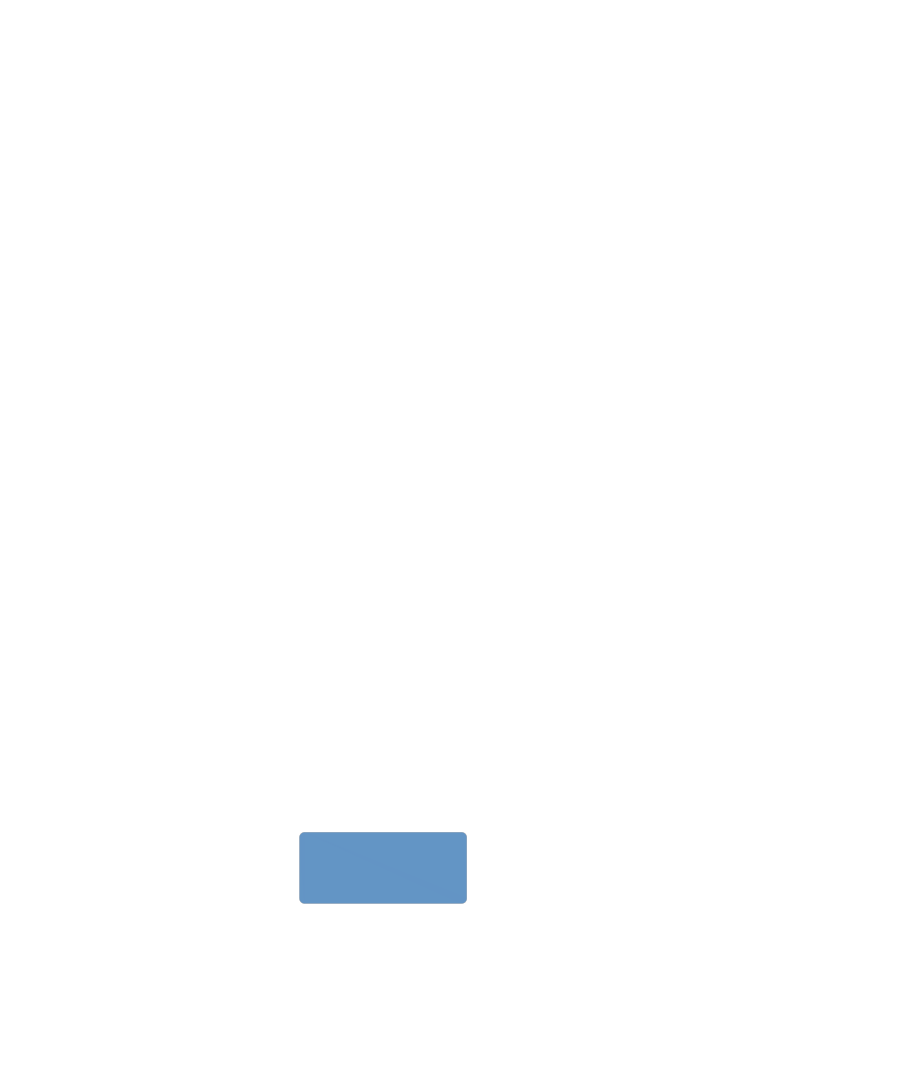 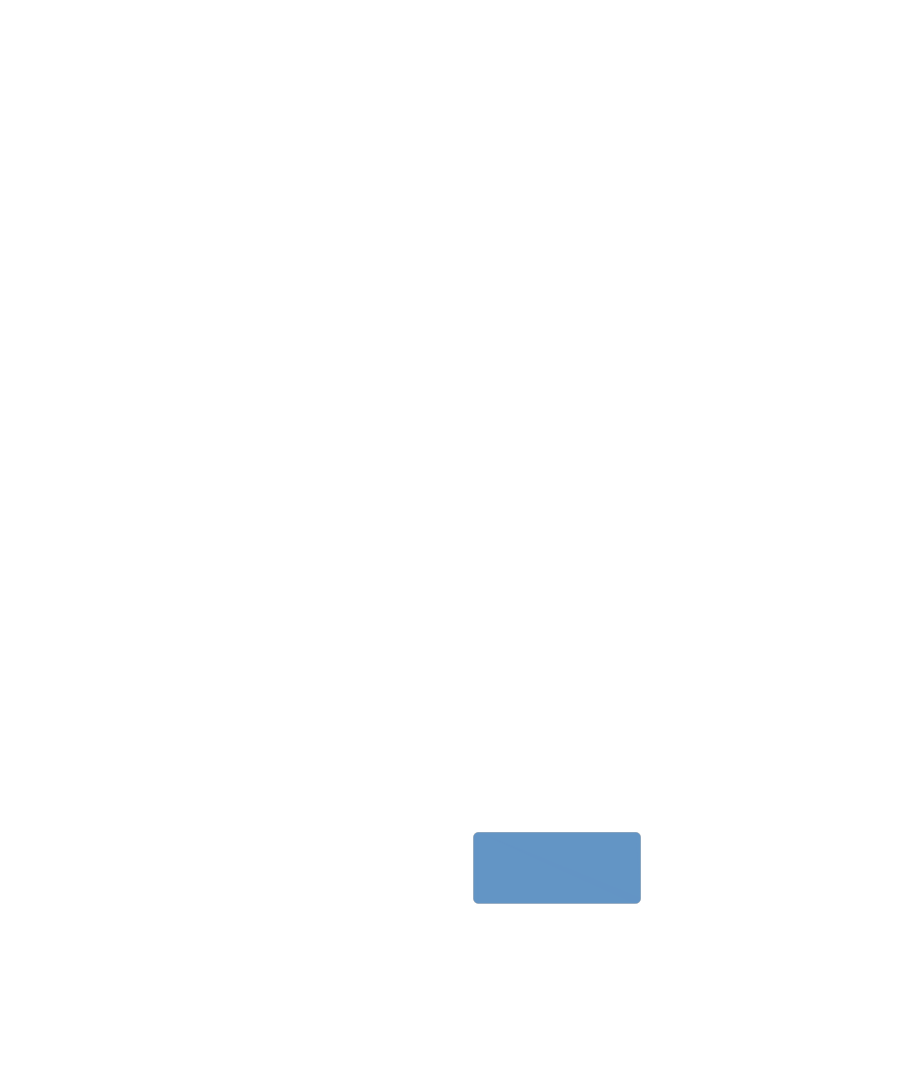 NORSK
ICDP HUSET - TOMTEN
TAKET
Den regulerende dialog
STØTTESTILAS
Barnets foreldre og andre omsorgsgivere
ETASJENE
Den meningsskapende og utvidende dialog
GRUNNMUREN
Den emosjonelle dialog
TOMTEN = Oppfatningen av barnet
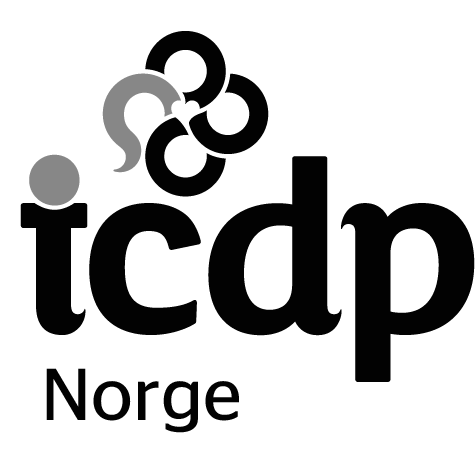 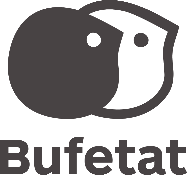 Empatisk  identifikasjon
Kulturelle og personlige verdier
Se barnet 
som person
Copyright: ICDP Norge
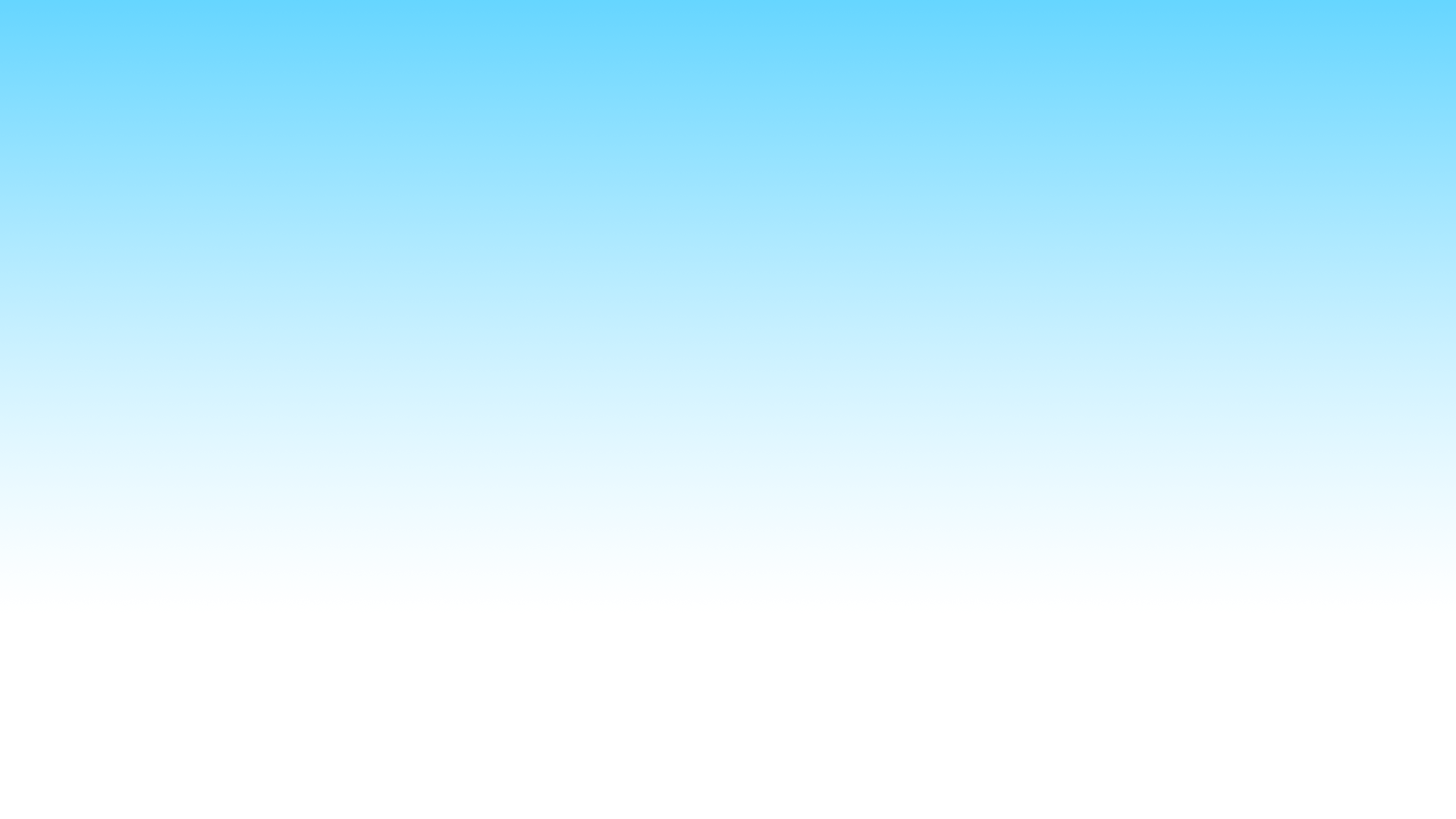 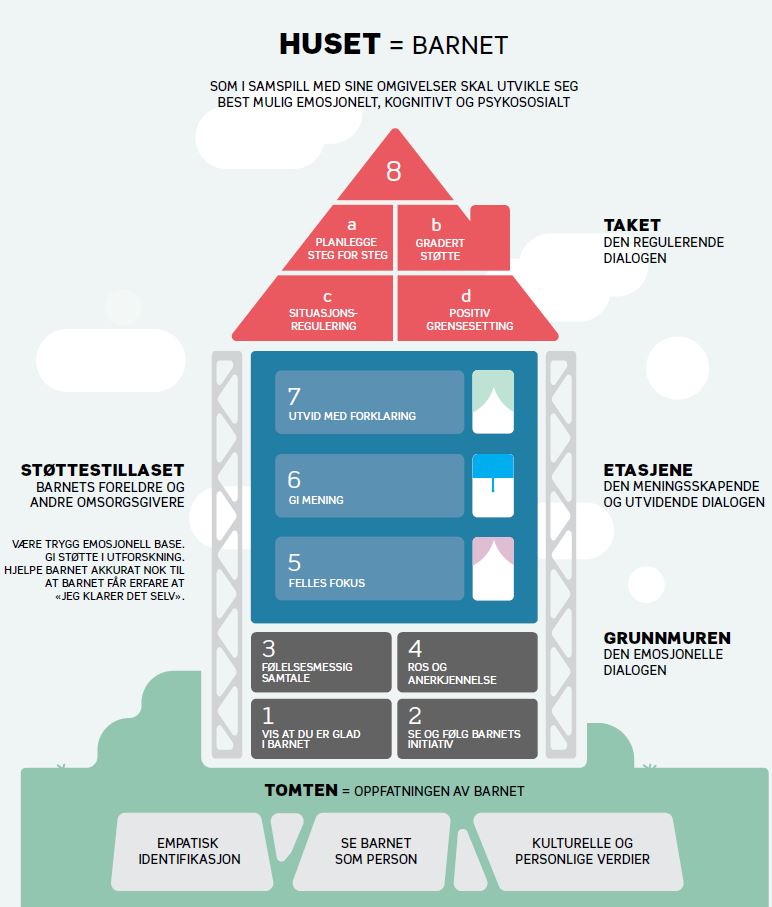 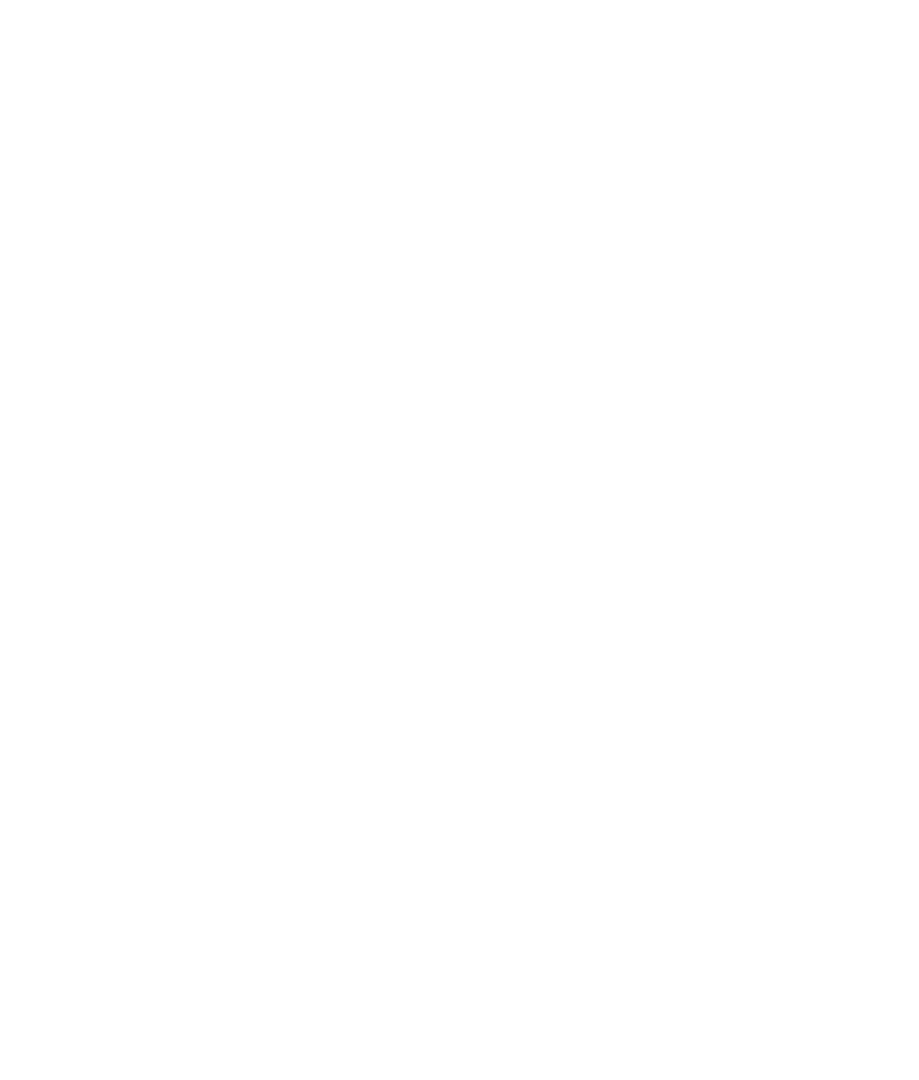 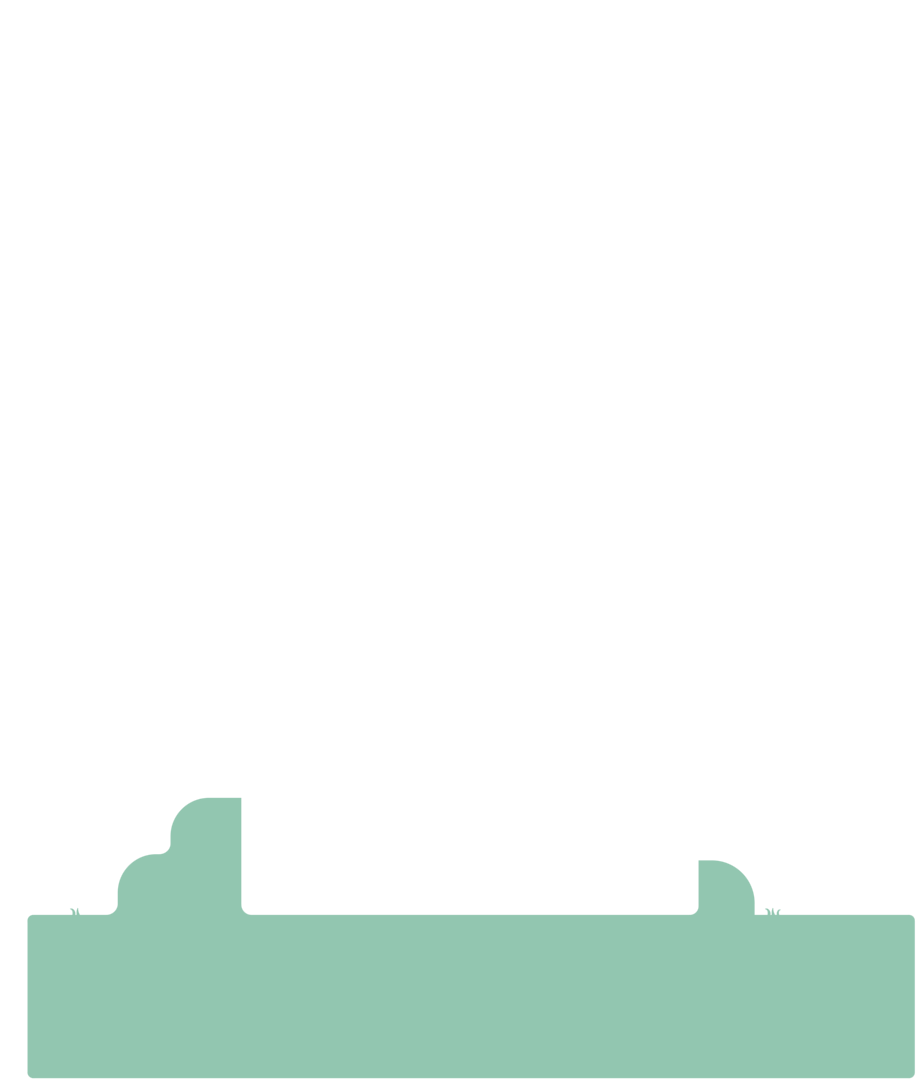 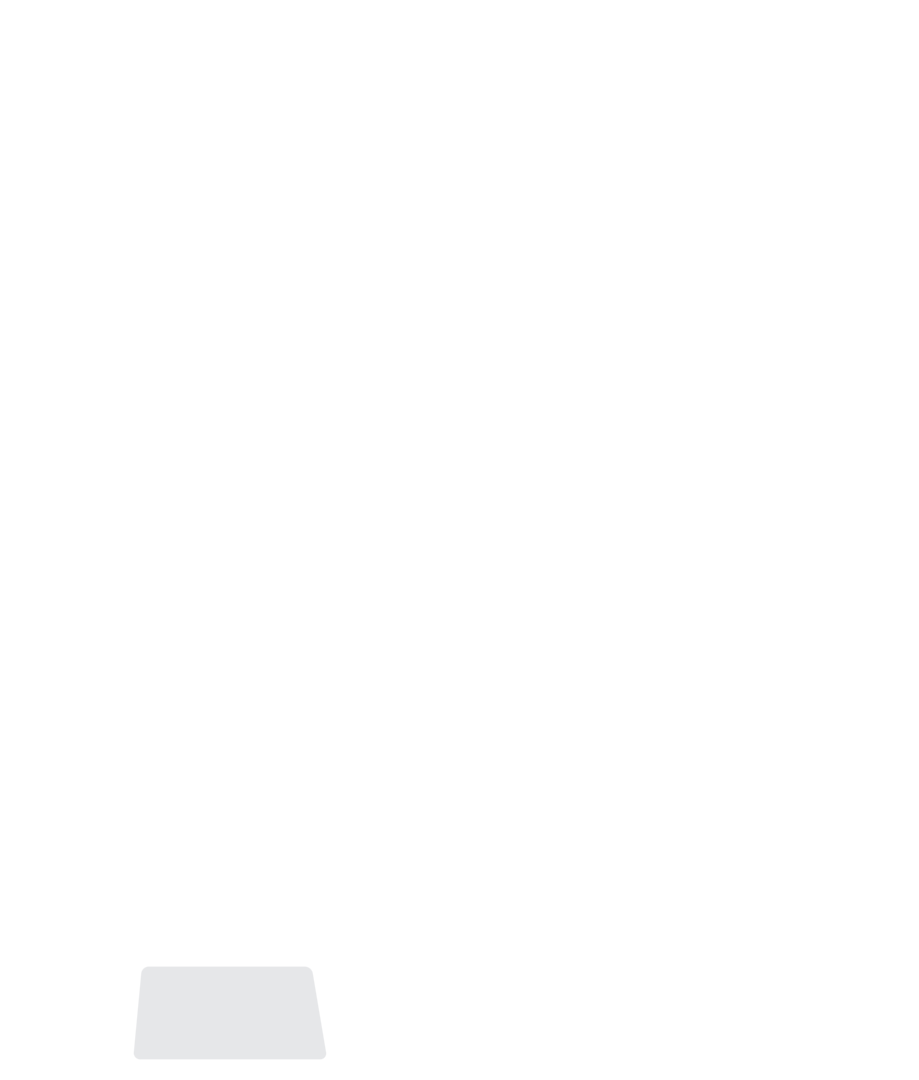 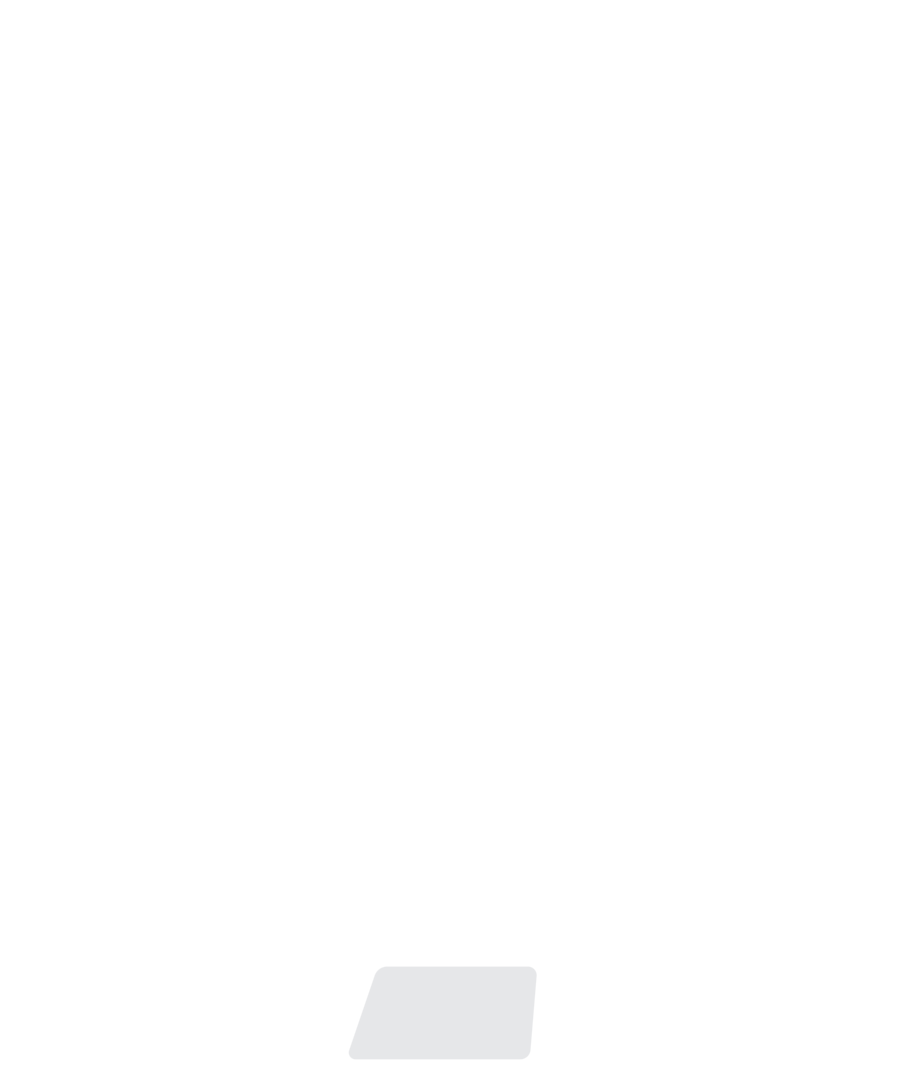 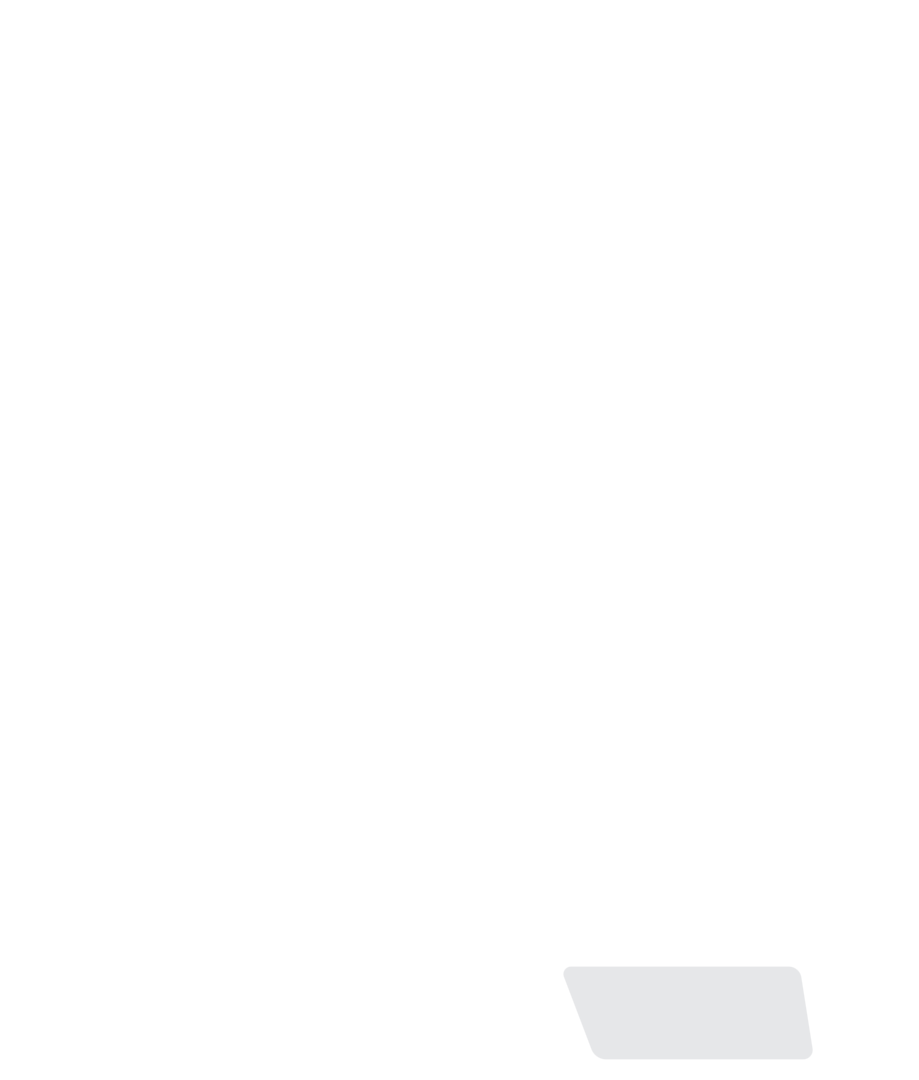 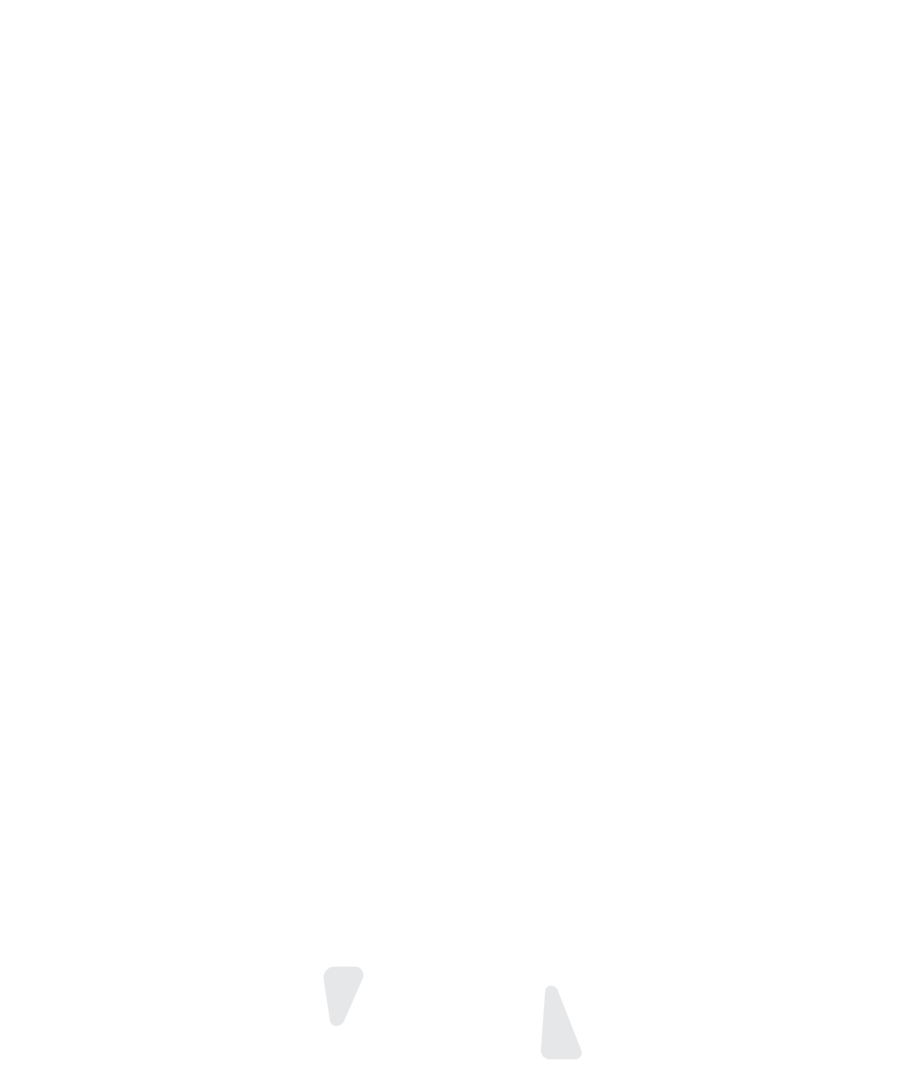 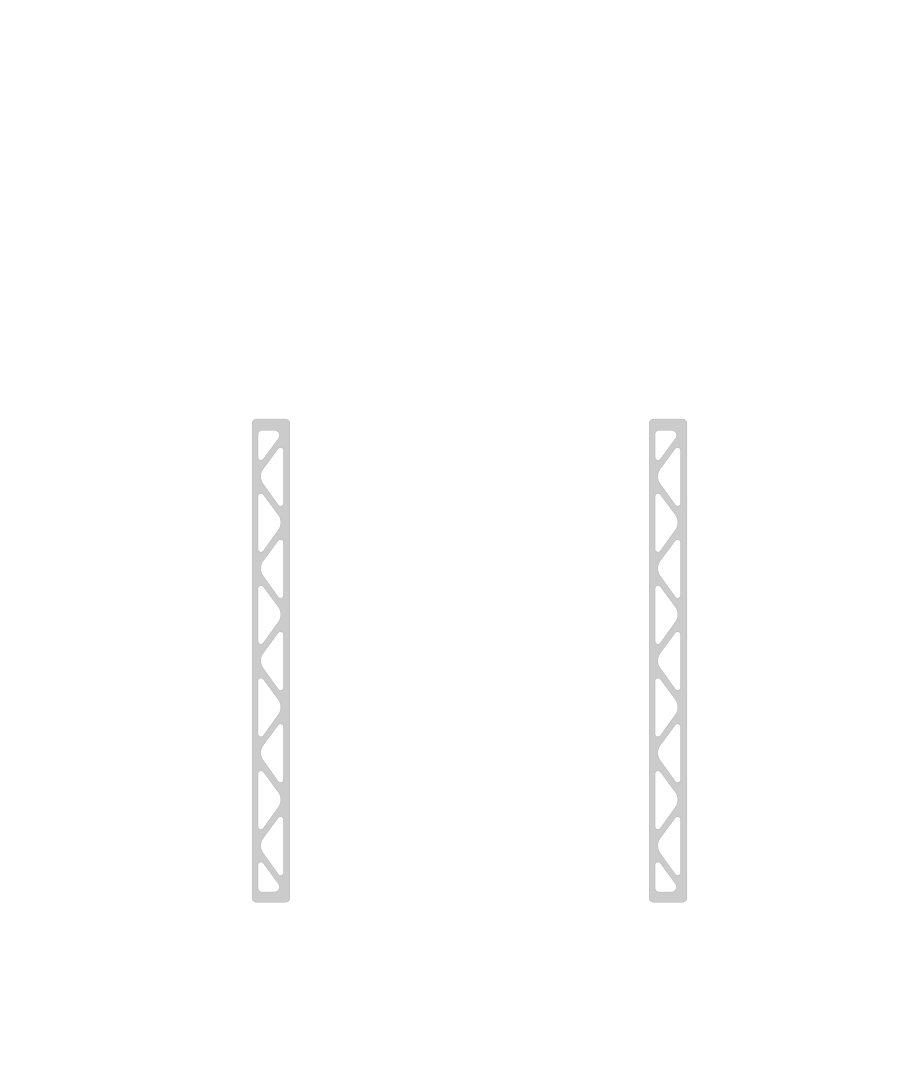 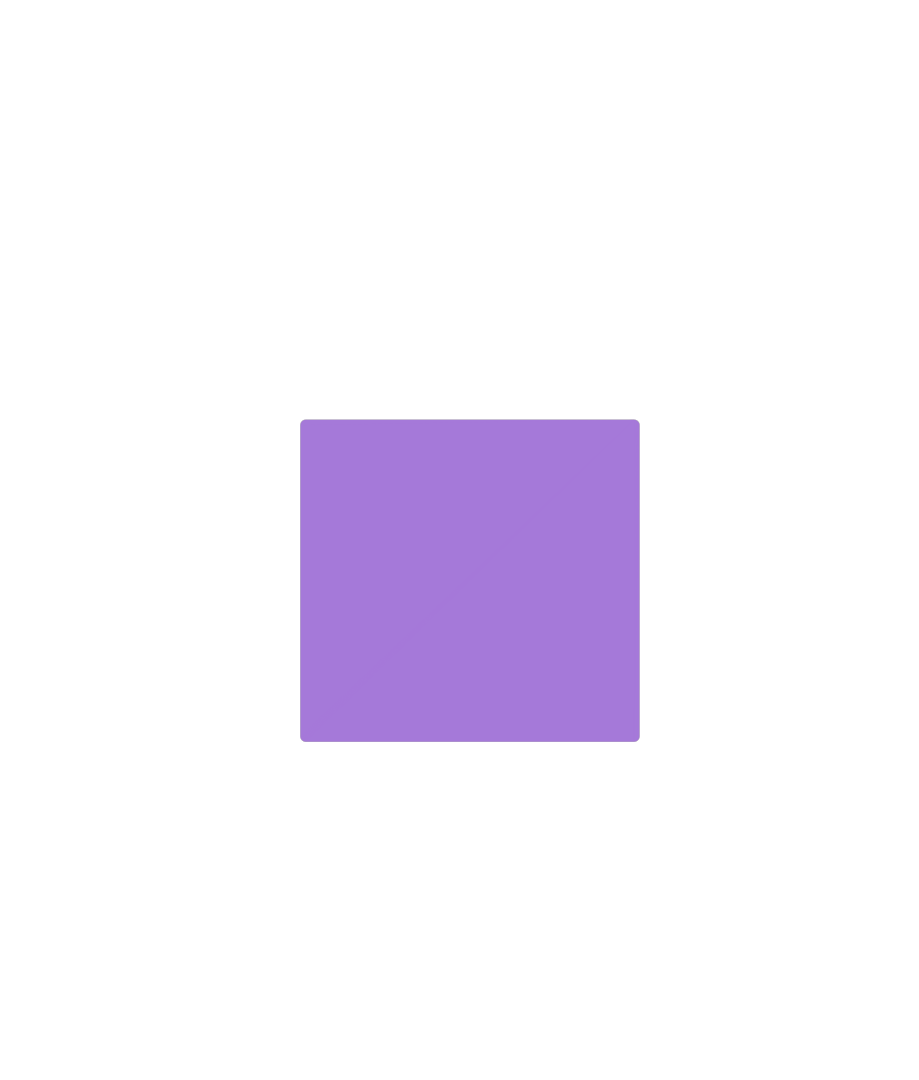 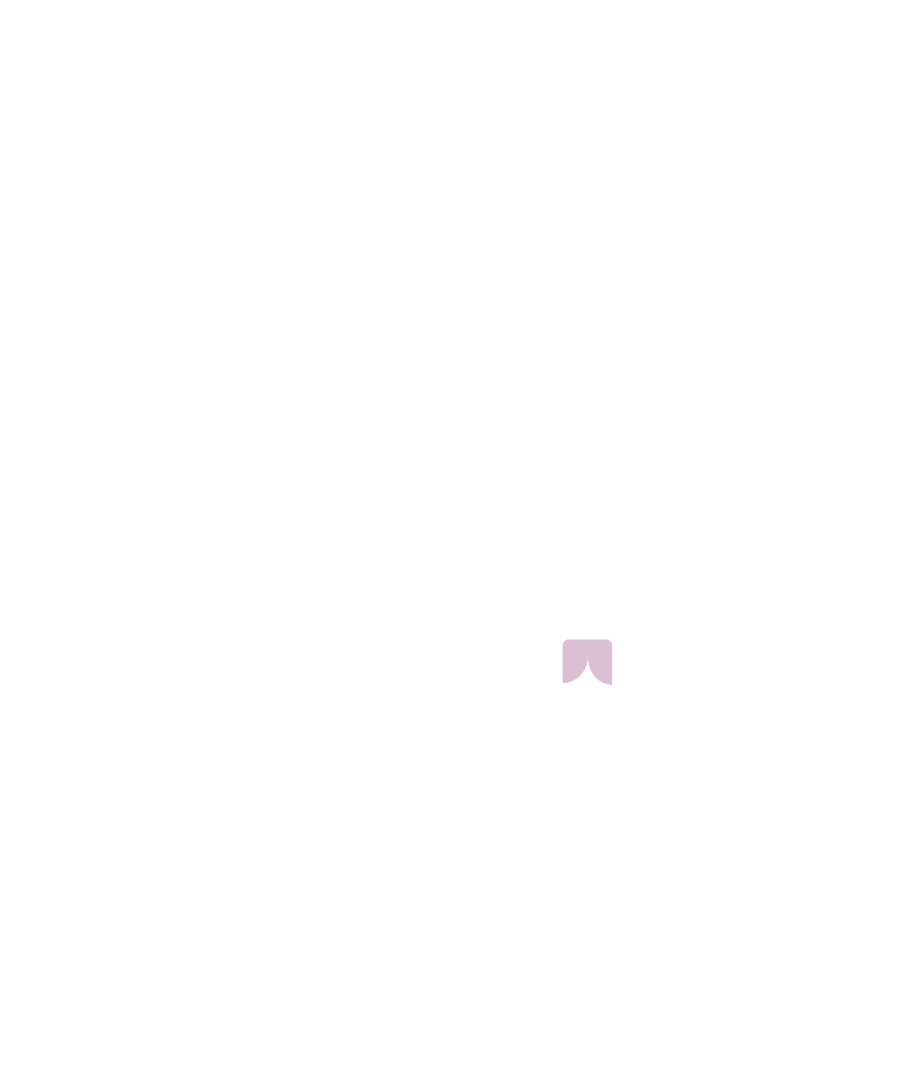 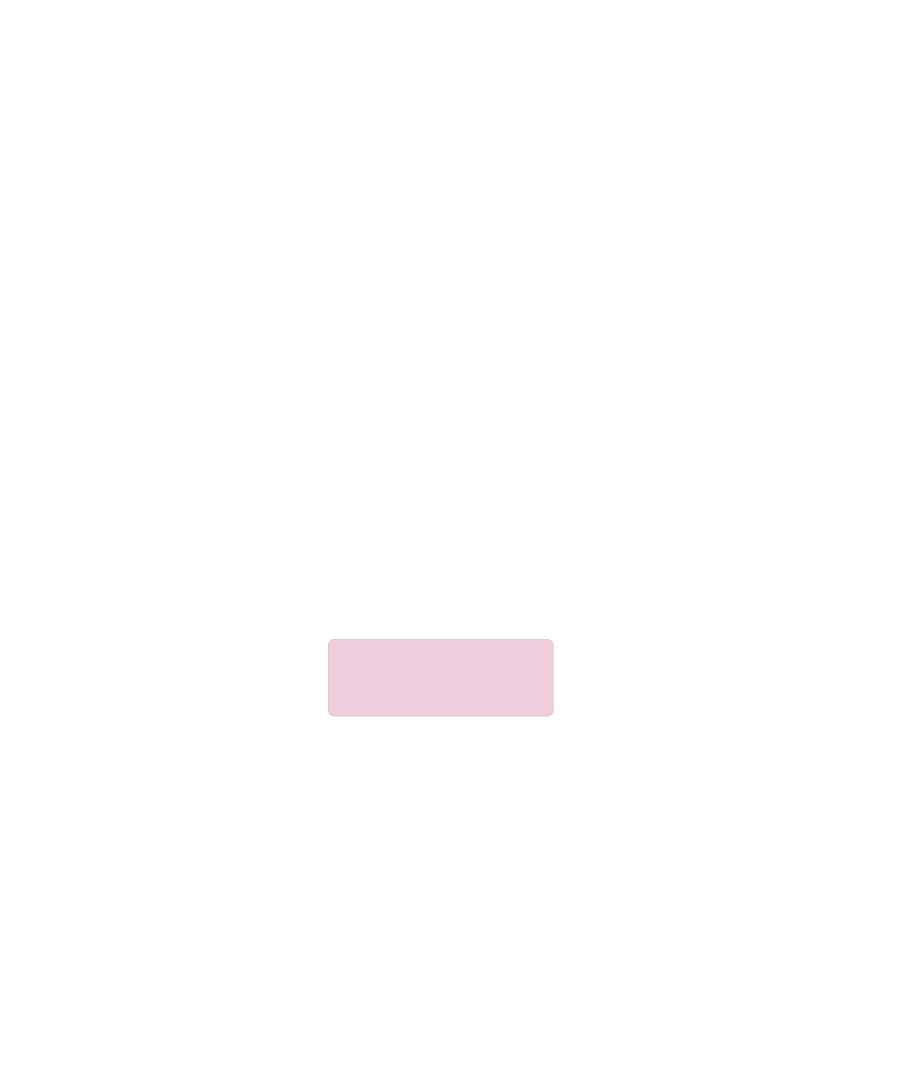 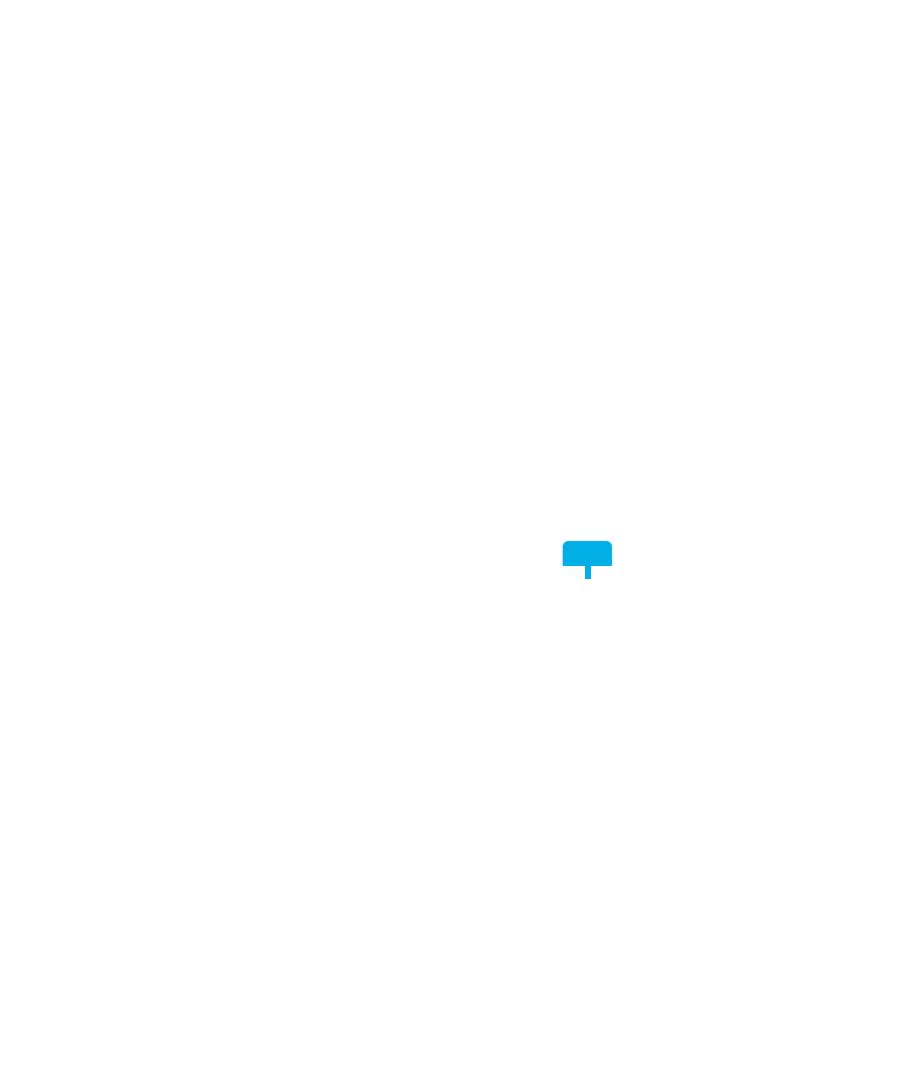 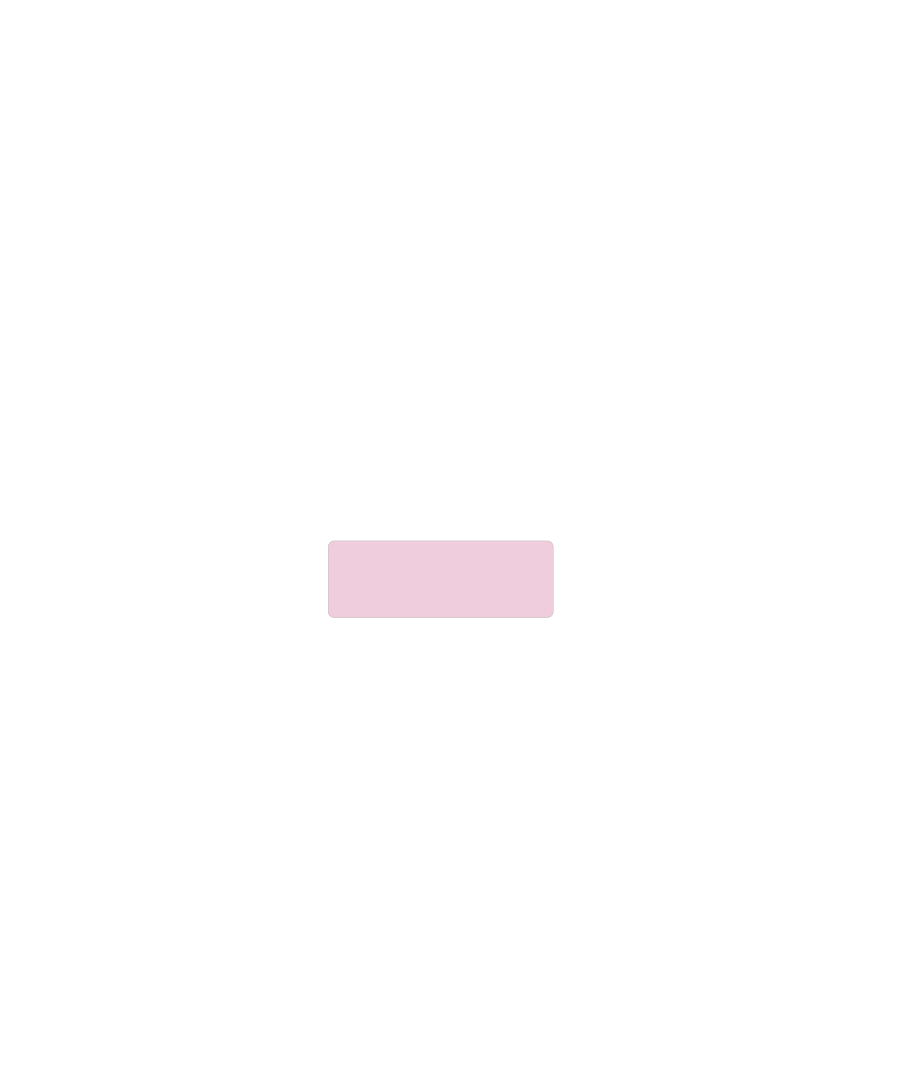 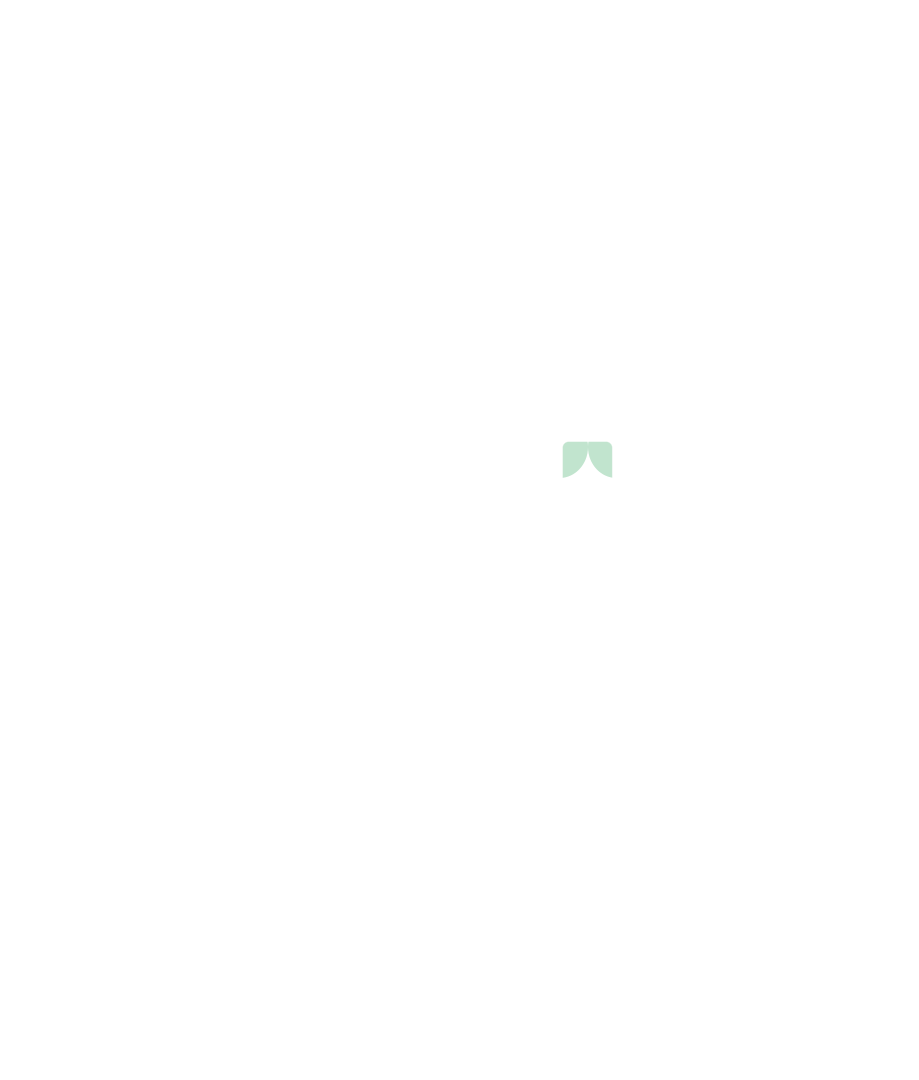 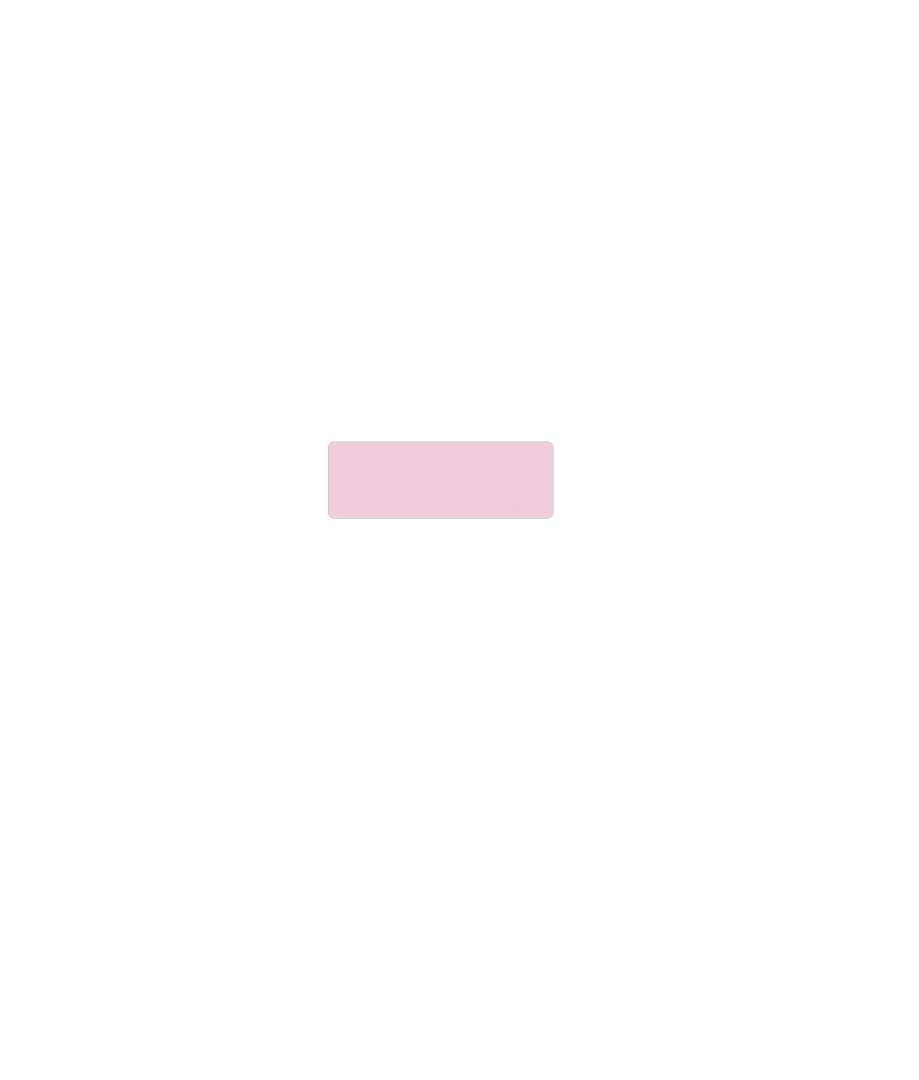 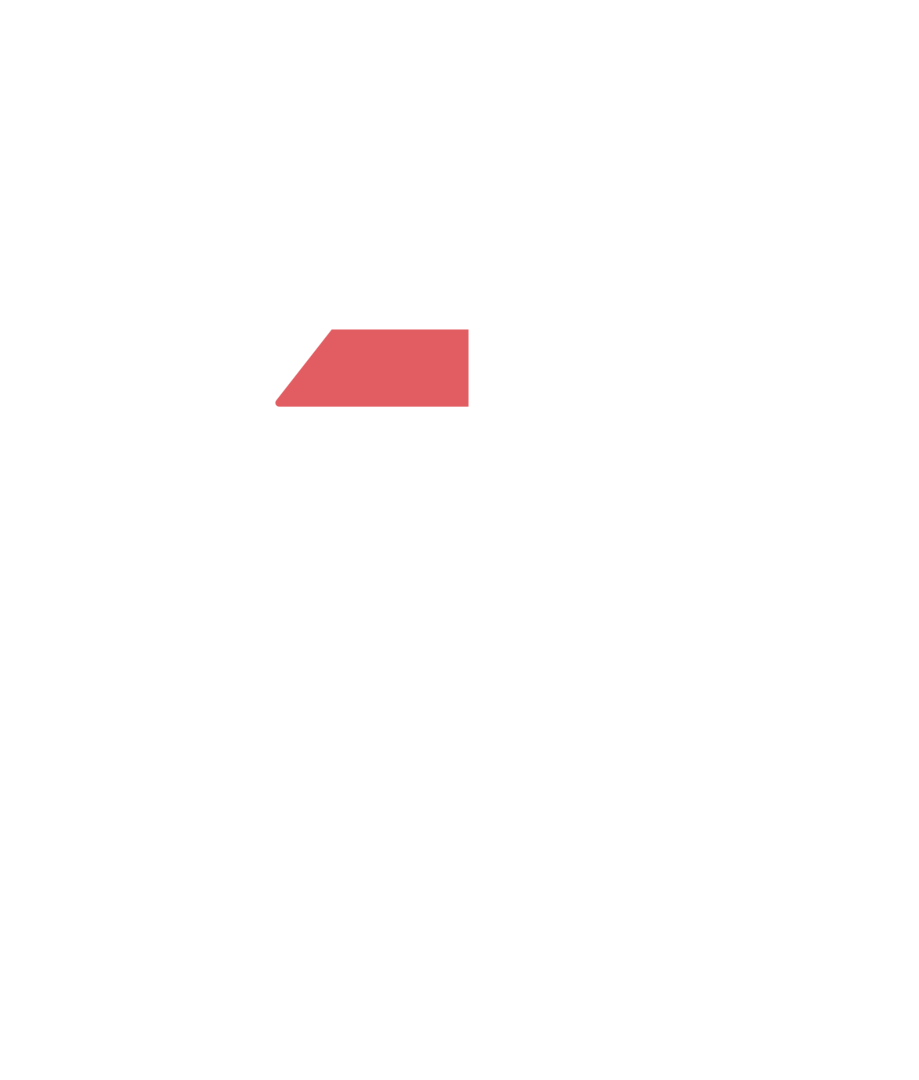 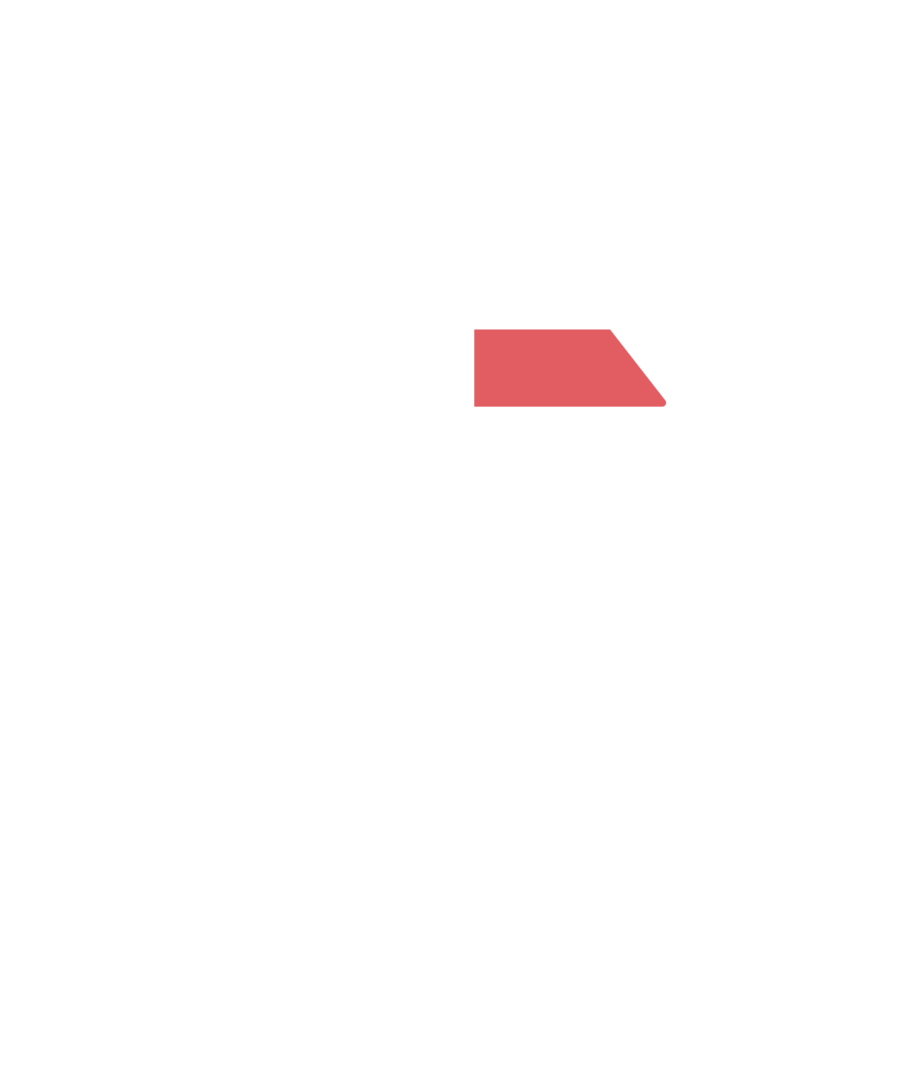 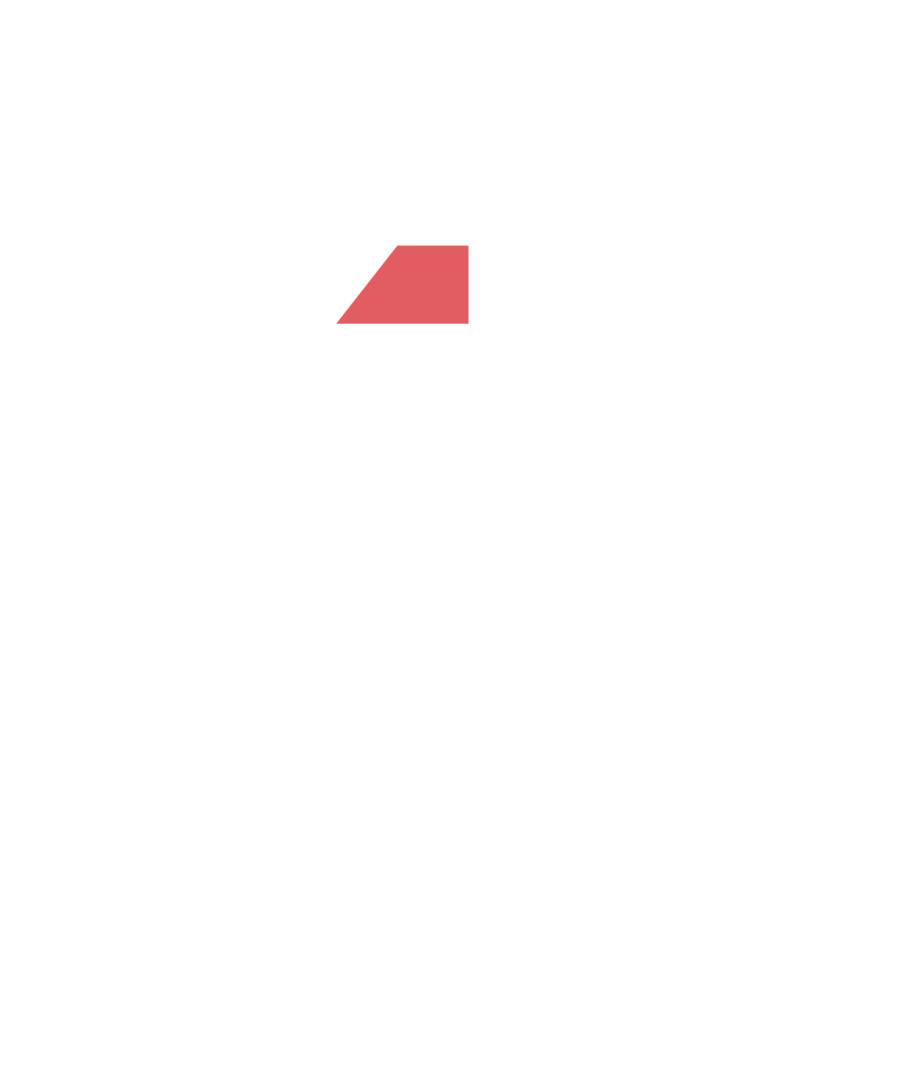 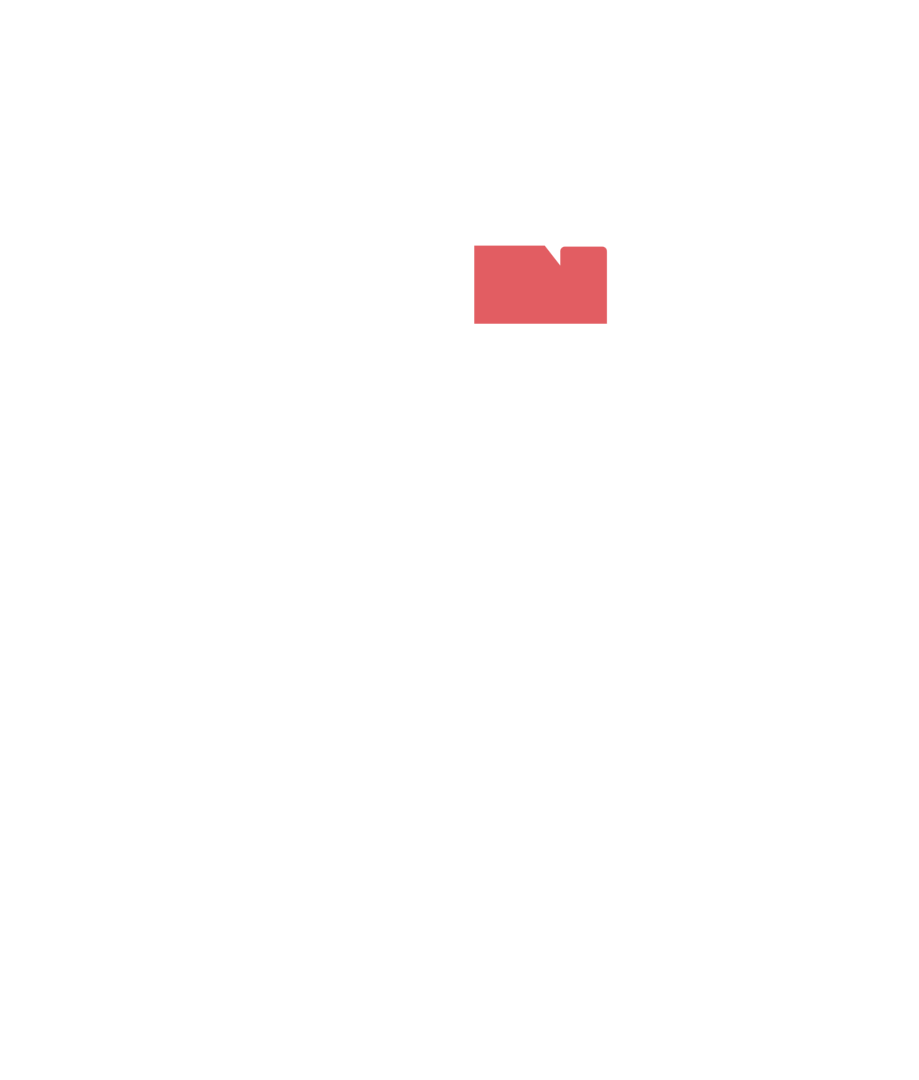 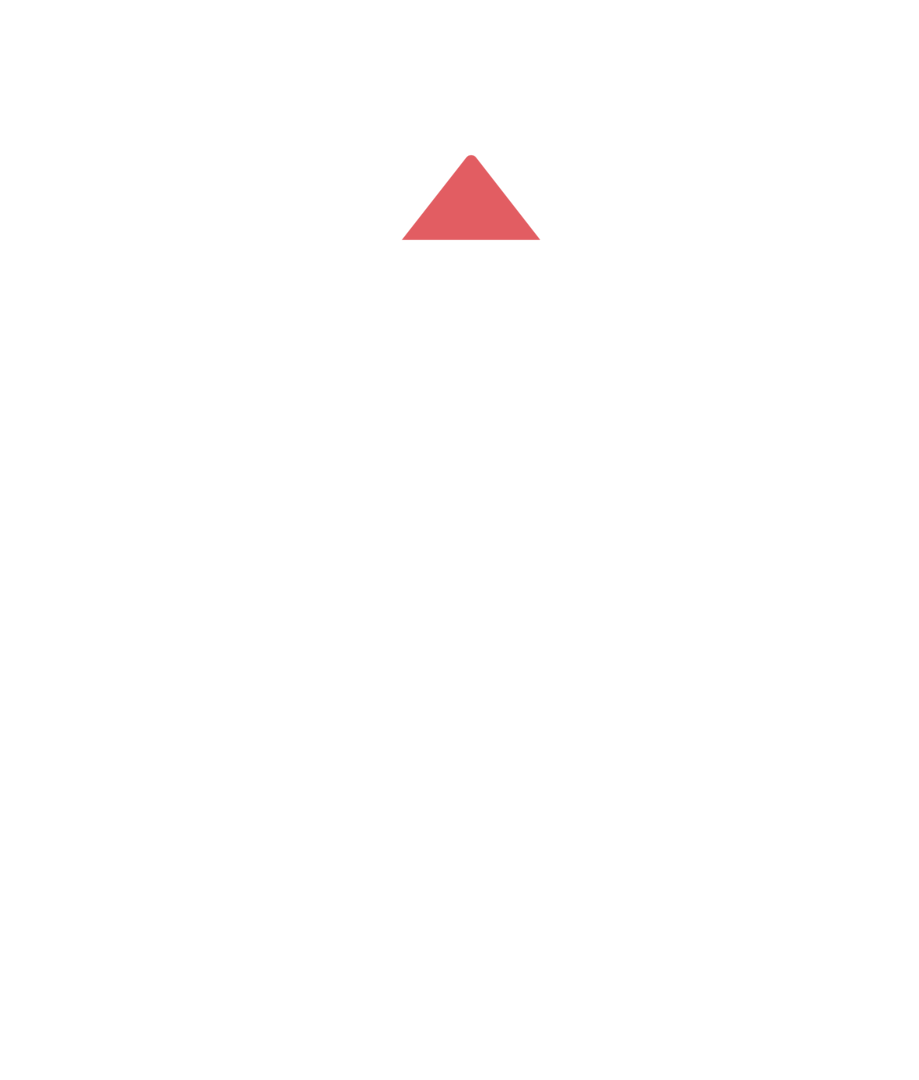 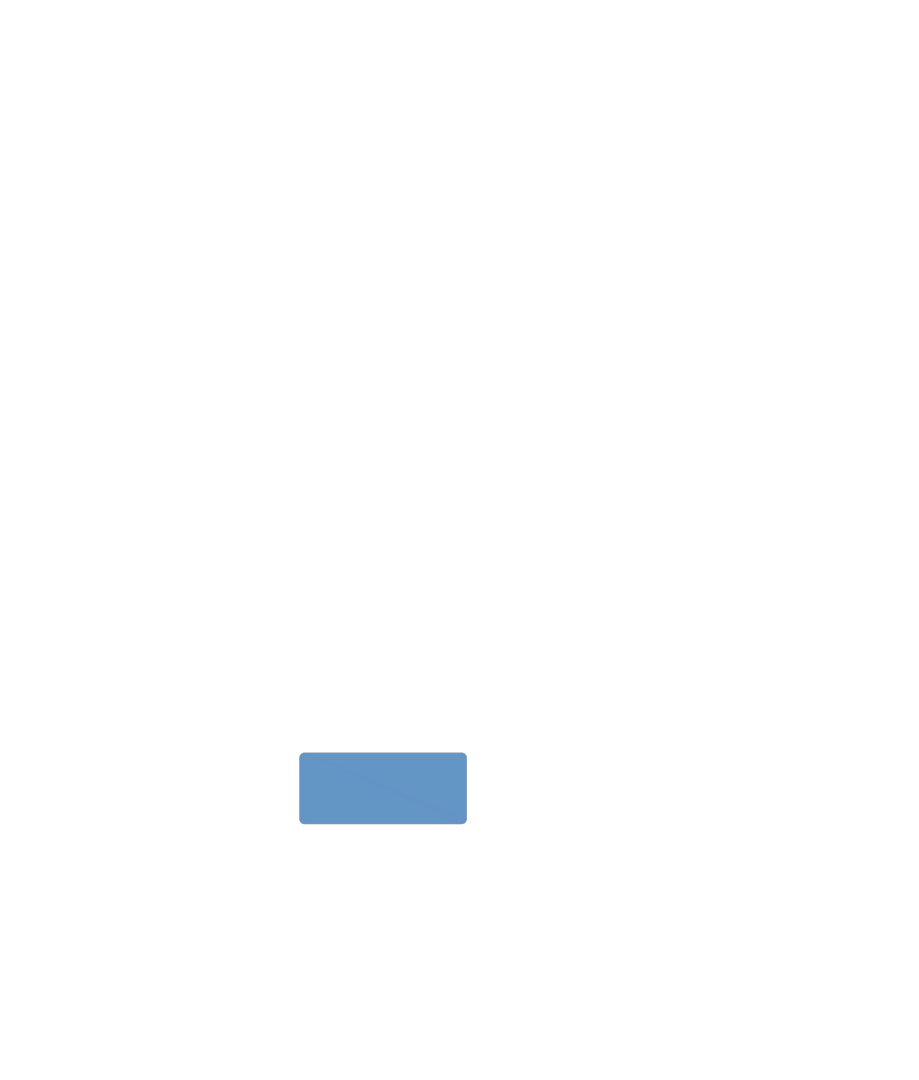 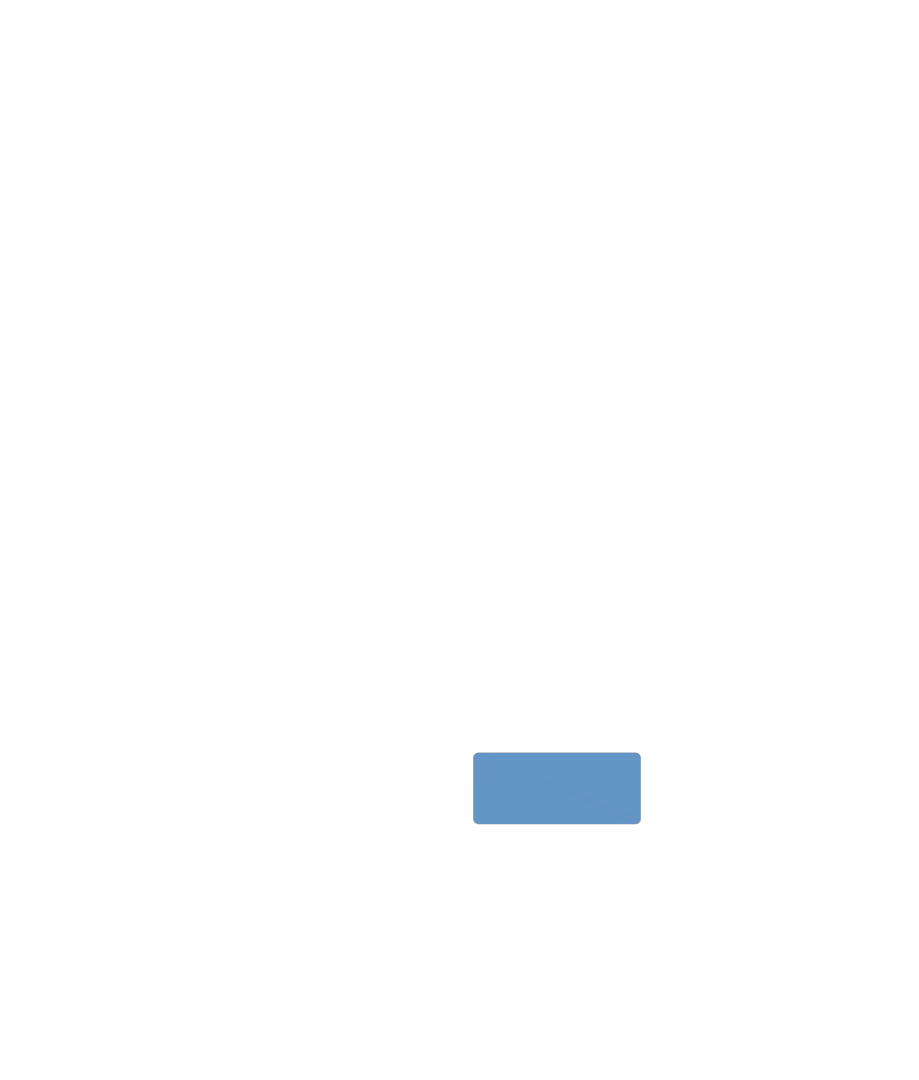 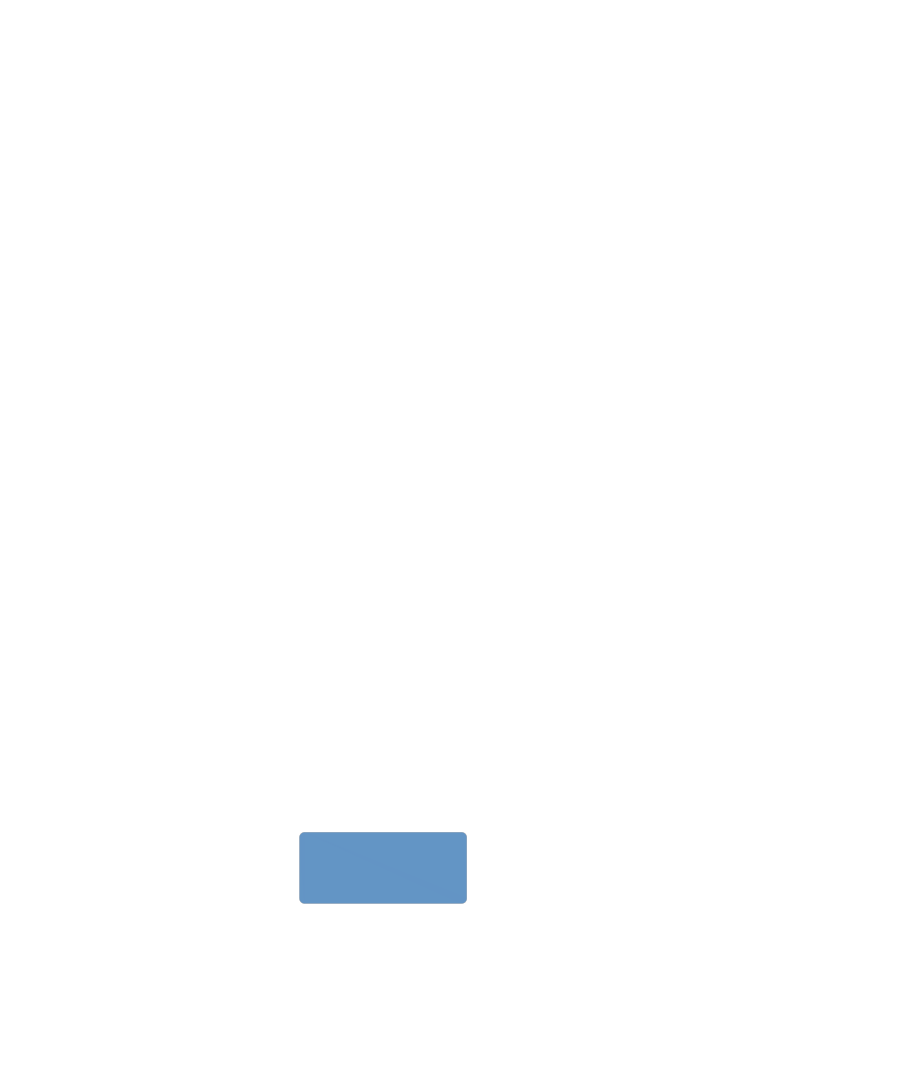 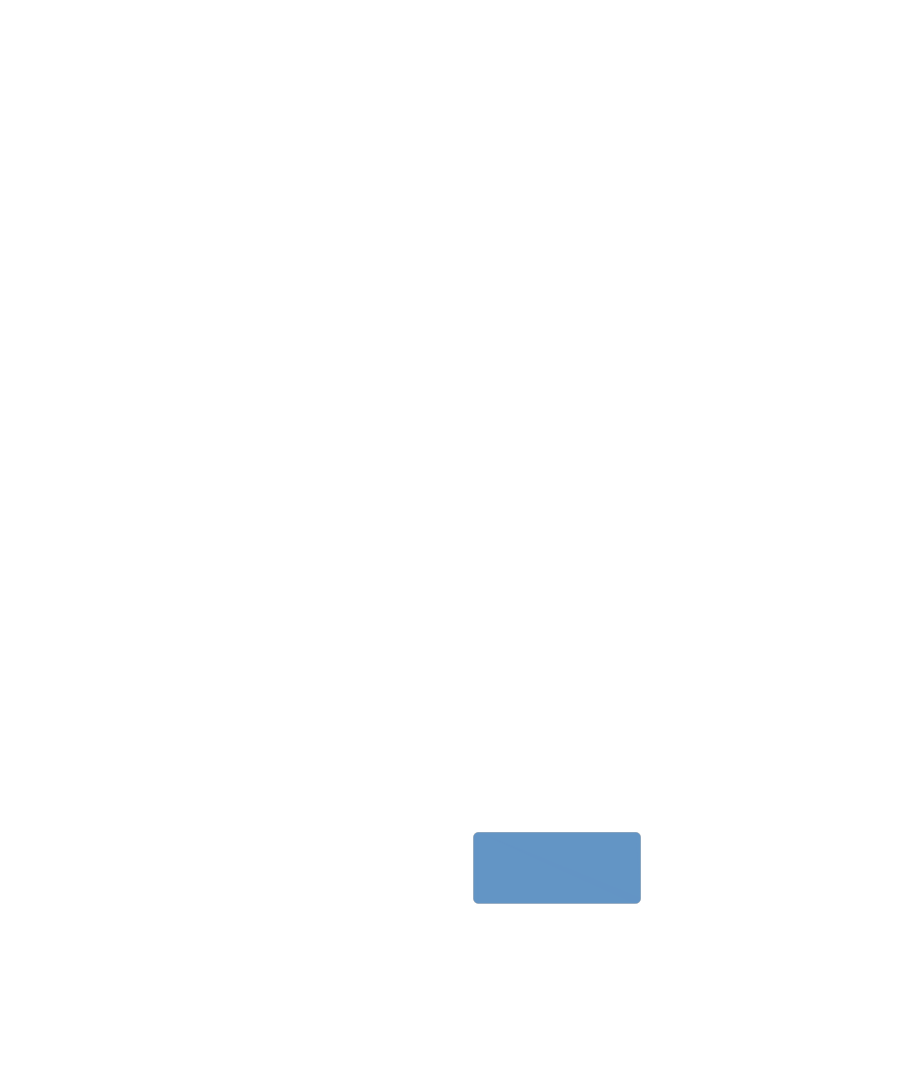 NORSK
ICDP HUSET - GRUNNMUREN
TAKET
Den regulerende dialog
STØTTESTILAS
Barnets foreldre og andre omsorgsgivere
ETASJENE
Den meningsskapende og utvidende dialog
Være en trygg emosjonell base.
Gi støtte i utforskning.
Hjelp barnet akkurat nok til 
at barnet får erfare at 
“jeg klarer det selv”
GRUNNMUREN
Den emosjonelle dialog
4. Gi ros og anerkjennelse
3. Ta  del i barnets følelser
2. Se barnet og følg barnets initiativ
1. Vis at du er glad i barnet
TOMTEN = Oppfatningen av barnet
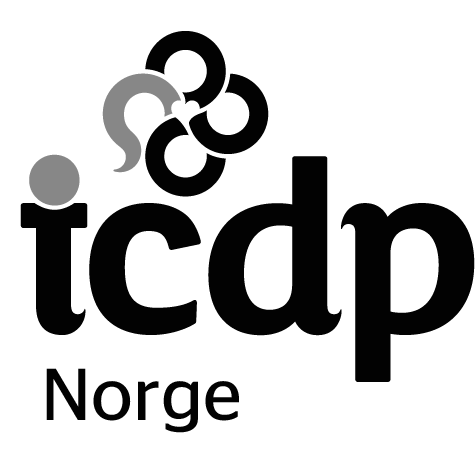 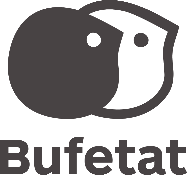 Empatisk  identifikasjon
Kulturelle og personlige verdier
Se barnet 
som person
Copyright: ICDP Norge
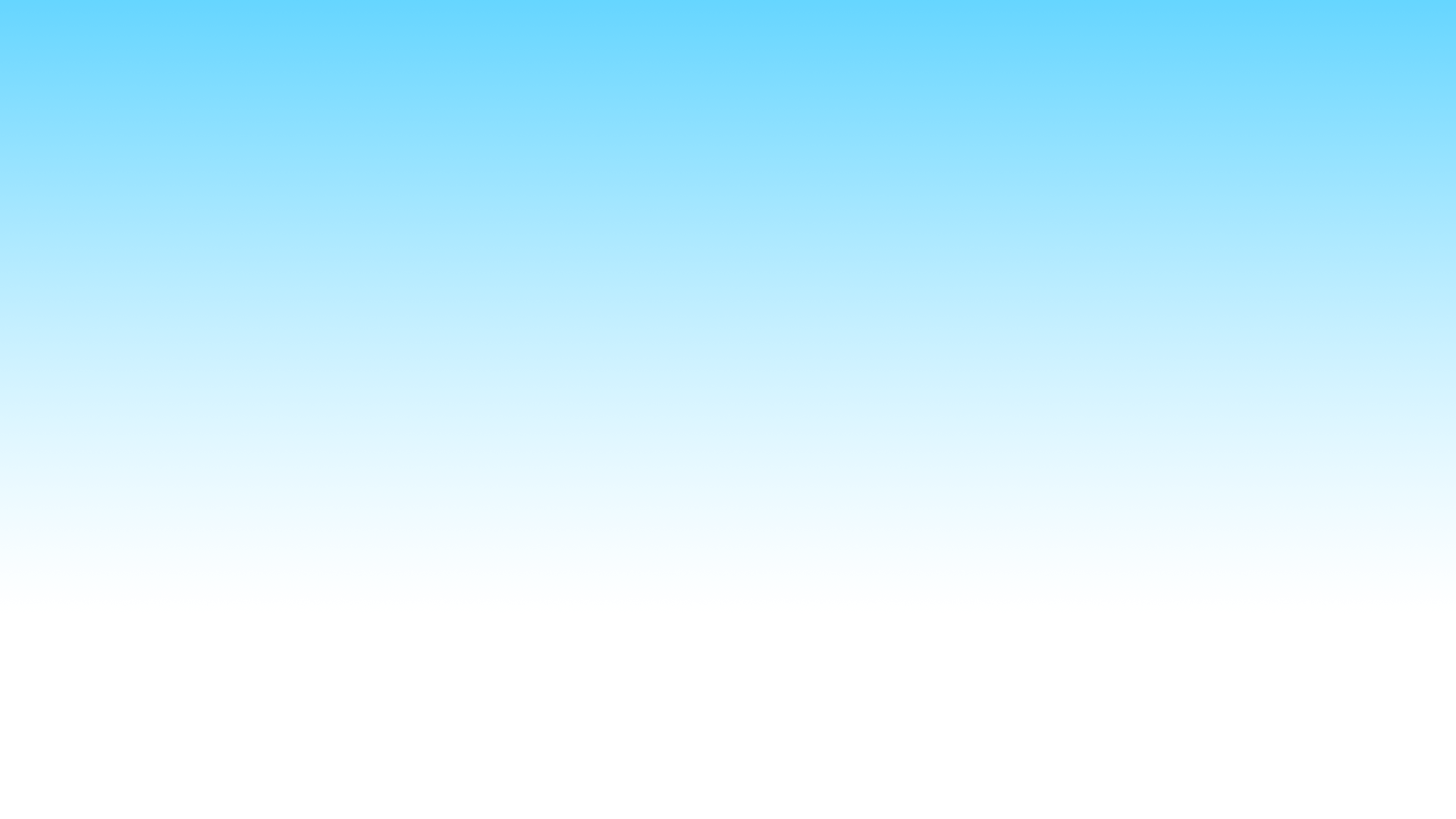 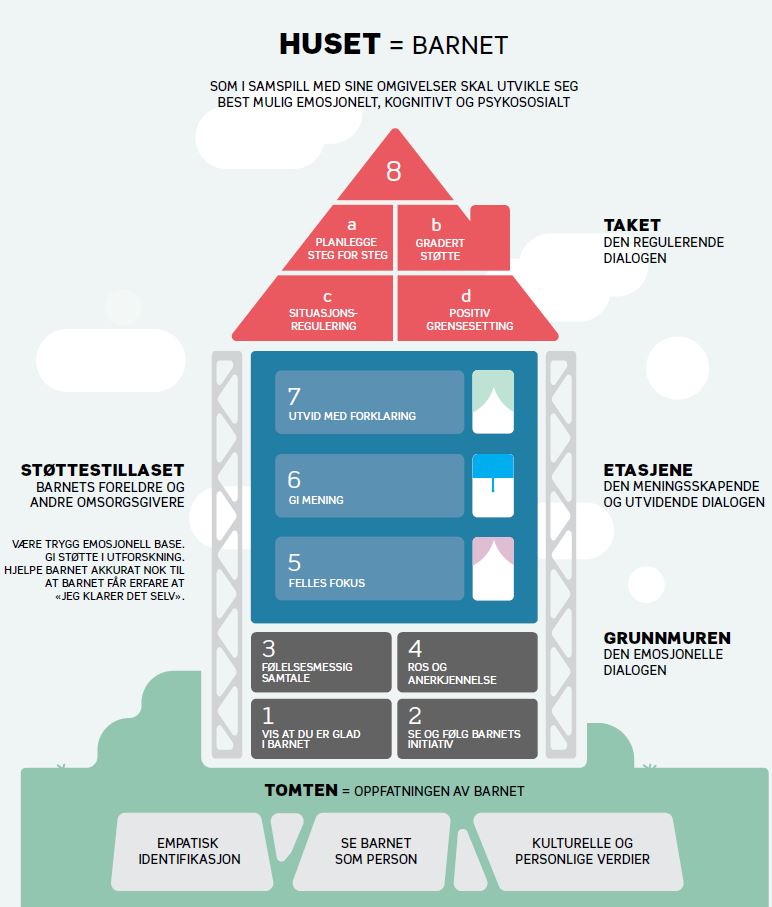 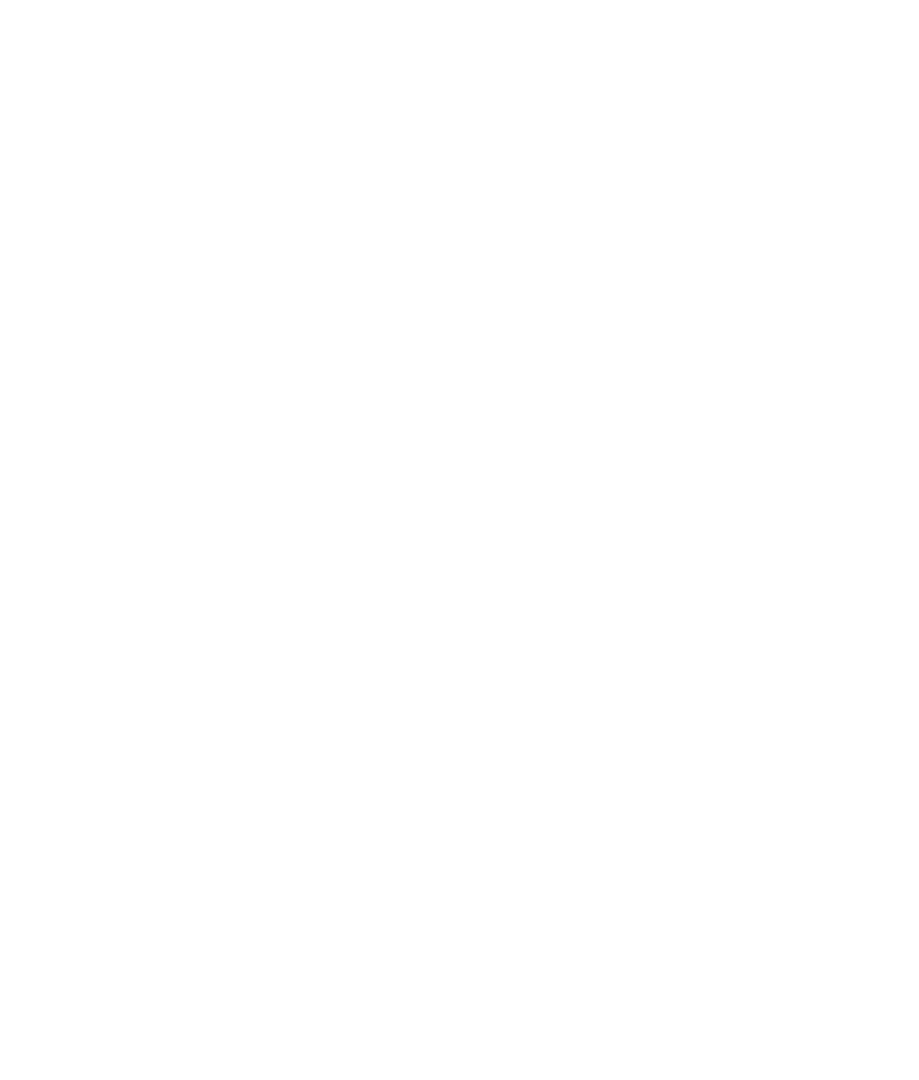 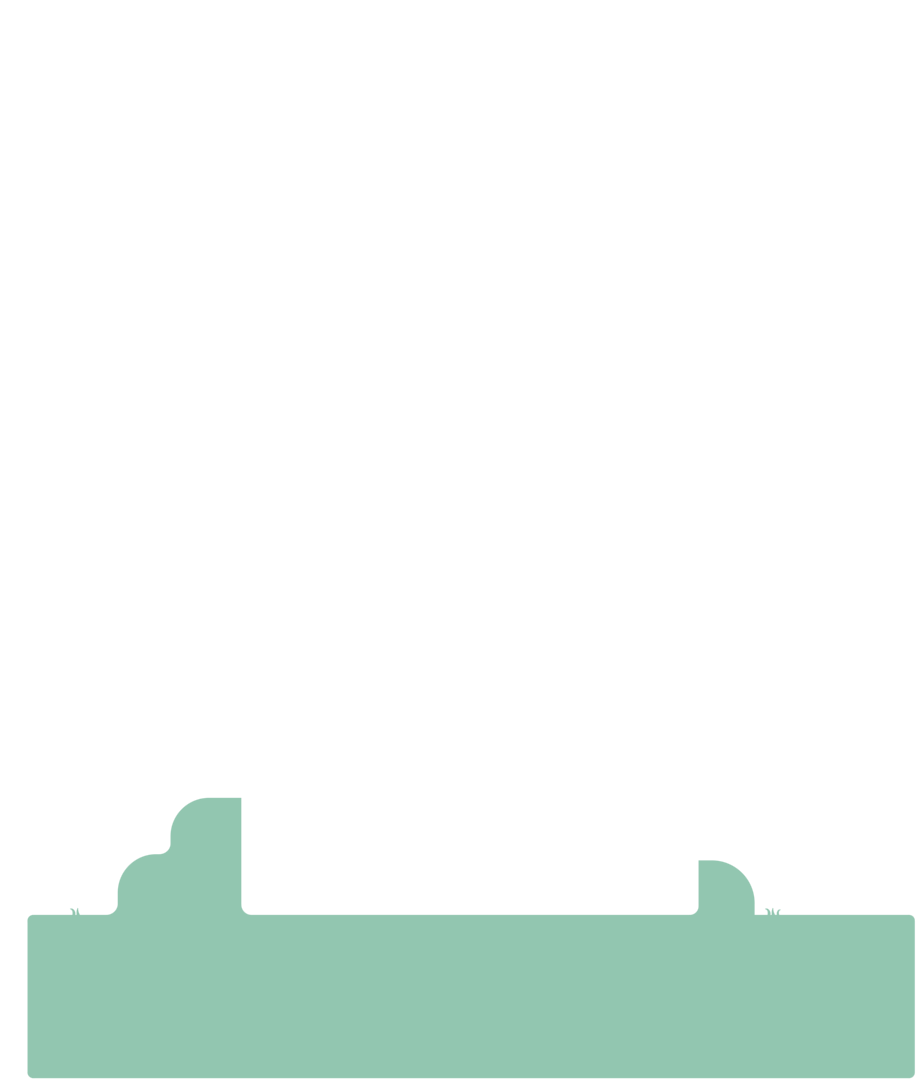 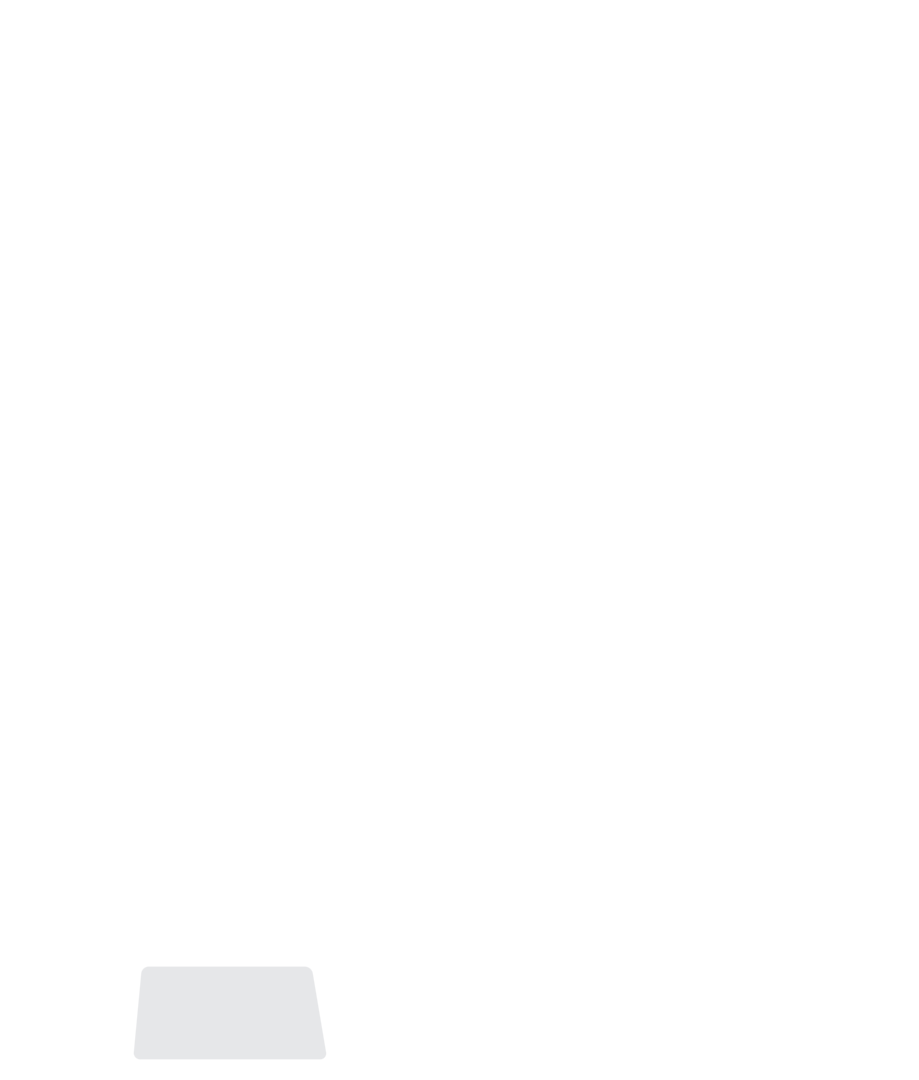 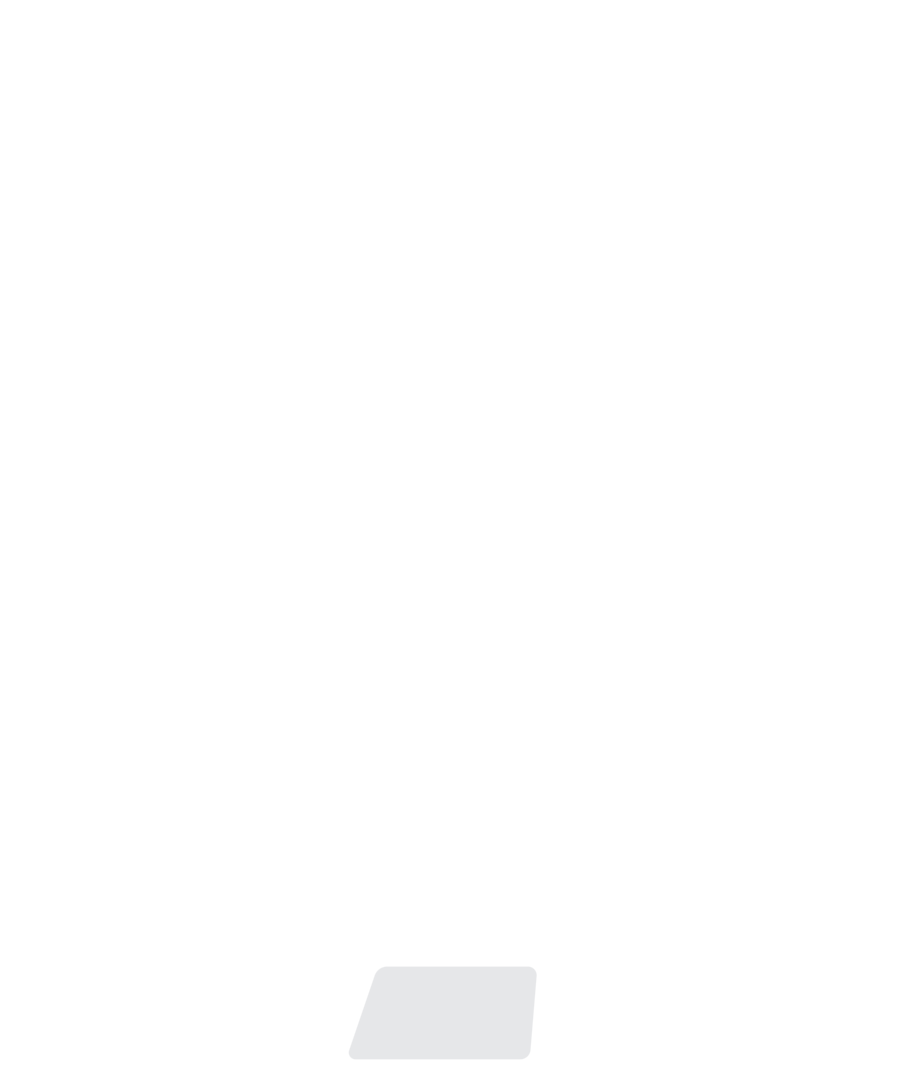 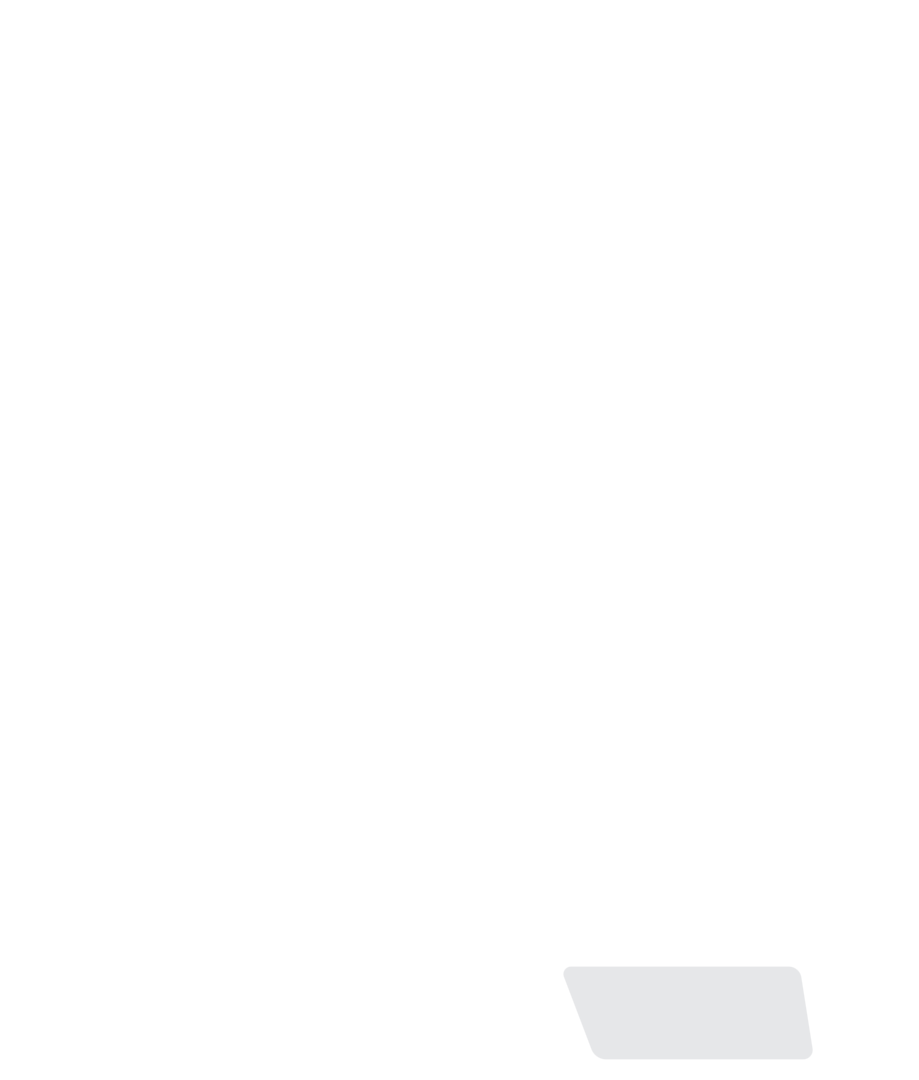 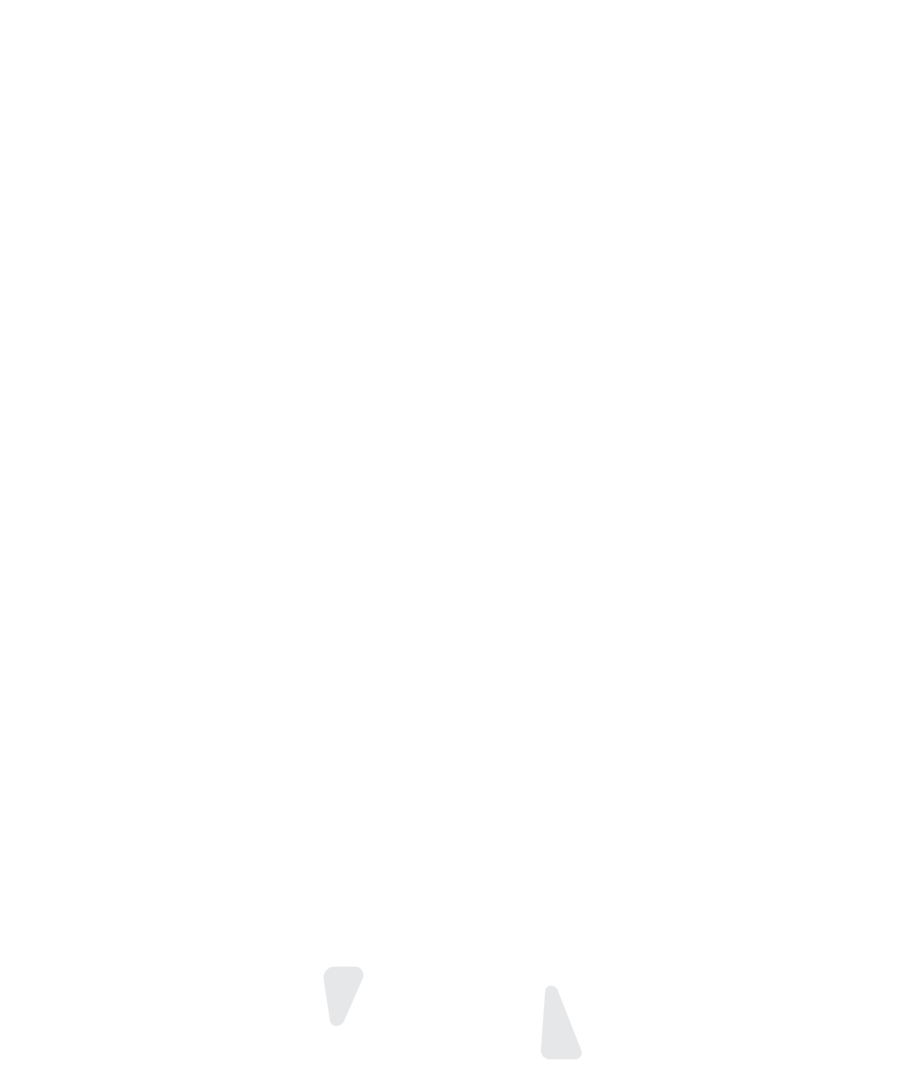 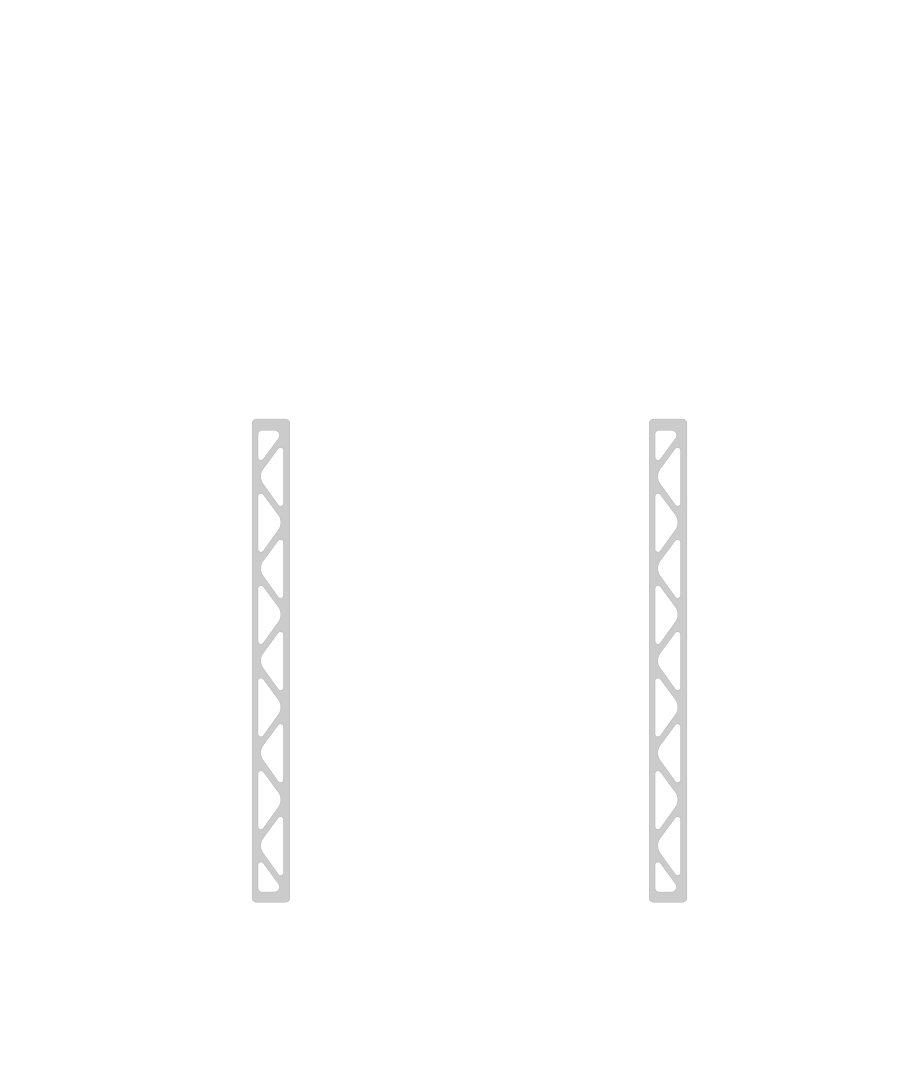 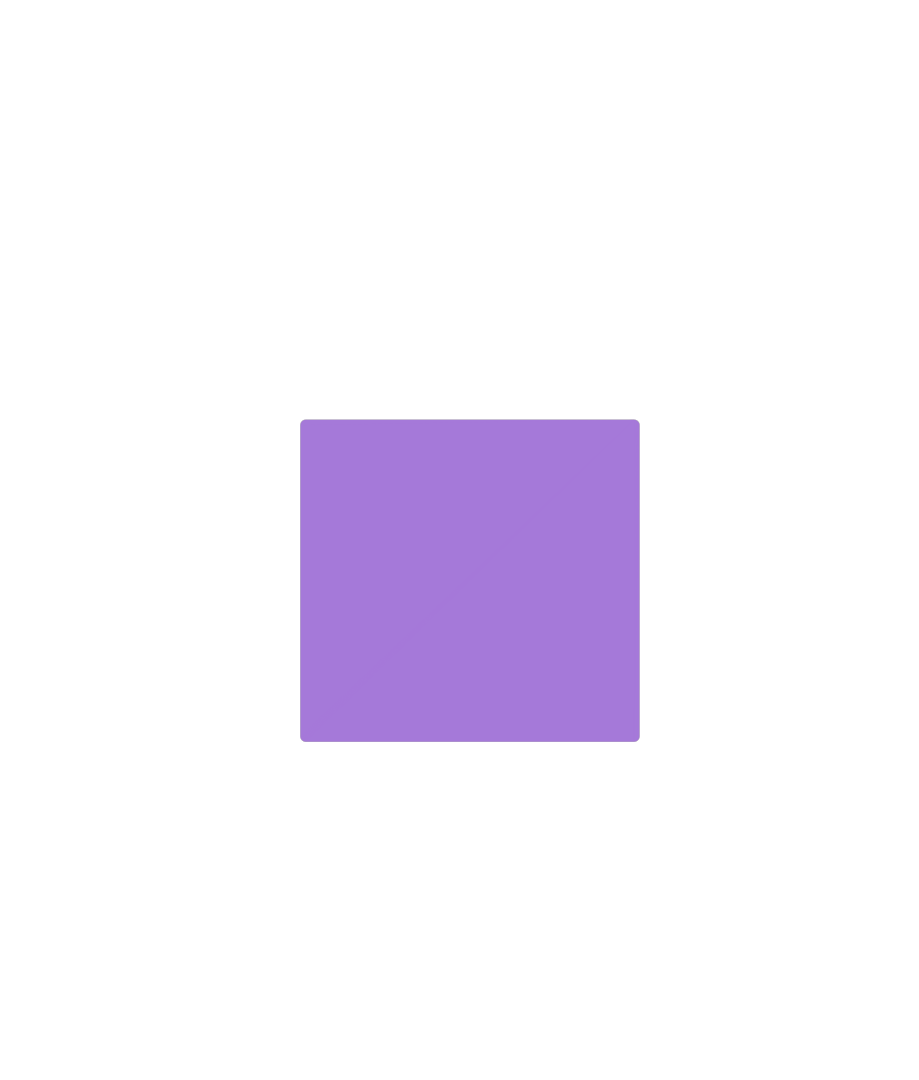 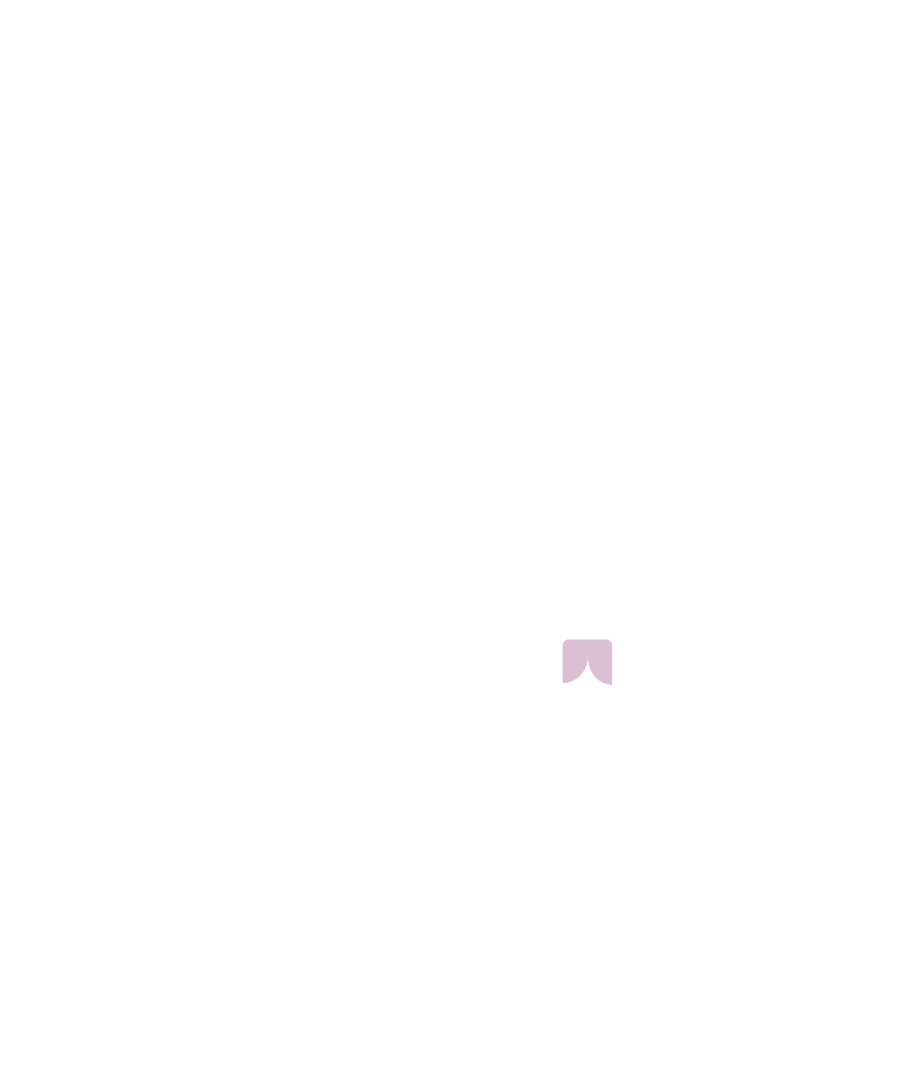 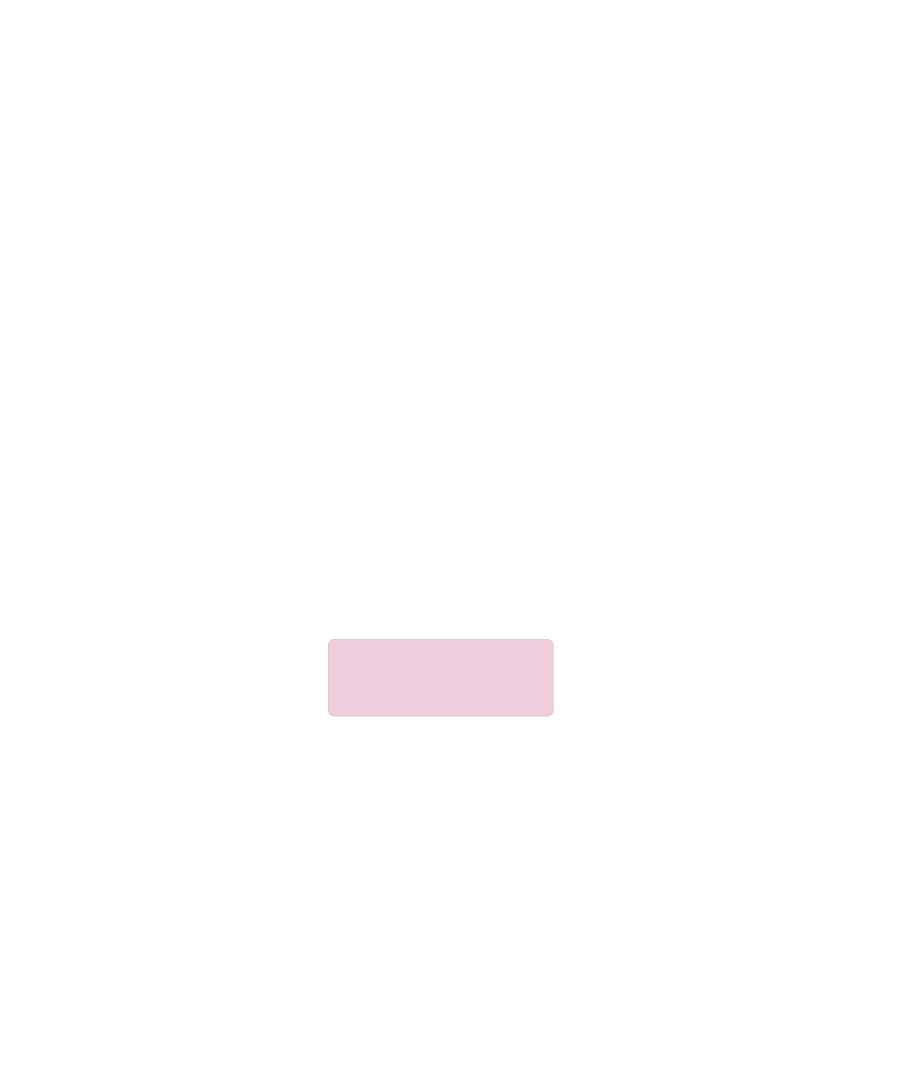 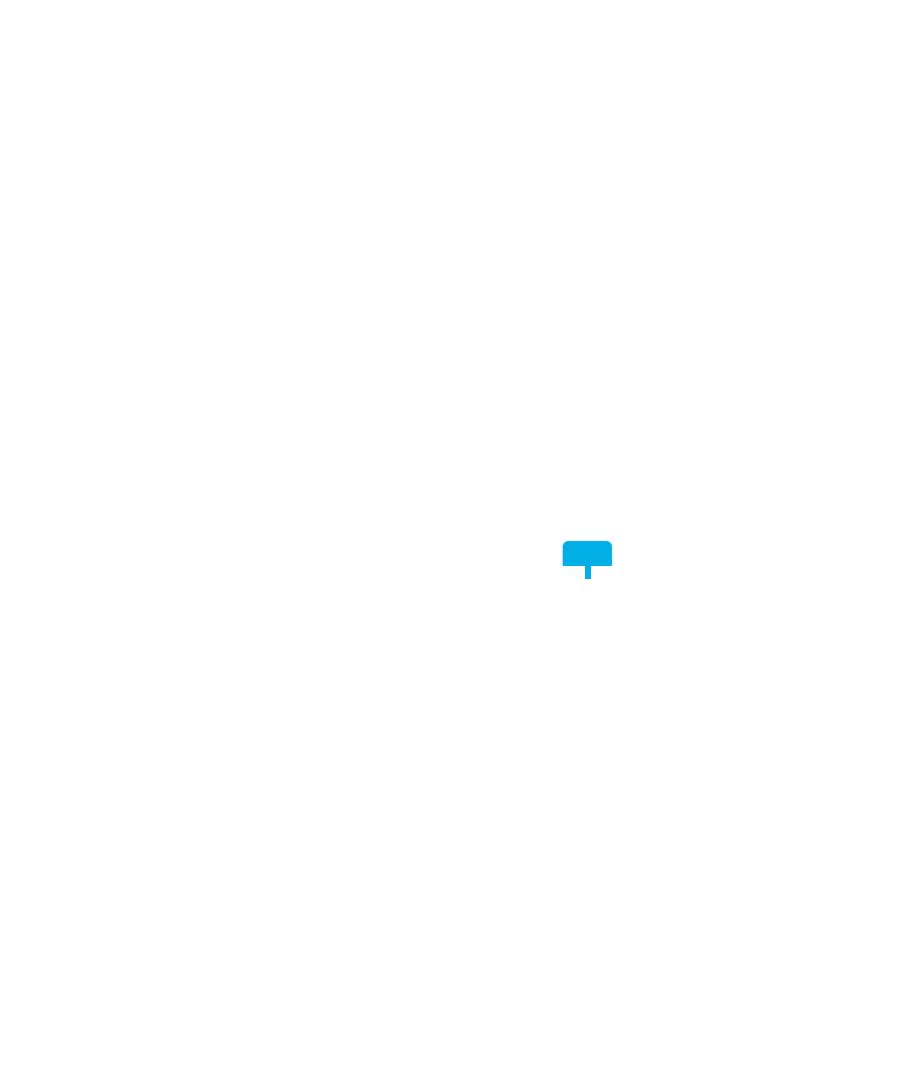 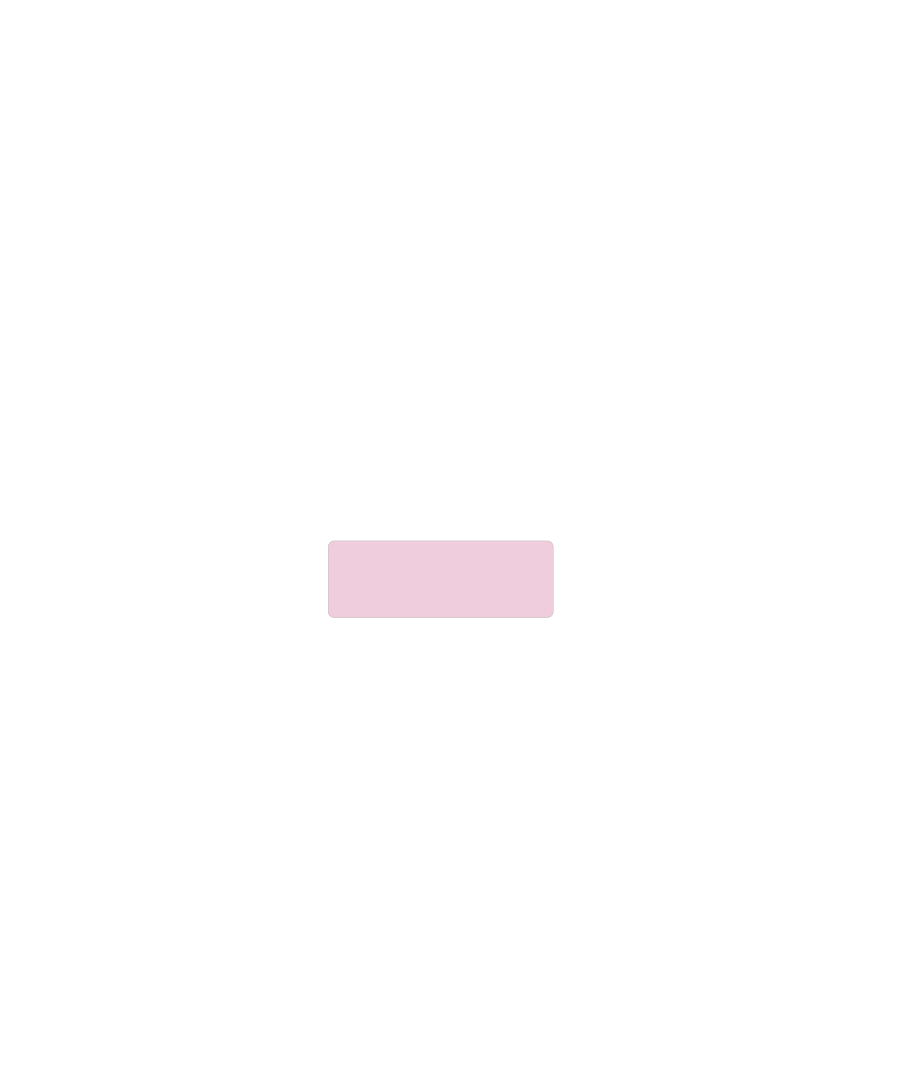 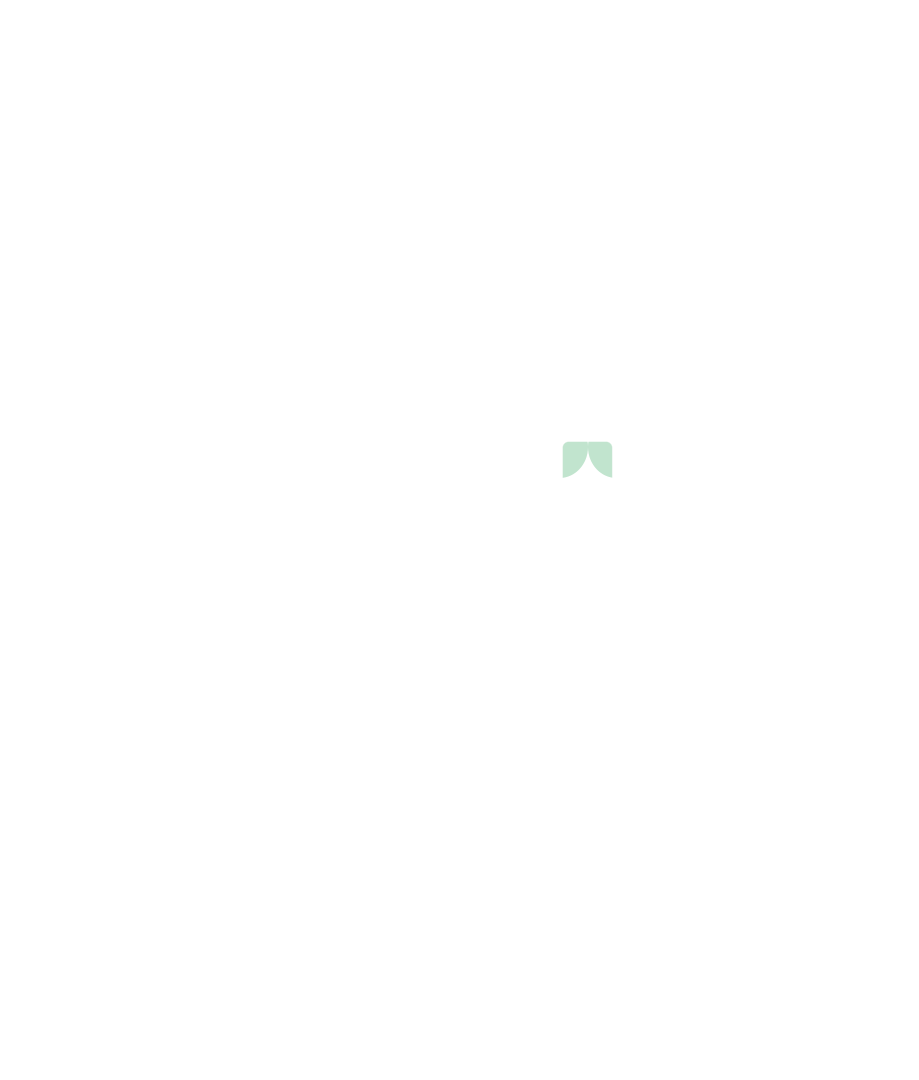 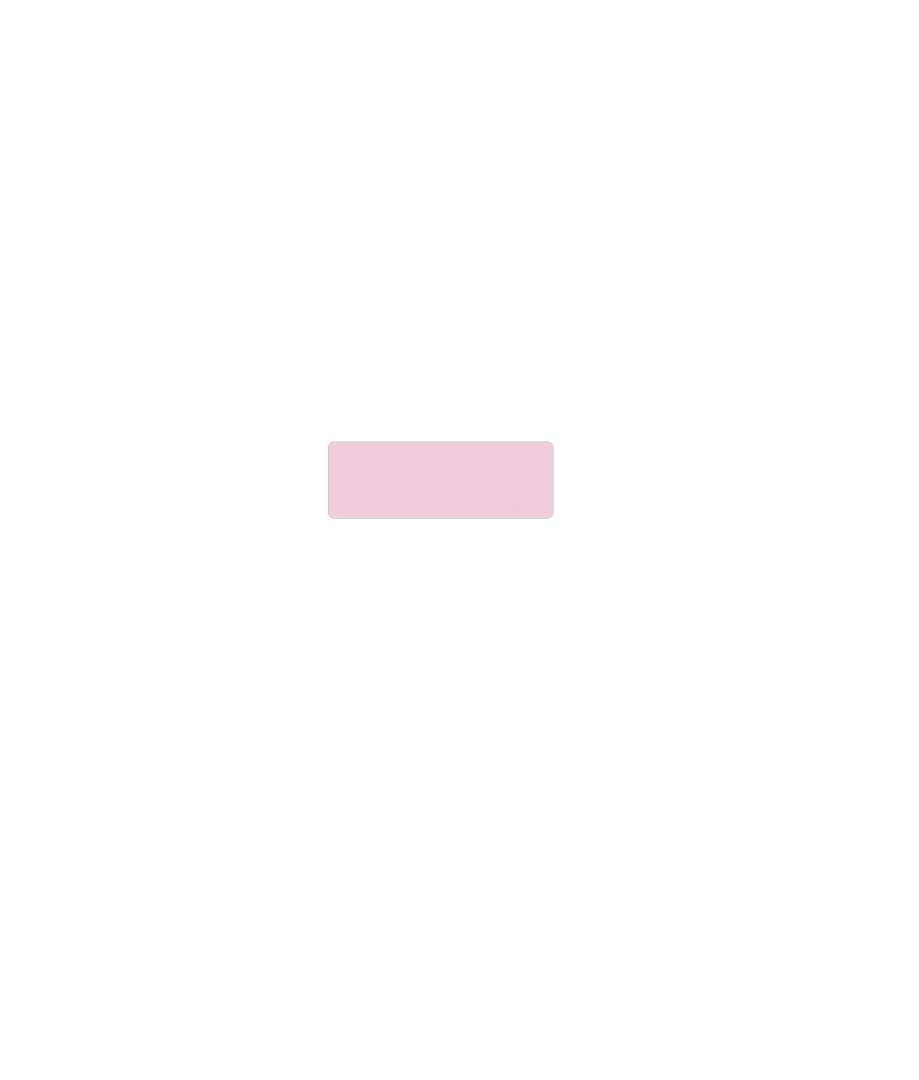 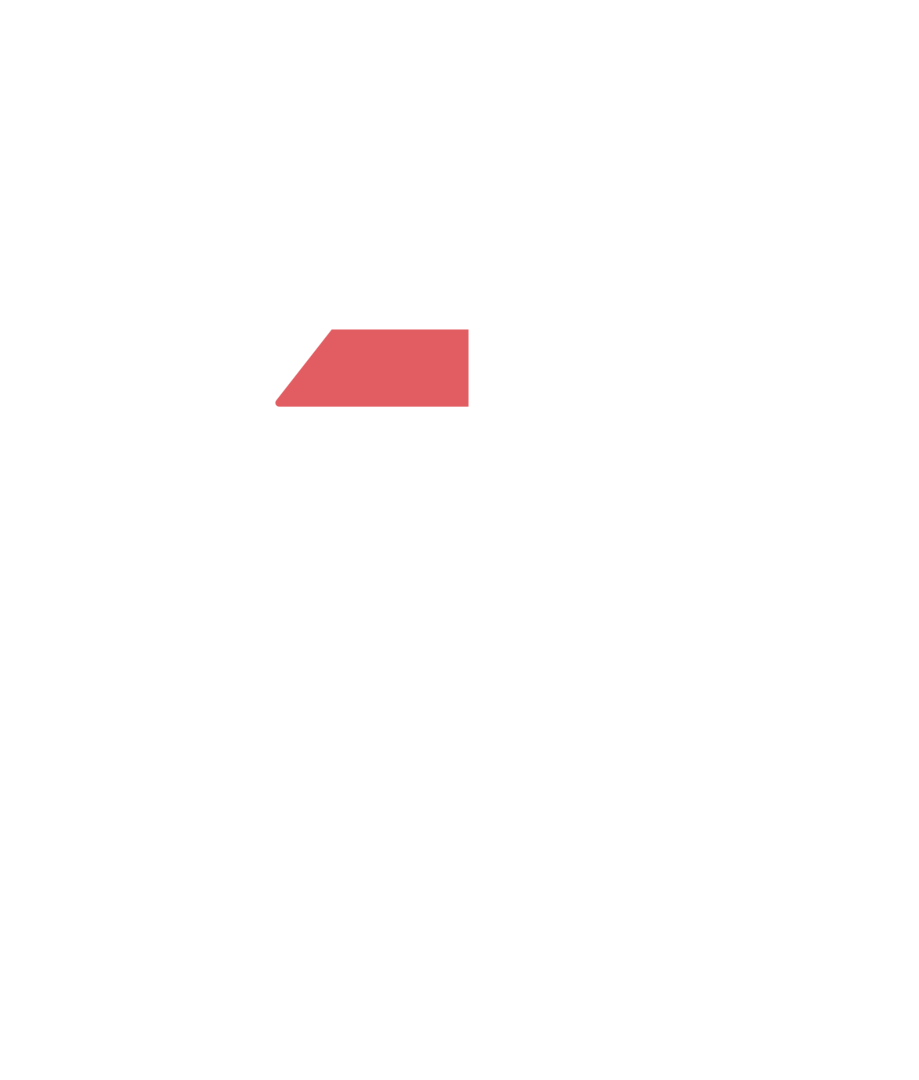 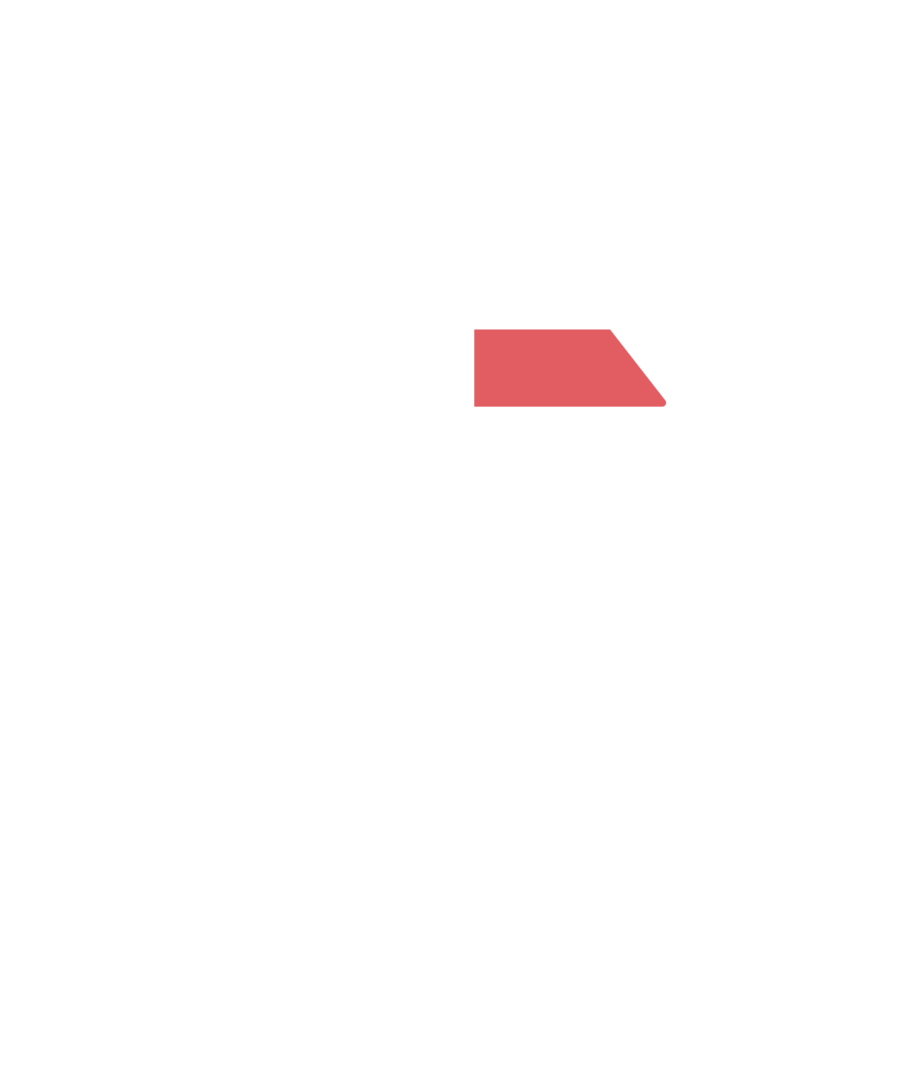 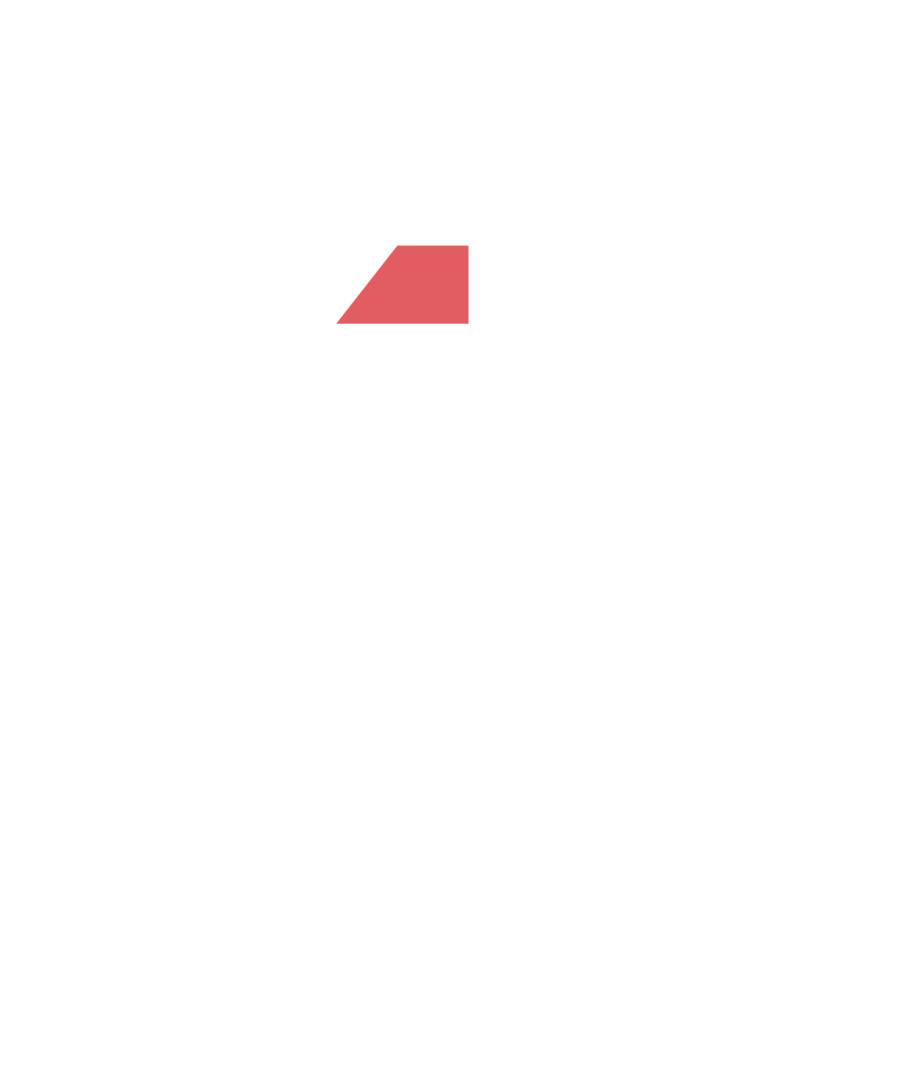 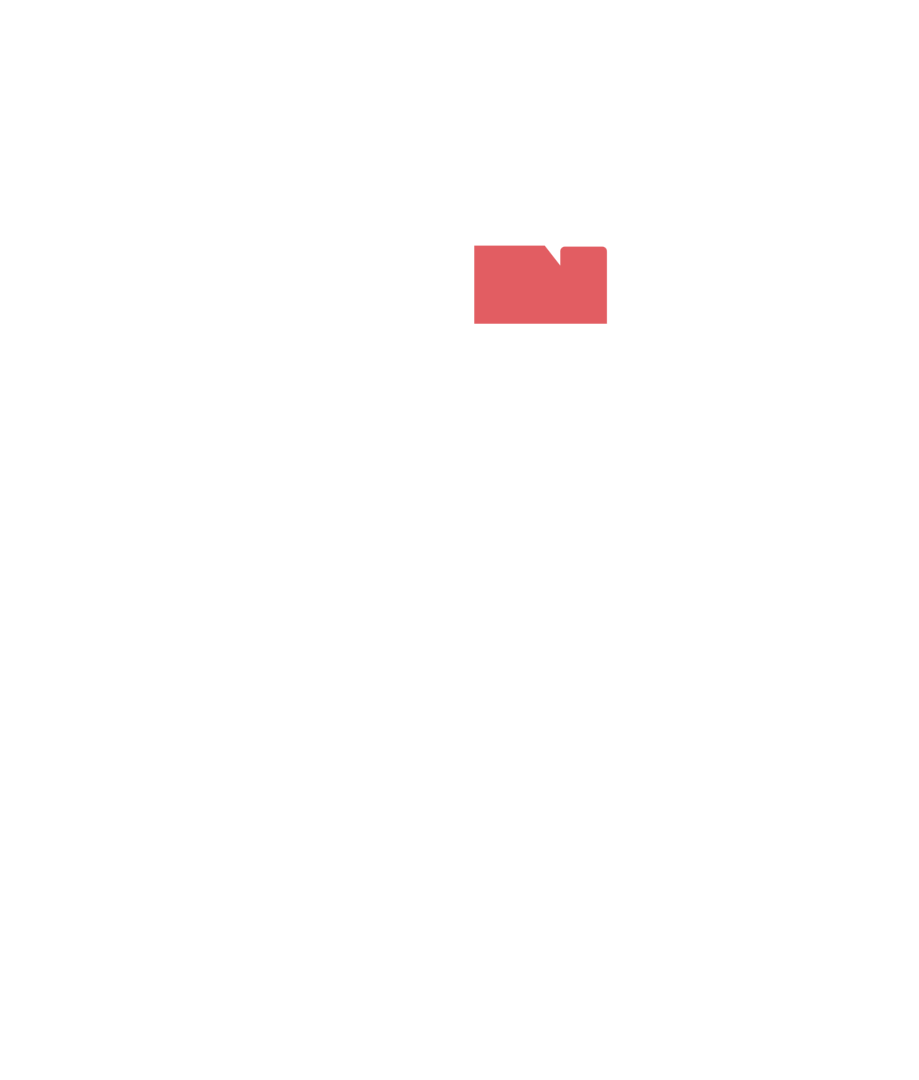 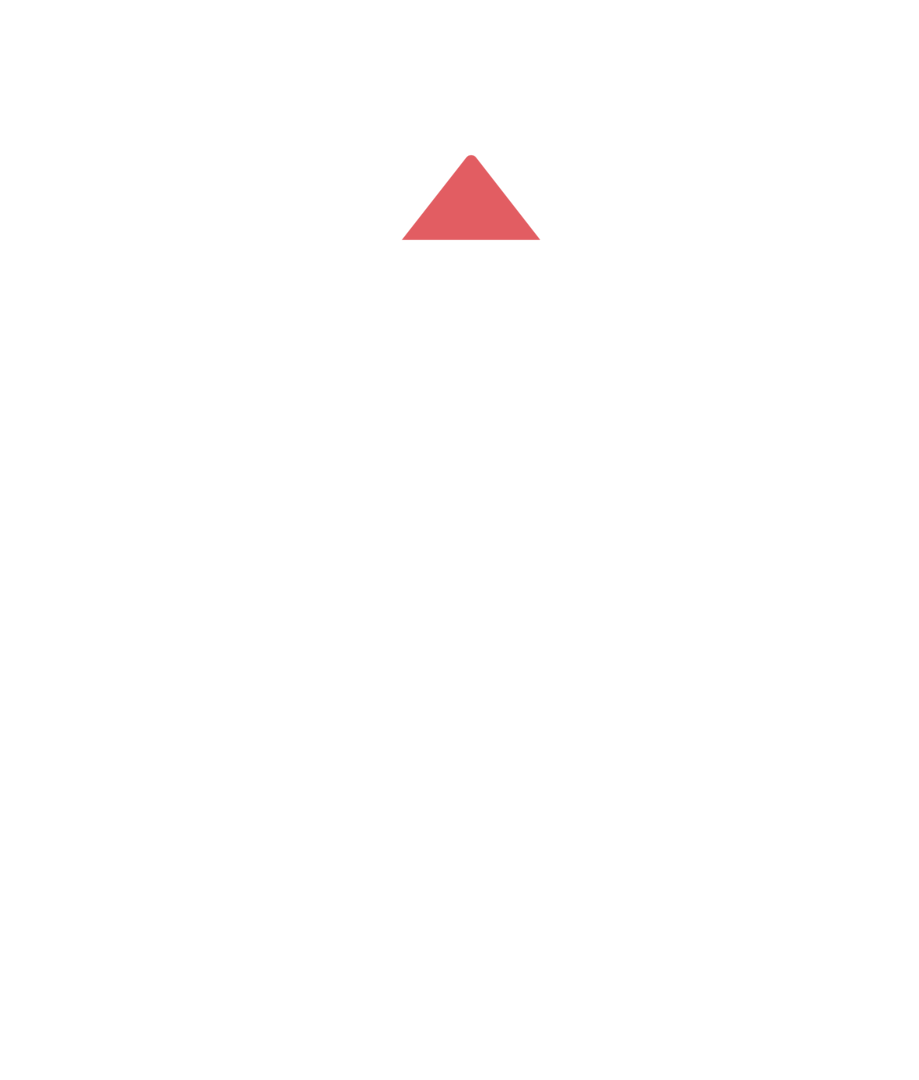 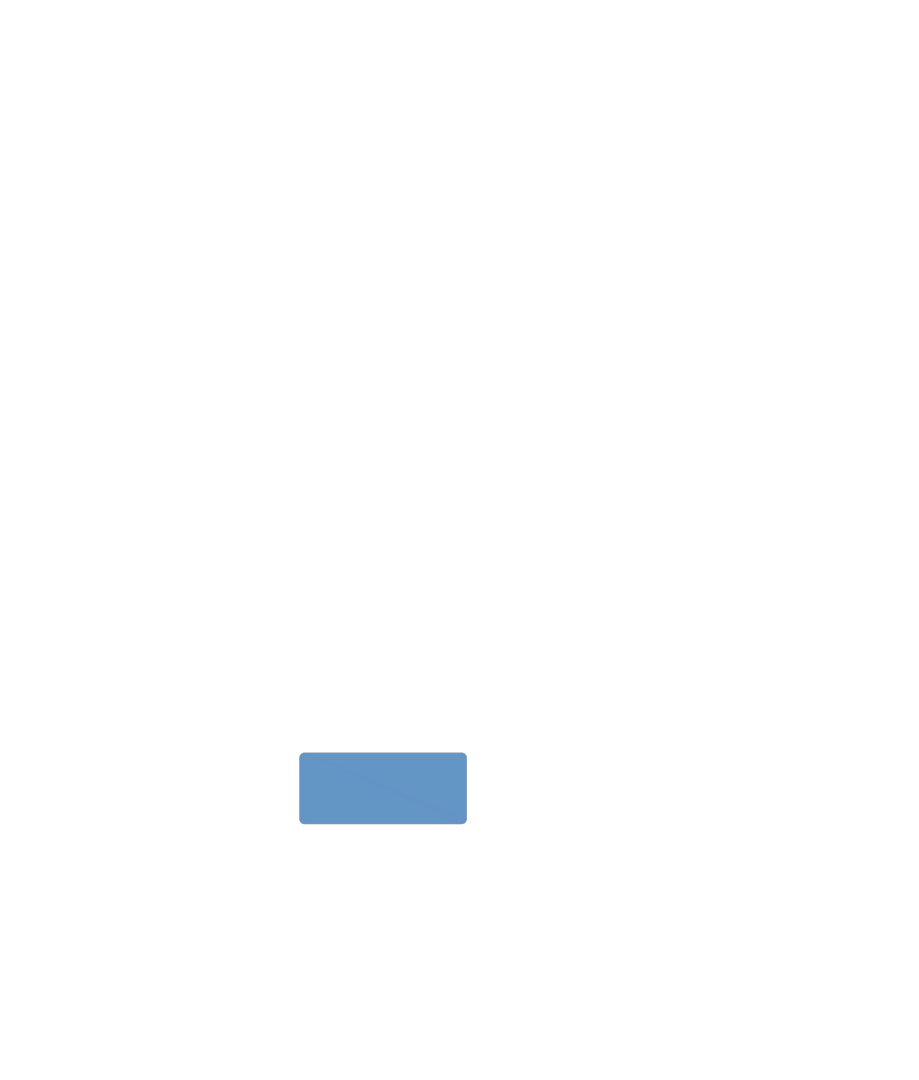 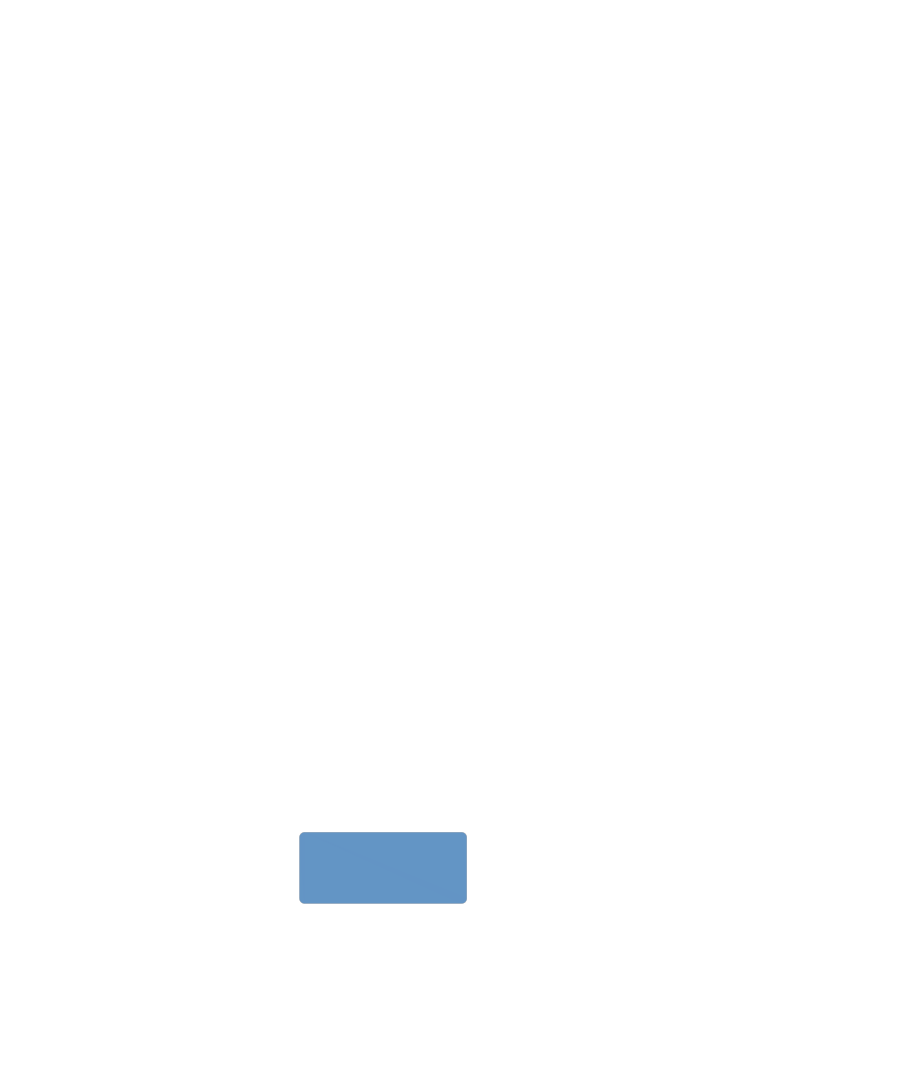 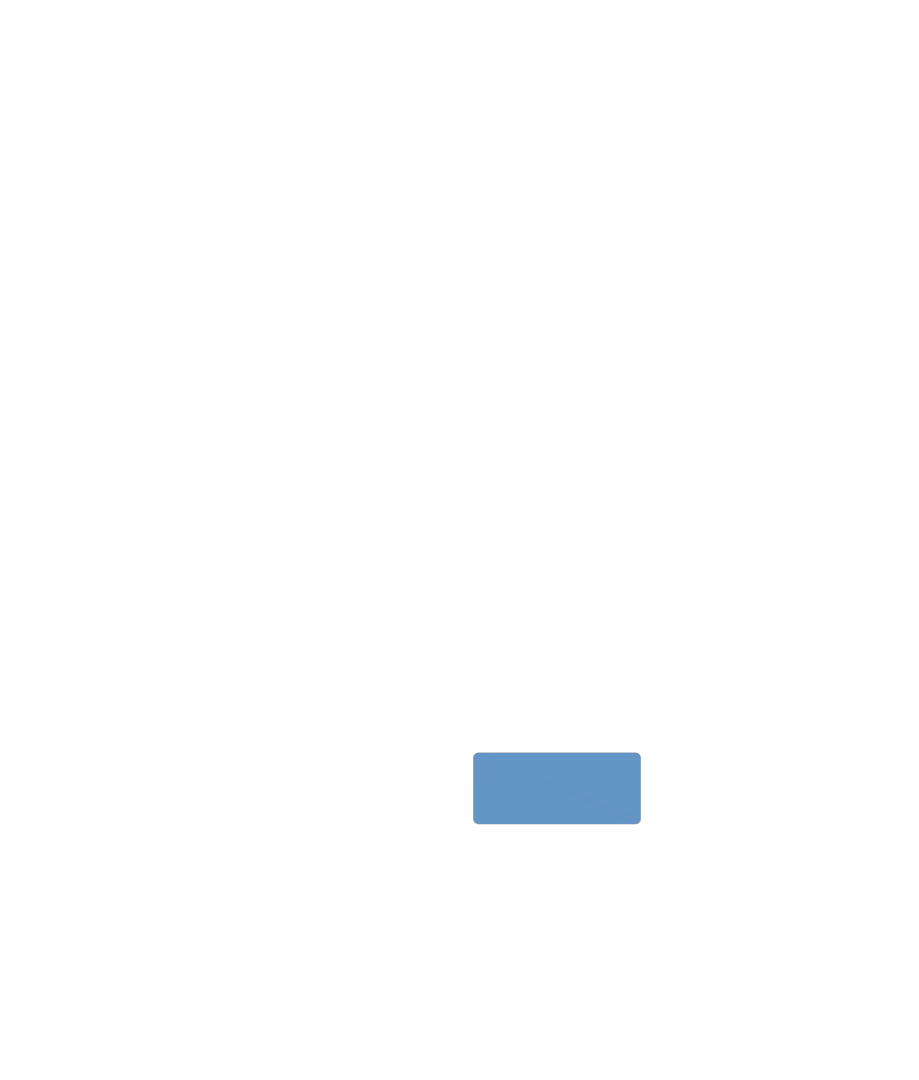 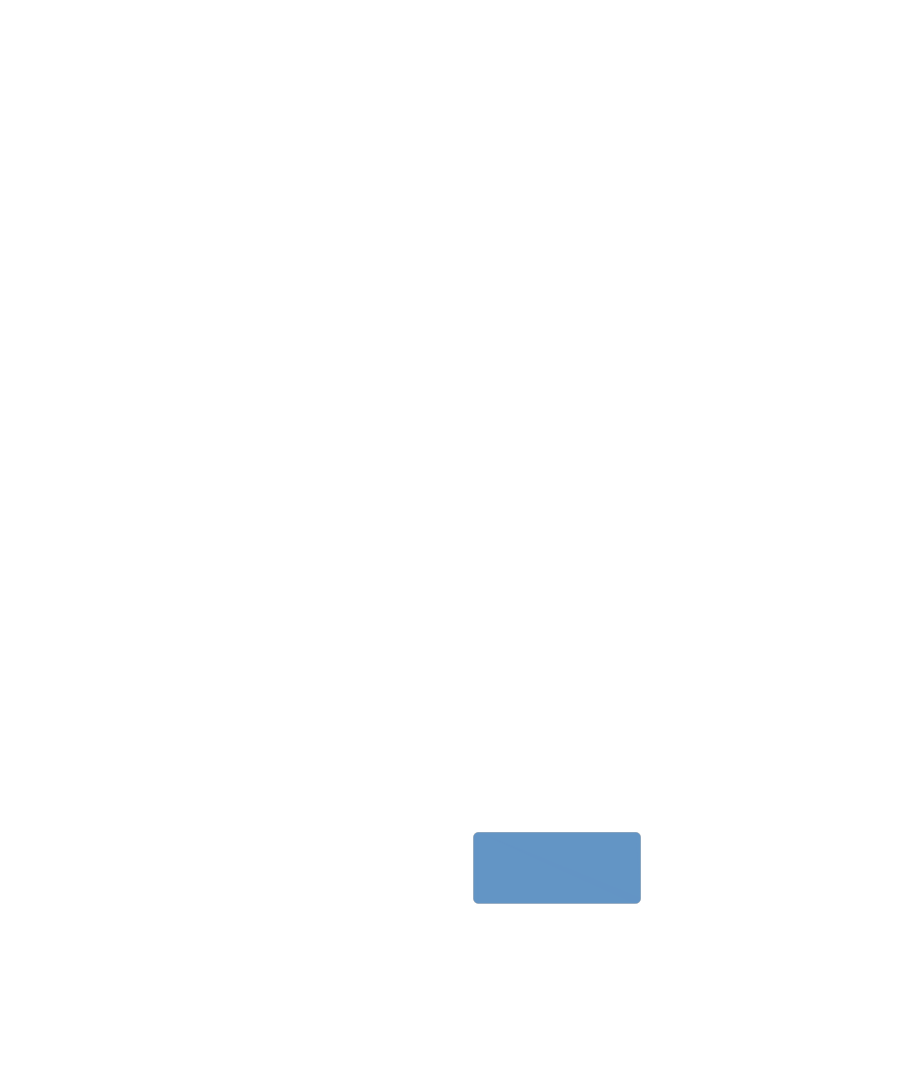 NORSK
ICDP HUSET - ETASJENE
TAKET
Den regulerende dialog
7. Lag sammenheng
STØTTESTILAS
Barnets foreldre og andre omsorgsgivere
ETASJENE
Den meningsskapende og utvidende dialog
6. Gi mening til opplevelser
Være en trygg emosjonell base.
Gi støtte i utforskning.
Hjelp barnet akkurat nok til 
at barnet får erfare at 
“jeg klarer det selv”
5. Felles fokus – felles oppmerksomhet
GRUNNMUREN
Den emosjonelle dialog
4. Gi ros og anerkjennelse
3. Ta  del i barnets følelser
2. Se barnet og følg barnets initiativ
1. Vis at du er glad i barnet
TOMTEN = Oppfatningen av barnet
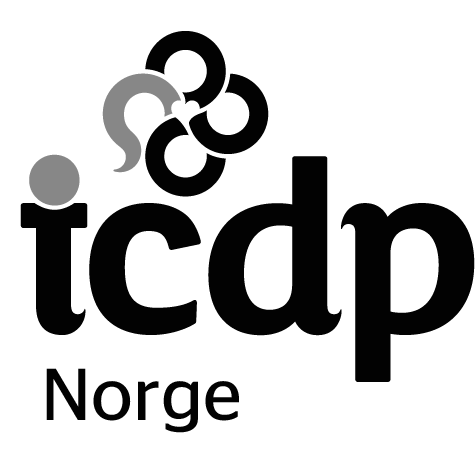 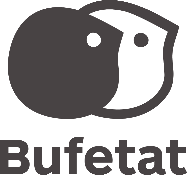 Empatisk  identifikasjon
Kulturelle og personlige verdier
Se barnet 
som person
Copyright: ICDP Norge
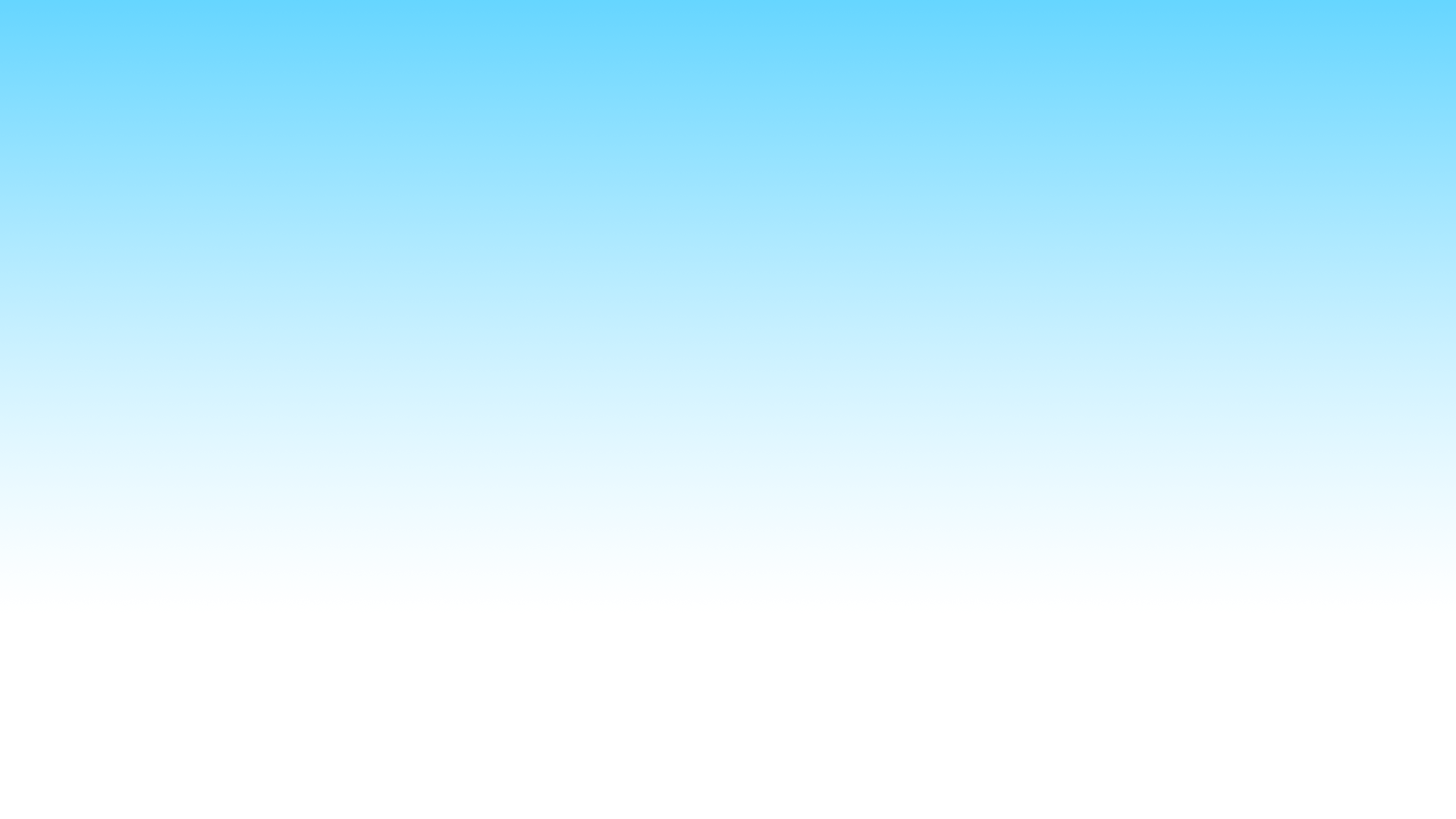 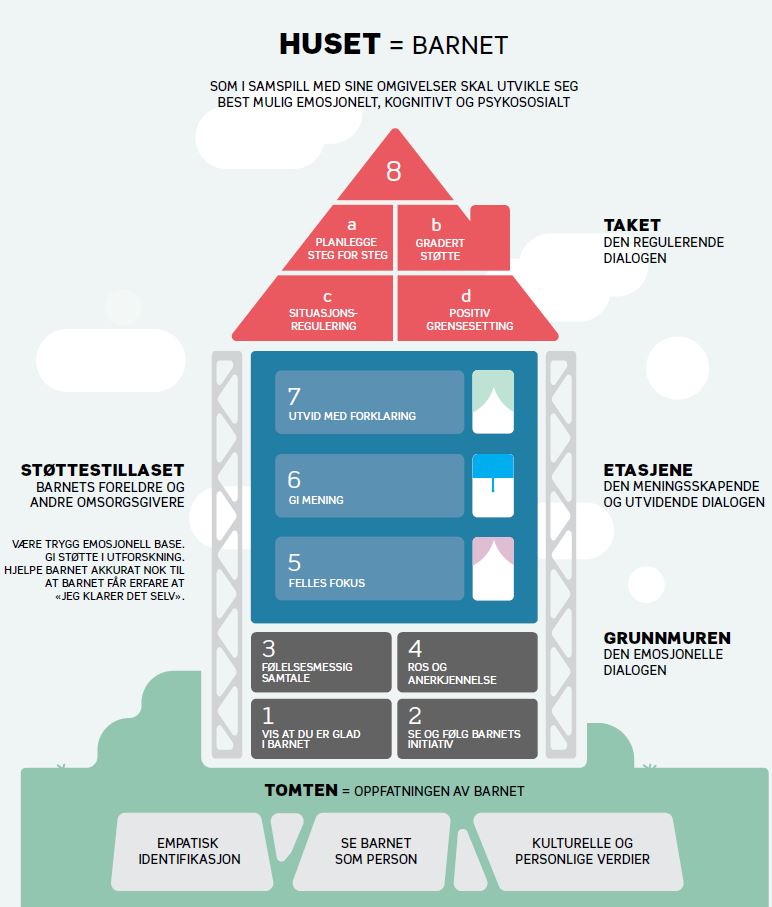 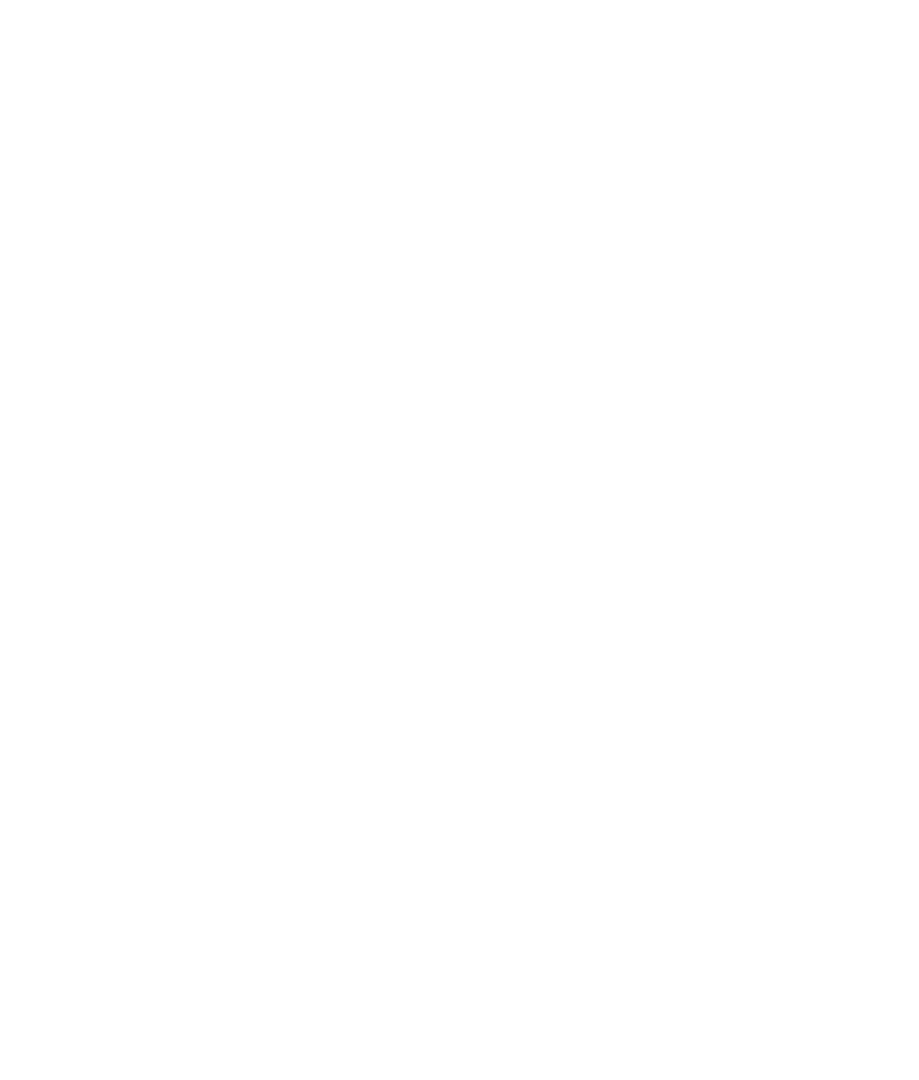 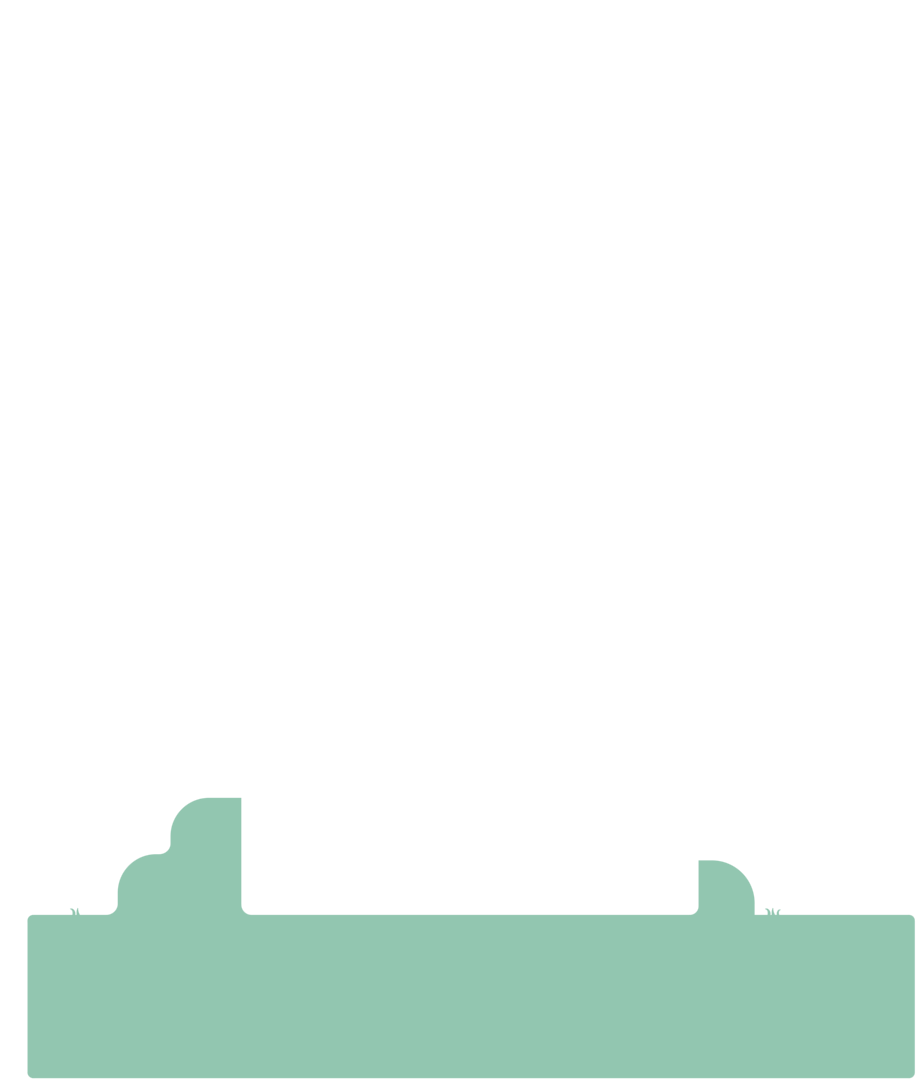 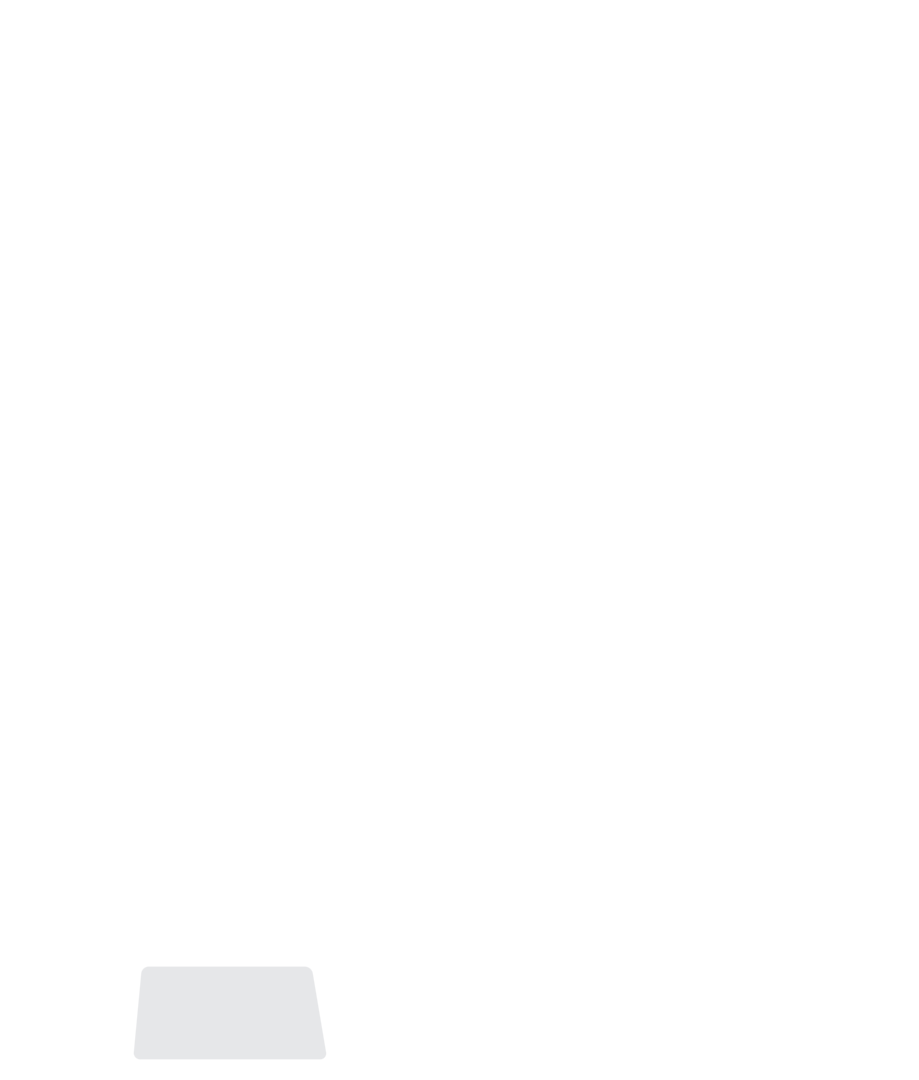 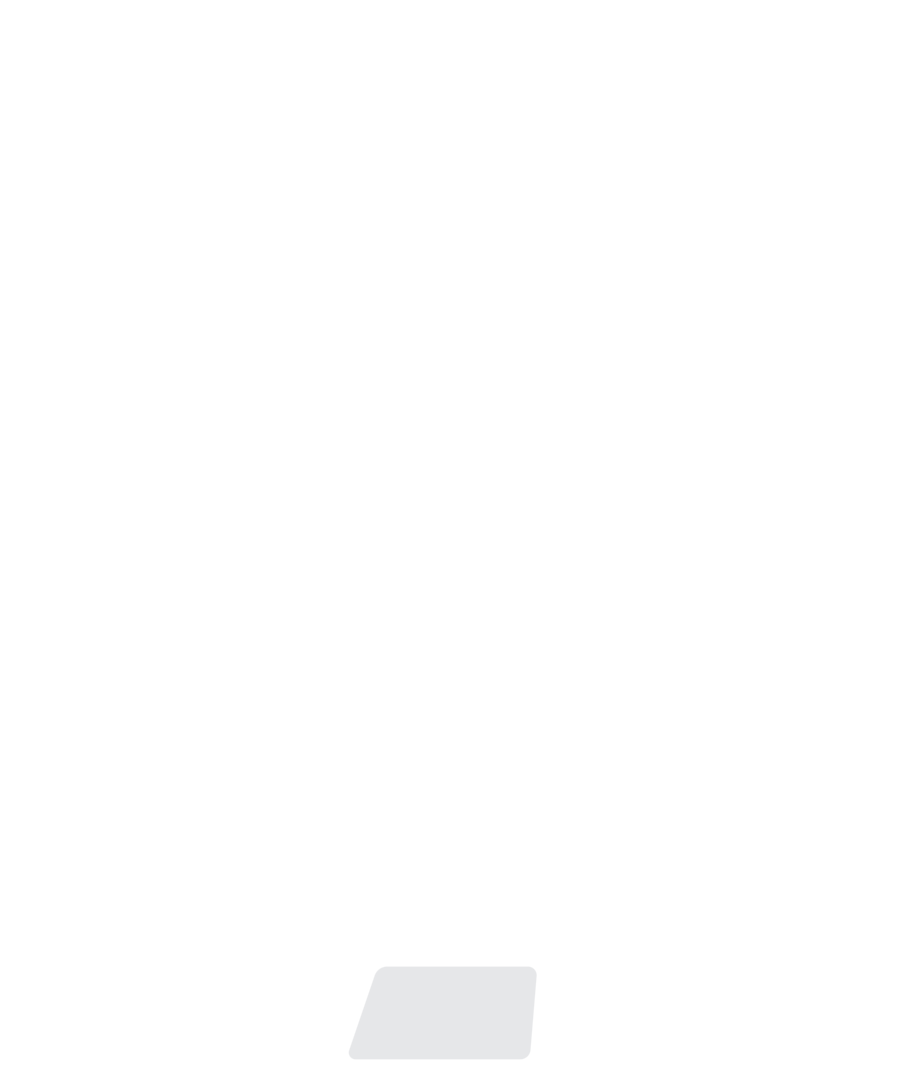 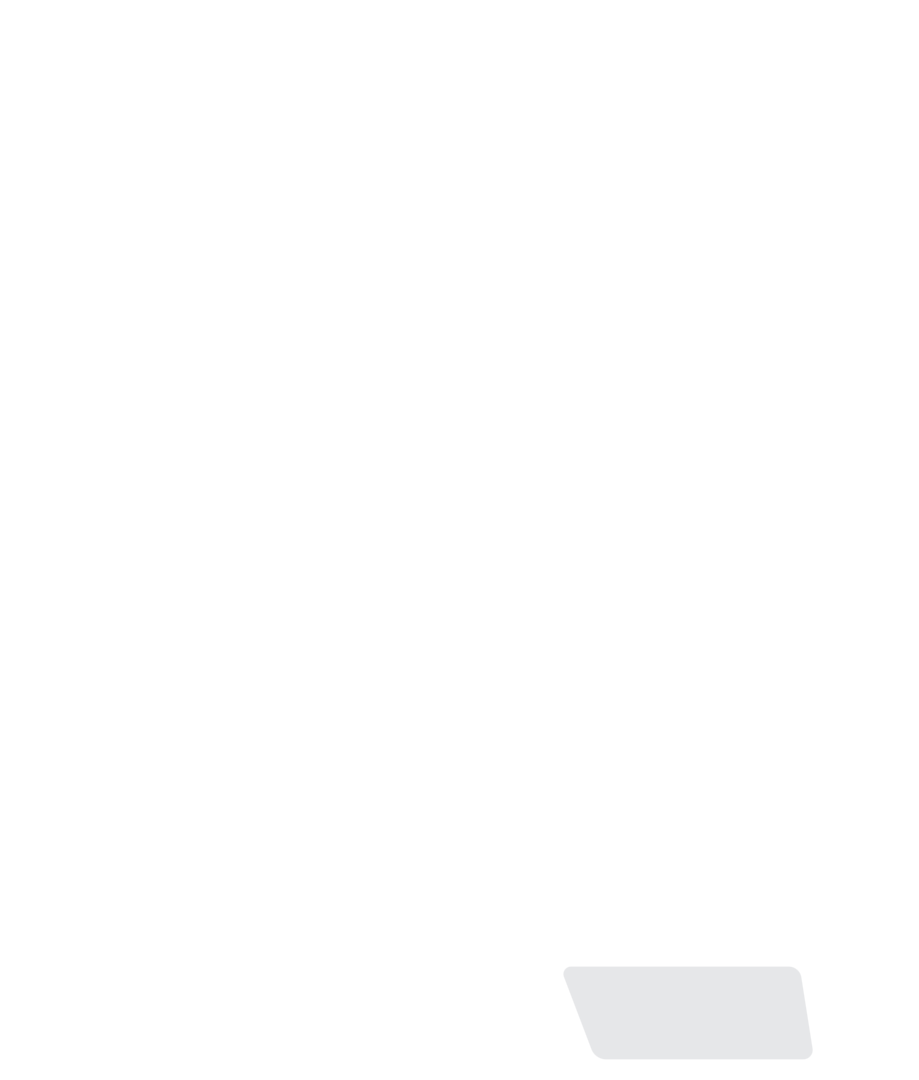 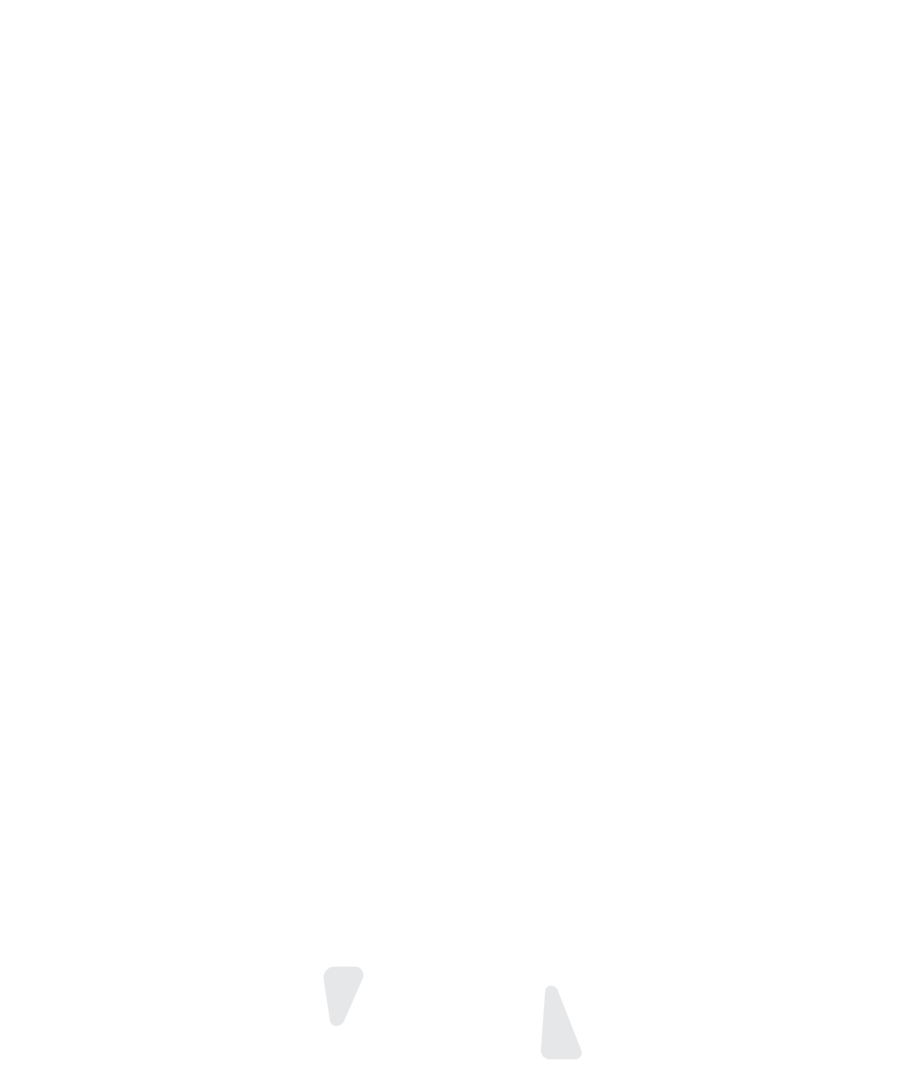 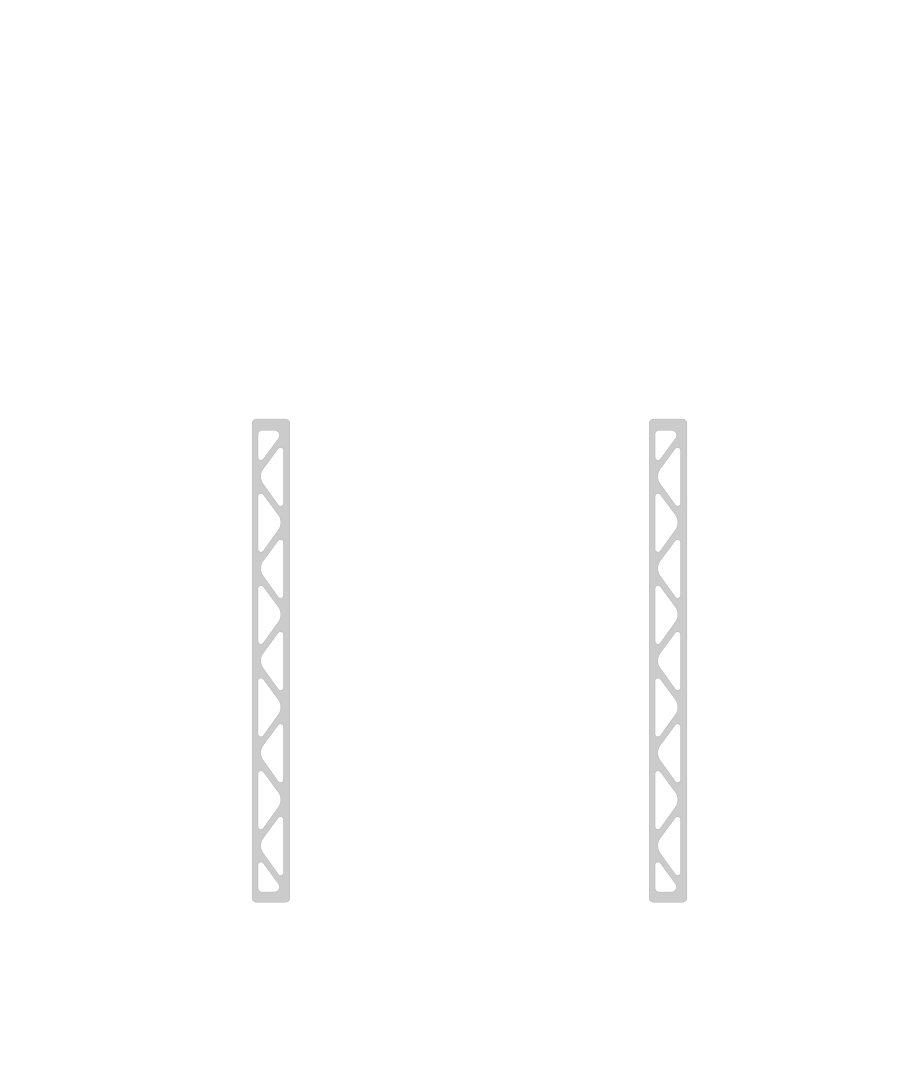 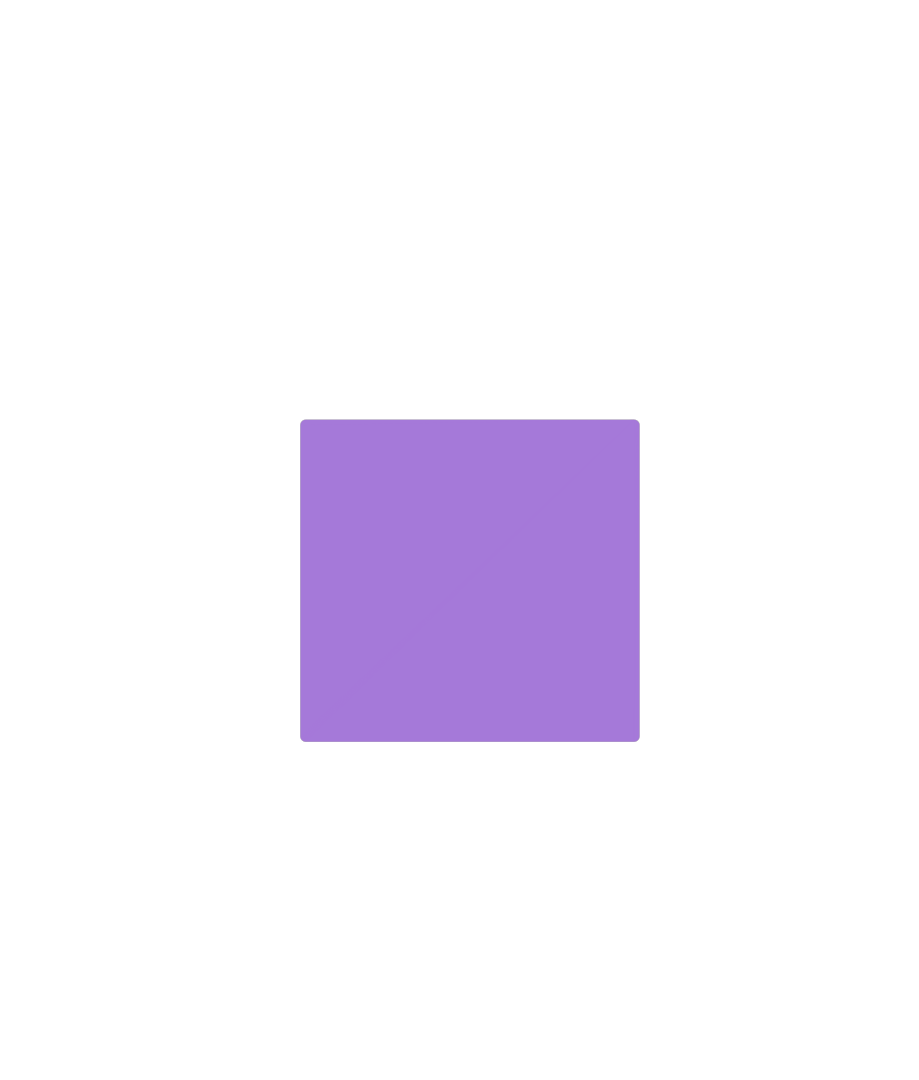 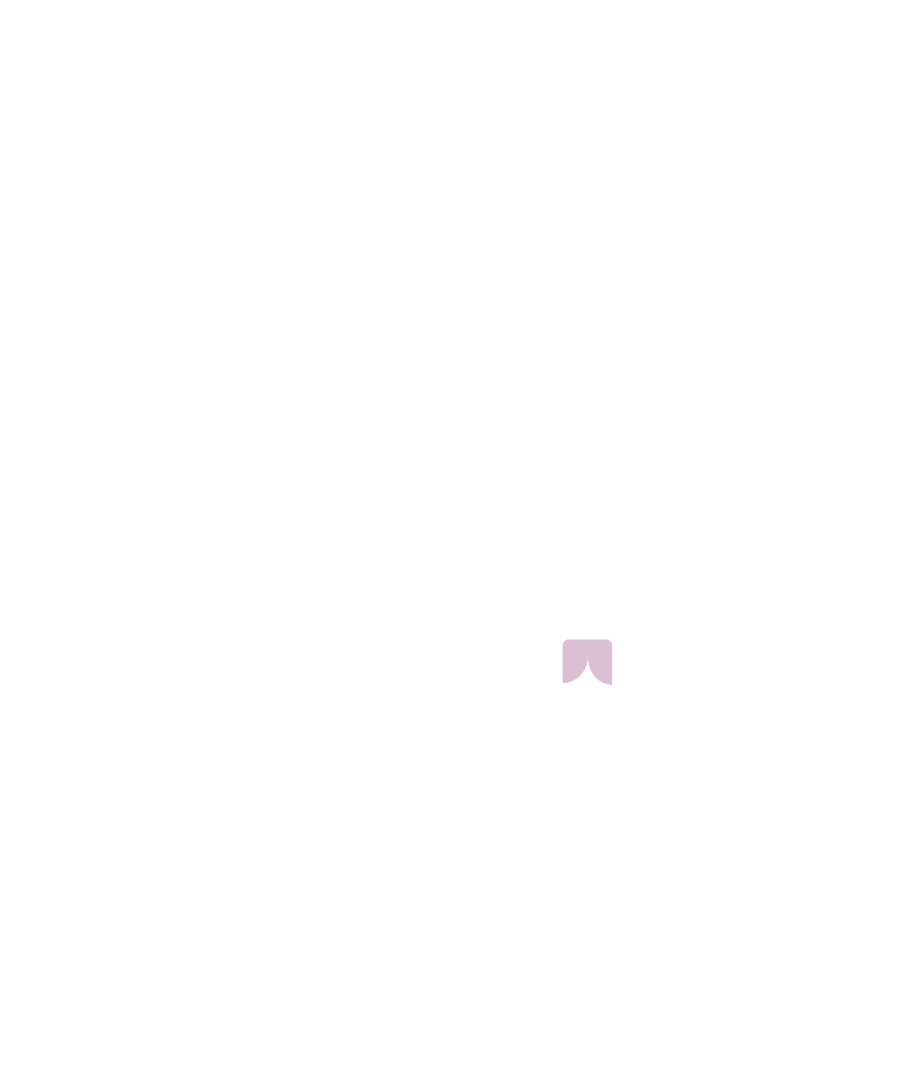 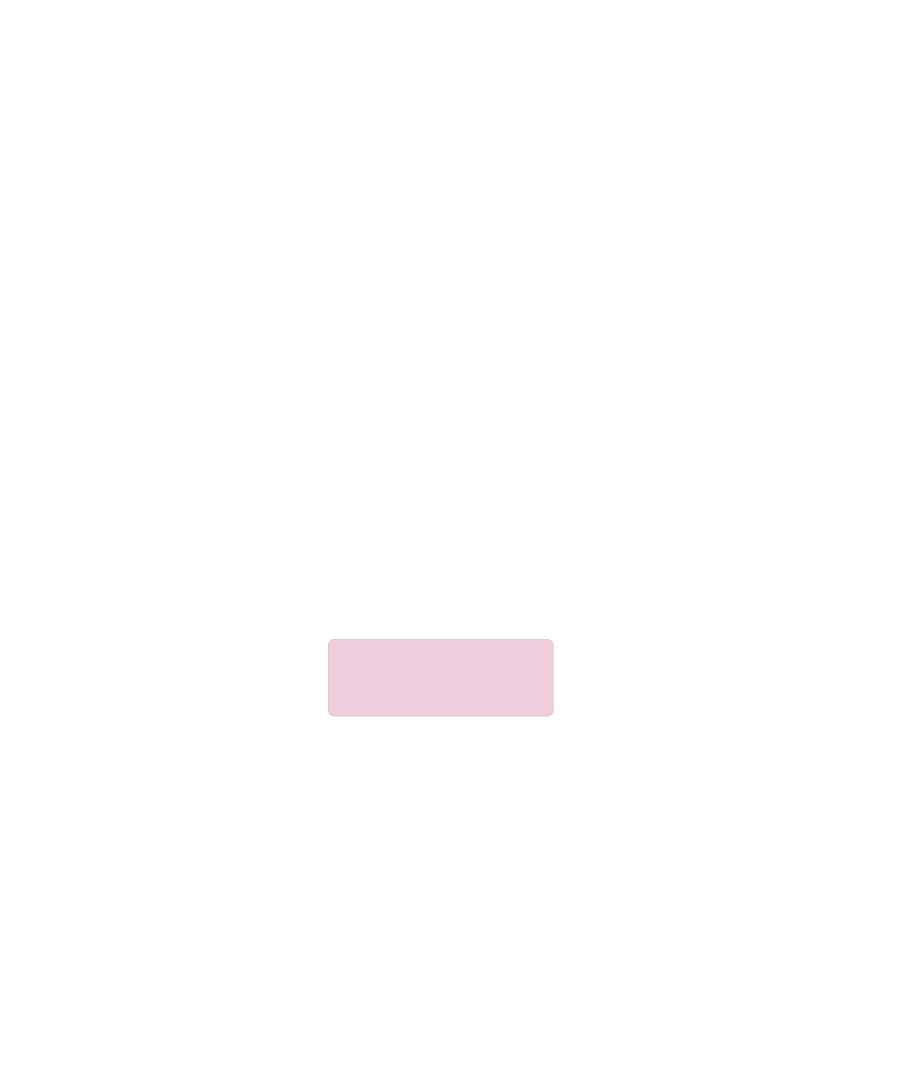 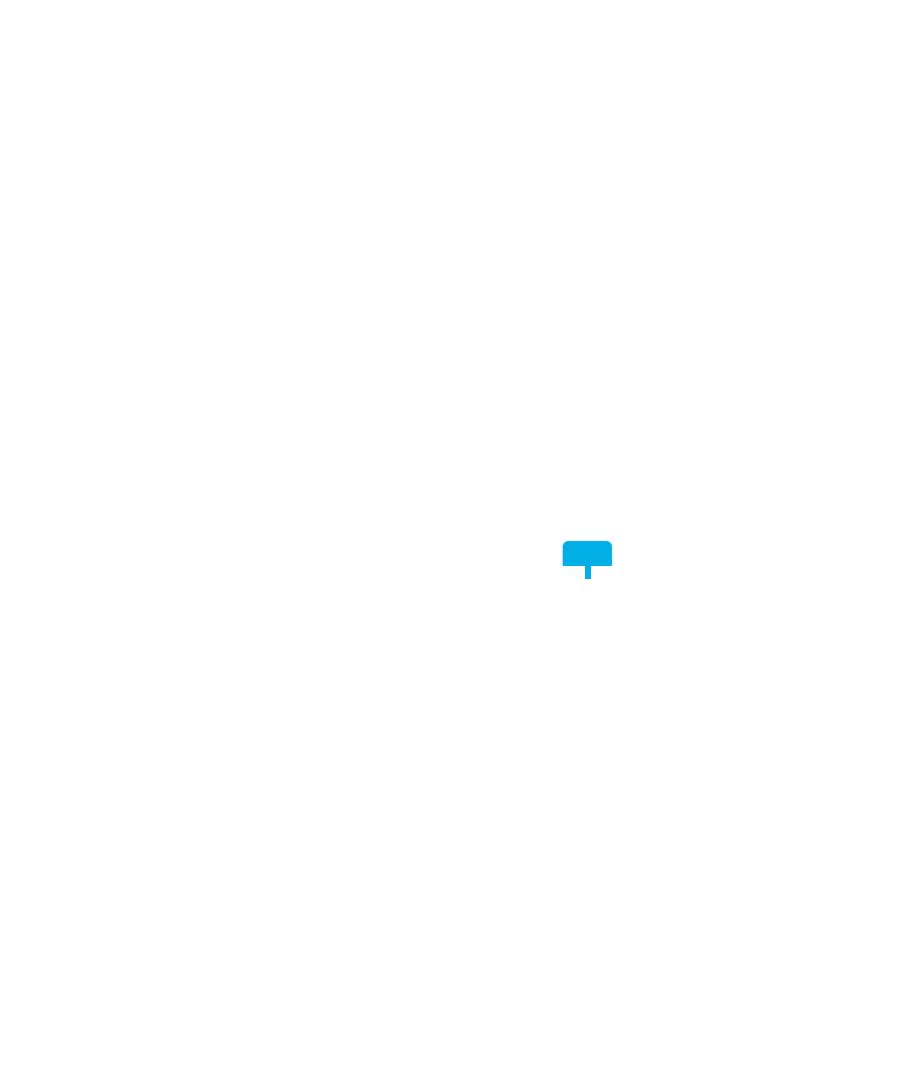 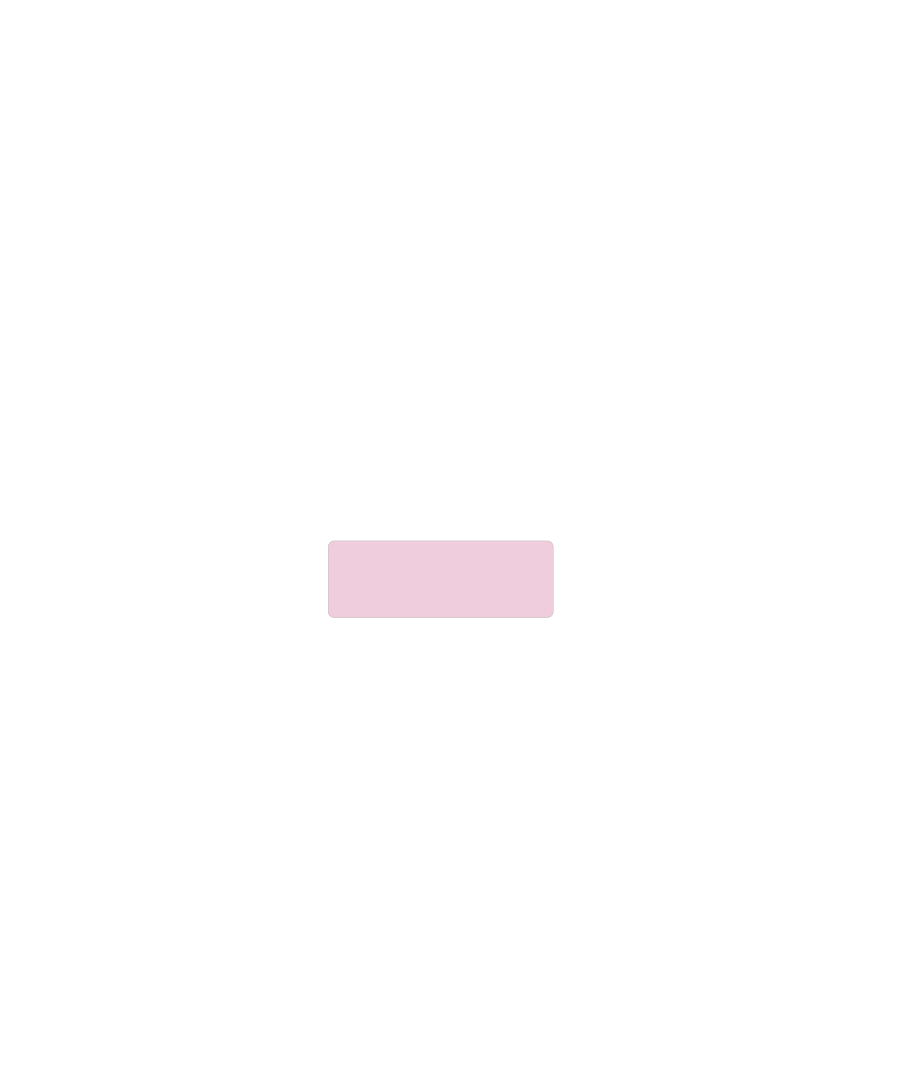 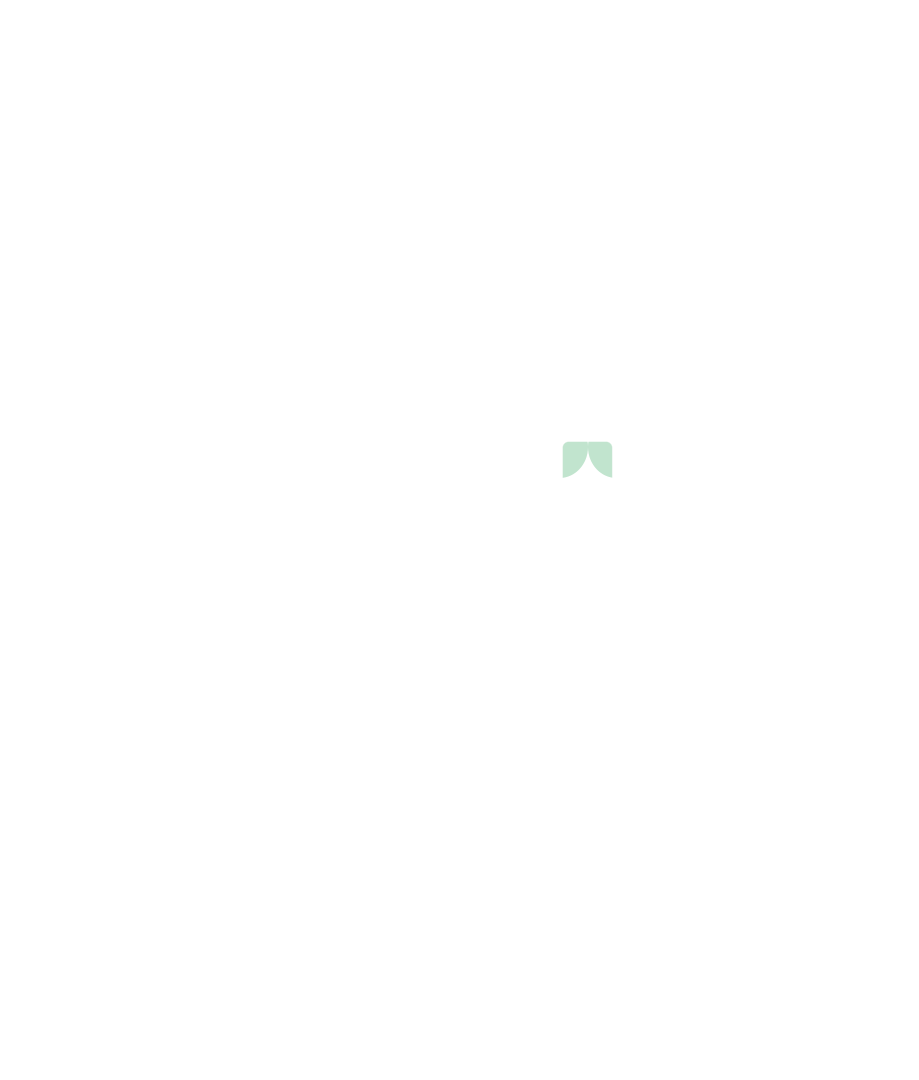 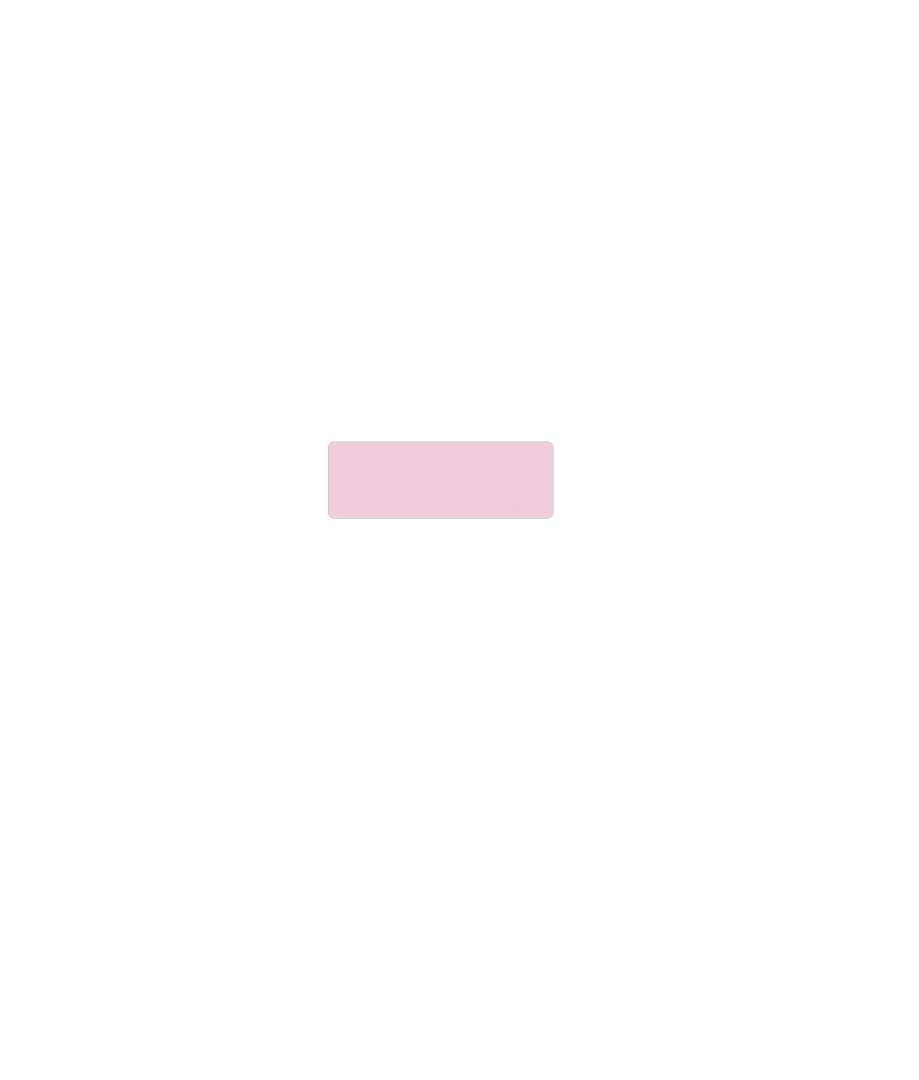 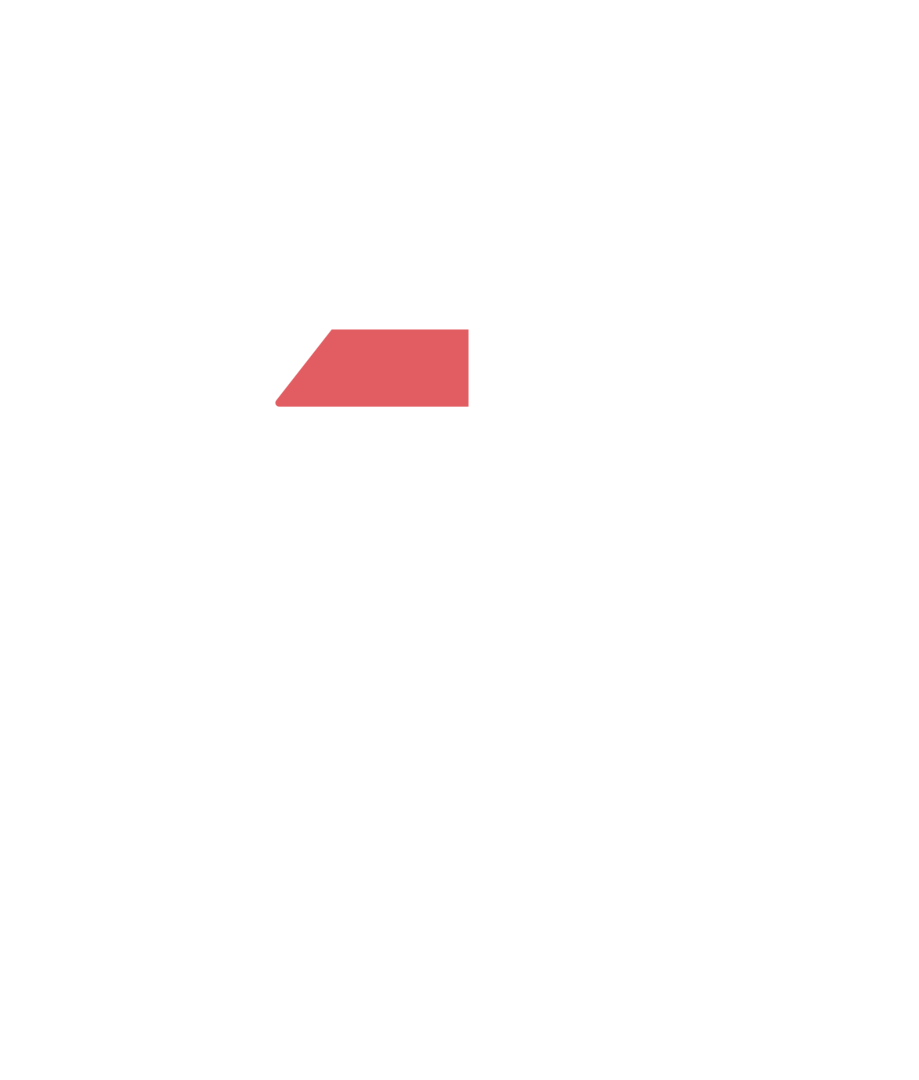 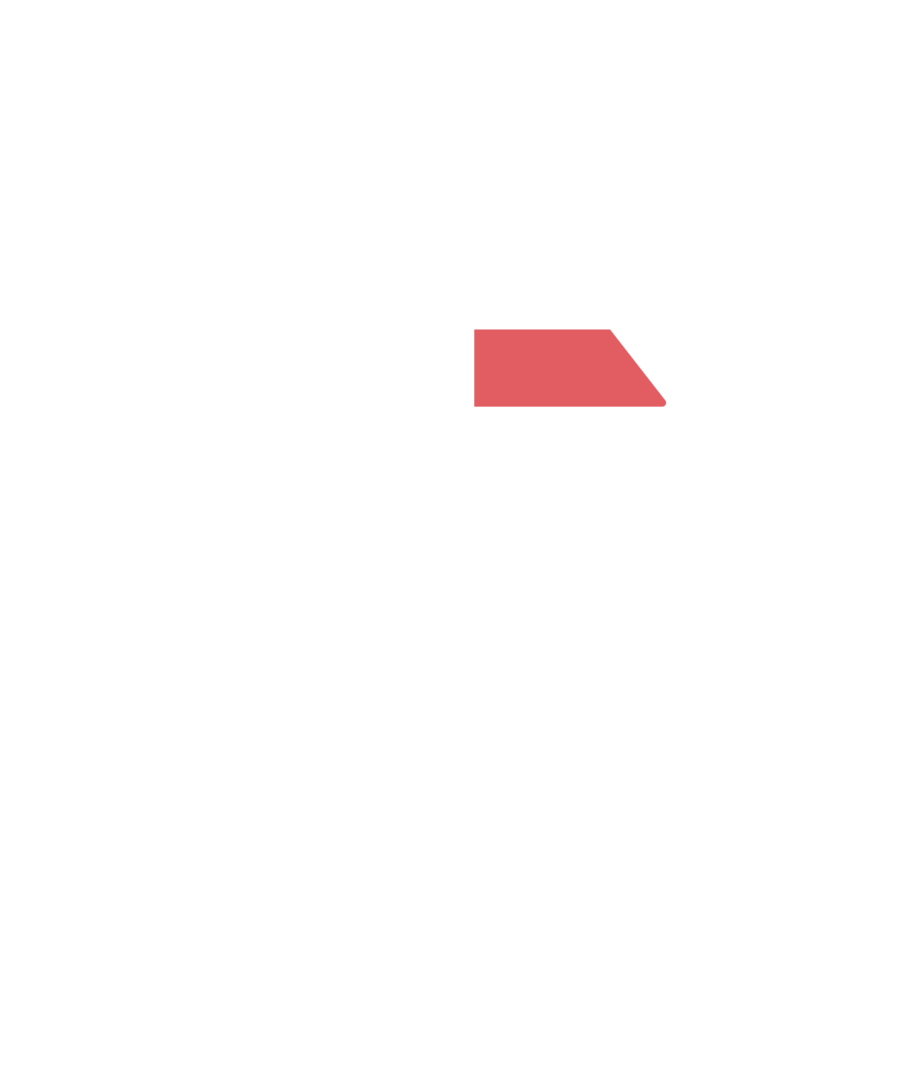 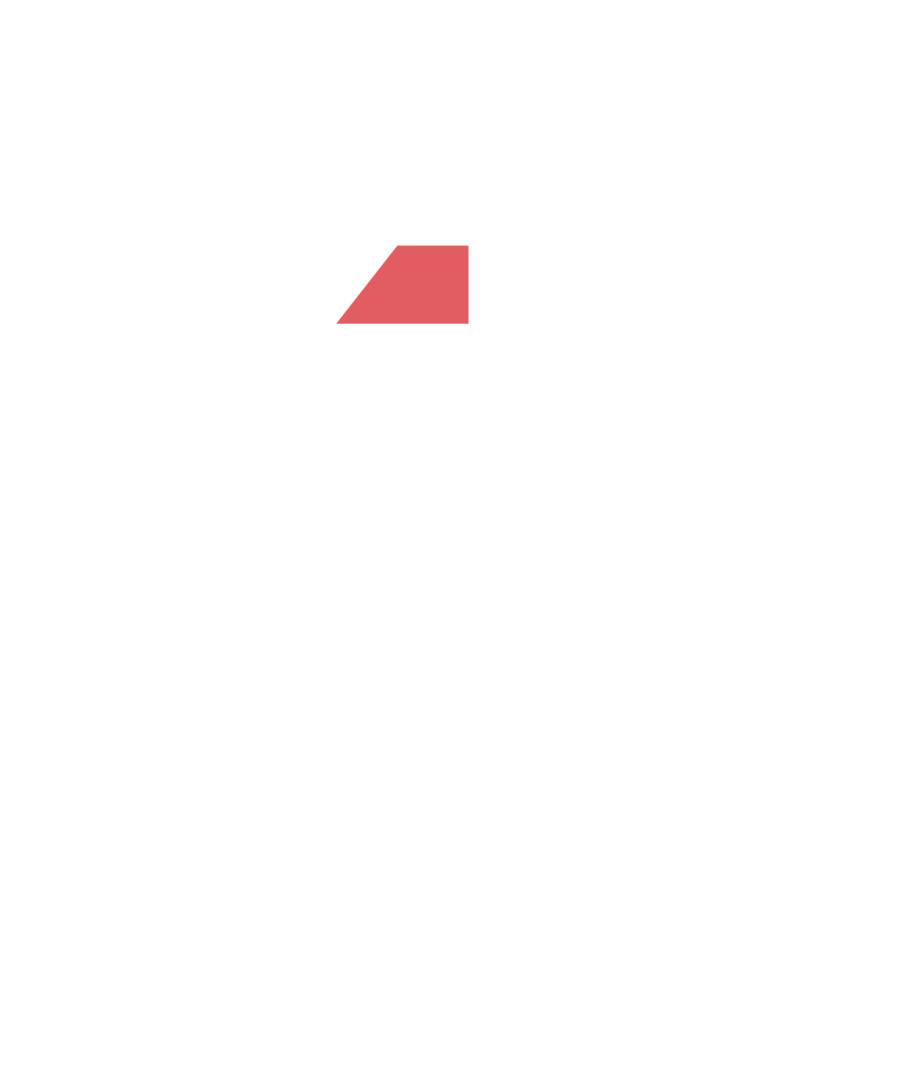 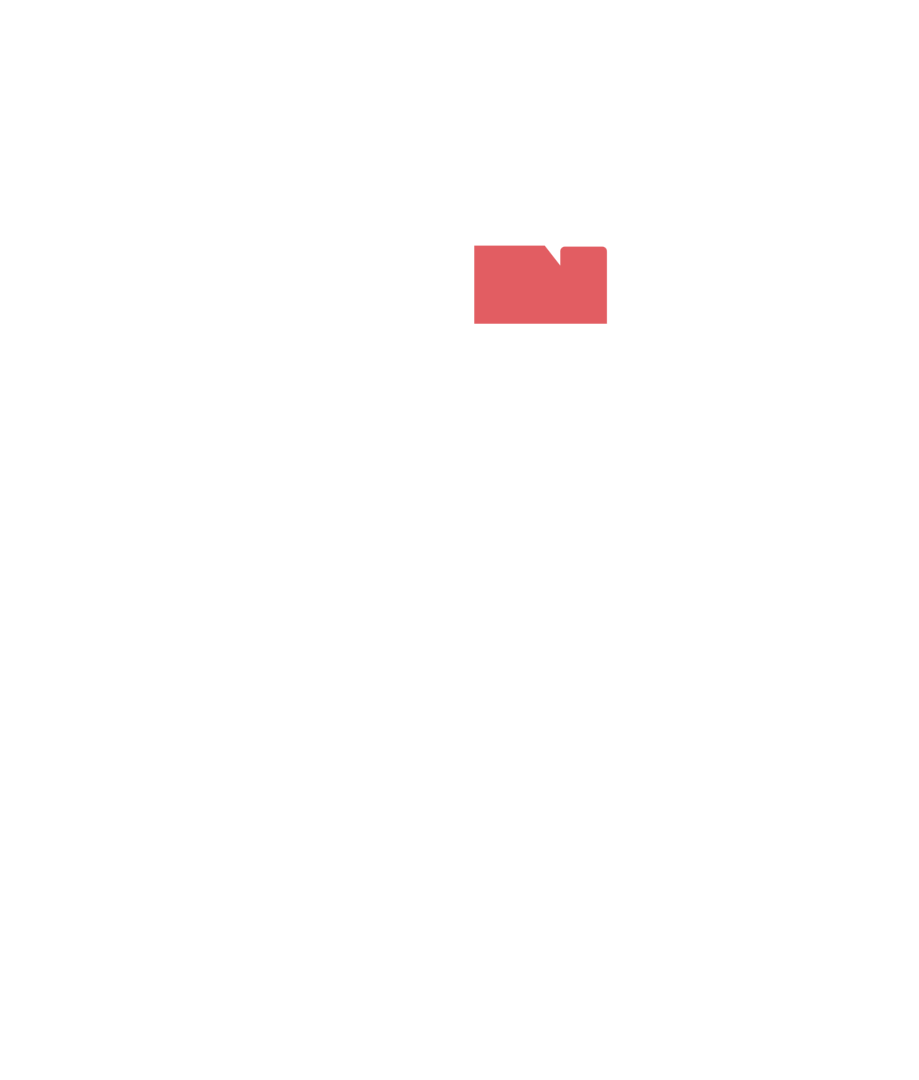 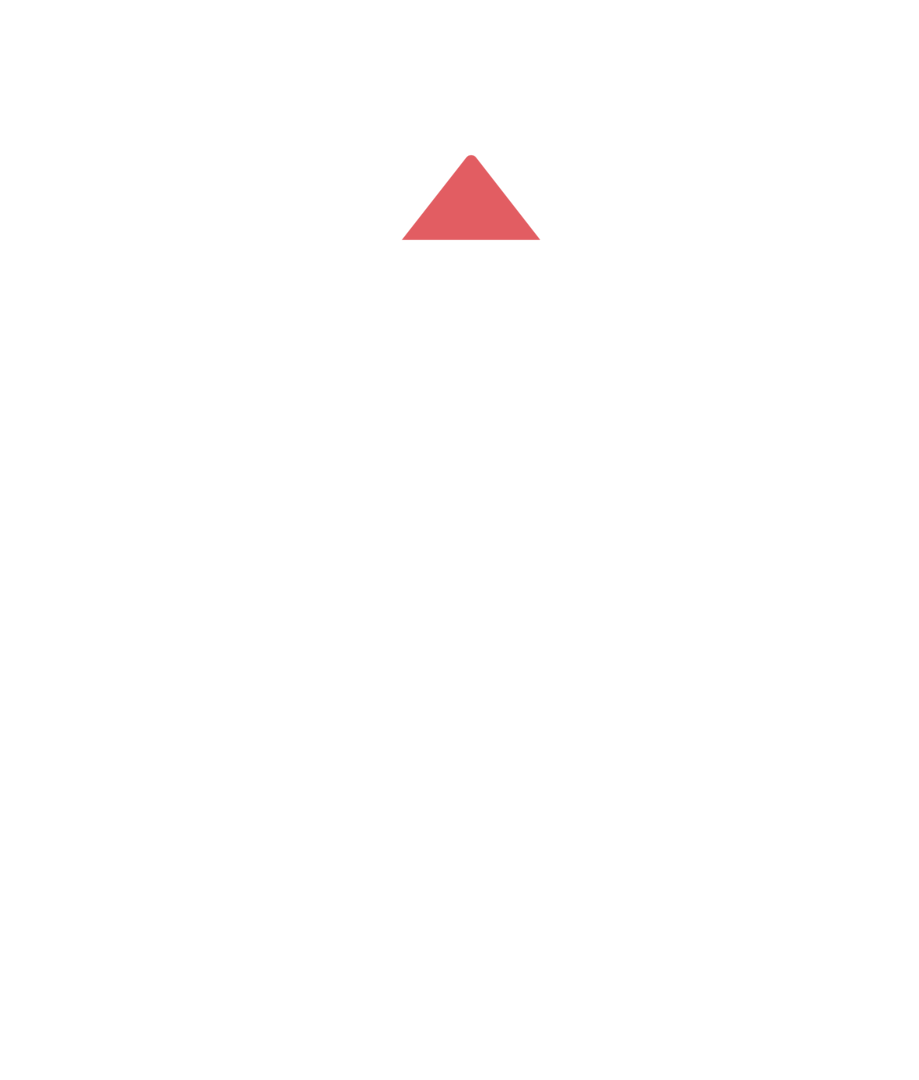 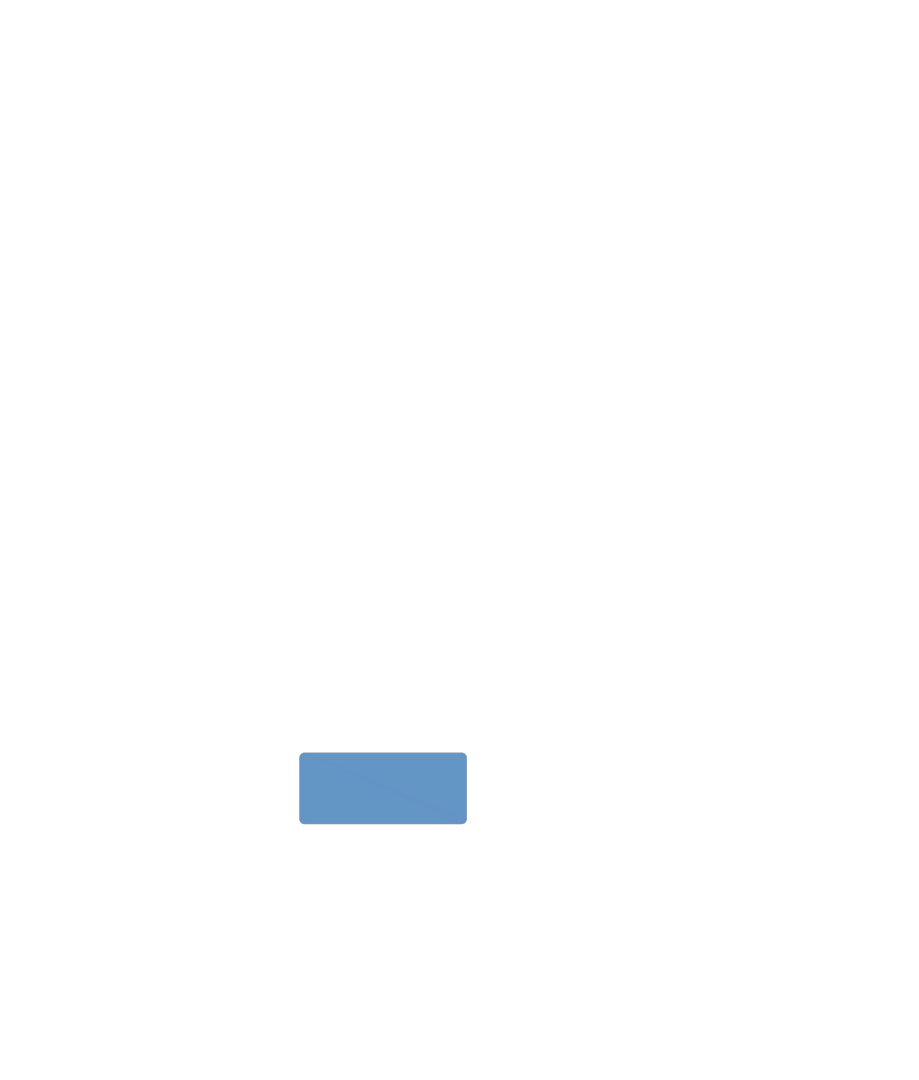 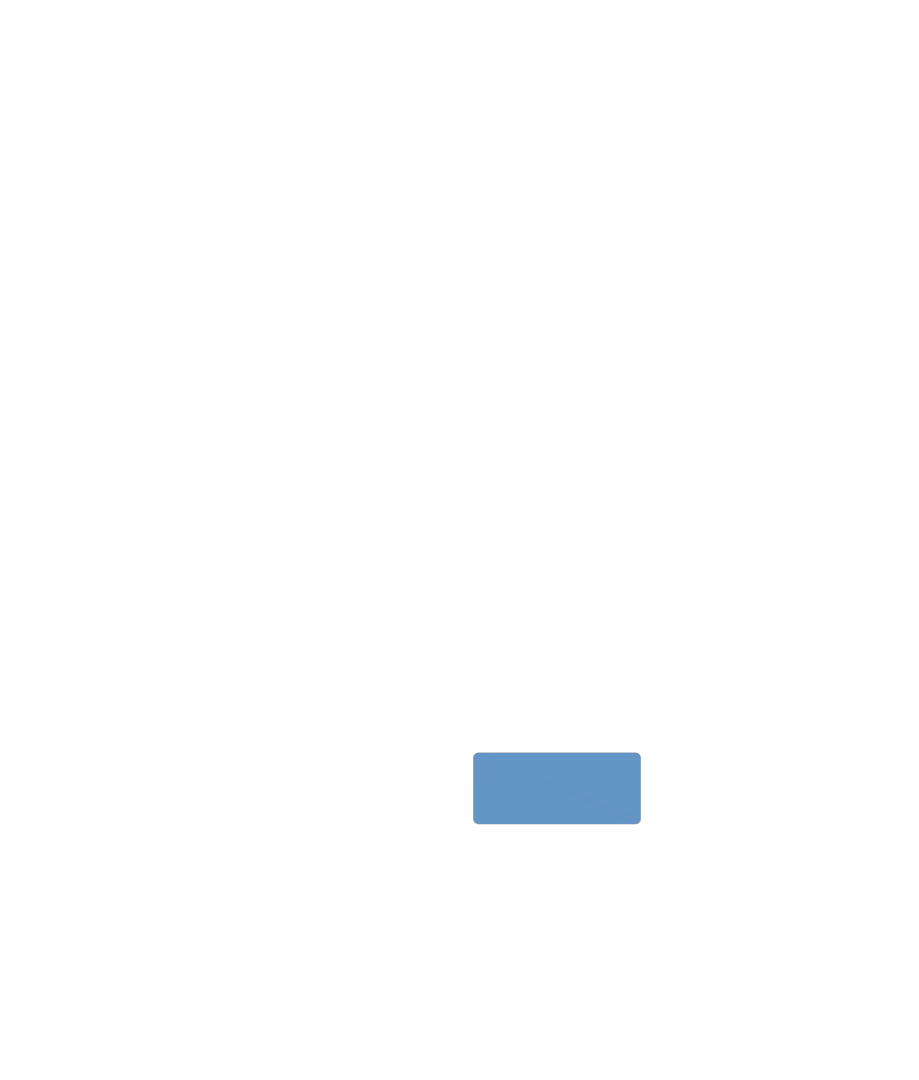 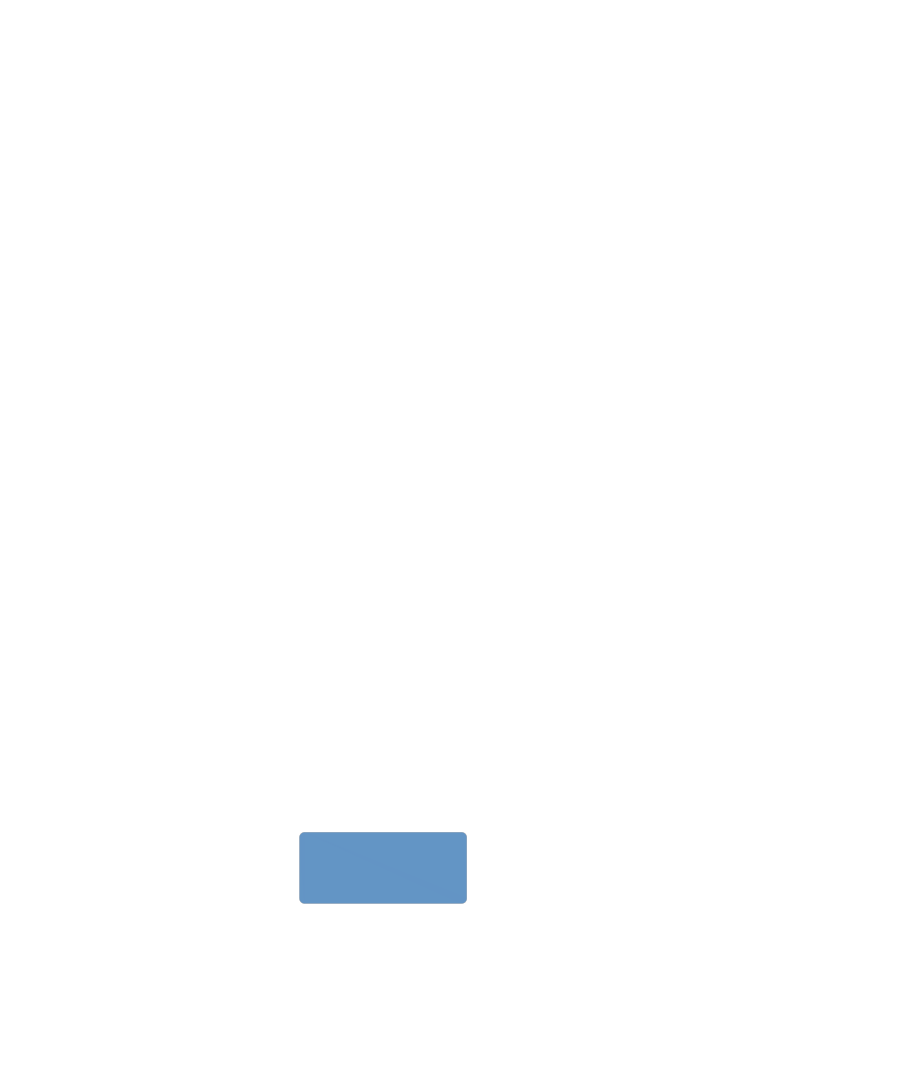 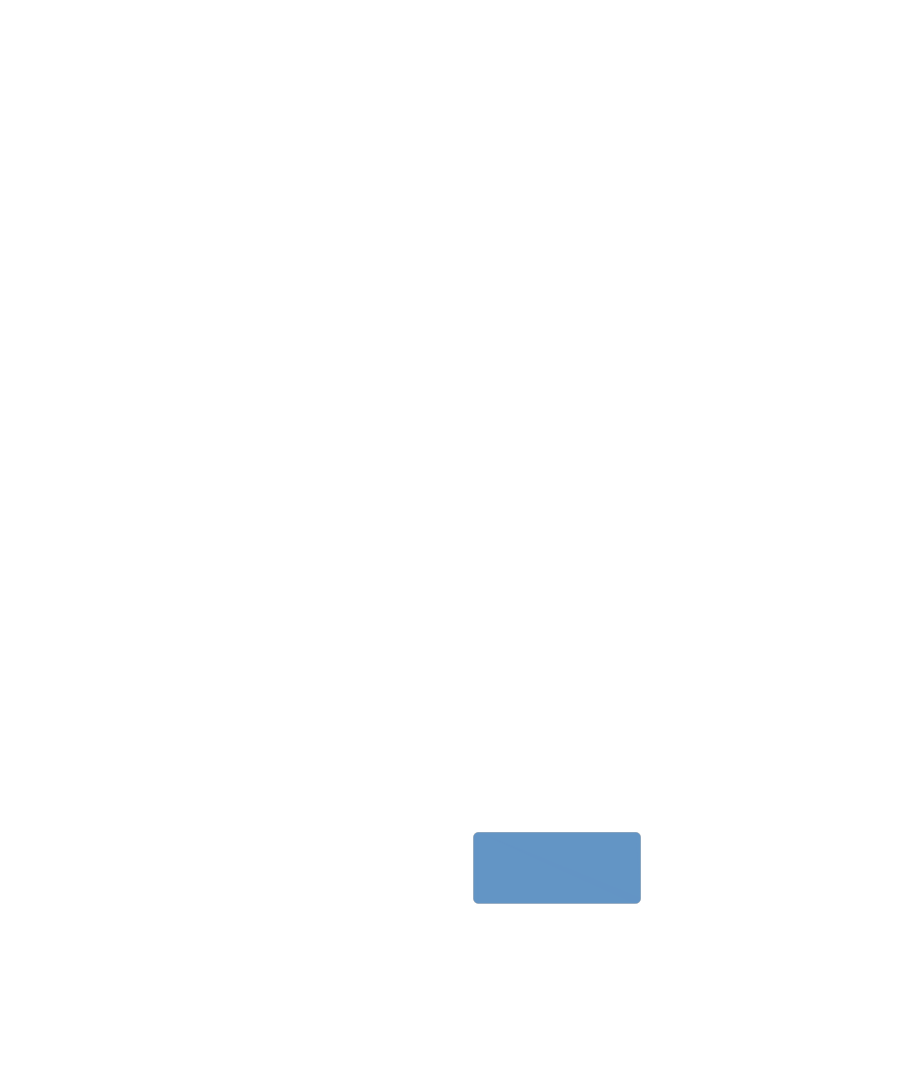 NORSK
ICDP HUSET - TAKET
8
A.  
Planlegg
med barnet
B. 
Støtt
barnet
TAKET
Den regulerende dialog
D. Sett positive grenser for barnet
C. Legg til rette for barnet
7. Lag sammenheng
STØTTESTILAS
Barnets foreldre og andre omsorgsgivere
ETASJENE
Den meningsskapende og utvidende dialog
6. Gi mening til opplevelser
Være en trygg emosjonell base.
Gi støtte i utforskning.
Hjelp barnet akkurat nok til 
at barnet får erfare at 
“jeg klarer det selv”
5. Felles fokus – felles oppmerksomhet
GRUNNMUREN
Den emosjonelle dialog
4. Gi ros og anerkjennelse
3. Ta  del i barnets følelser
2. Se barnet og følg barnets initiativ
1. Vis at du er glad i barnet
TOMTEN = Oppfatningen av barnet
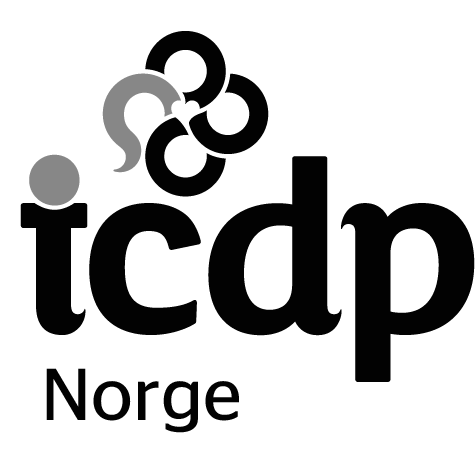 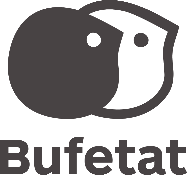 Empatisk  identifikasjon
Kulturelle og personlige verdier
Se barnet 
som person
Copyright: ICDP Norge
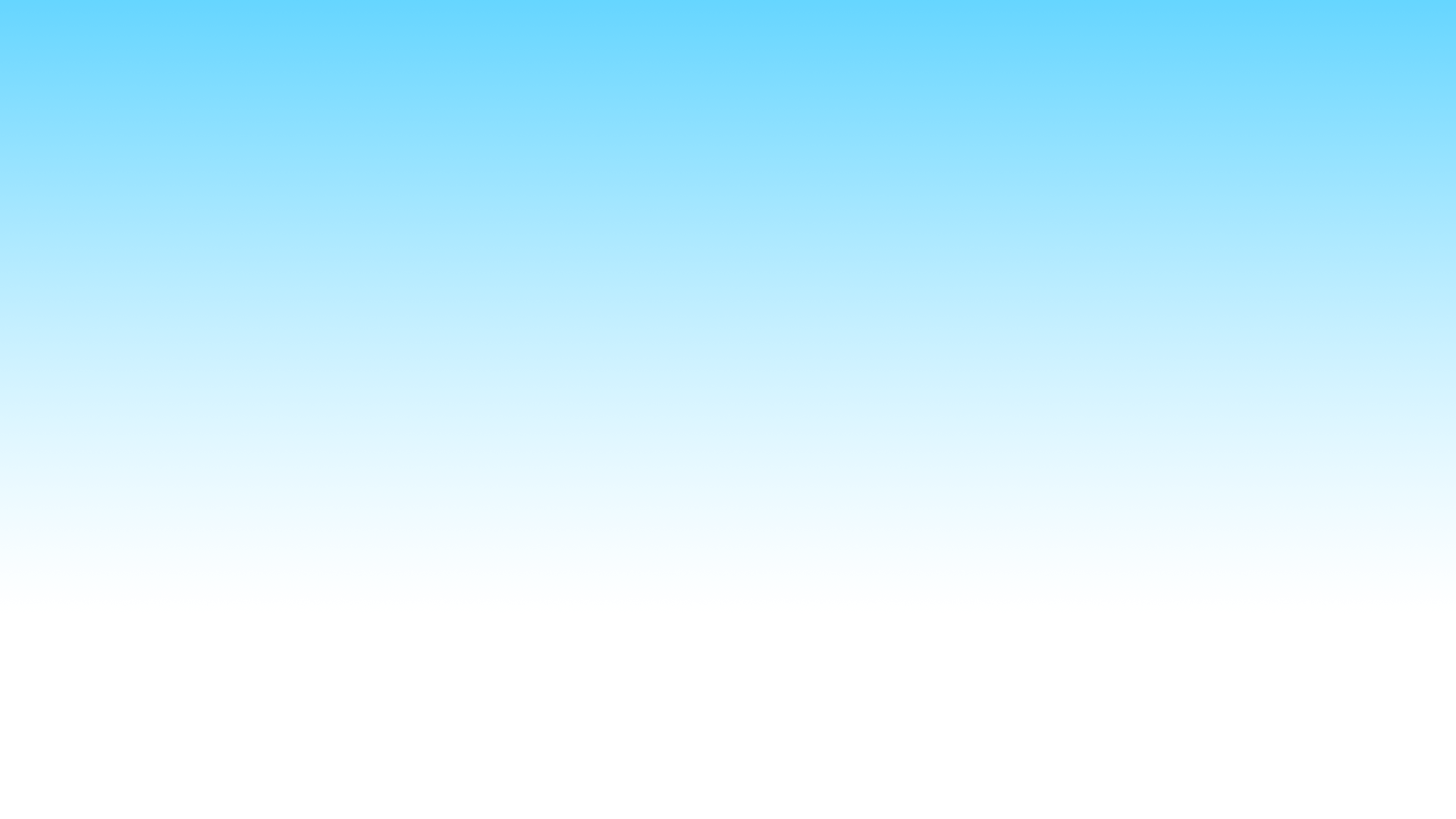 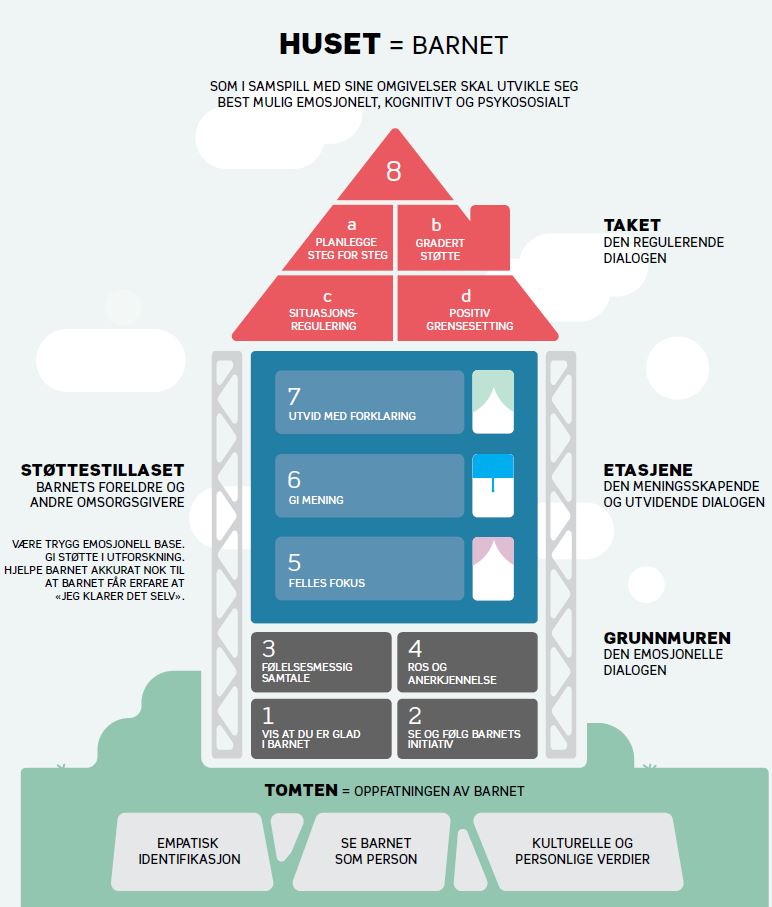 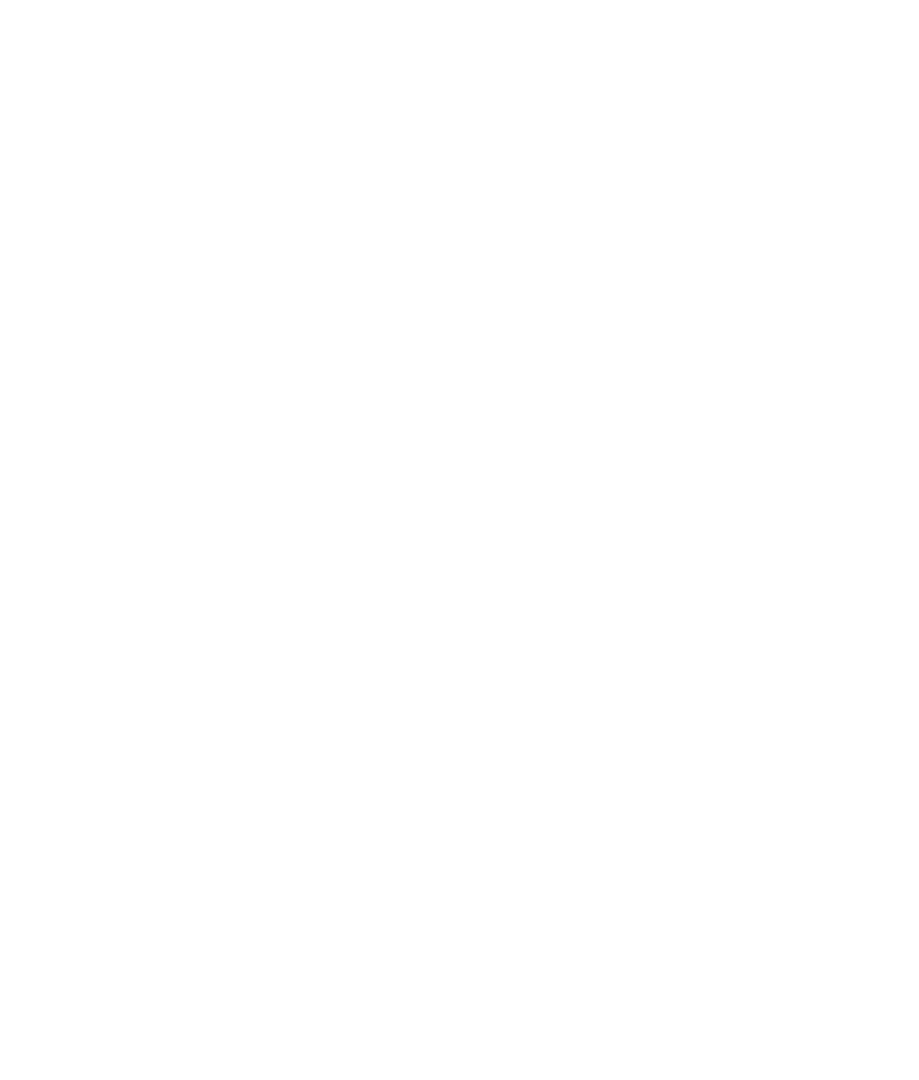 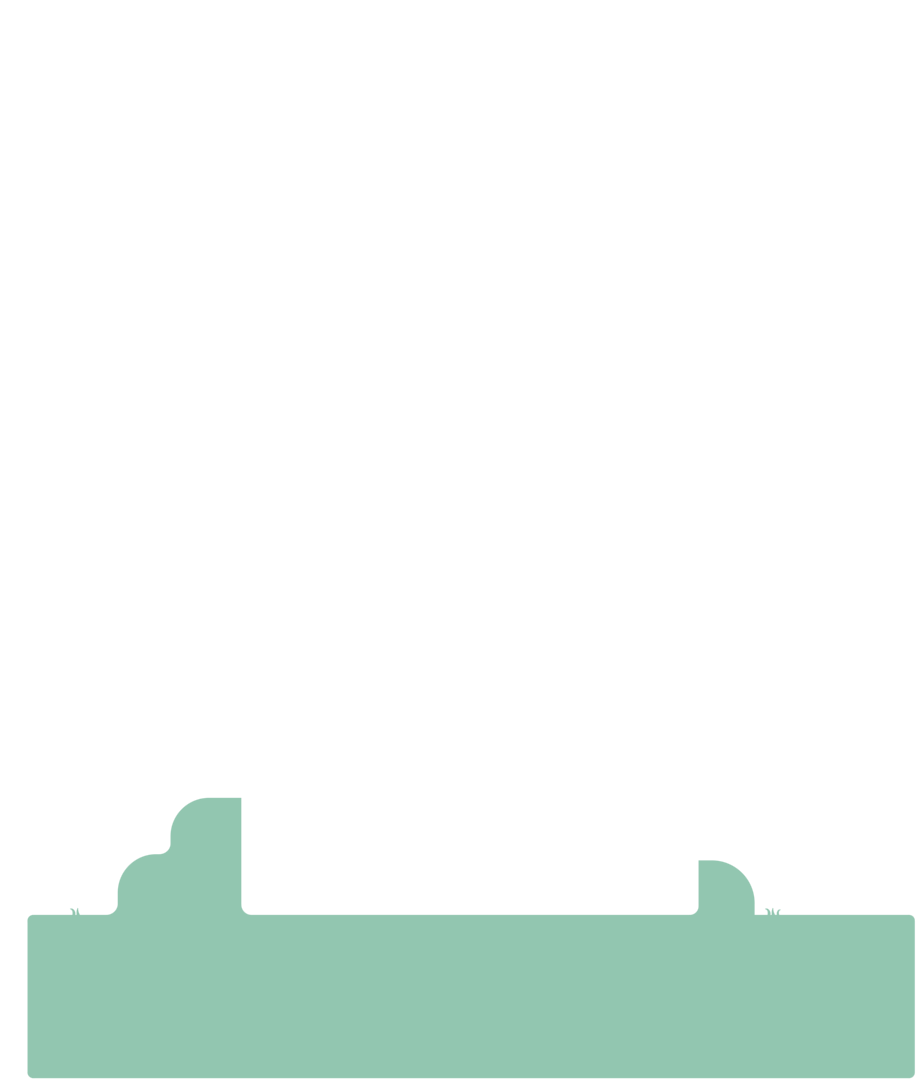 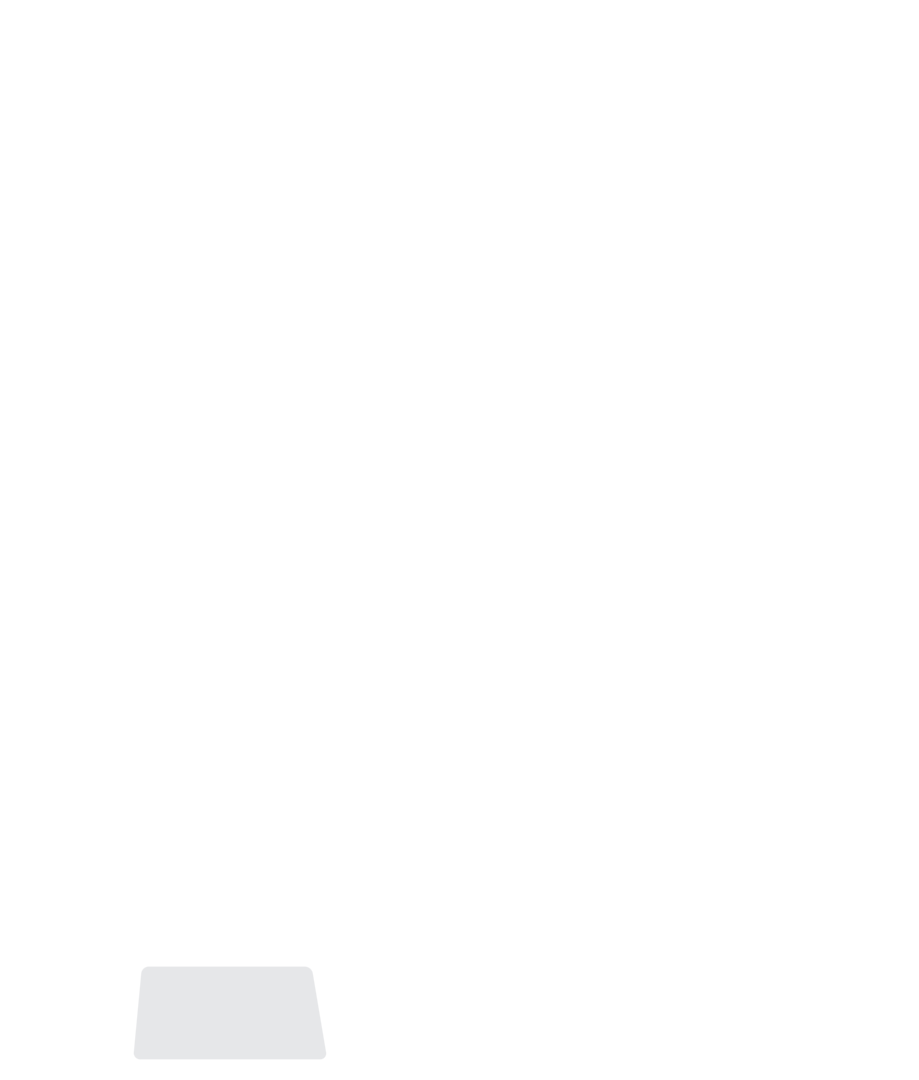 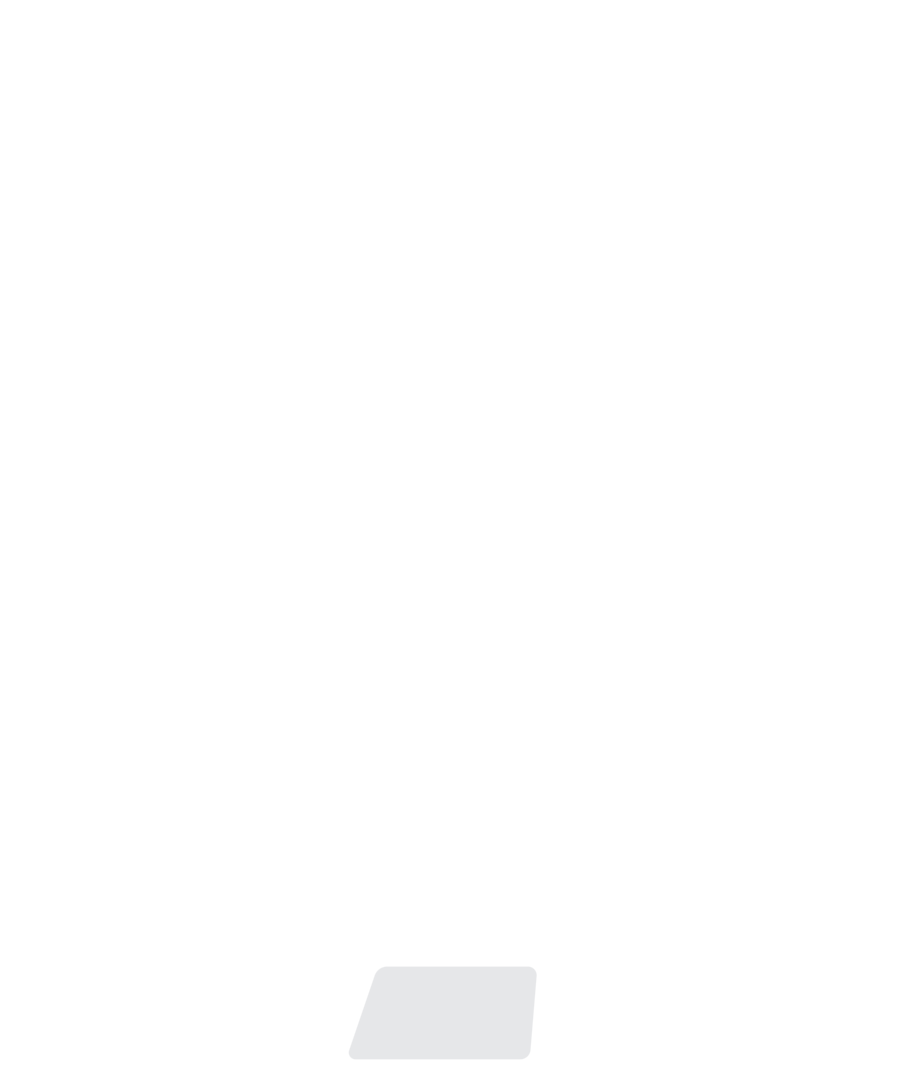 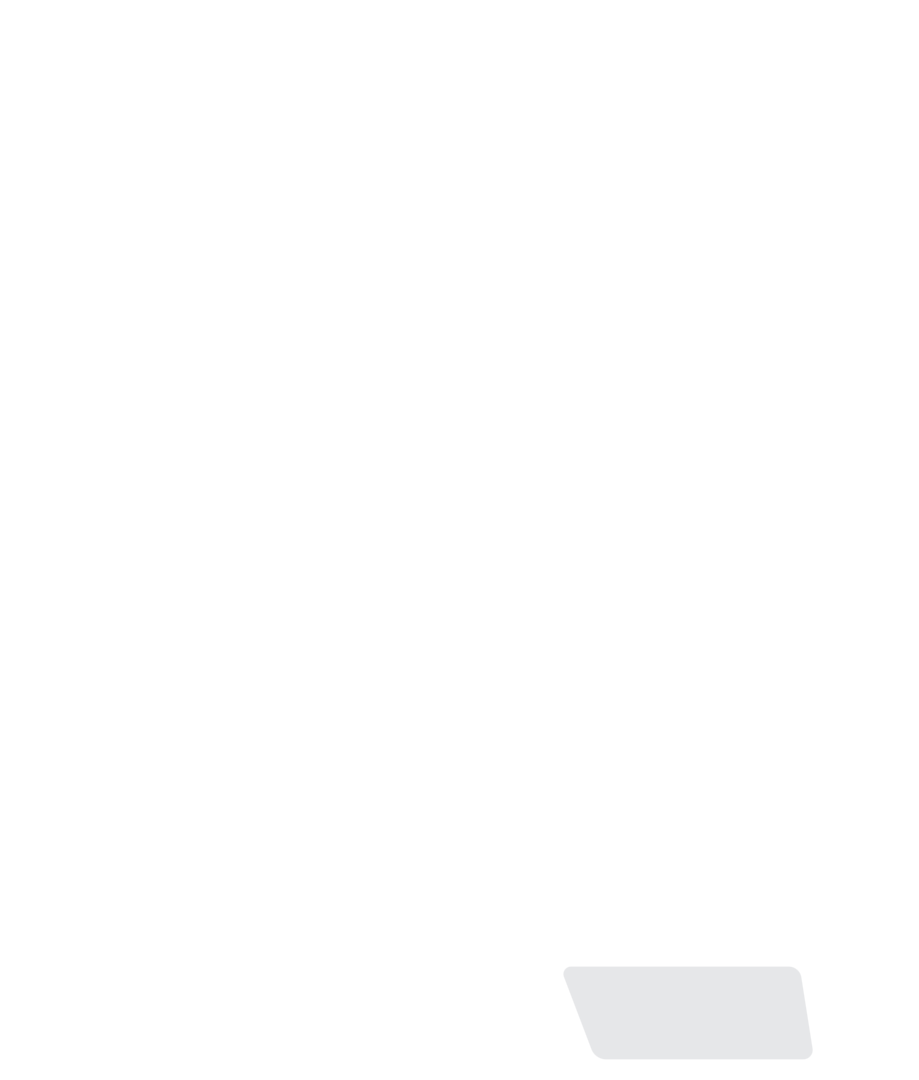 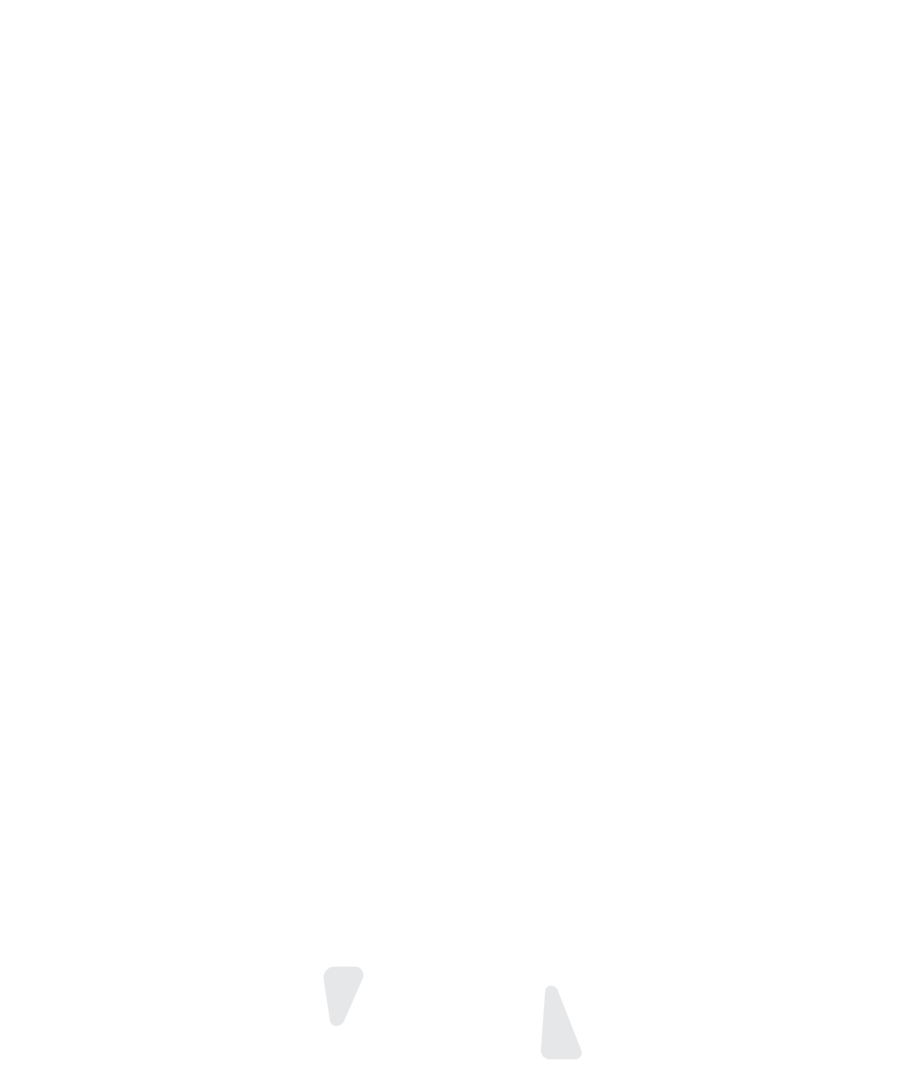 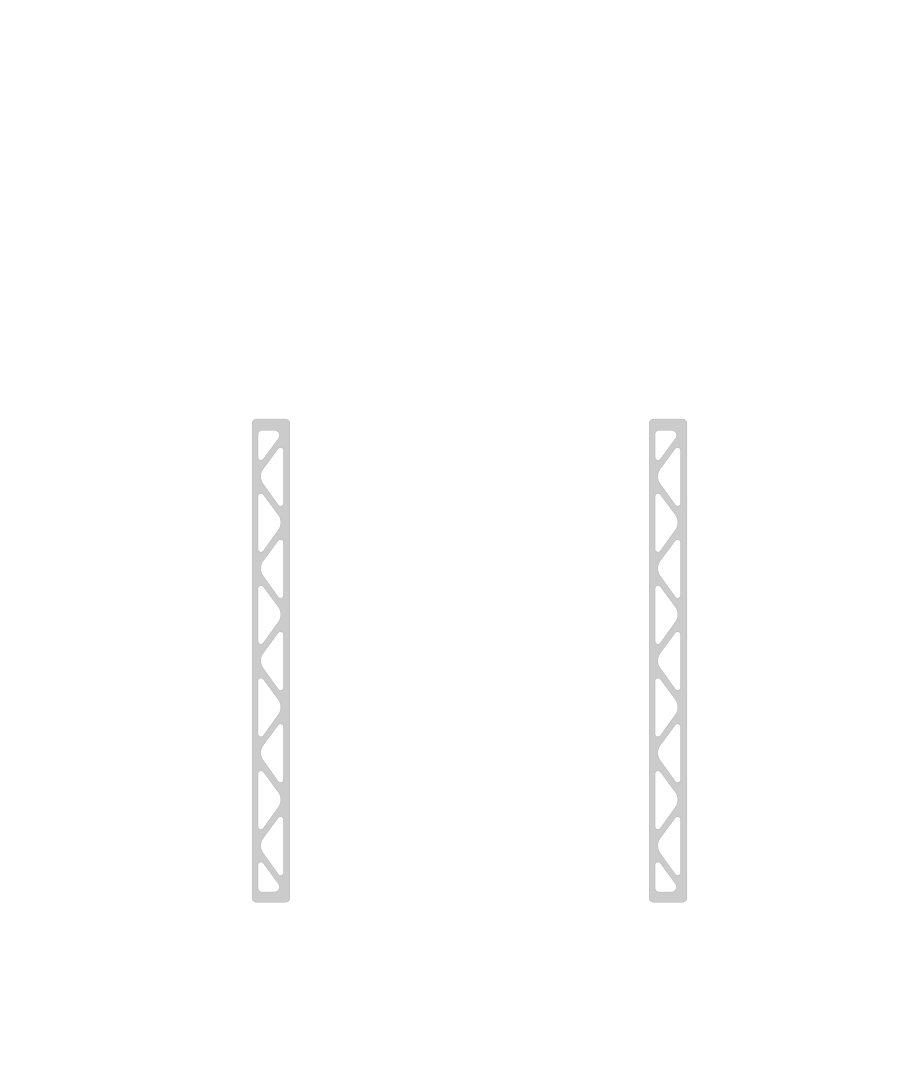 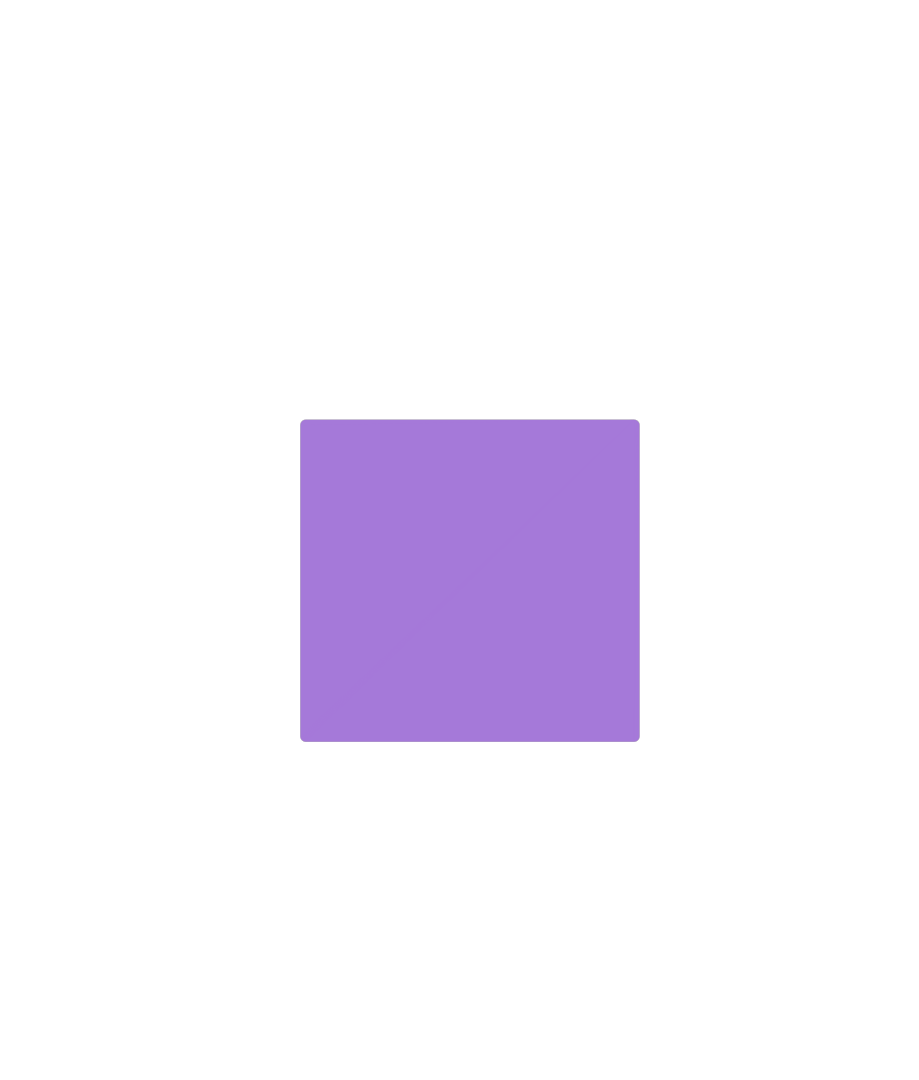 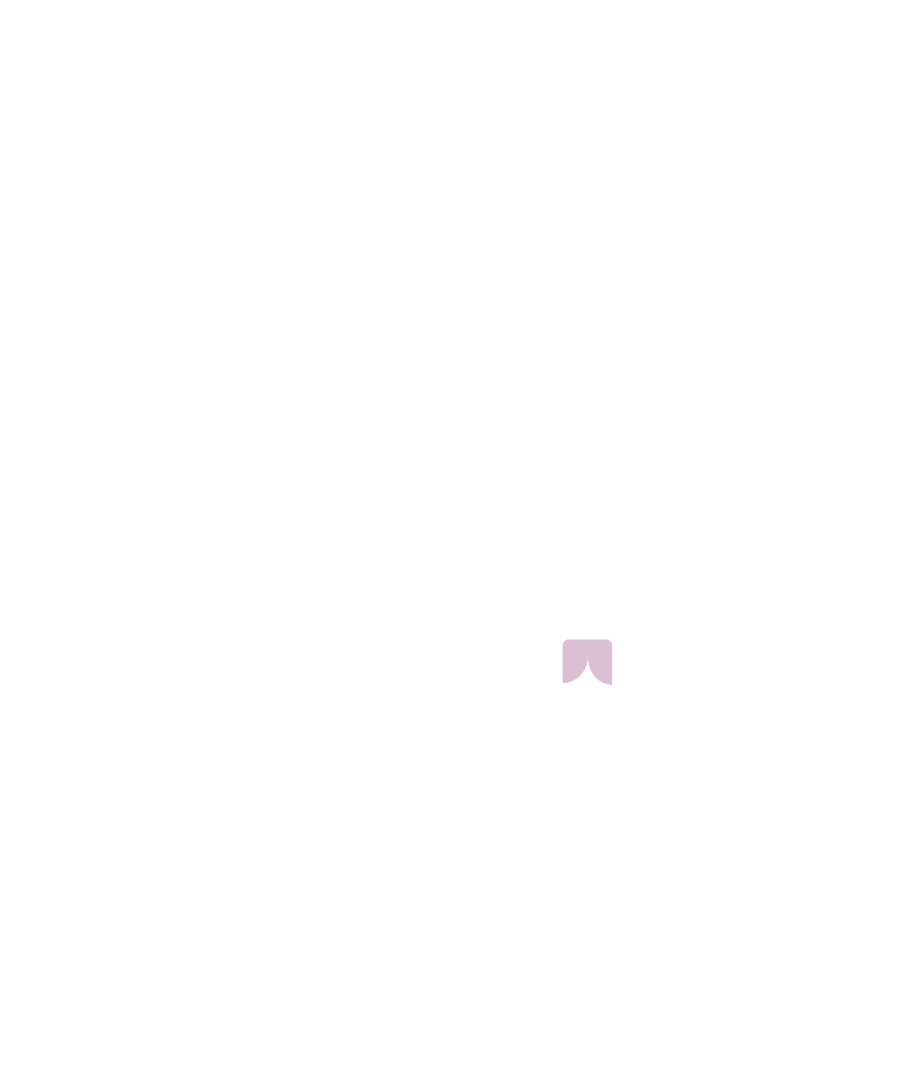 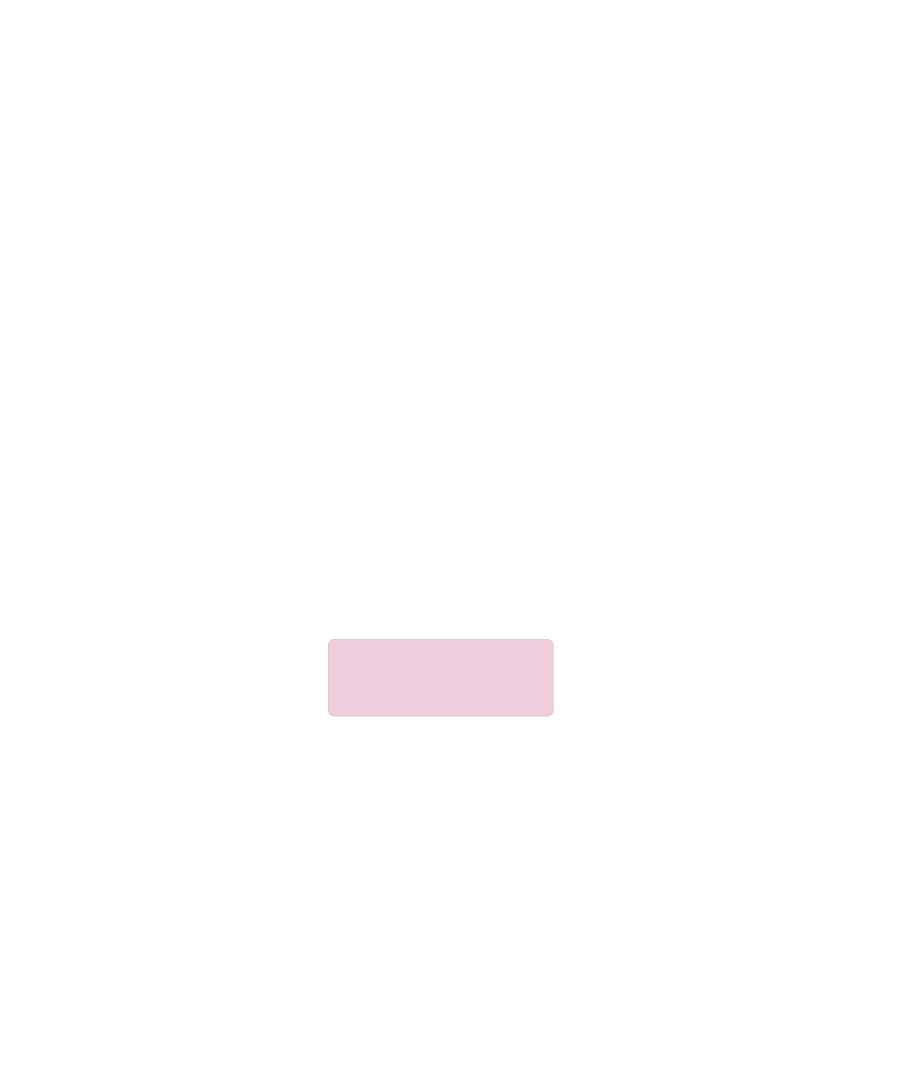 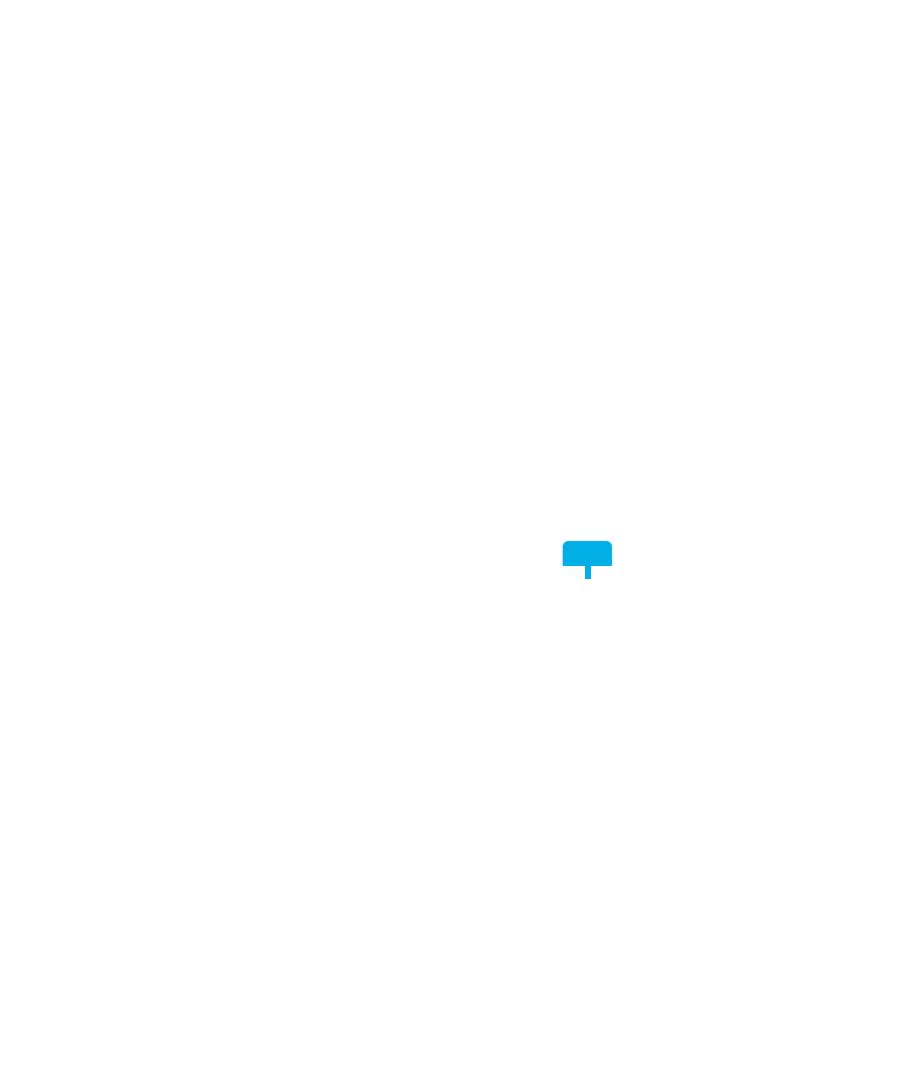 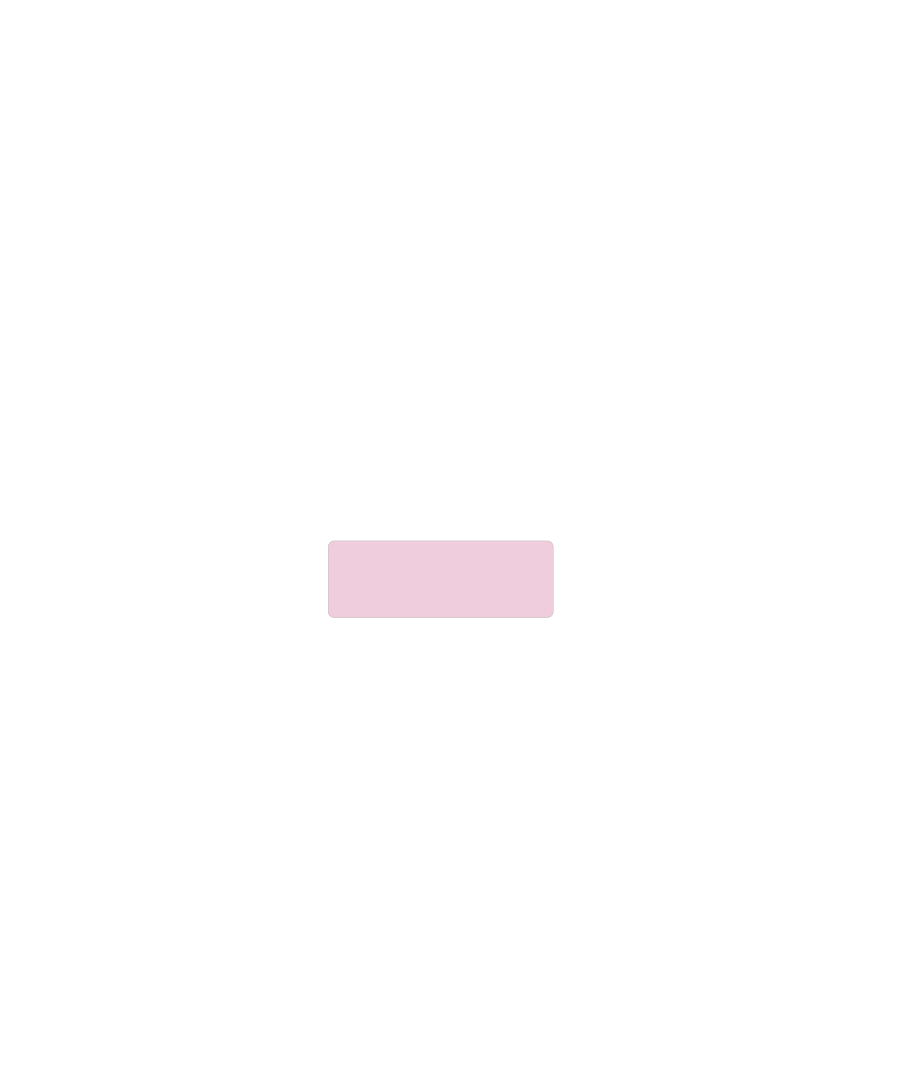 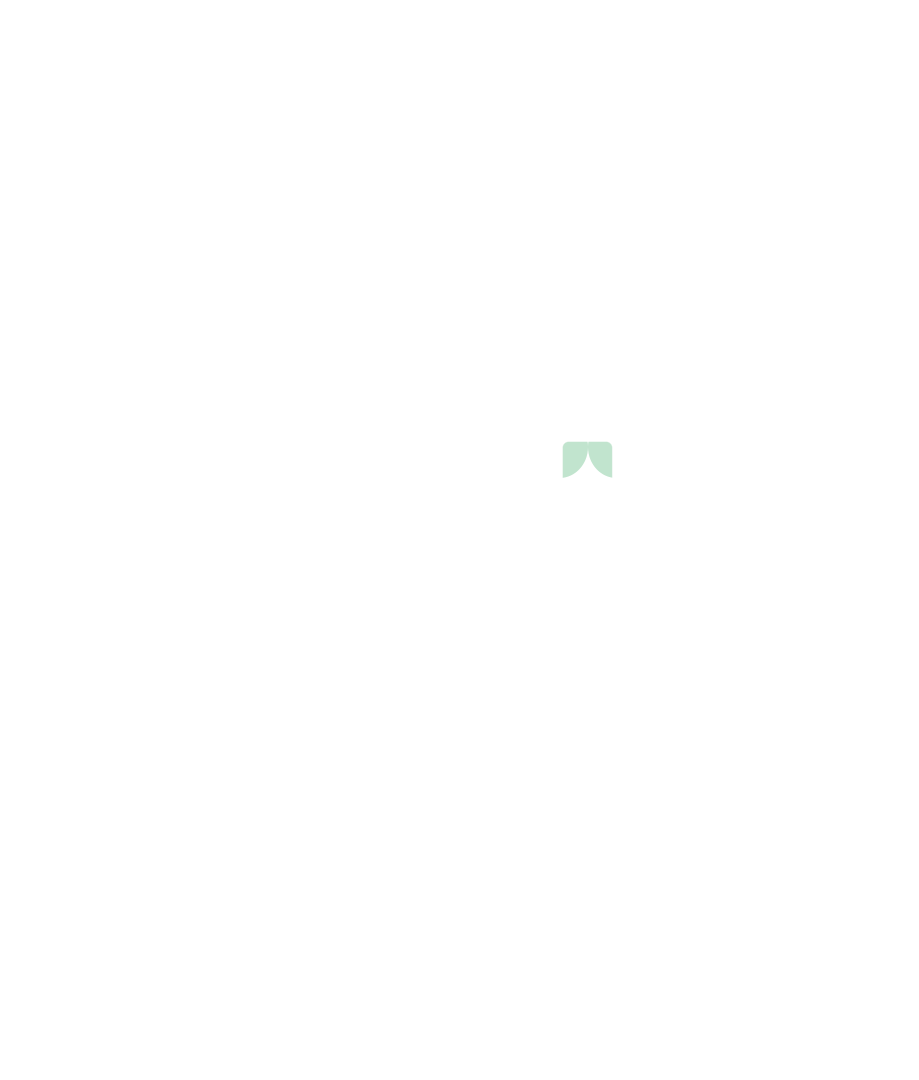 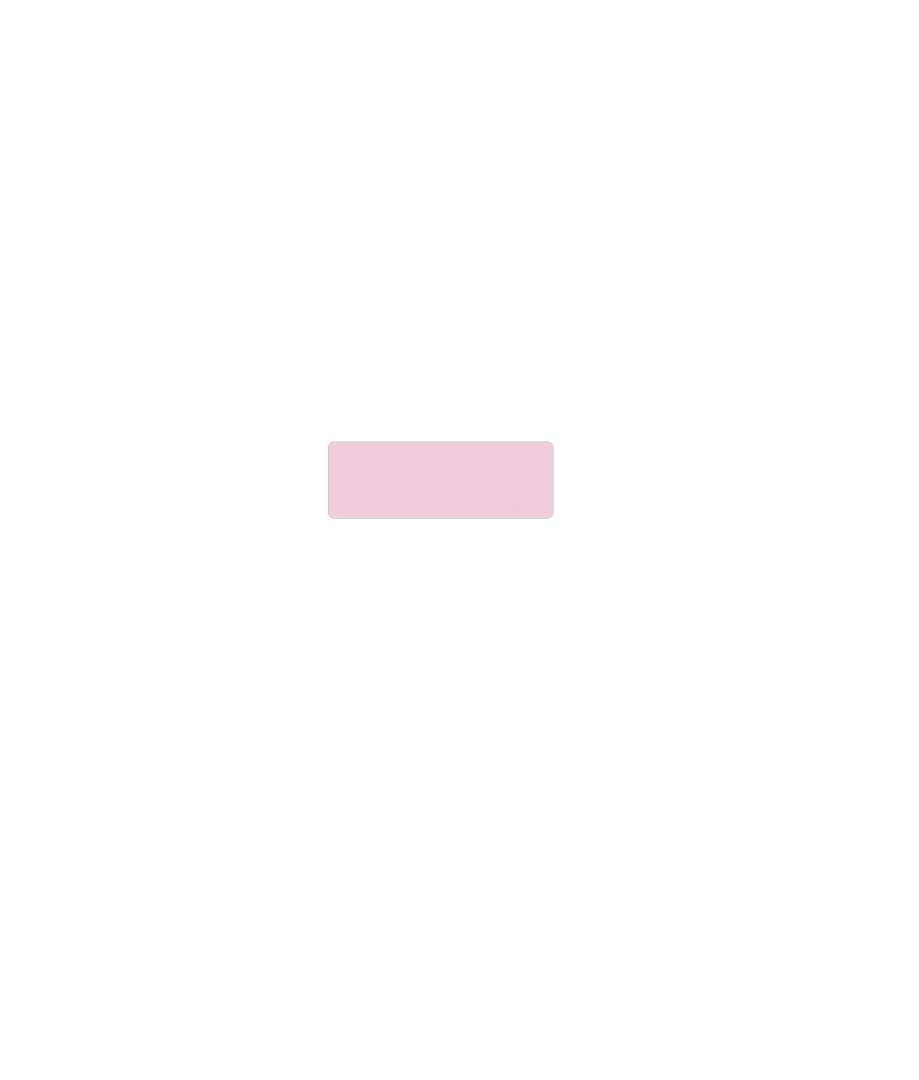 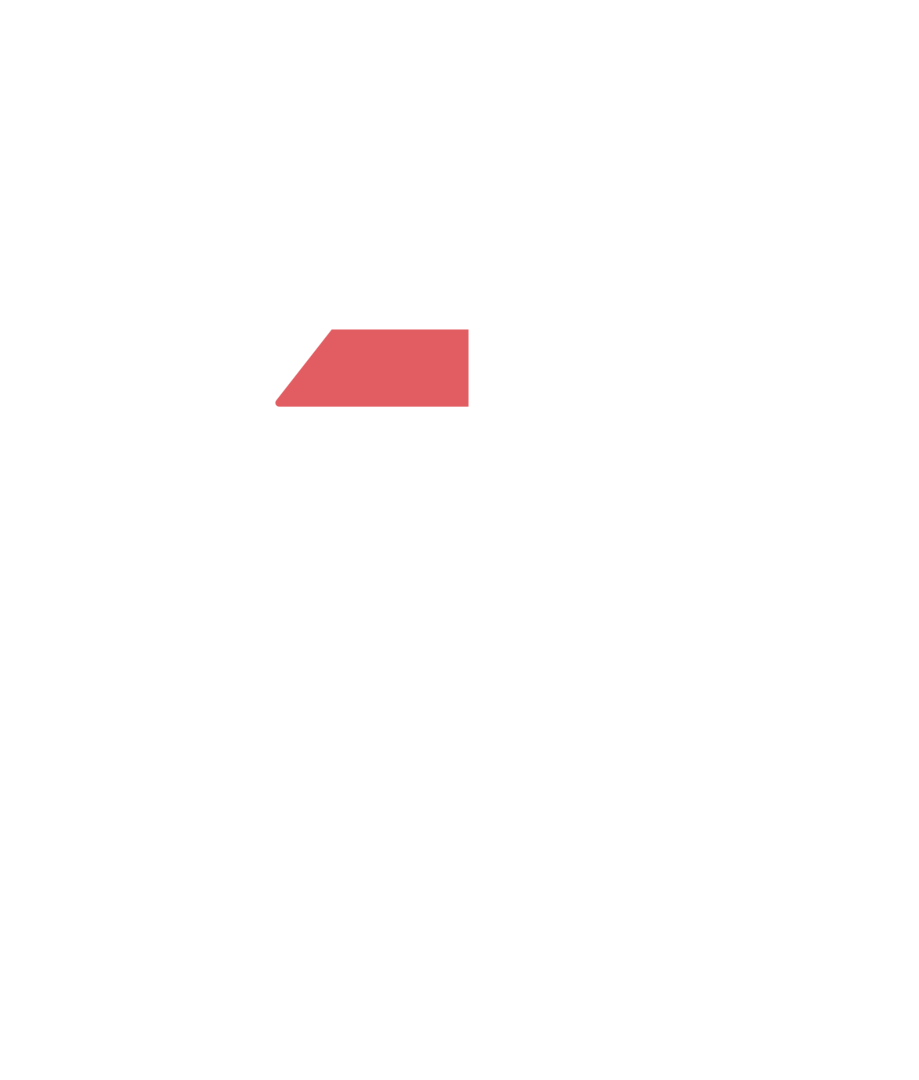 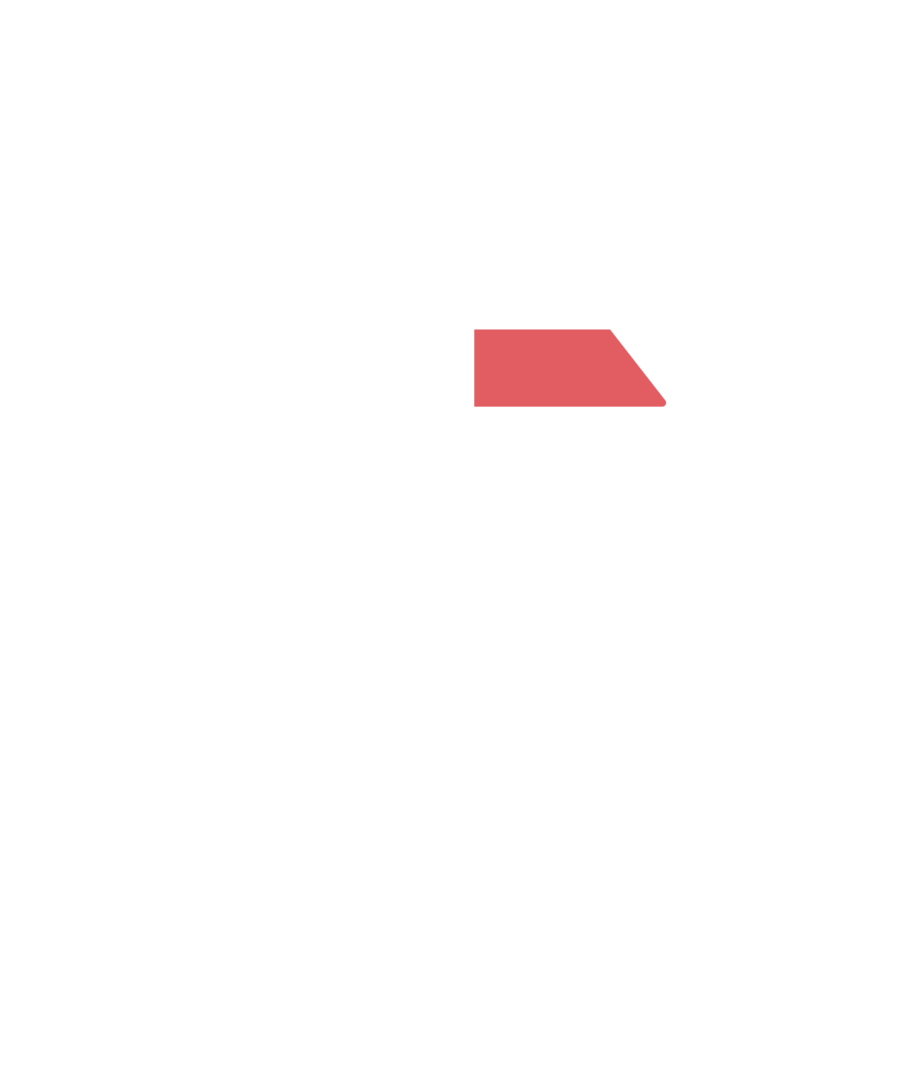 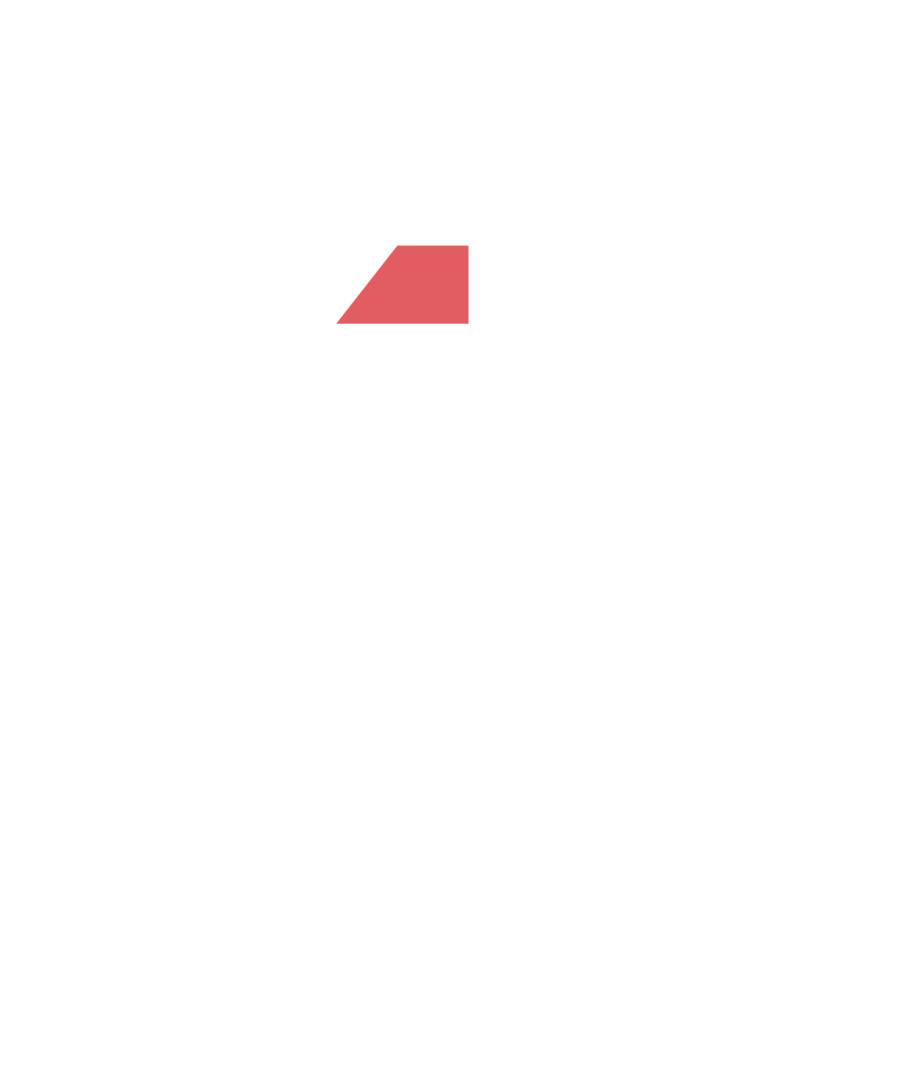 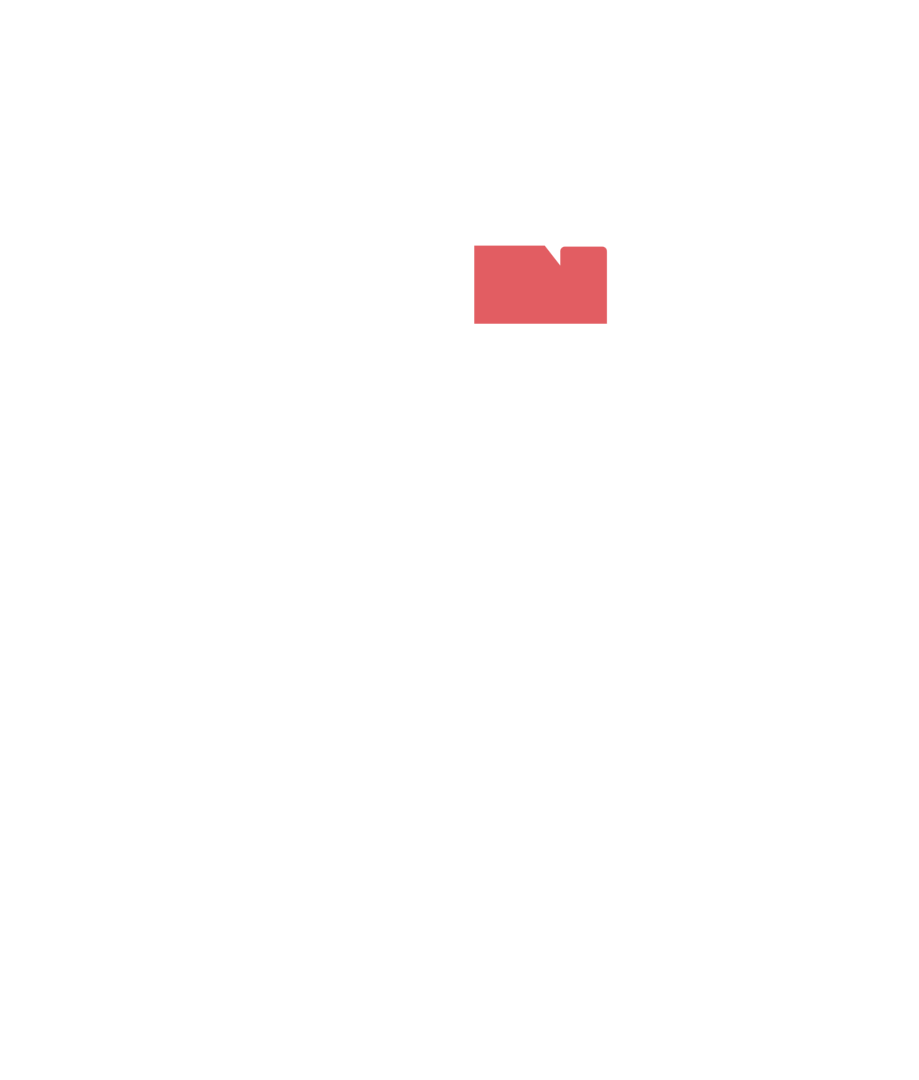 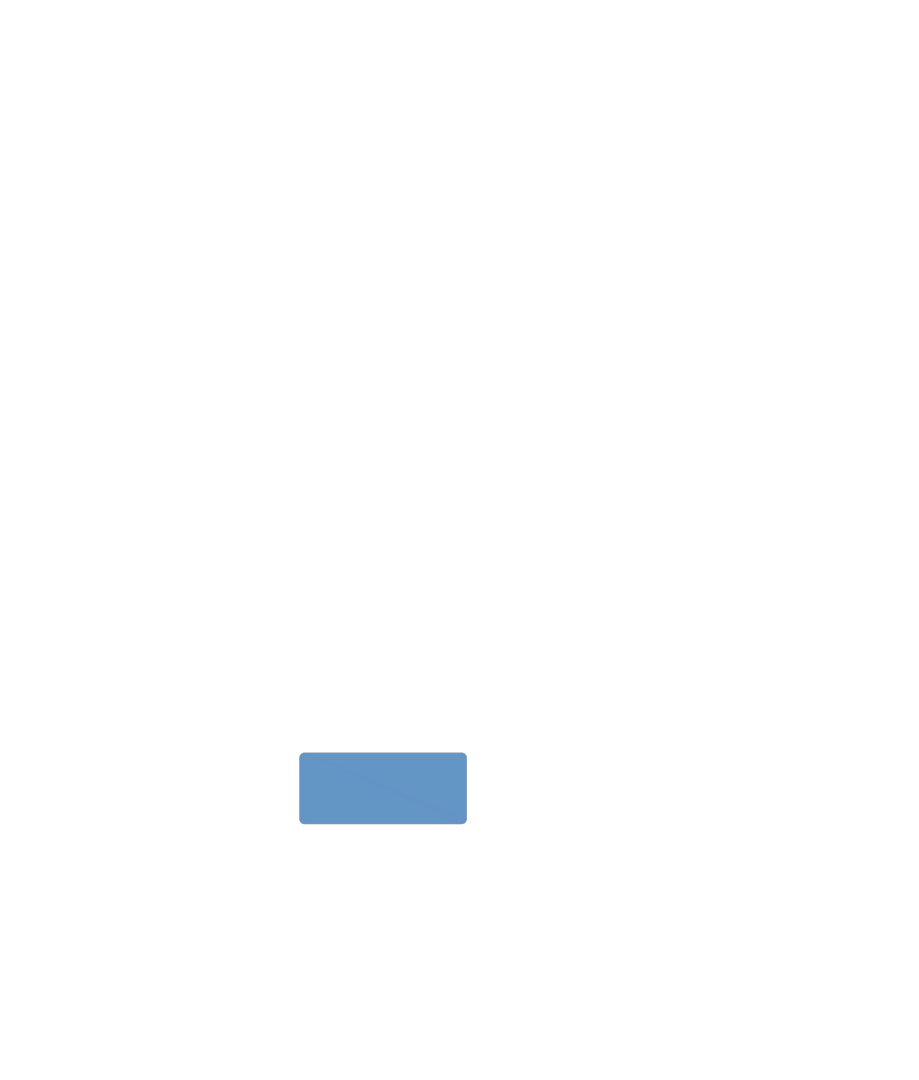 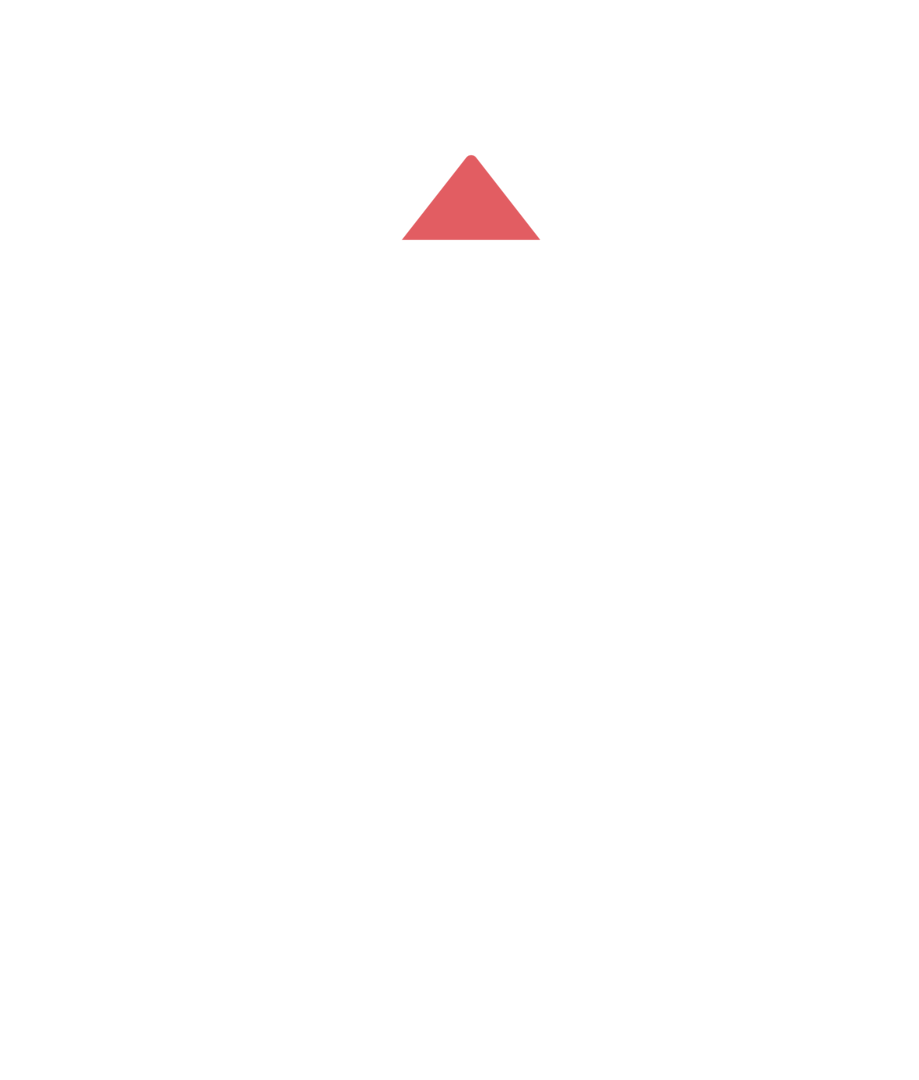 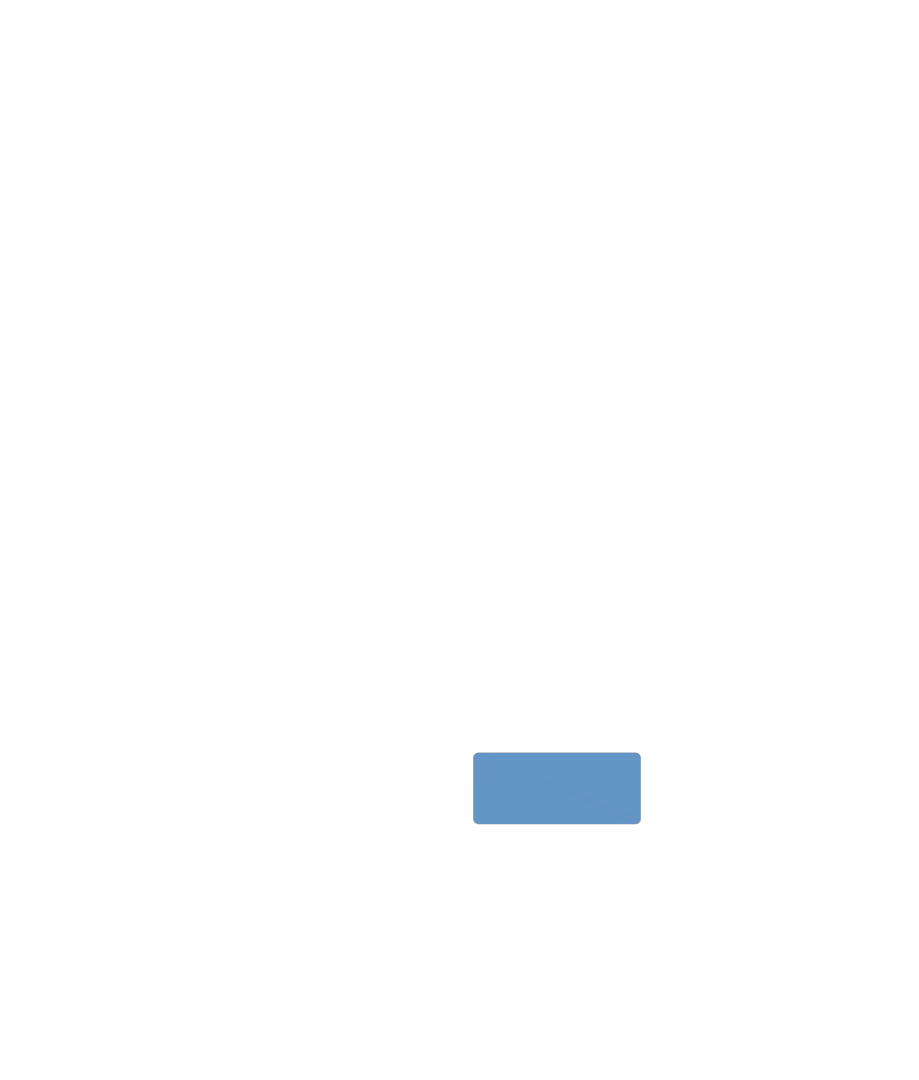 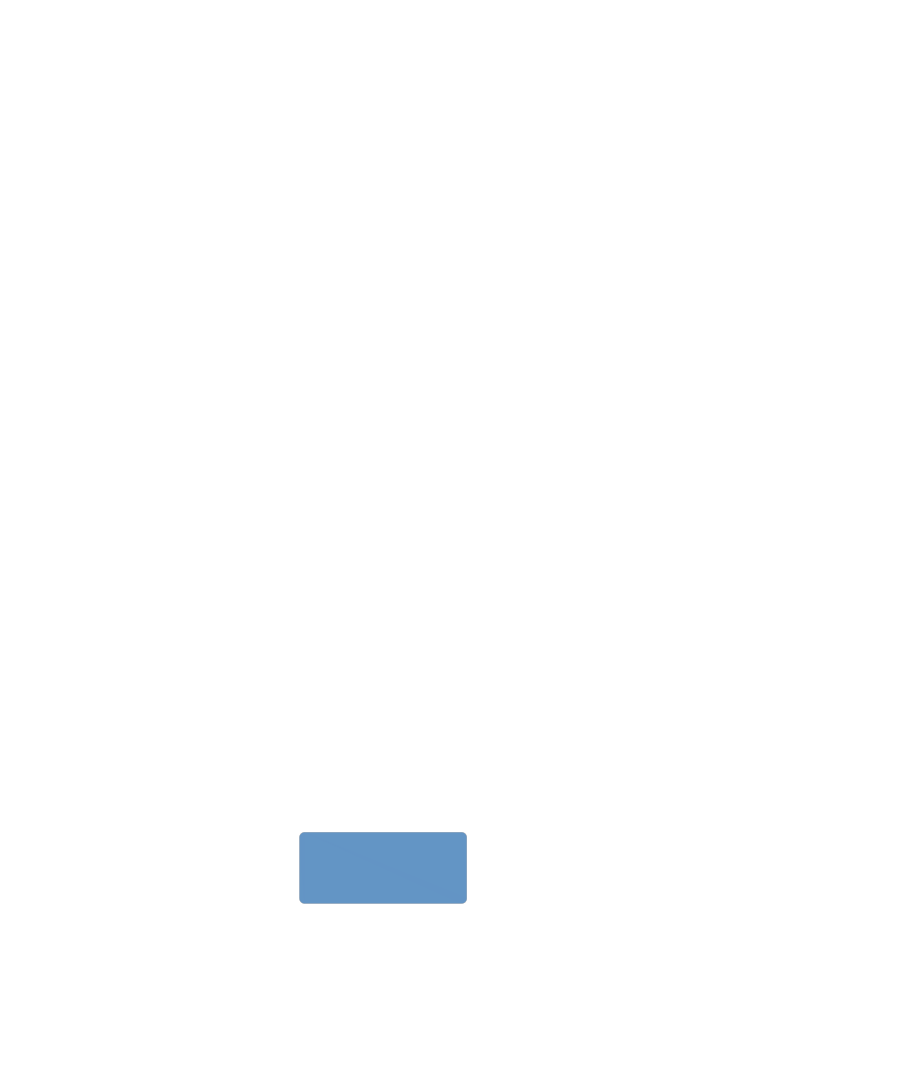 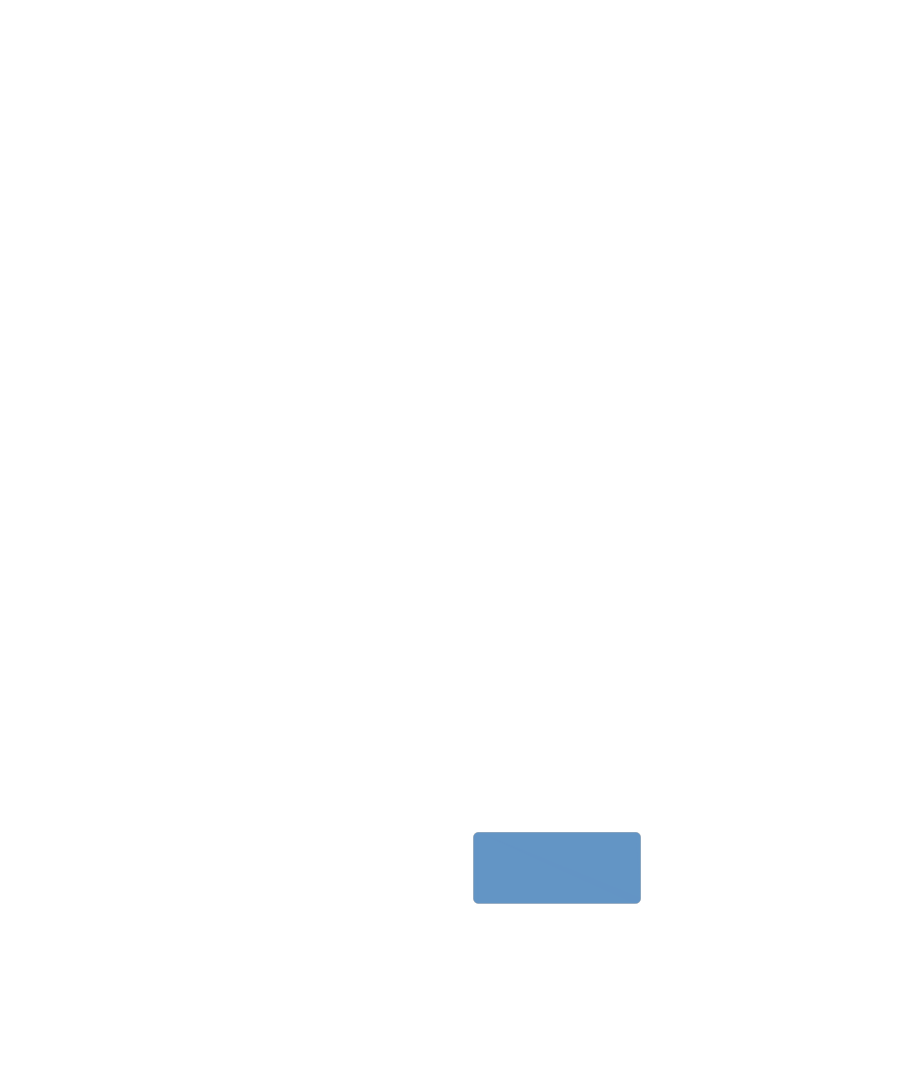 ICDP HUSET = BARNET
I SAMSPILL MED DEN VOKSNE
NORSK
8
A.  
Planlegg
med barnet
B. 
Støtt
barnet
TAKET
Den regulerende dialog
D. Sett positive grenser for barnet
C. Legg til rette for barnet
7. Lag sammenheng
STØTTESTILAS
Barnets foreldre og andre omsorgsgivere
ETASJENE
Den meningsskapende og utvidende dialog
6. Gi mening til opplevelser
Være en trygg emosjonell base.
Gi støtte i utforskning.
Hjelp barnet akkurat nok til 
at barnet får erfare at 
“jeg klarer det selv”
5. Felles fokus – felles oppmerksomhet
GRUNNMUREN
Den emosjonelle dialog
4. Gi ros og anerkjennelse
3. Ta  del i barnets følelser
2. Se barnet og følg barnets initiativ
1. Vis at du er glad i barnet
TOMTEN = Oppfatningen av barnet
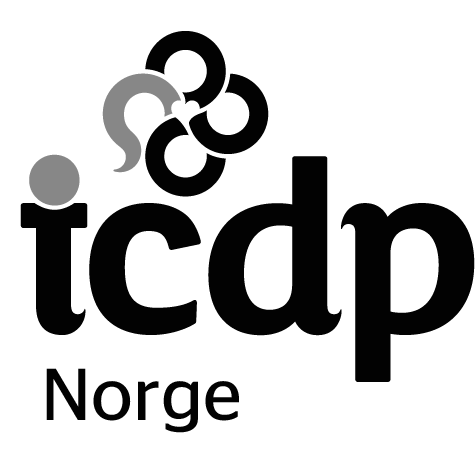 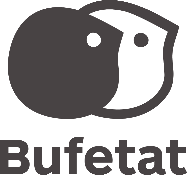 Empatisk  identifikasjon
Kulturelle og personlige verdier
Se barnet 
som person
Copyright: ICDP Norge